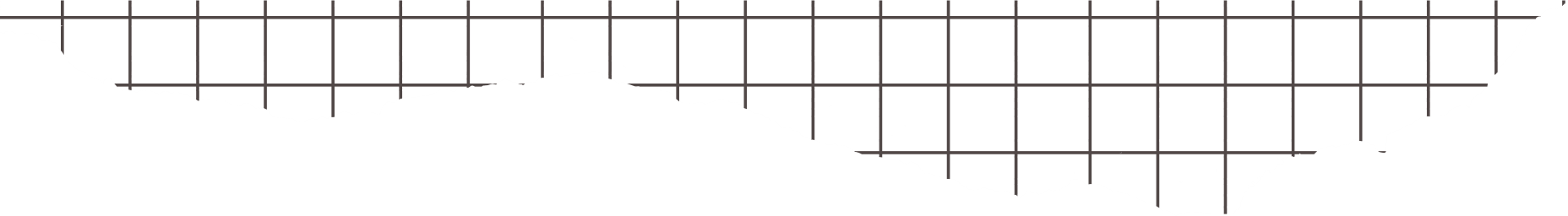 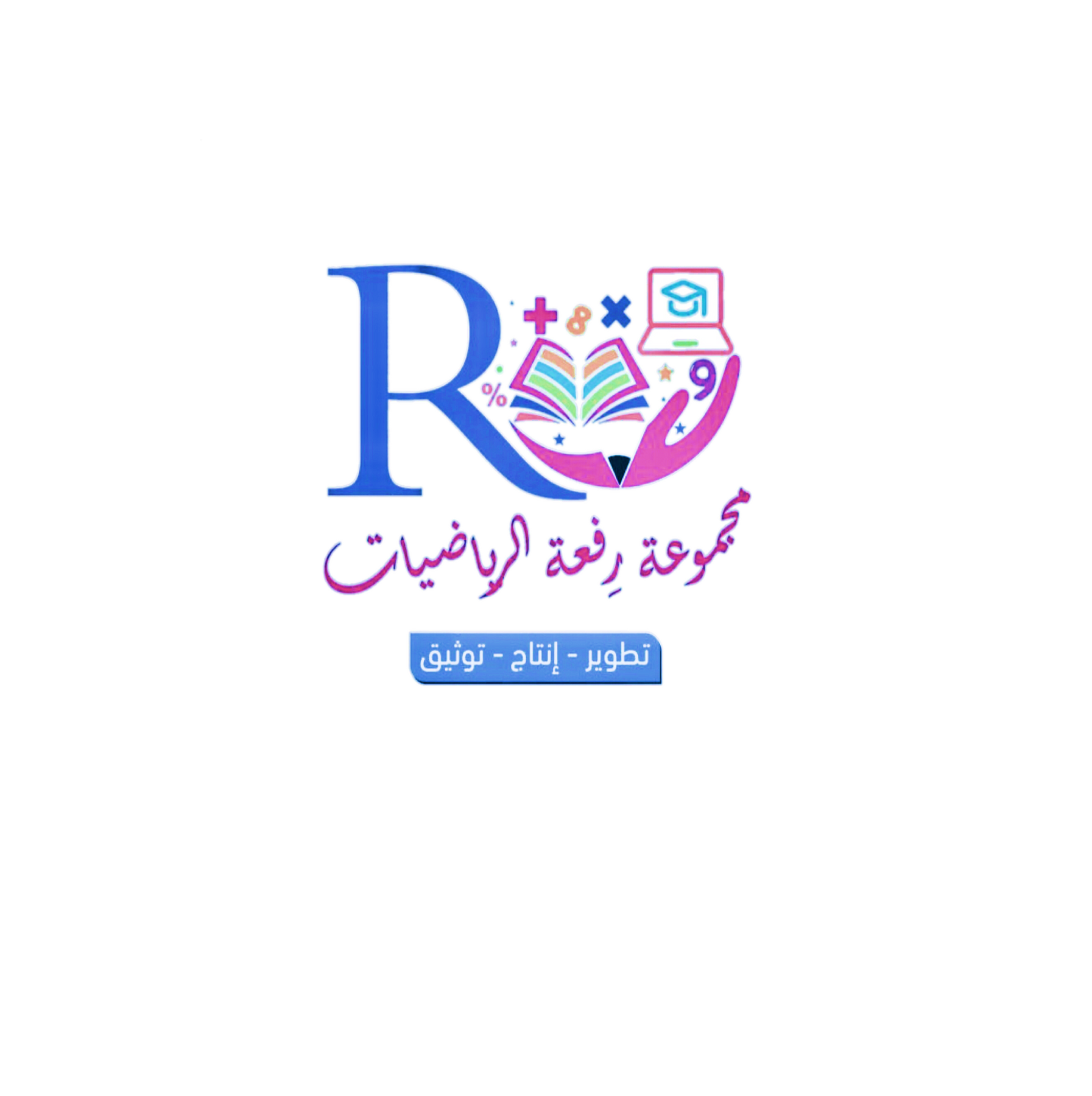 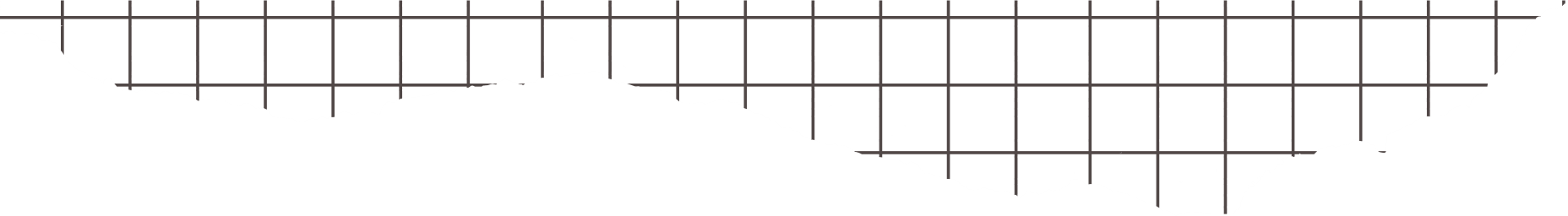 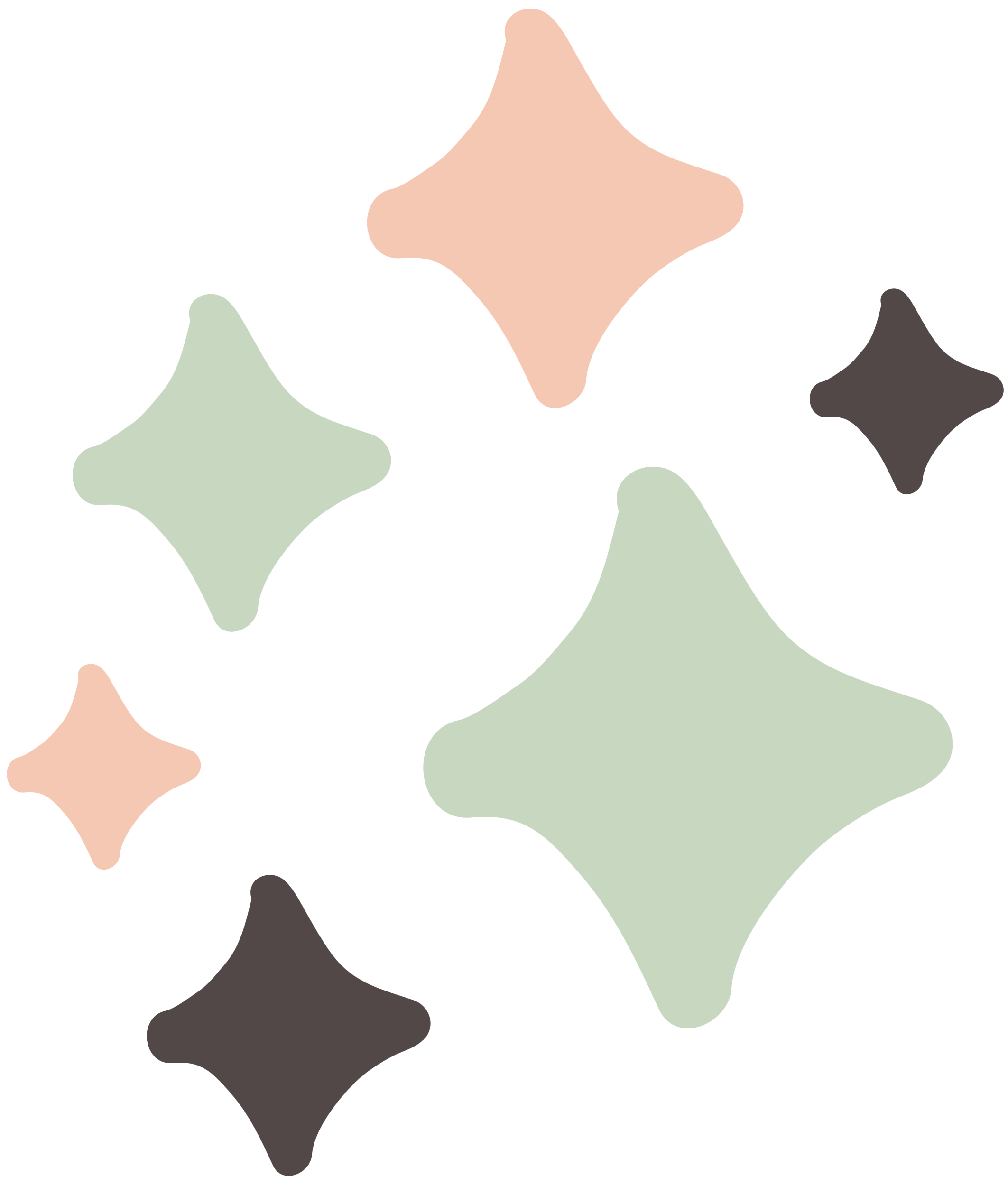 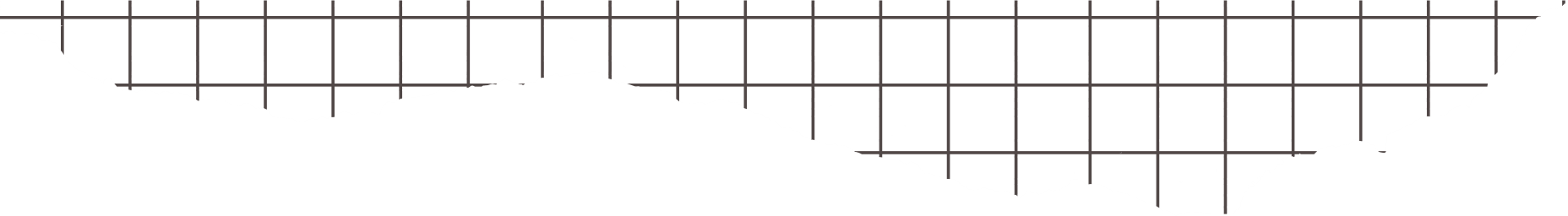 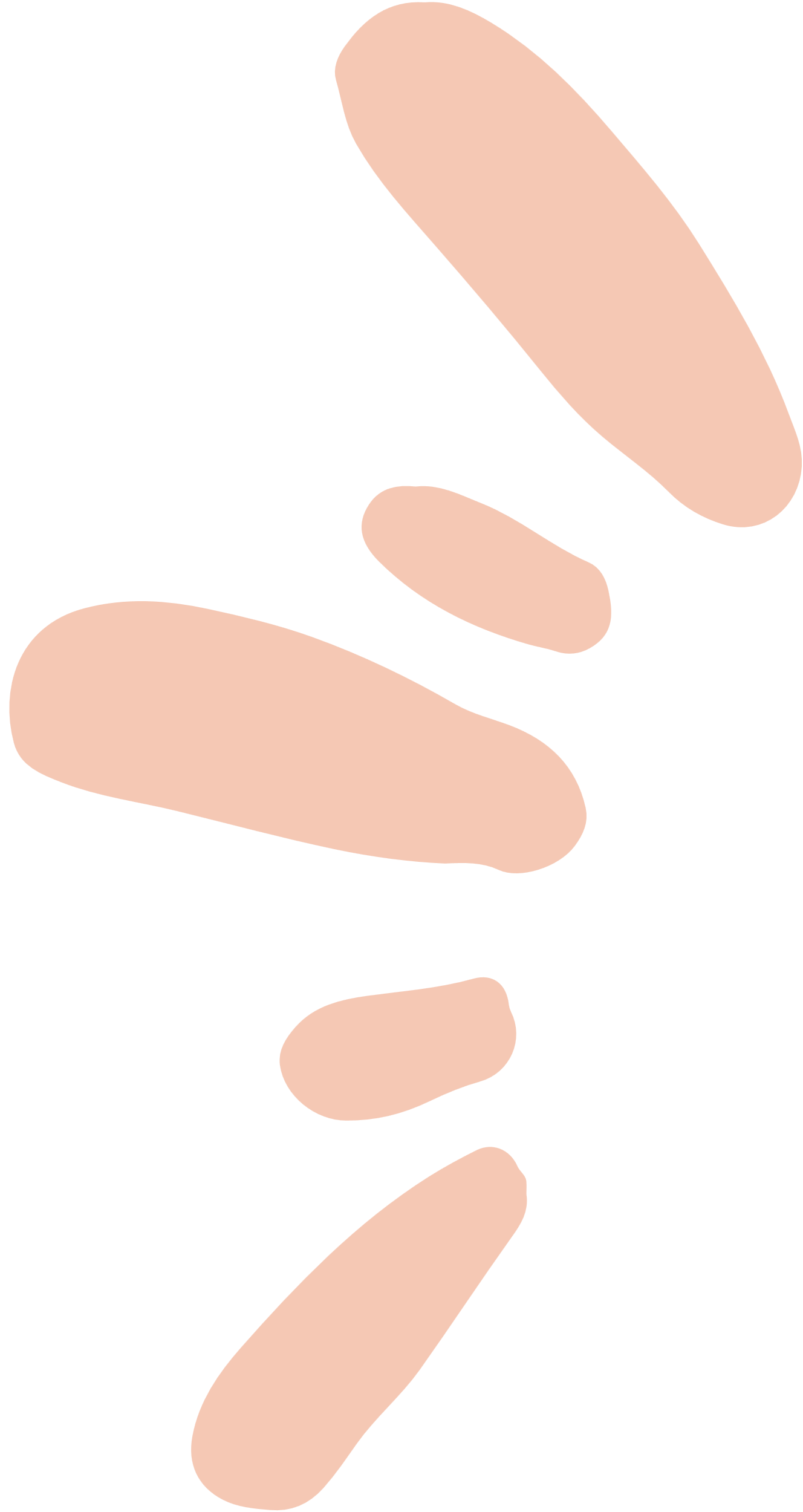 9 – 6

الأشكال الثلاثية الأبعاد
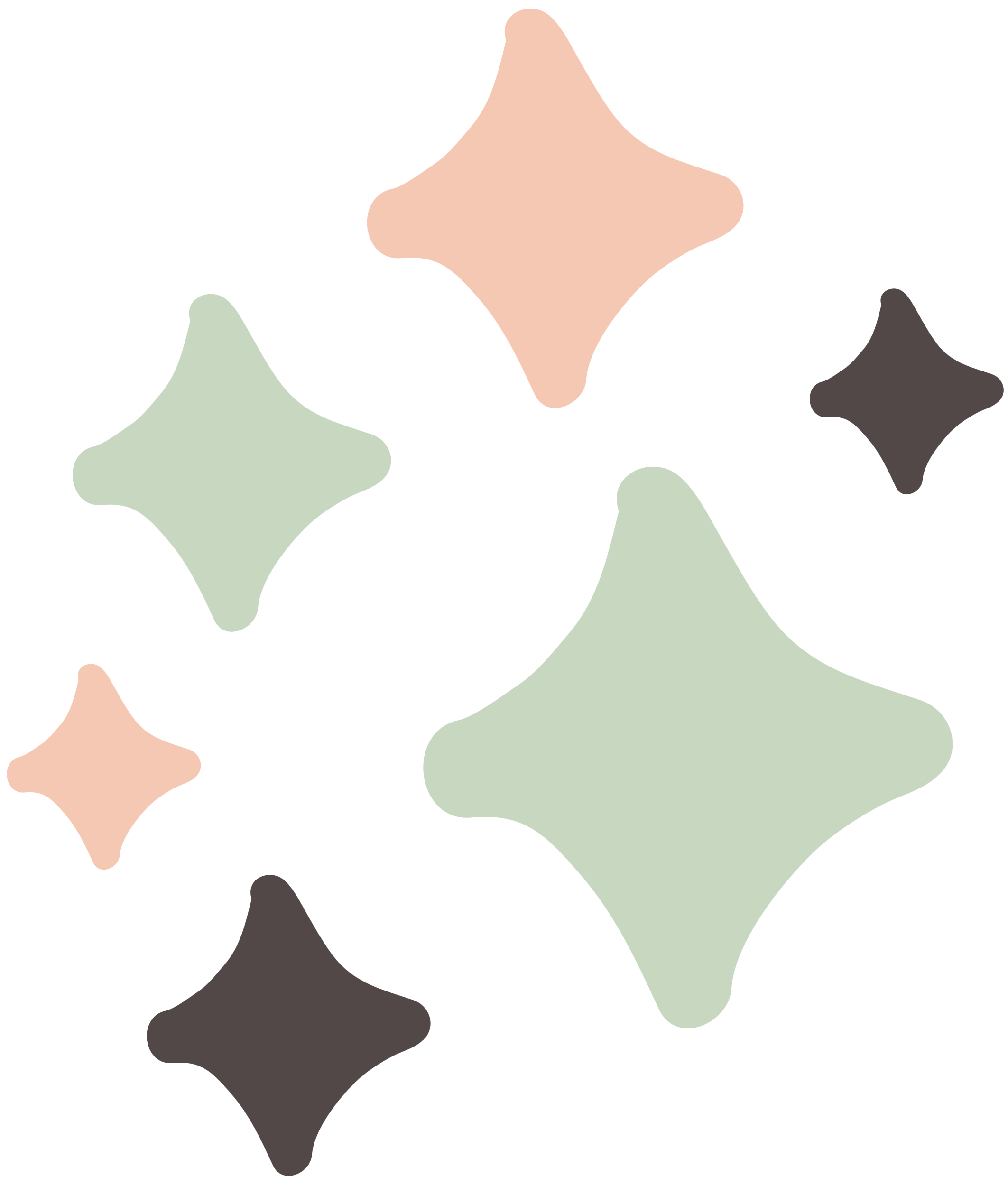 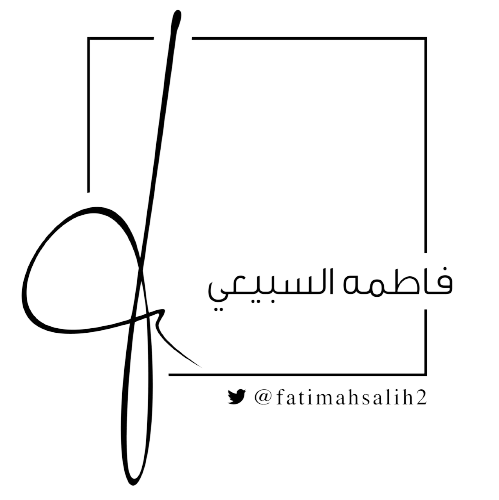 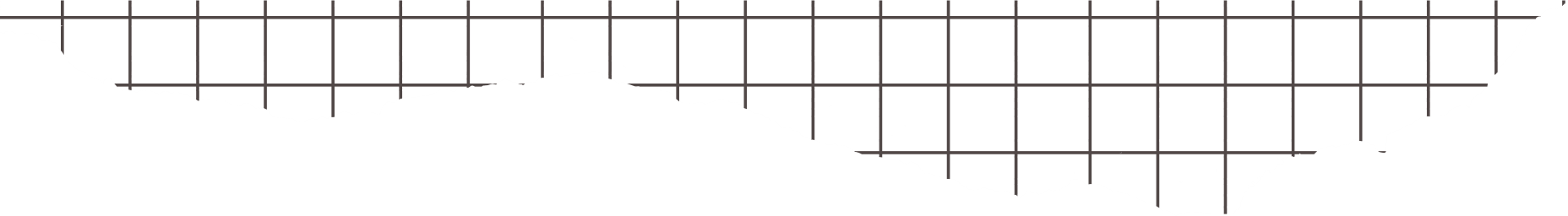 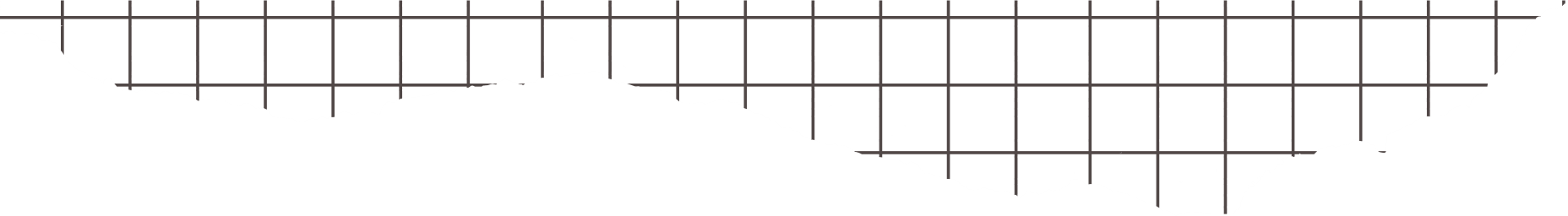 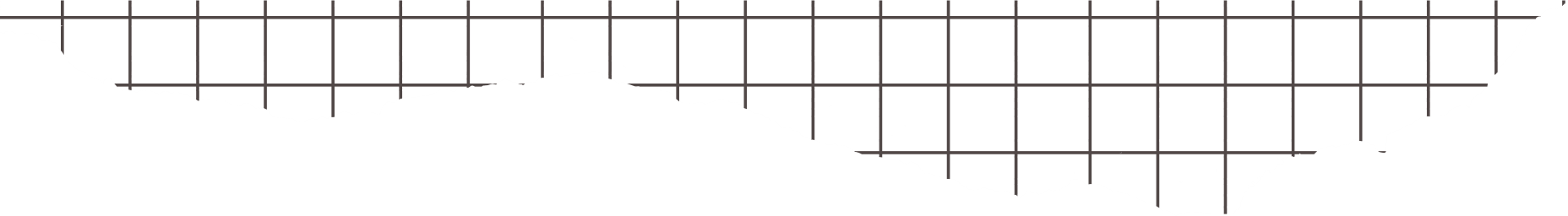 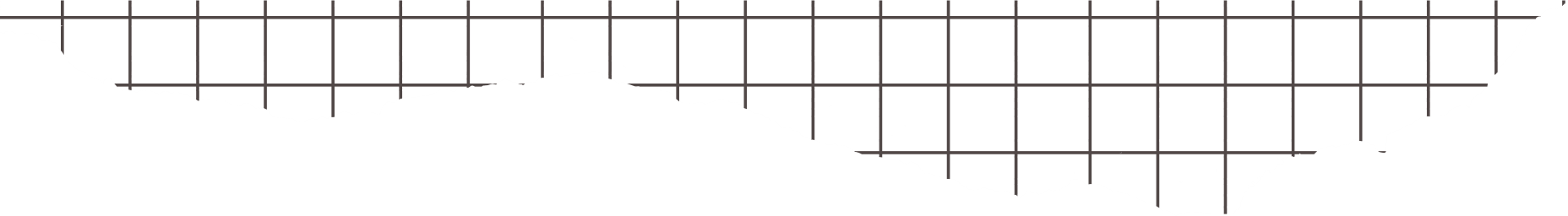 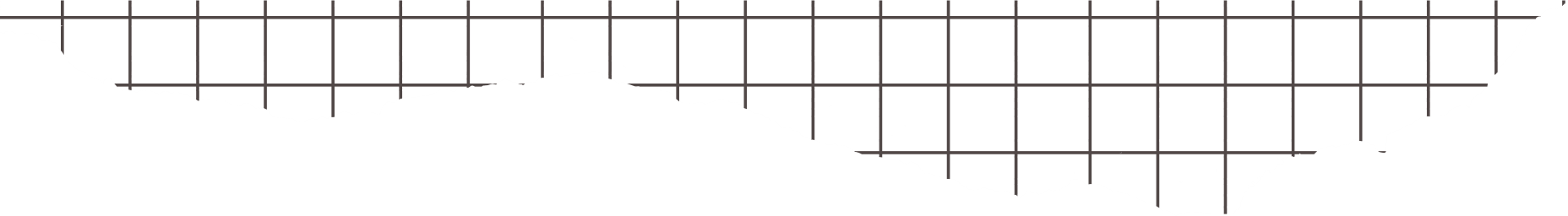 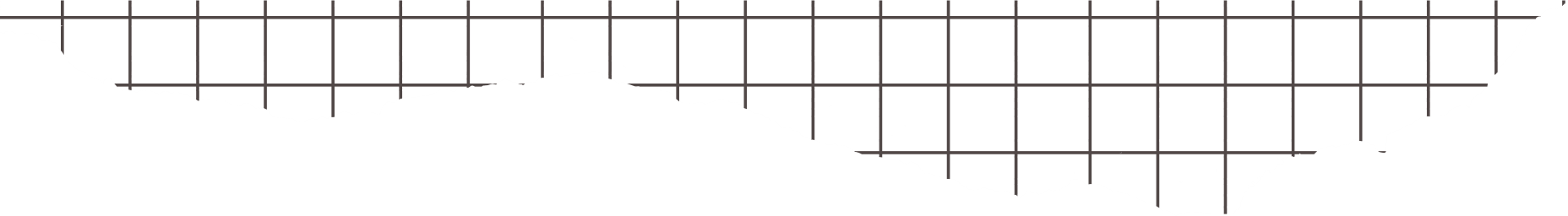 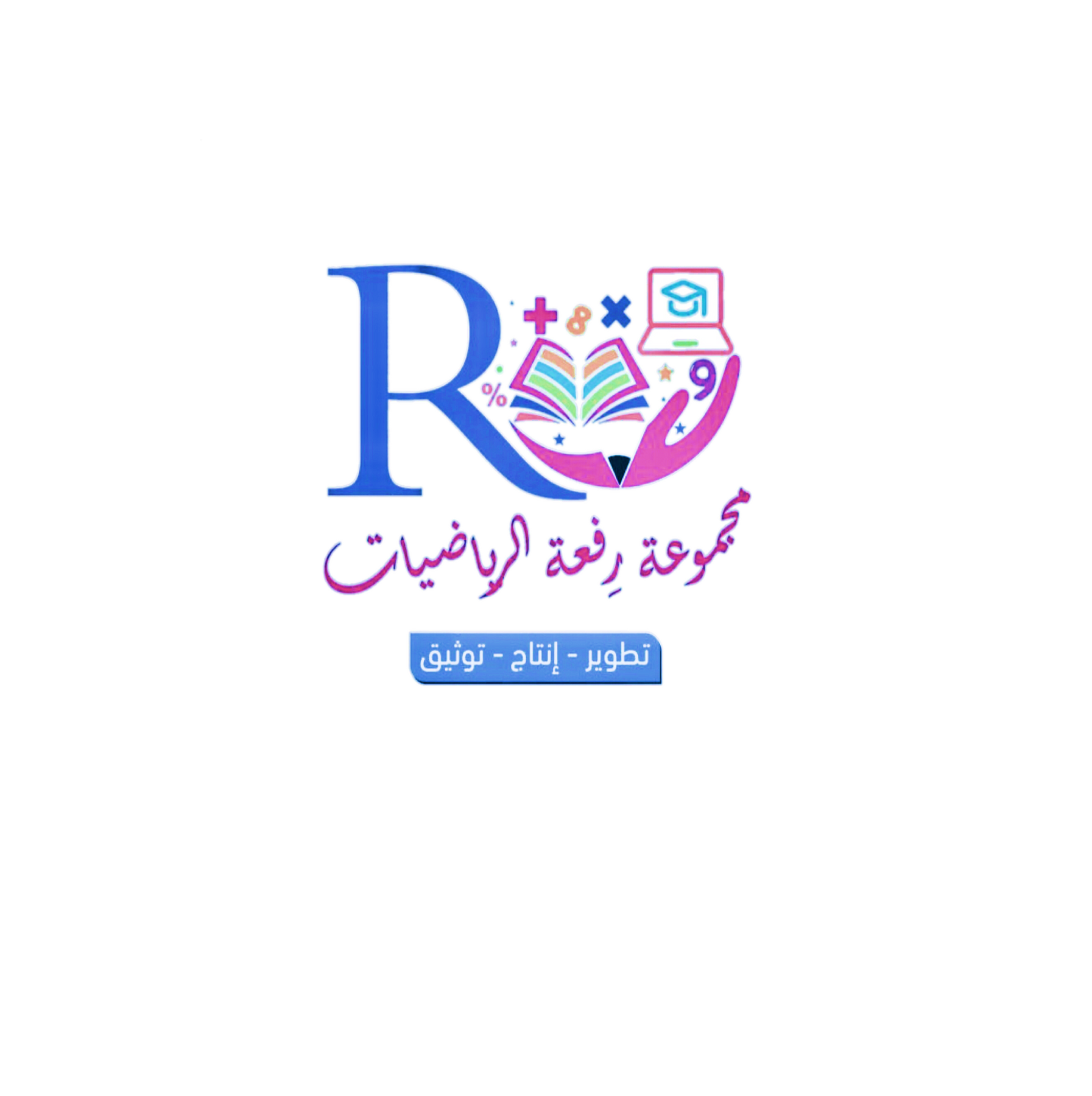 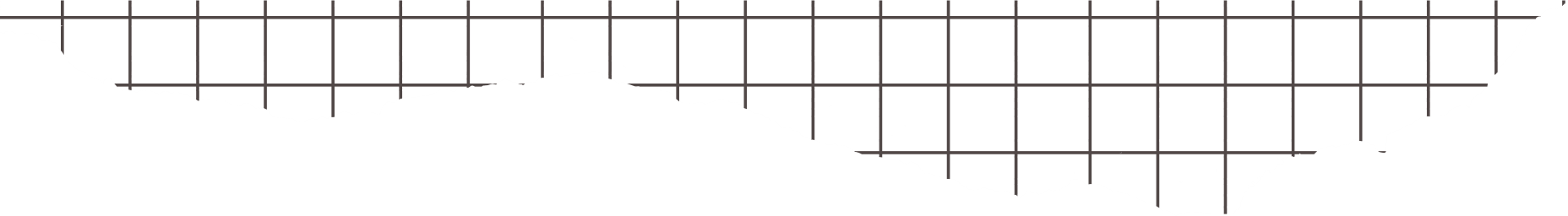 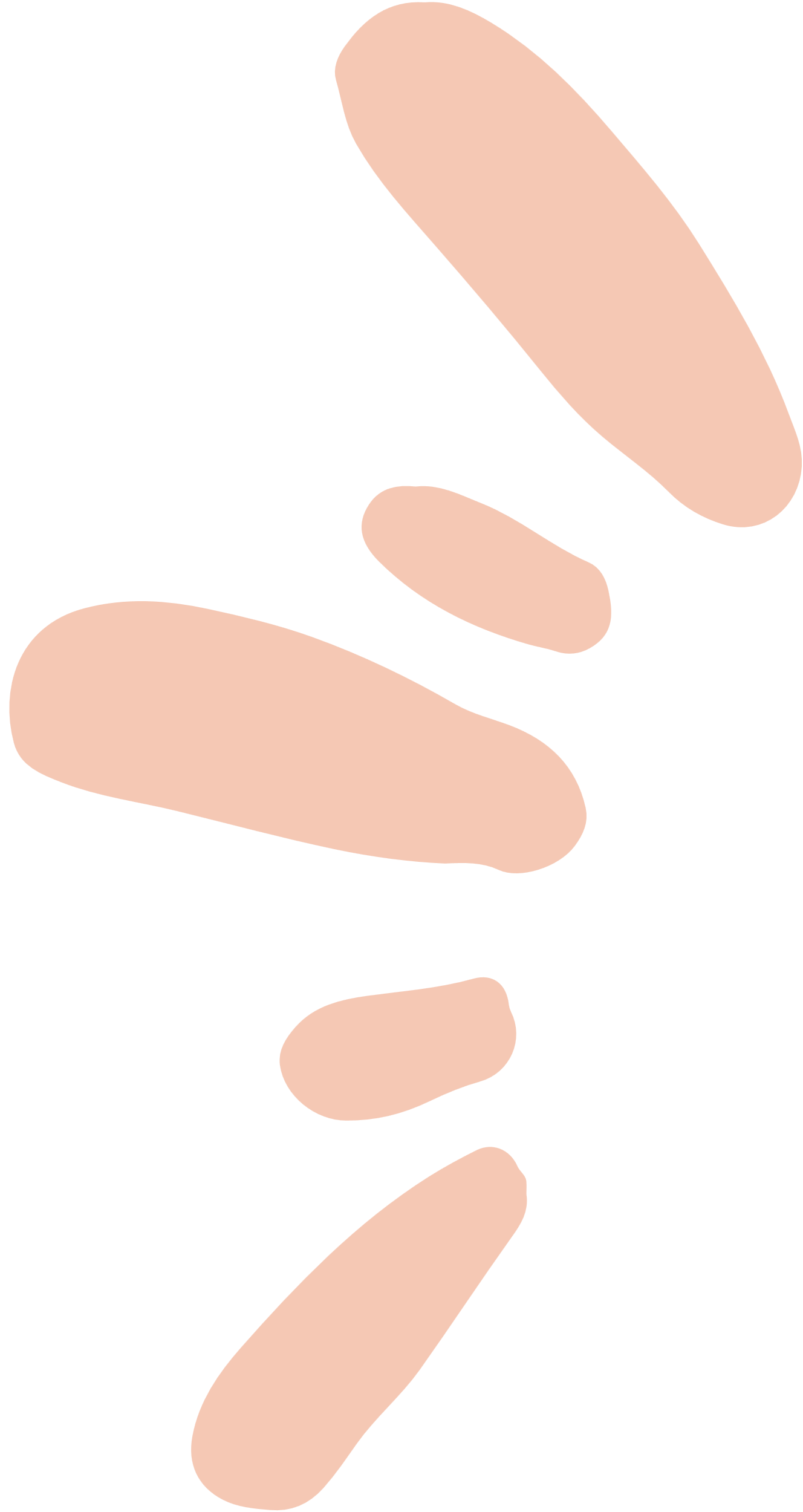 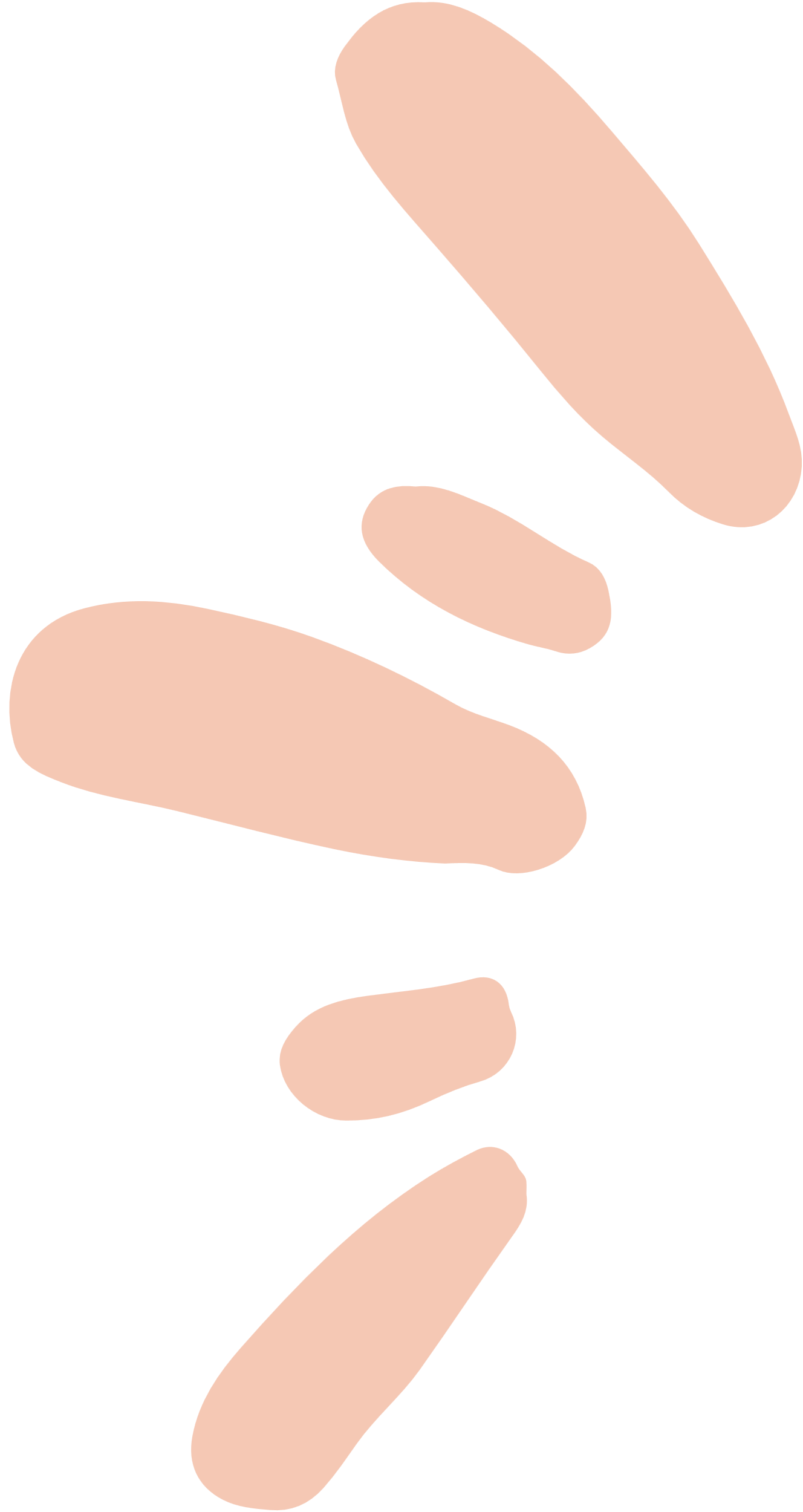 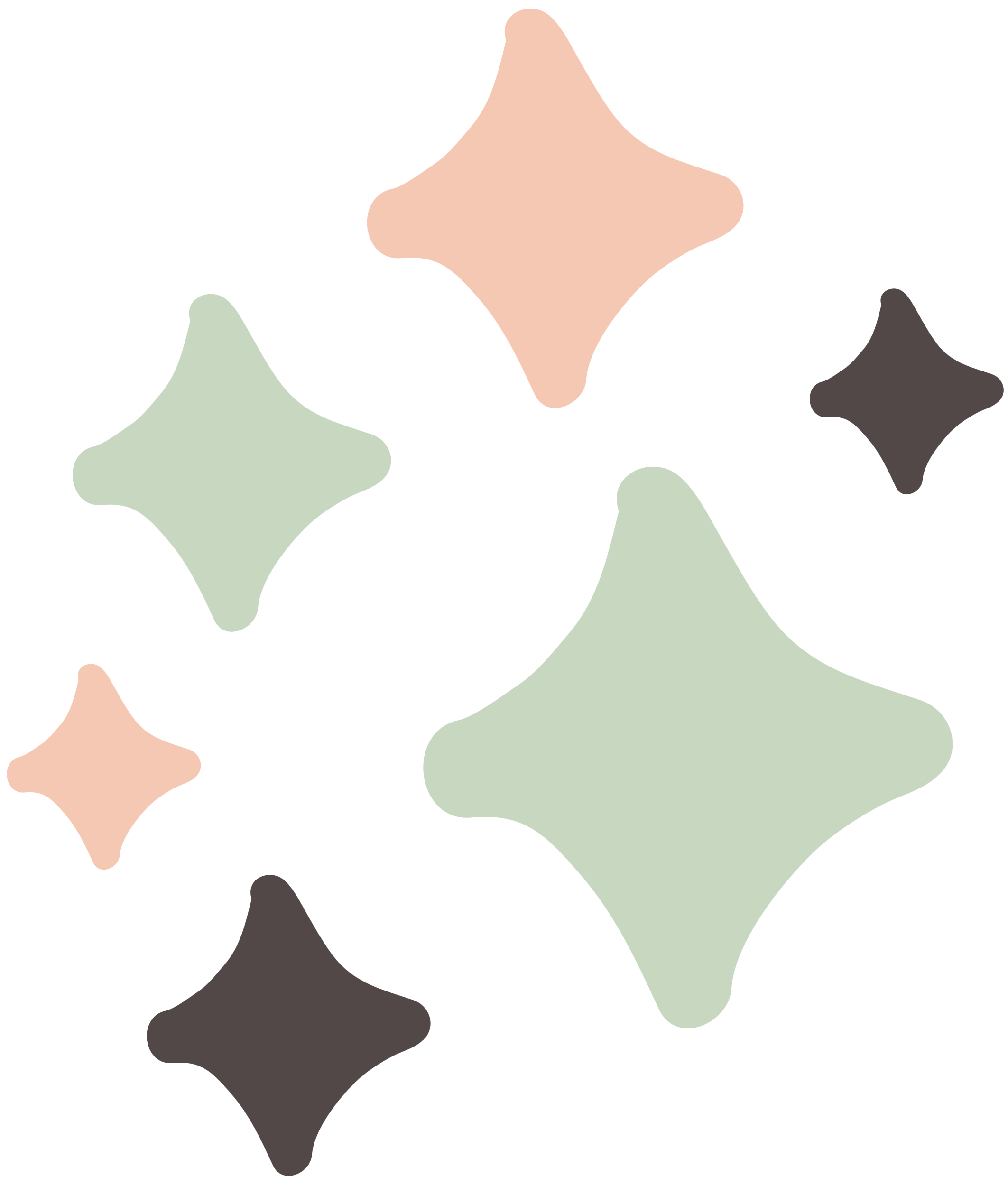 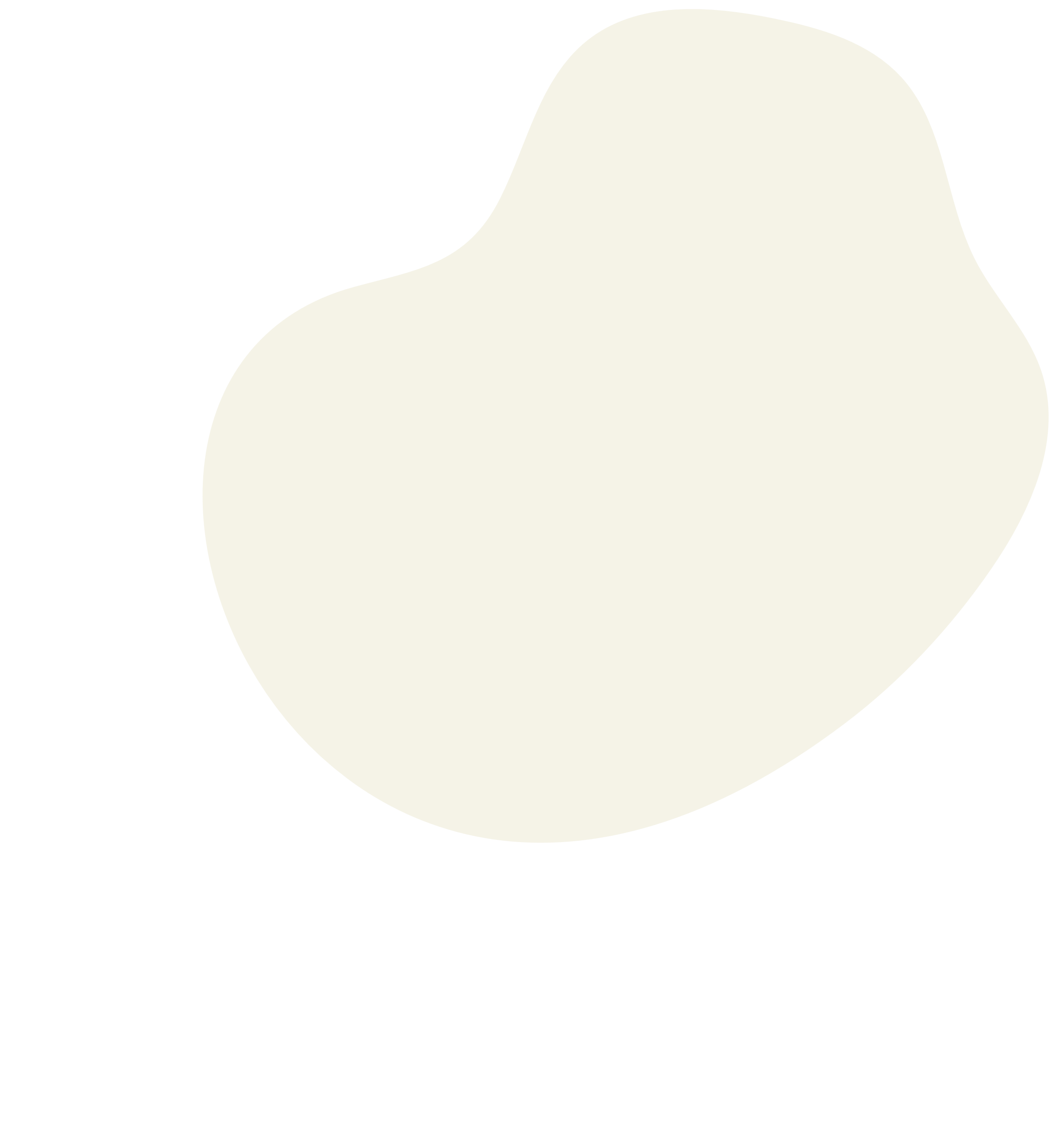 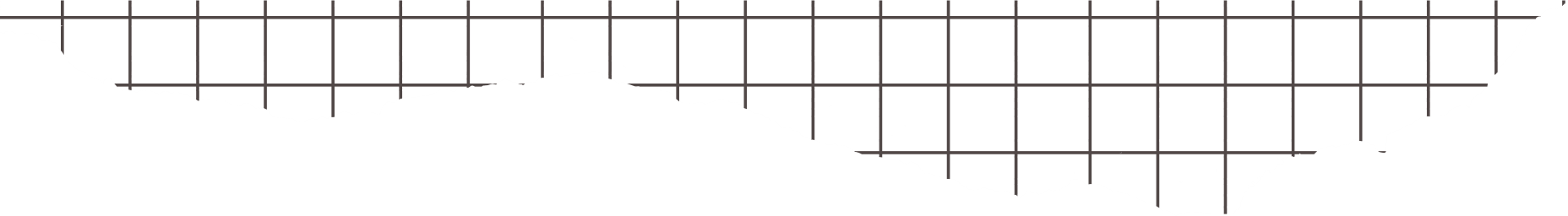 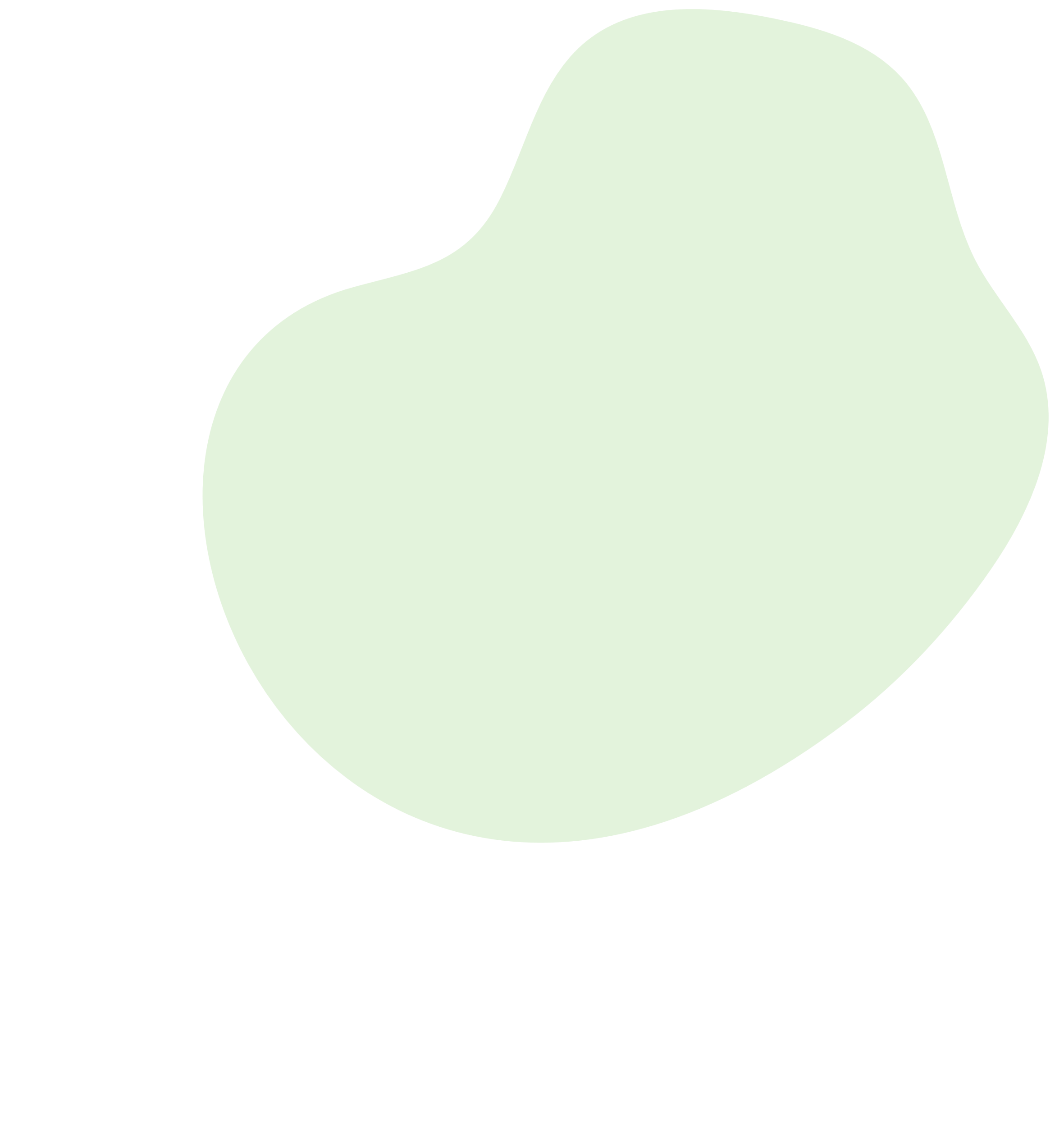 الاستراتيجيات المستخدمة في درسنا الجميل
التصفح
شجرة الذكريات
التعلم باللعب
العصف الذهني
التعلم التعاوني والفردي
الدقيقة الواحدة
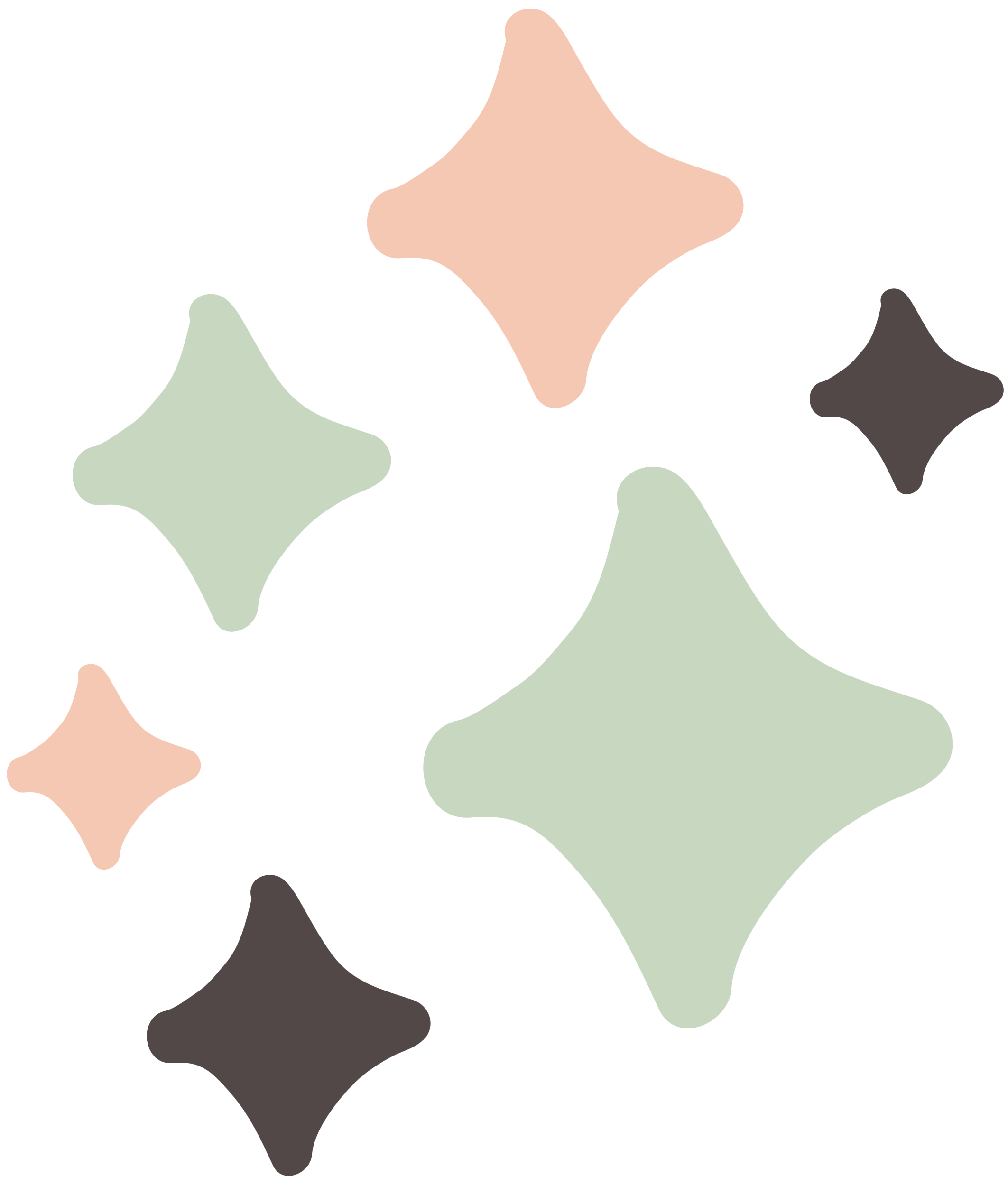 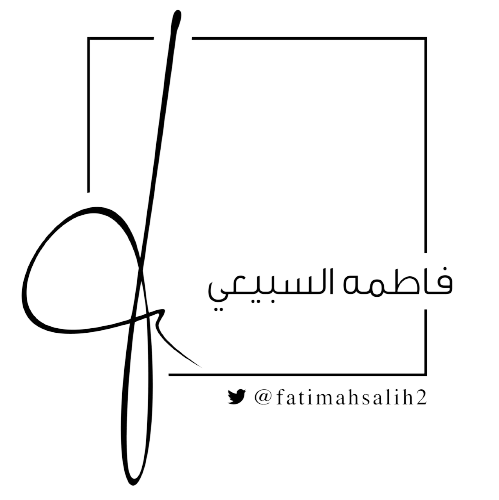 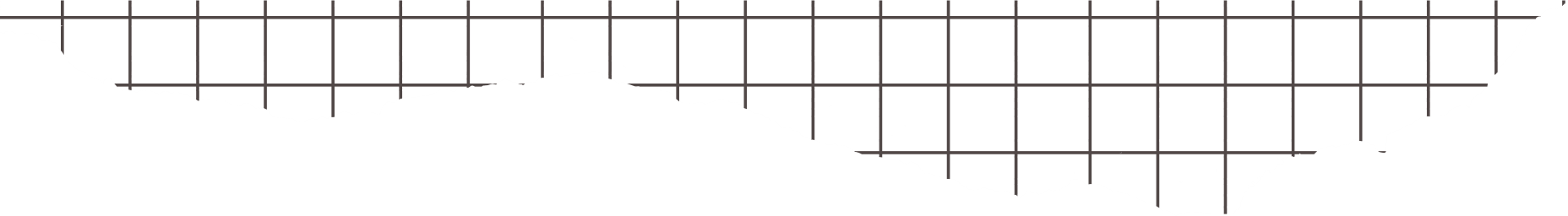 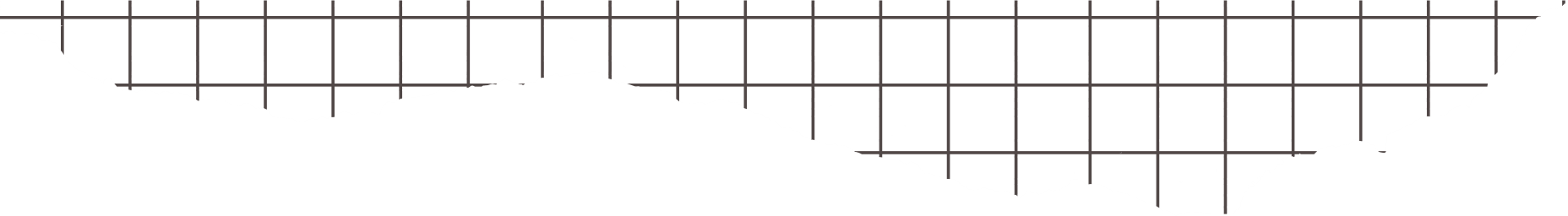 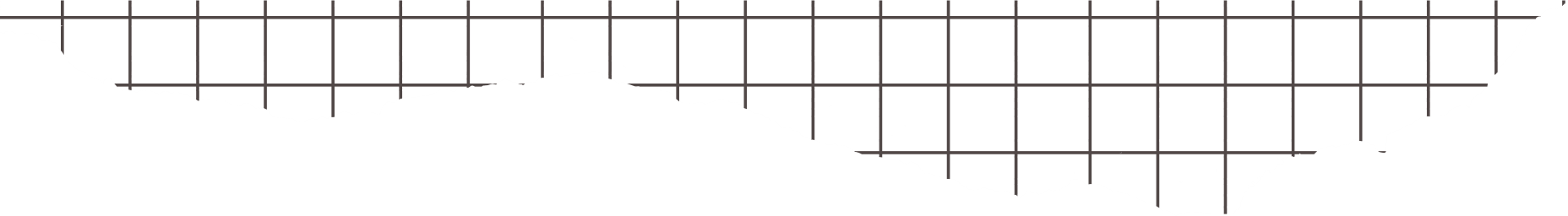 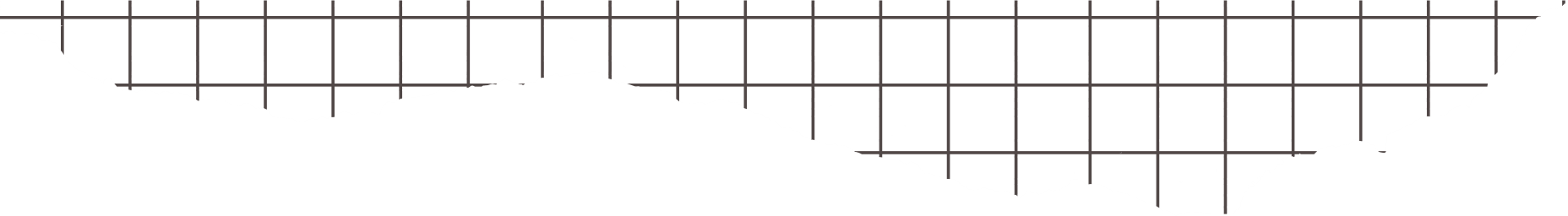 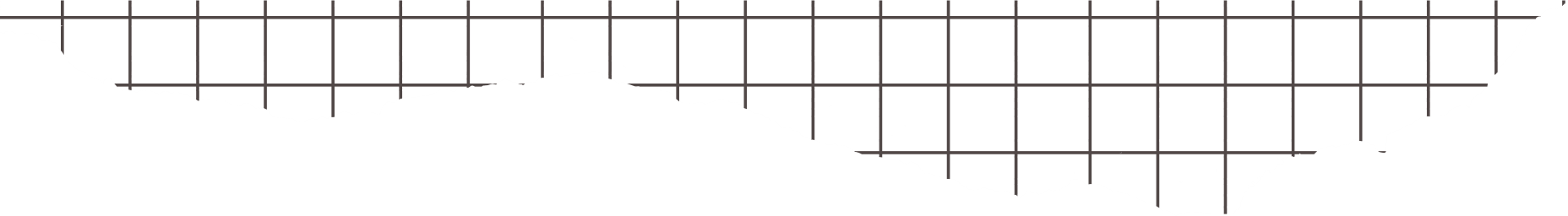 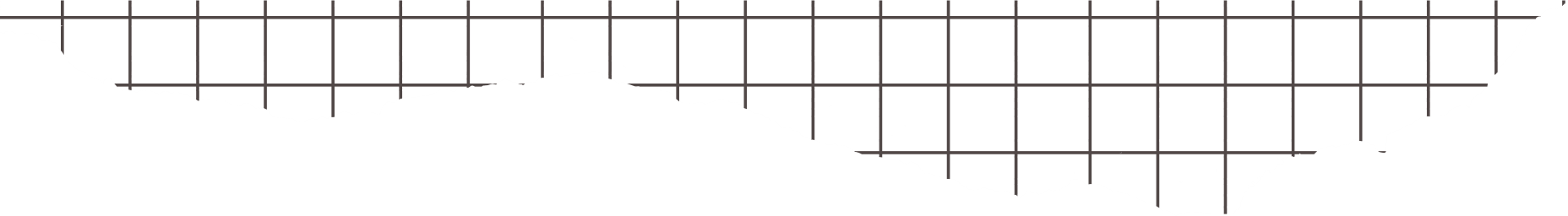 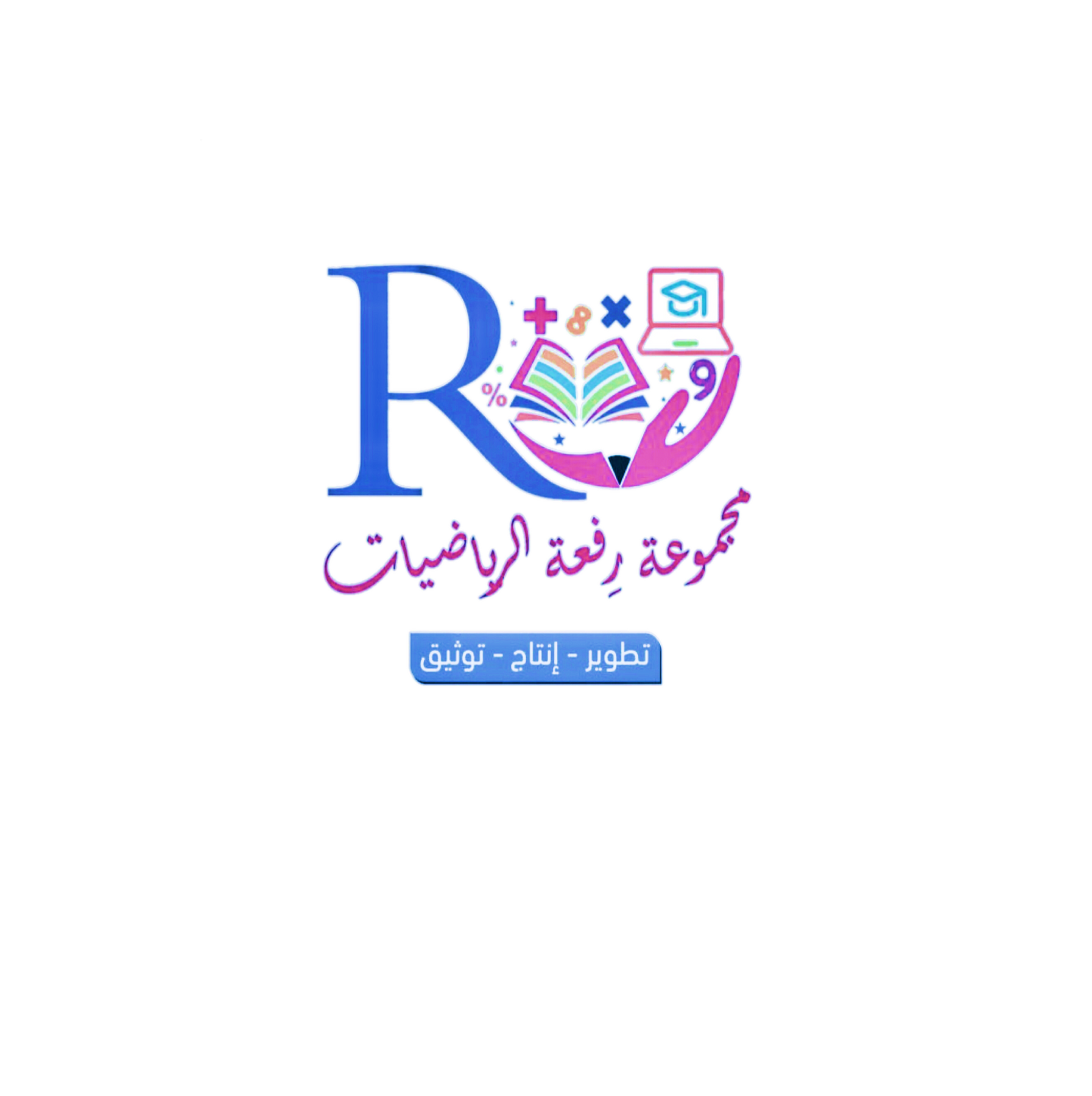 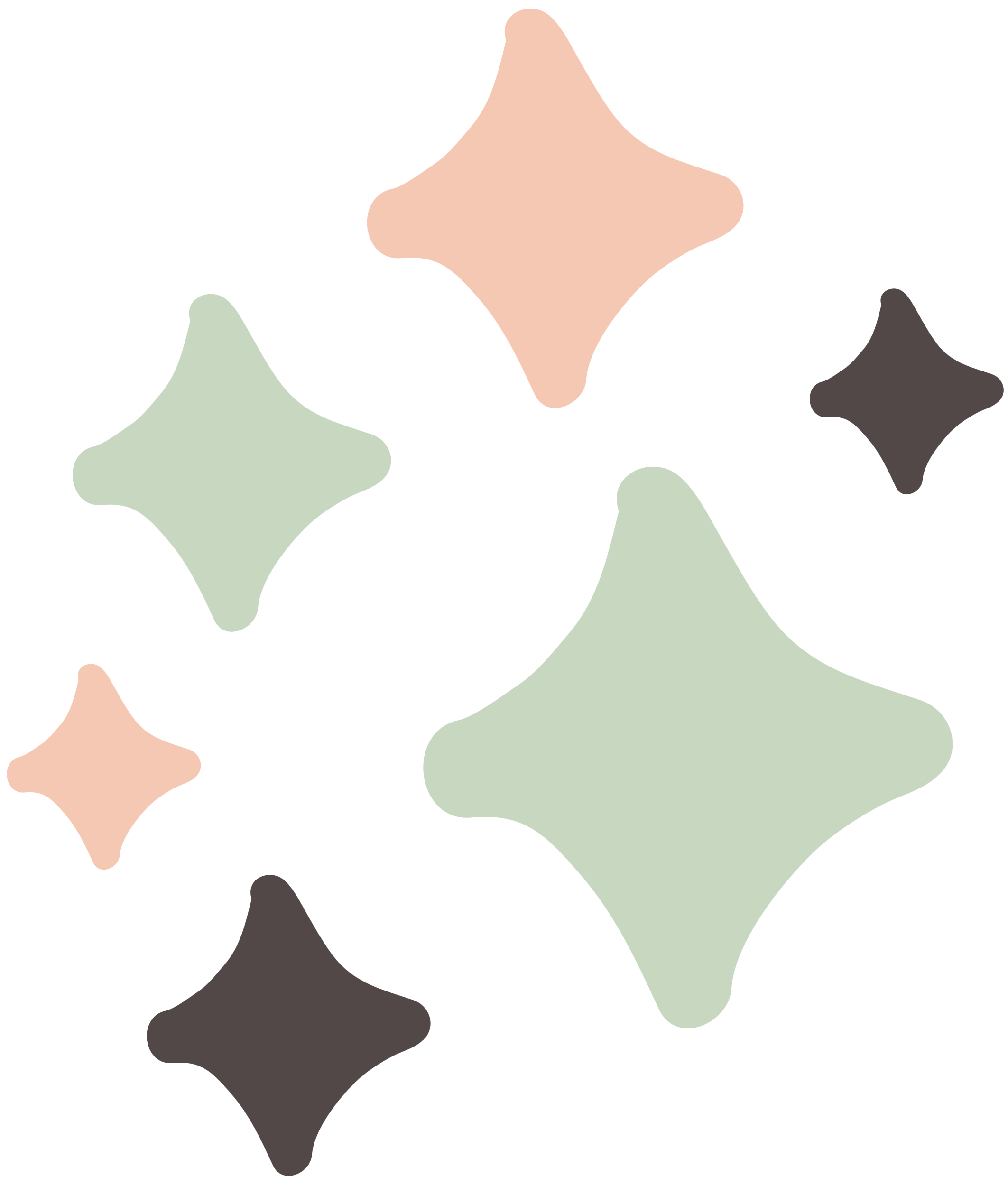 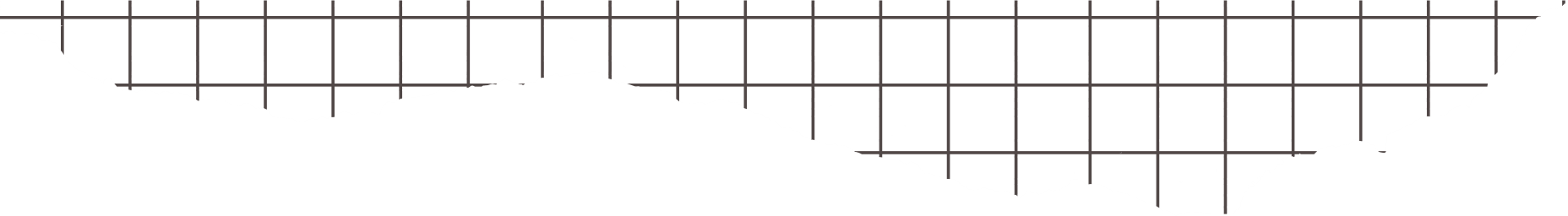 استراتيجية التصفح
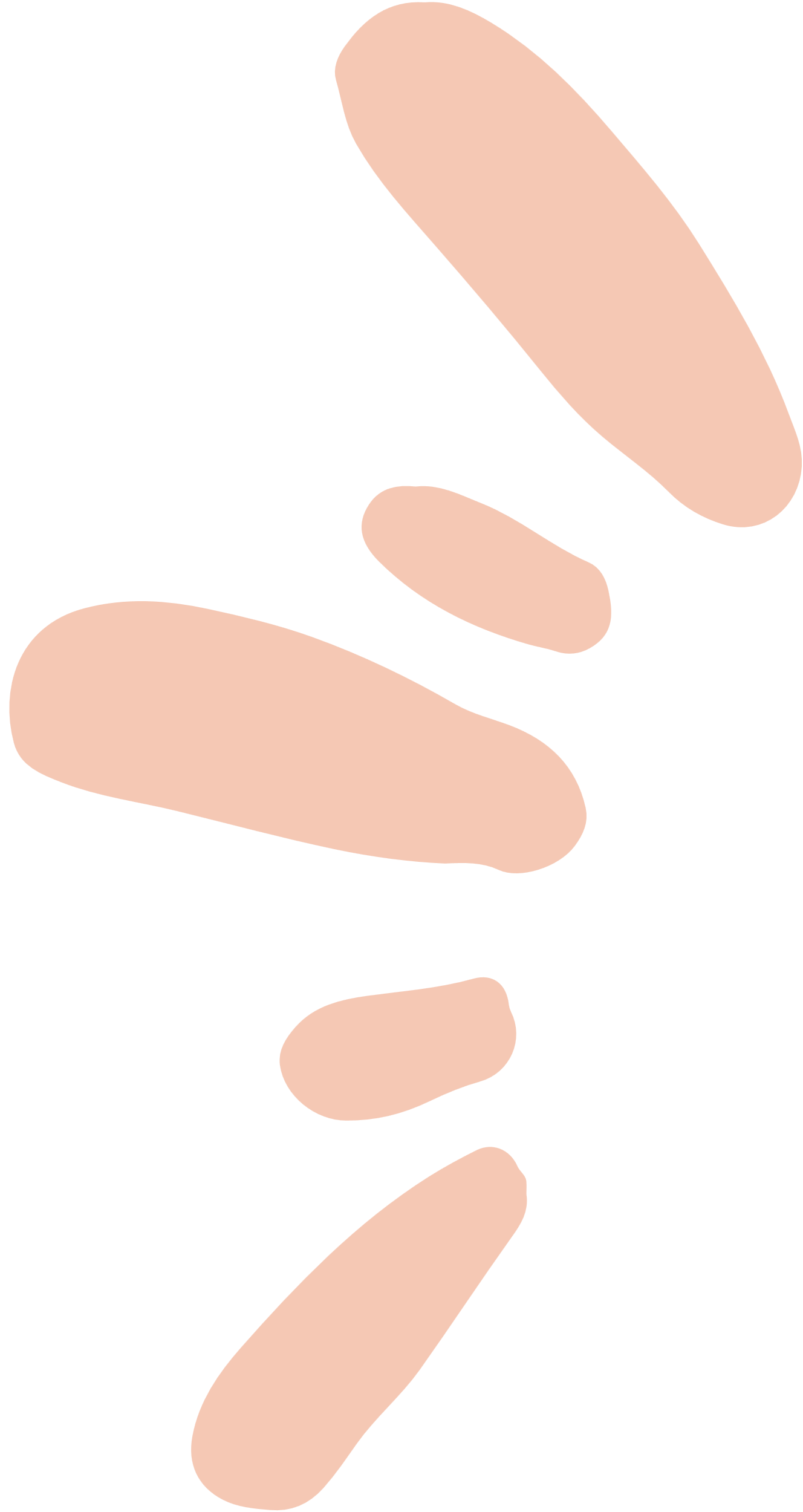 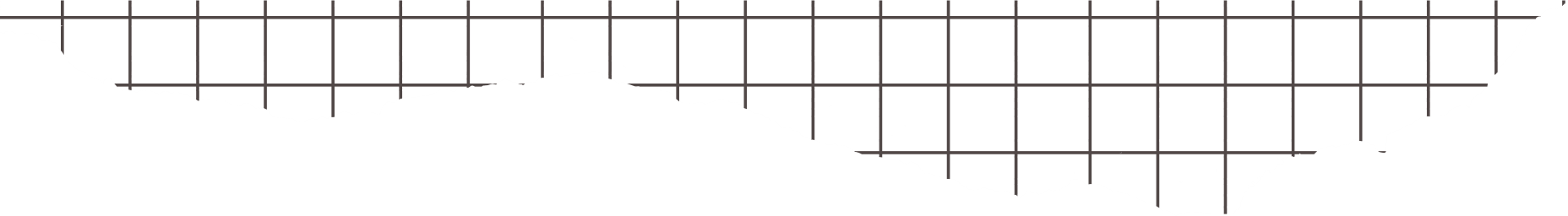 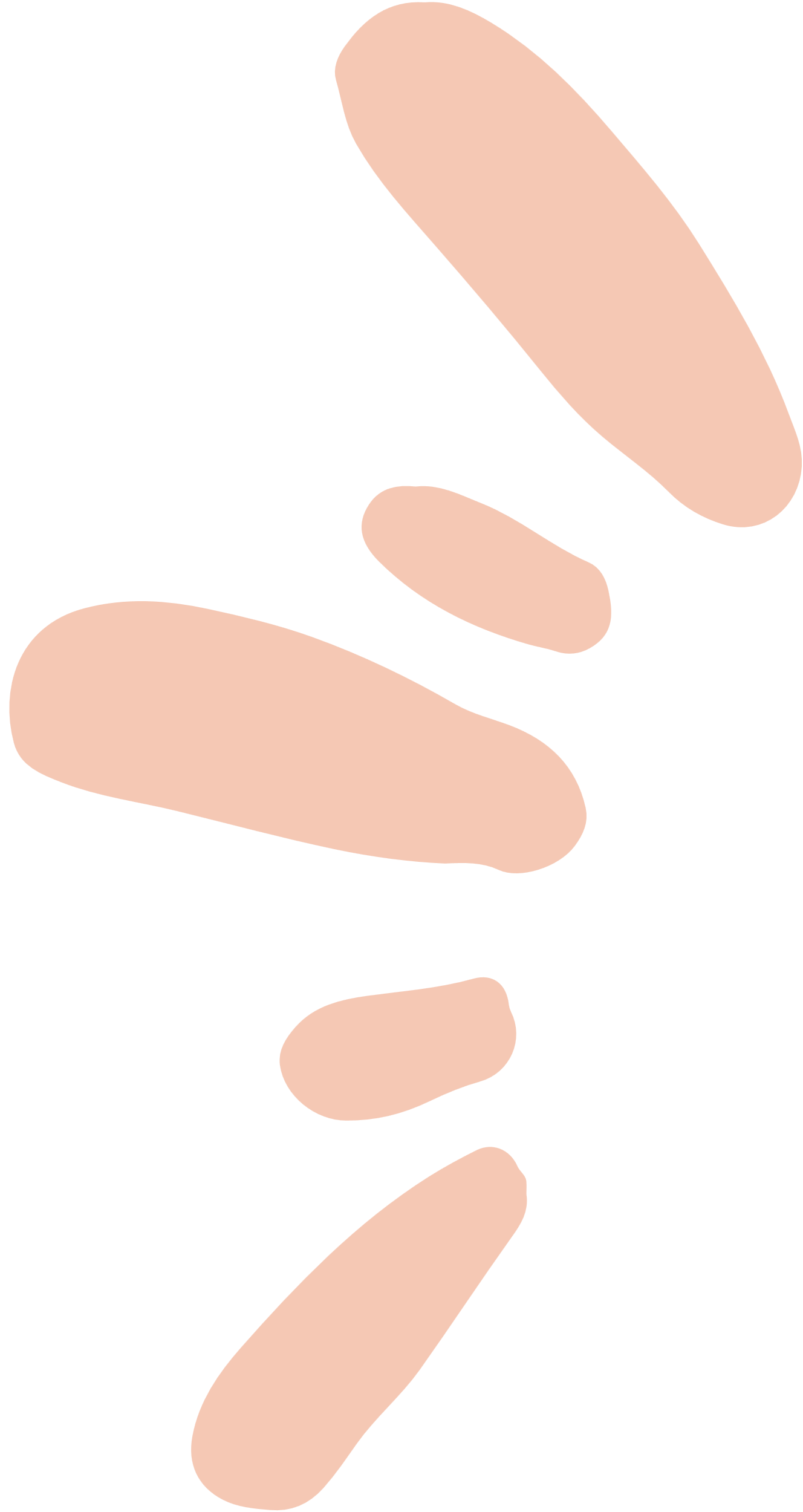 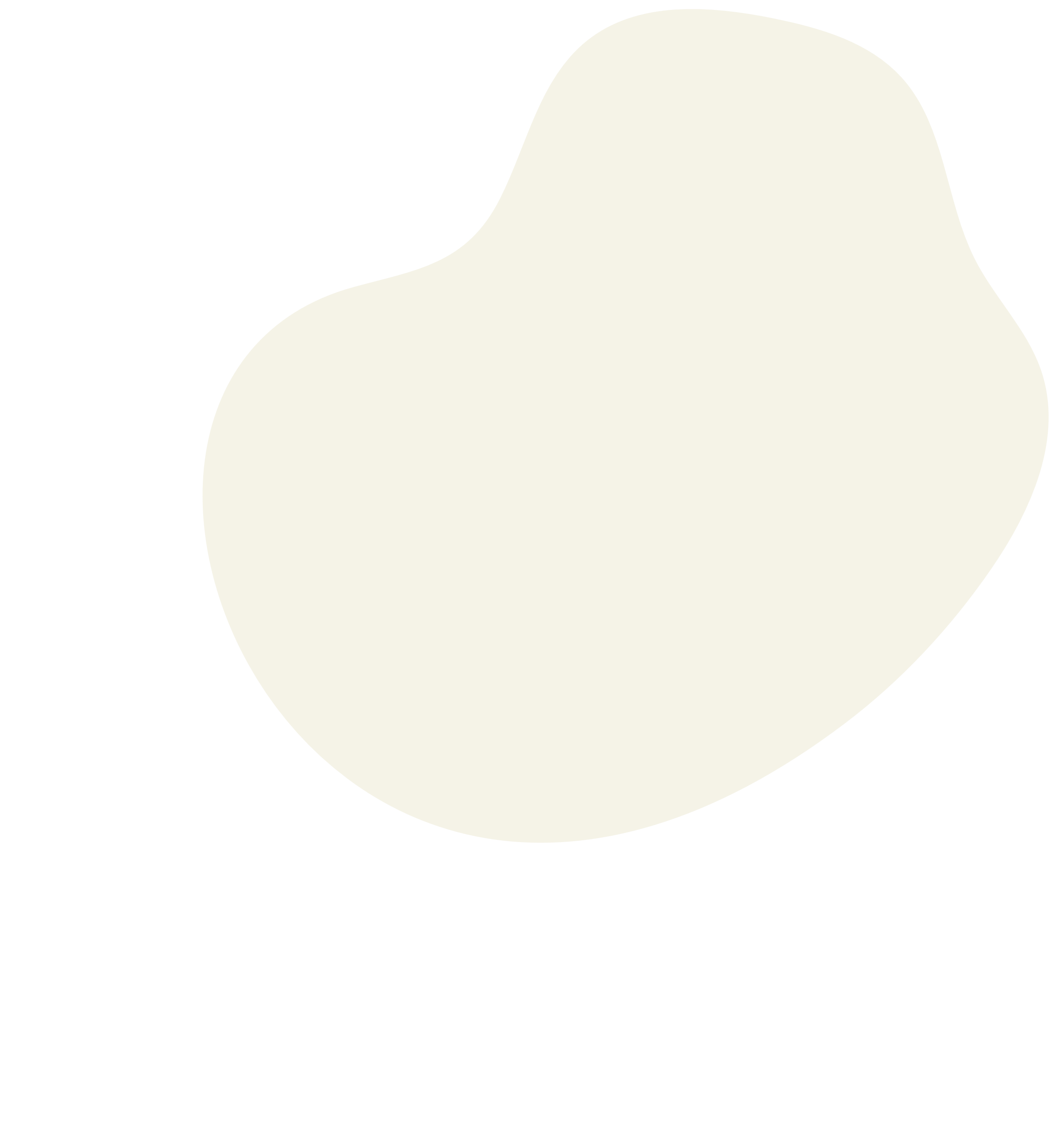 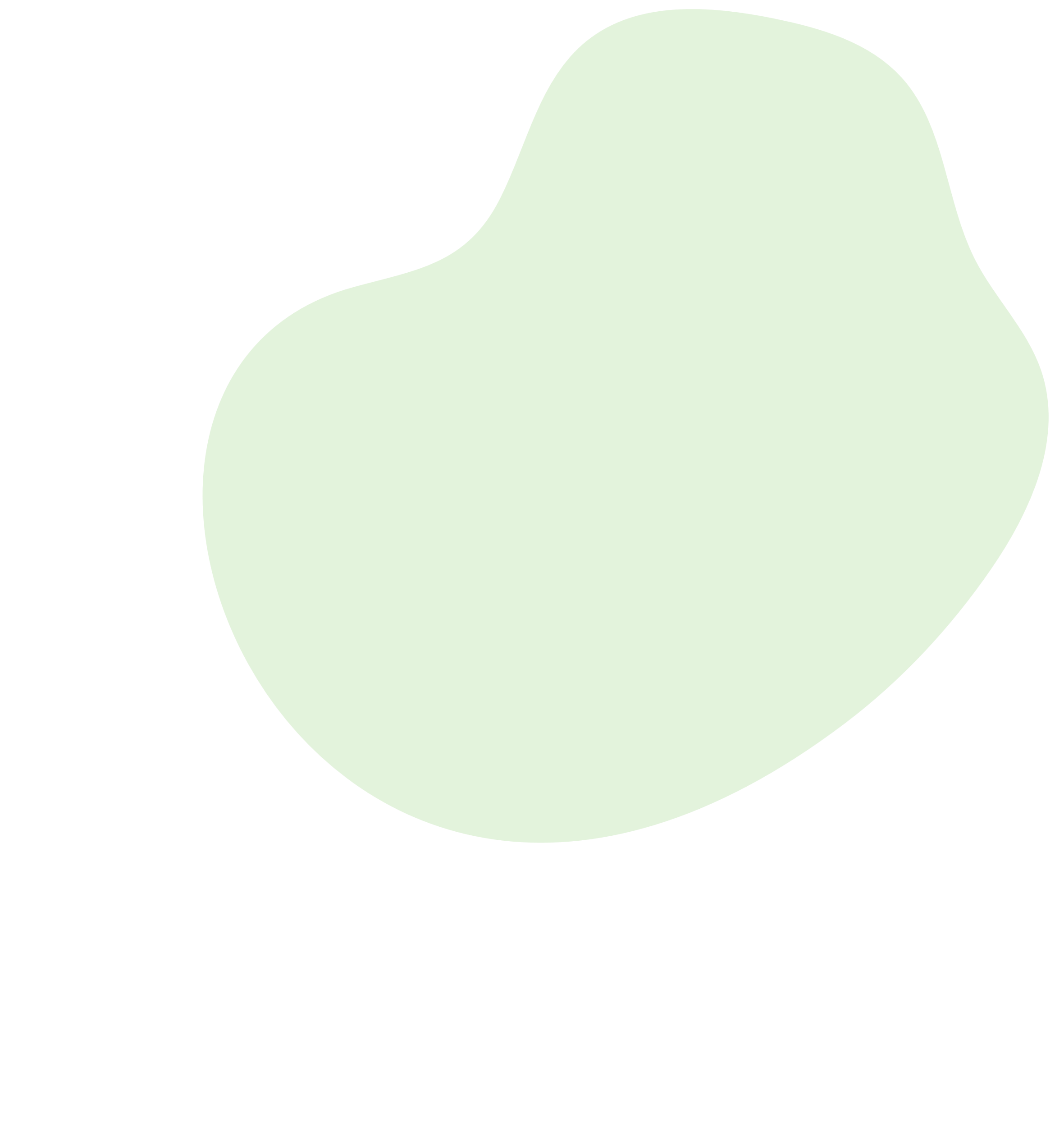 المفردات
فكرة الدرس

أحدد خواص الأشكال ثلاثية الأبعاد وأصنفها
الشكل ثلاثي الأبعاد
الوجه – الحرف
الوجه الجانبي – الرأس
المنشور – القاعدة
الهرم – المخروط
الأسطوانة – الكرة - المركز
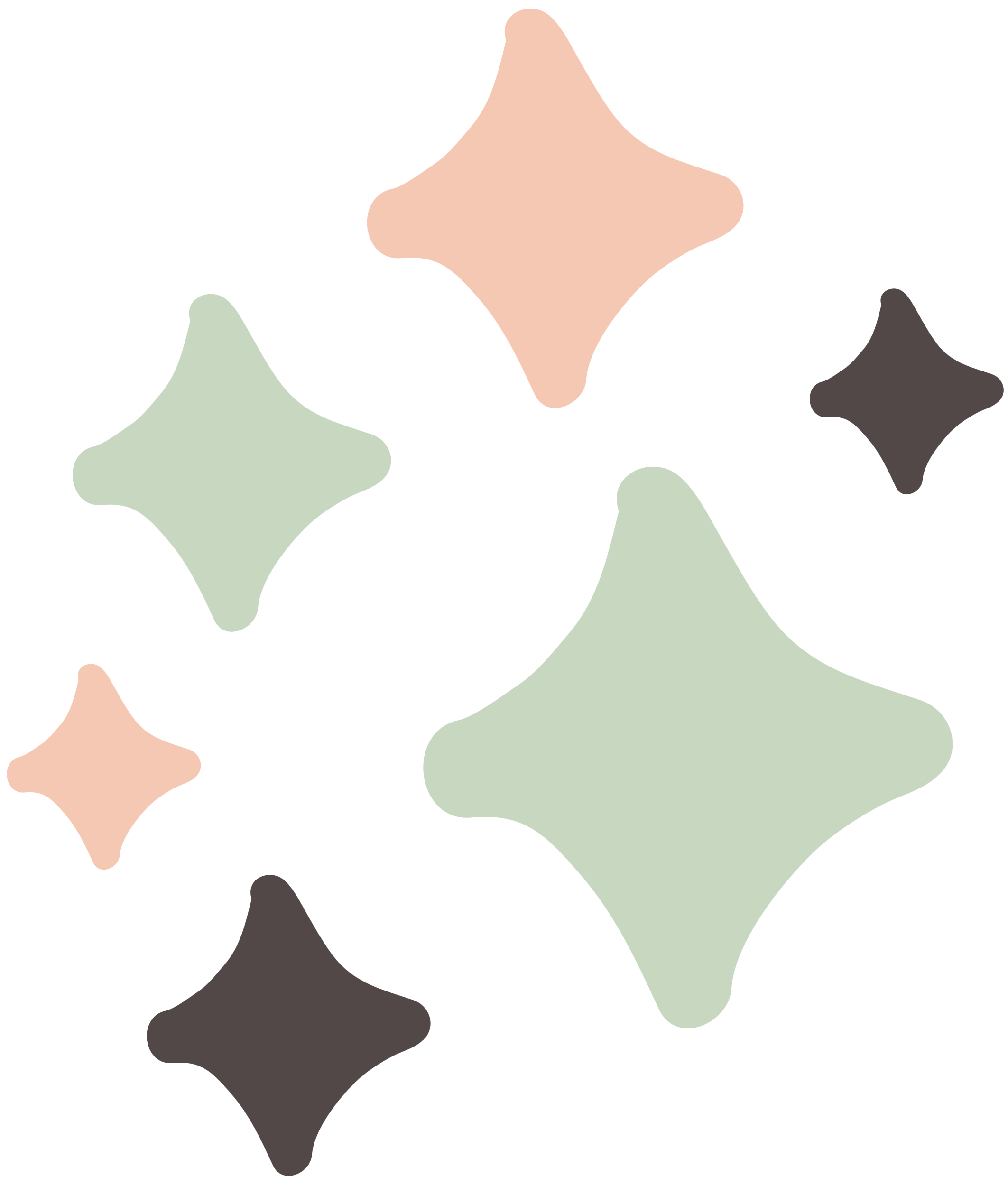 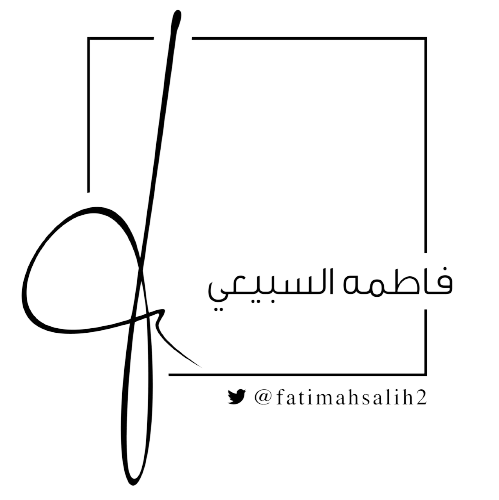 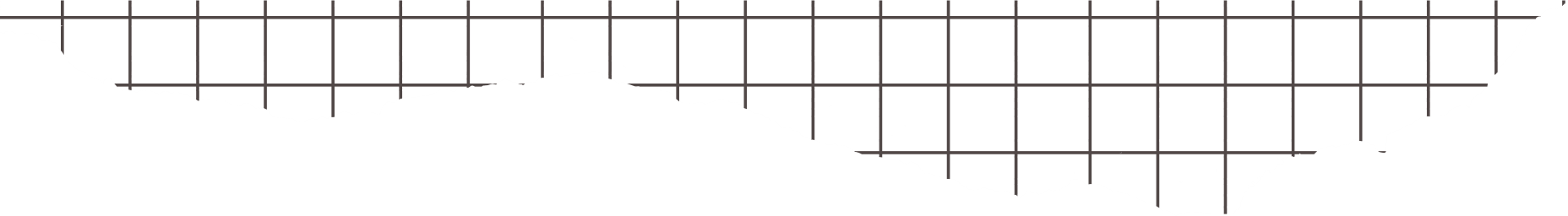 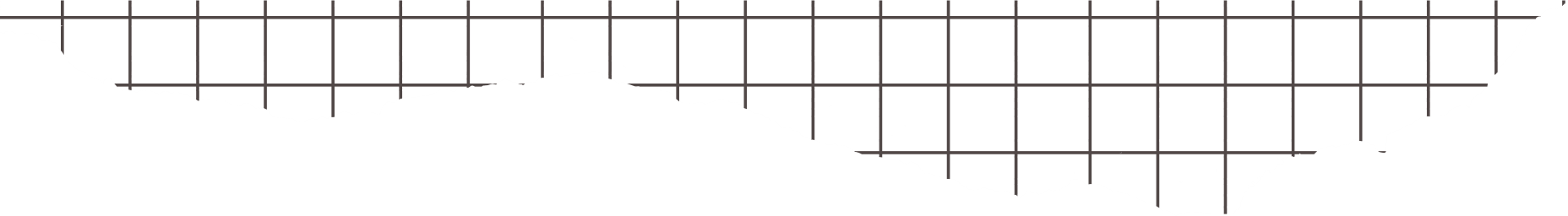 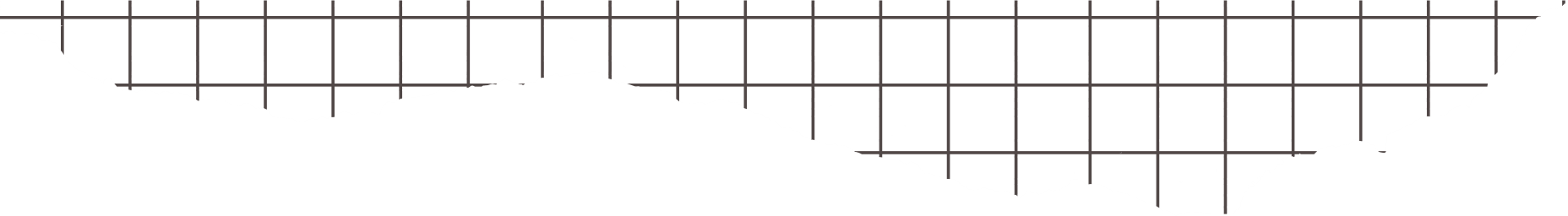 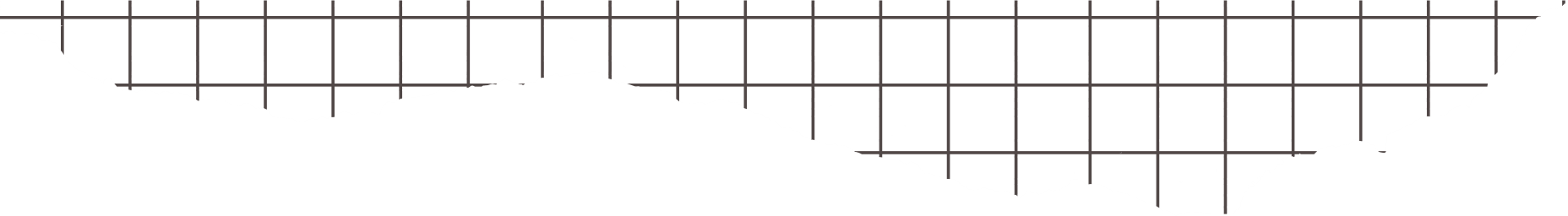 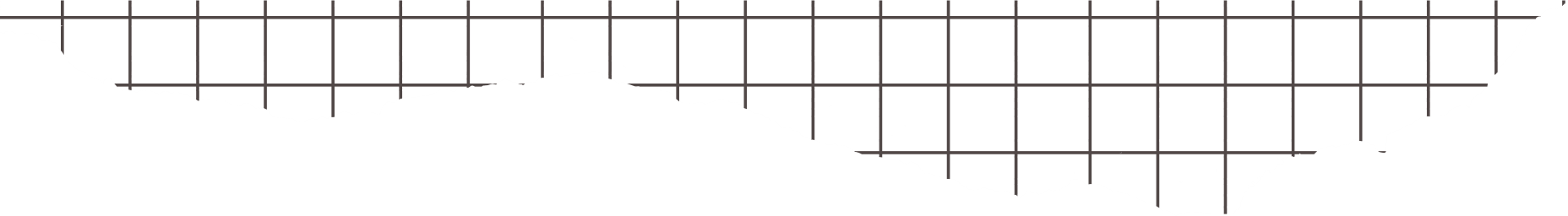 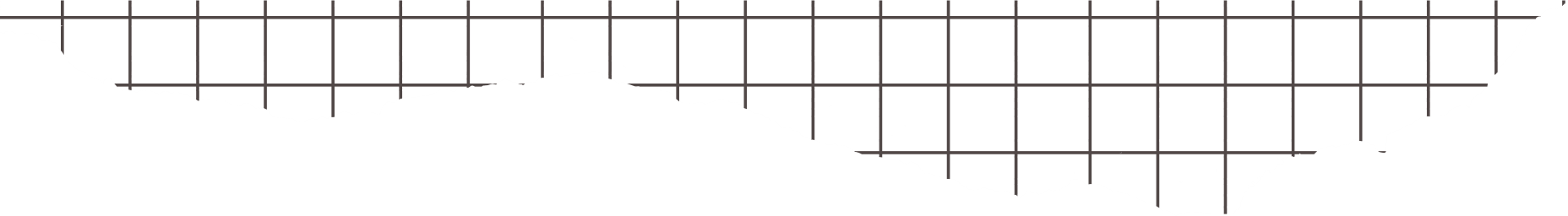 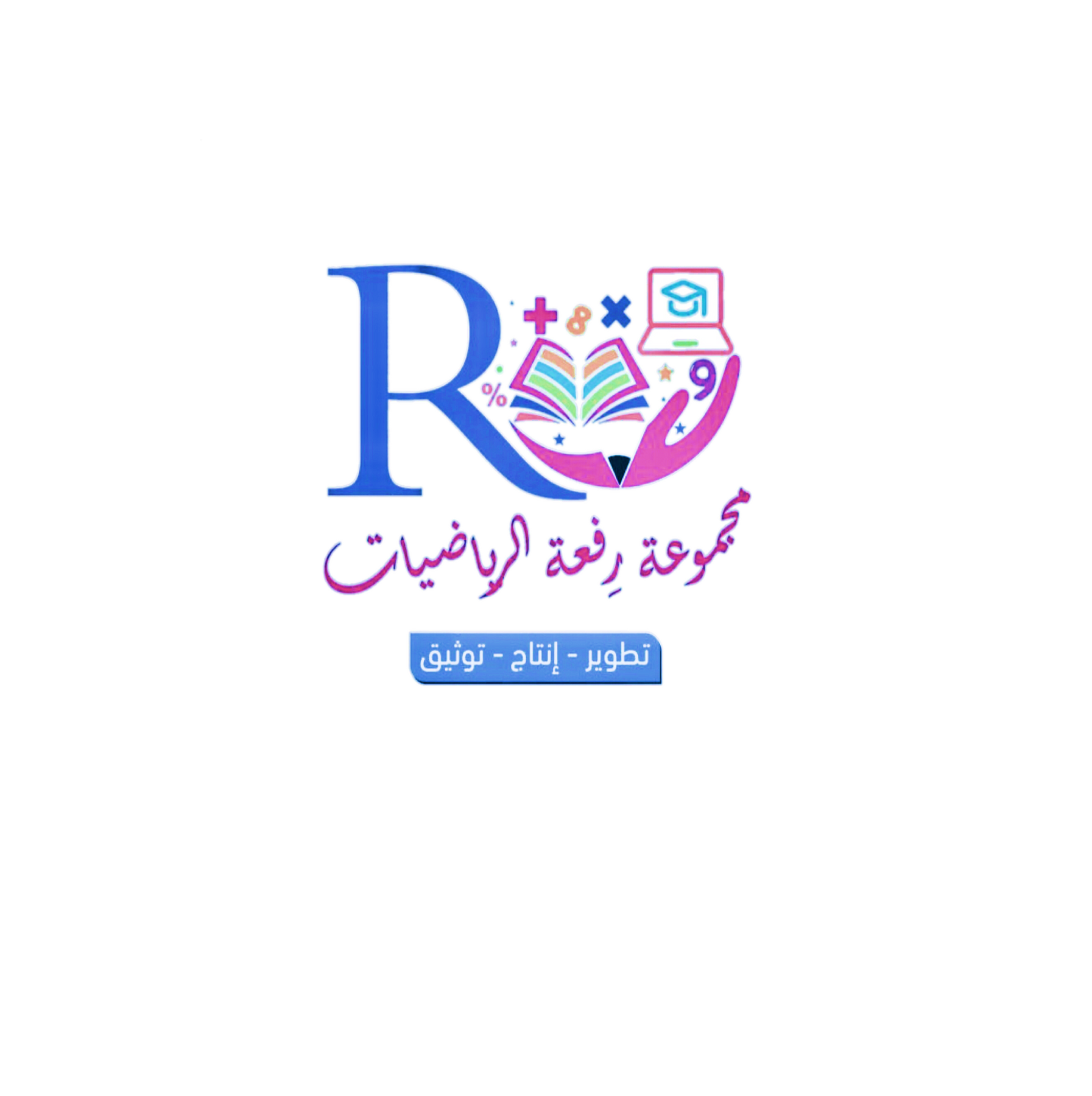 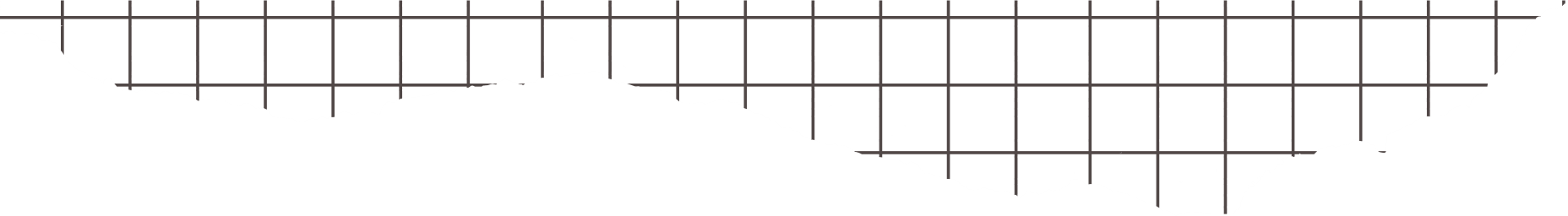 صنف الأشكال التي أمامك
إلى أشكال ثنائية الأبعاد وثلاثية الأبعاد
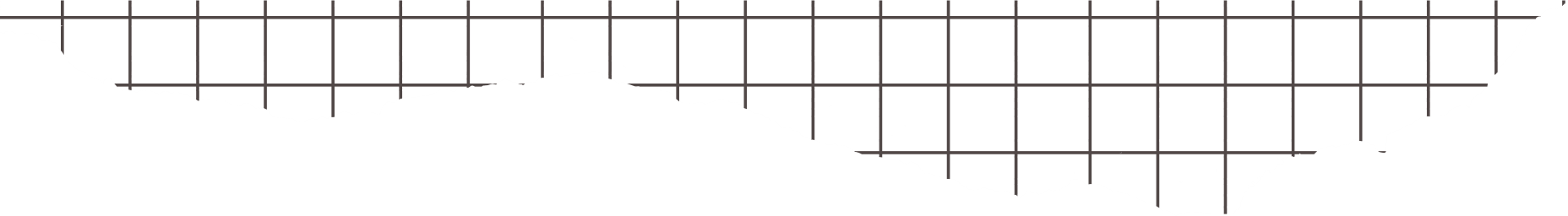 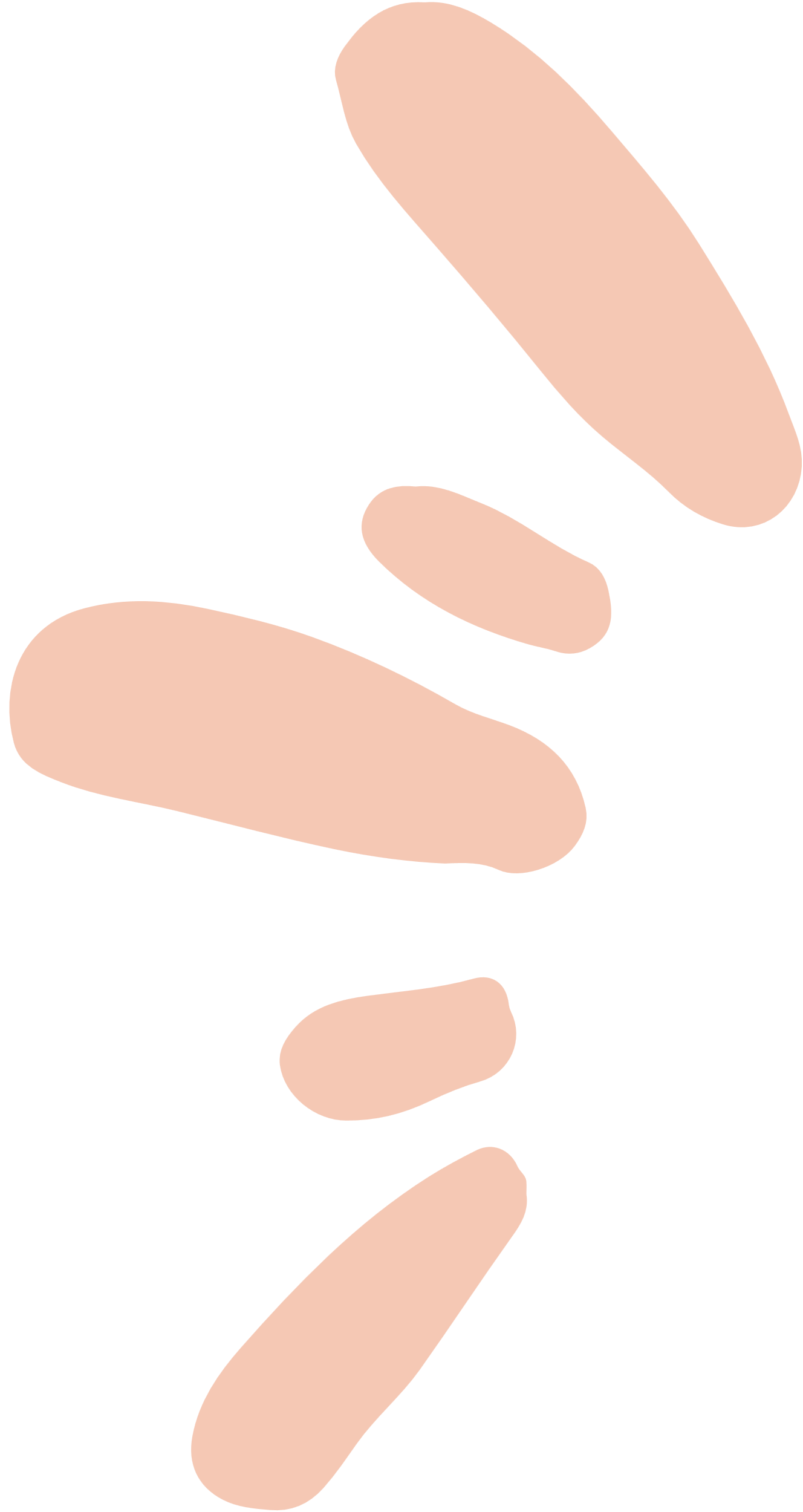 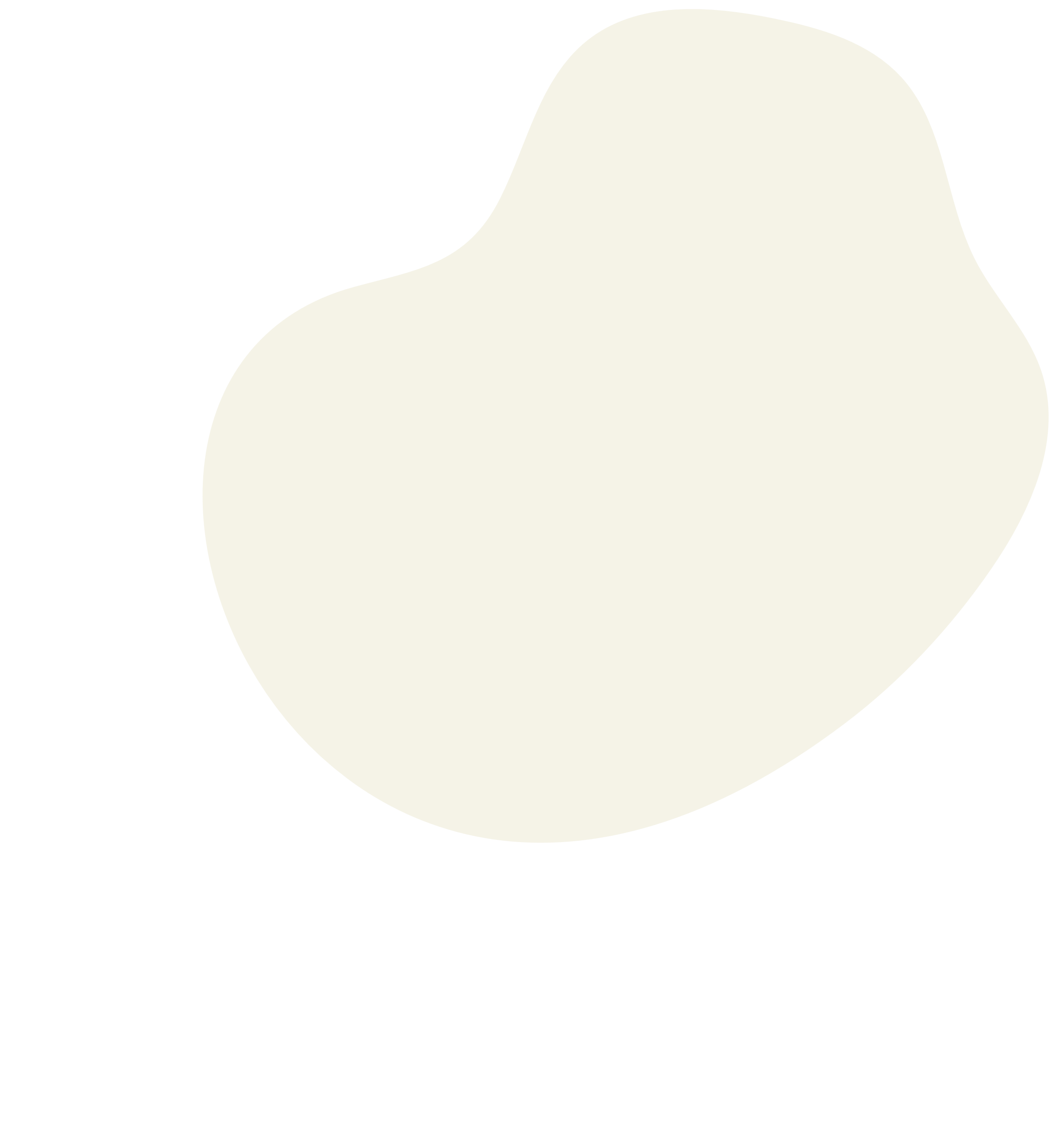 شجرة 
الذكريات
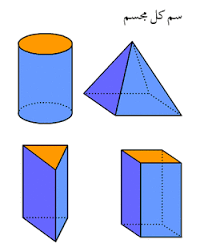 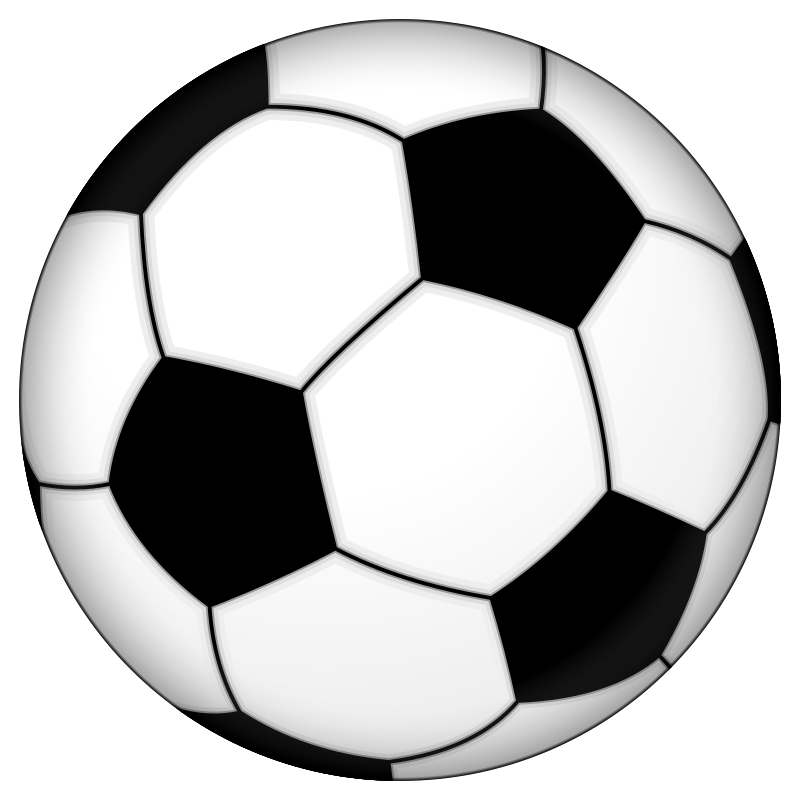 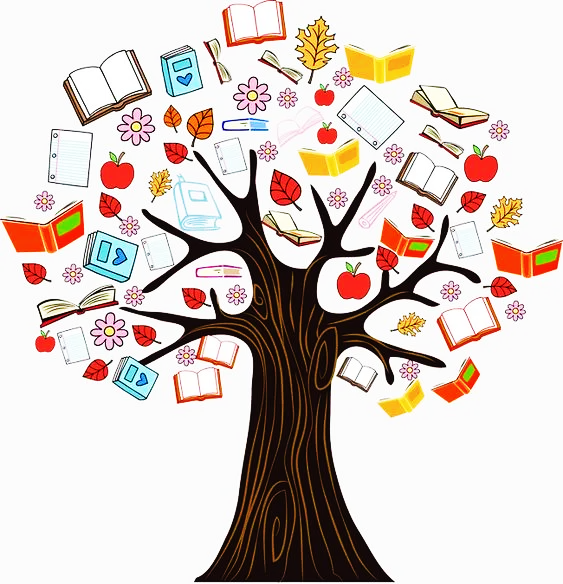 شكل
 ثنائي الأبعاد
شكل
 ثلاثي الأبعاد
شكل
 ثلاثي الأبعاد
شكل
 ثنائي الأبعاد
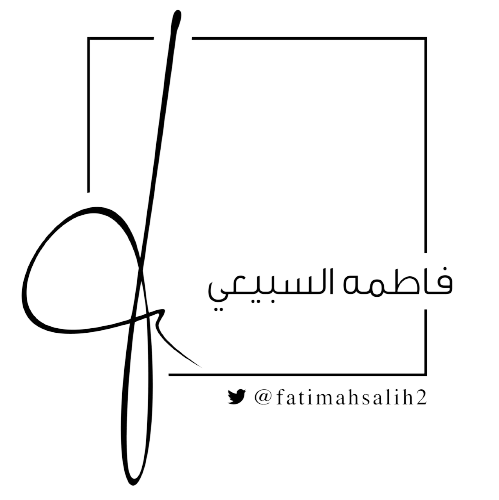 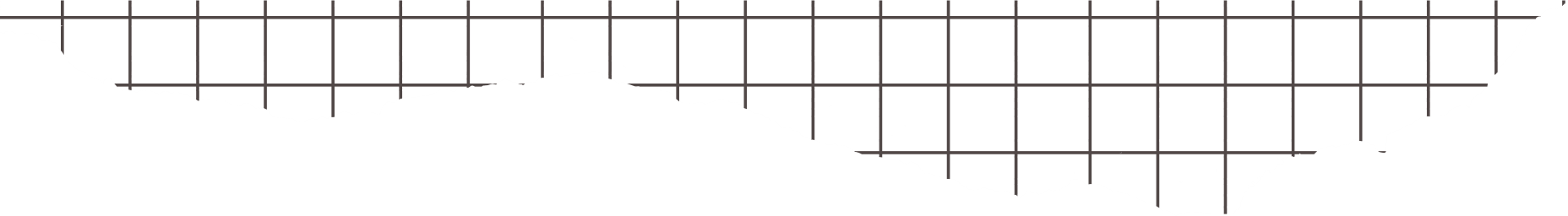 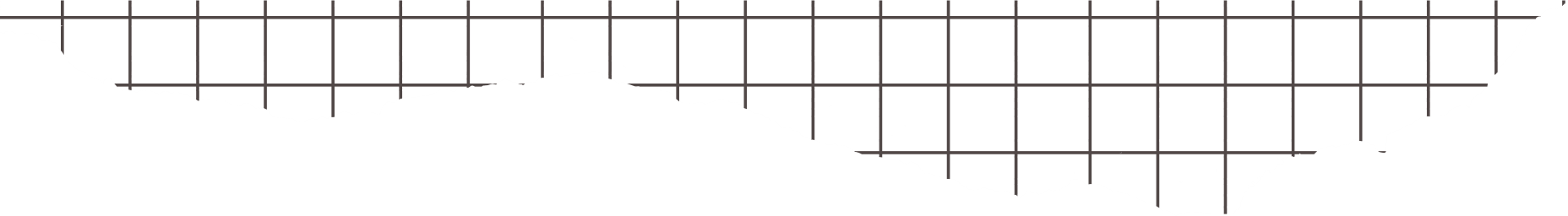 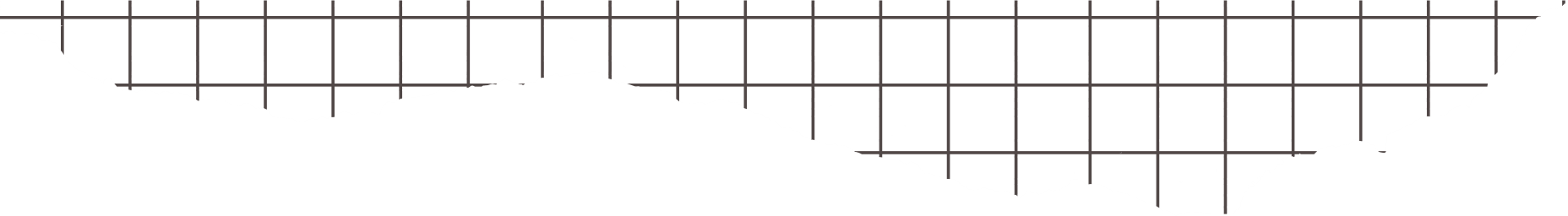 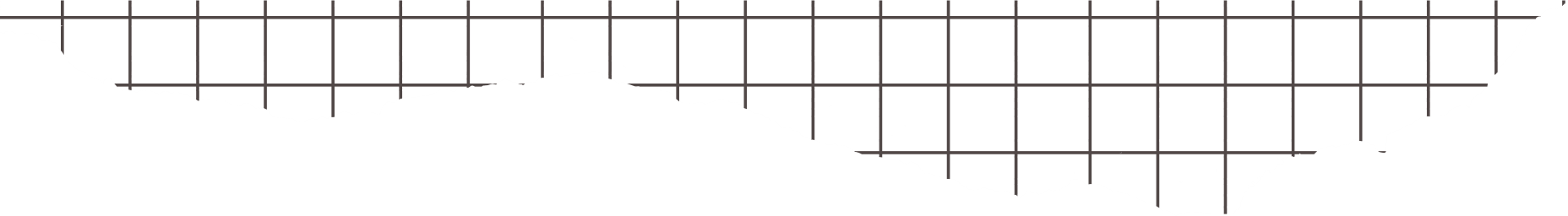 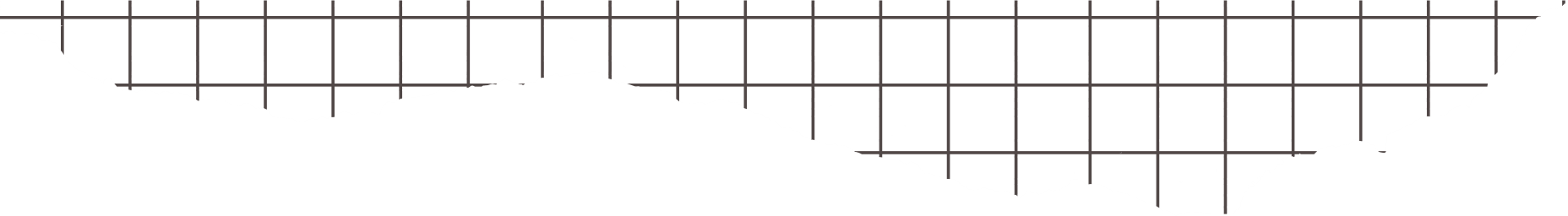 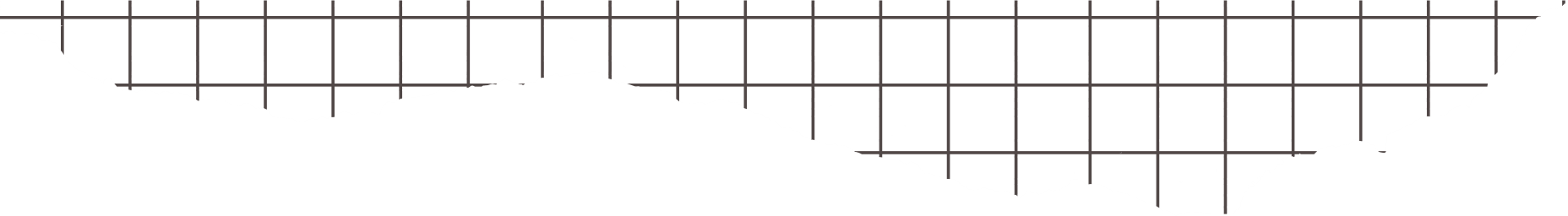 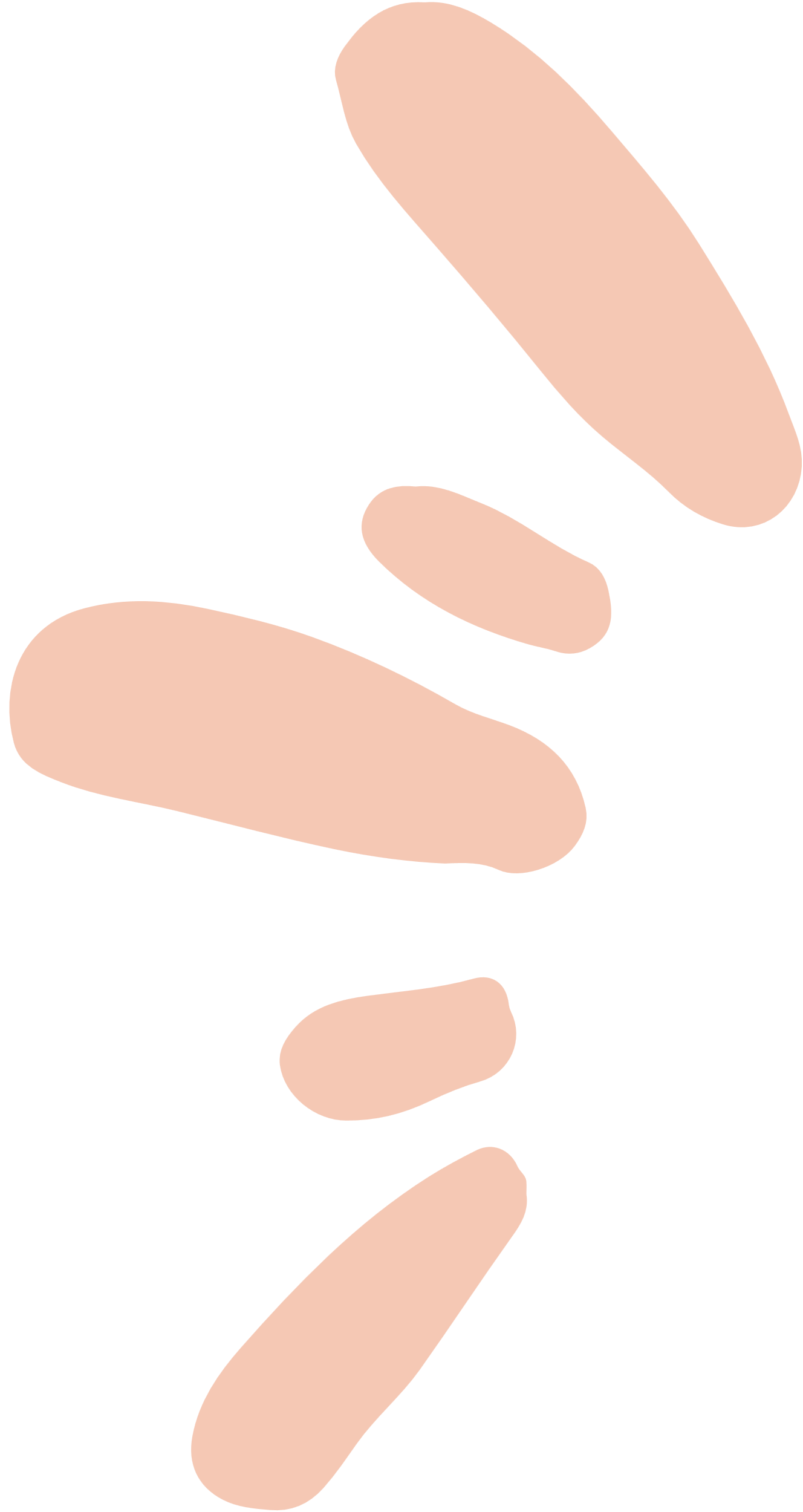 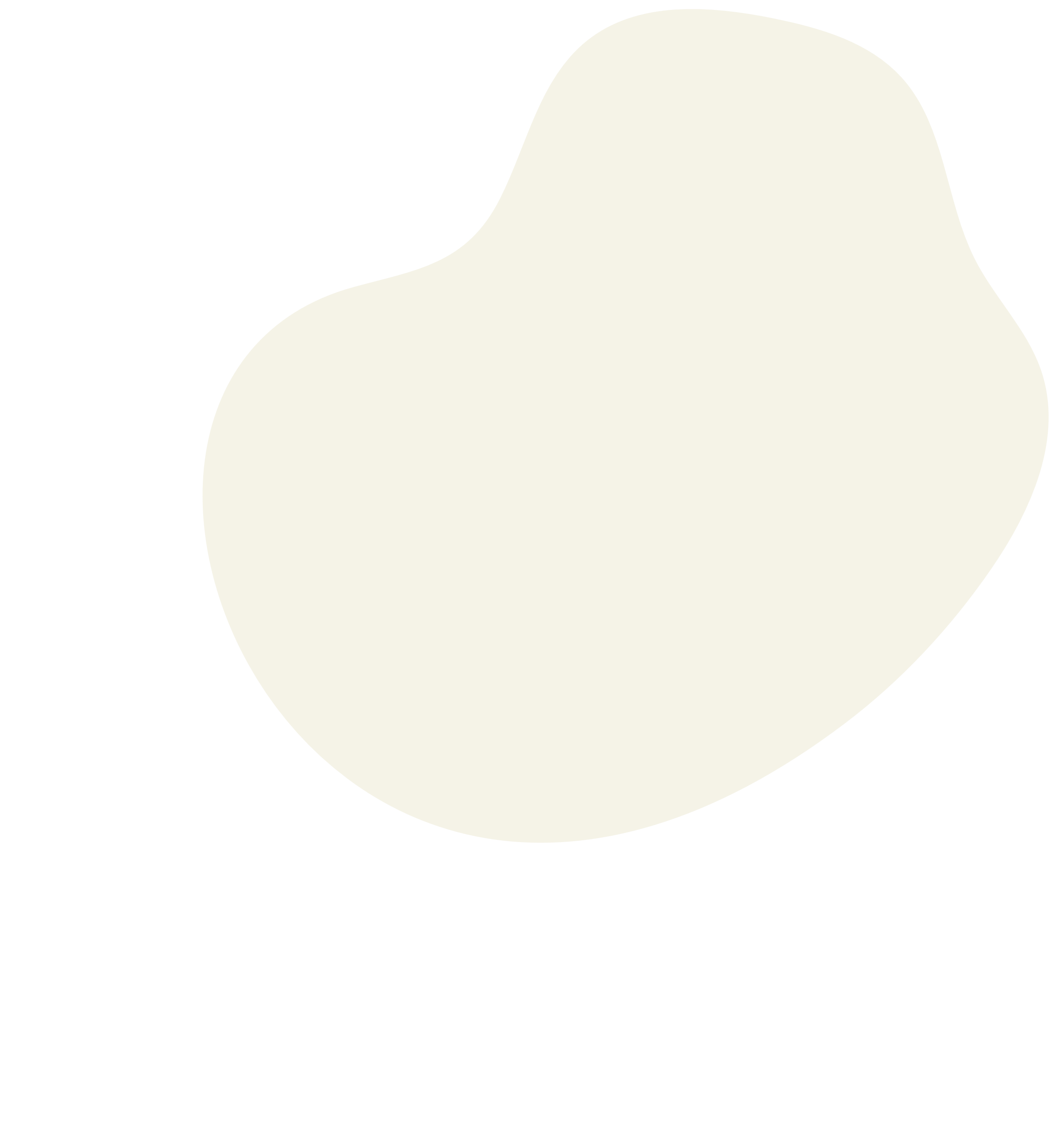 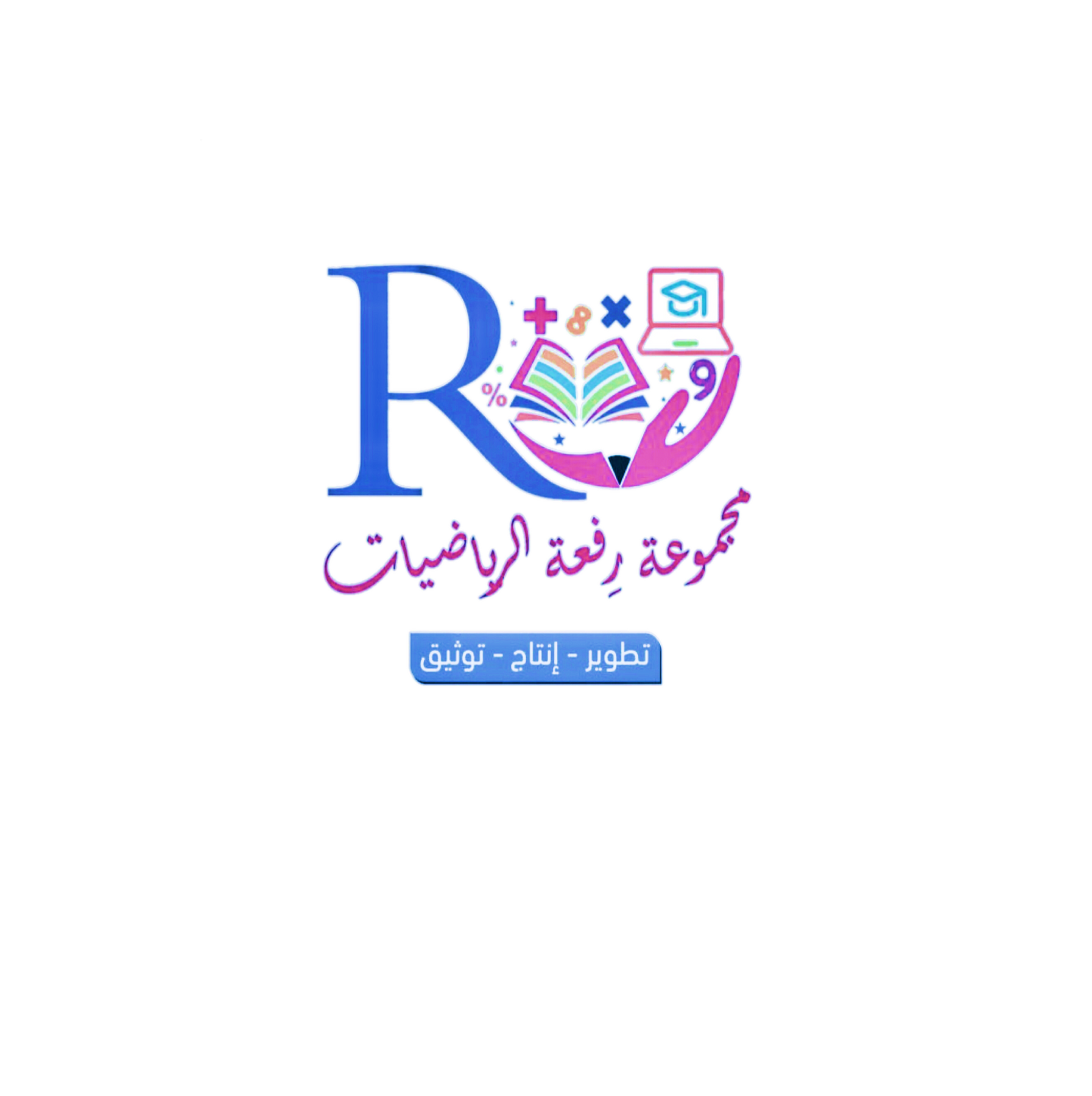 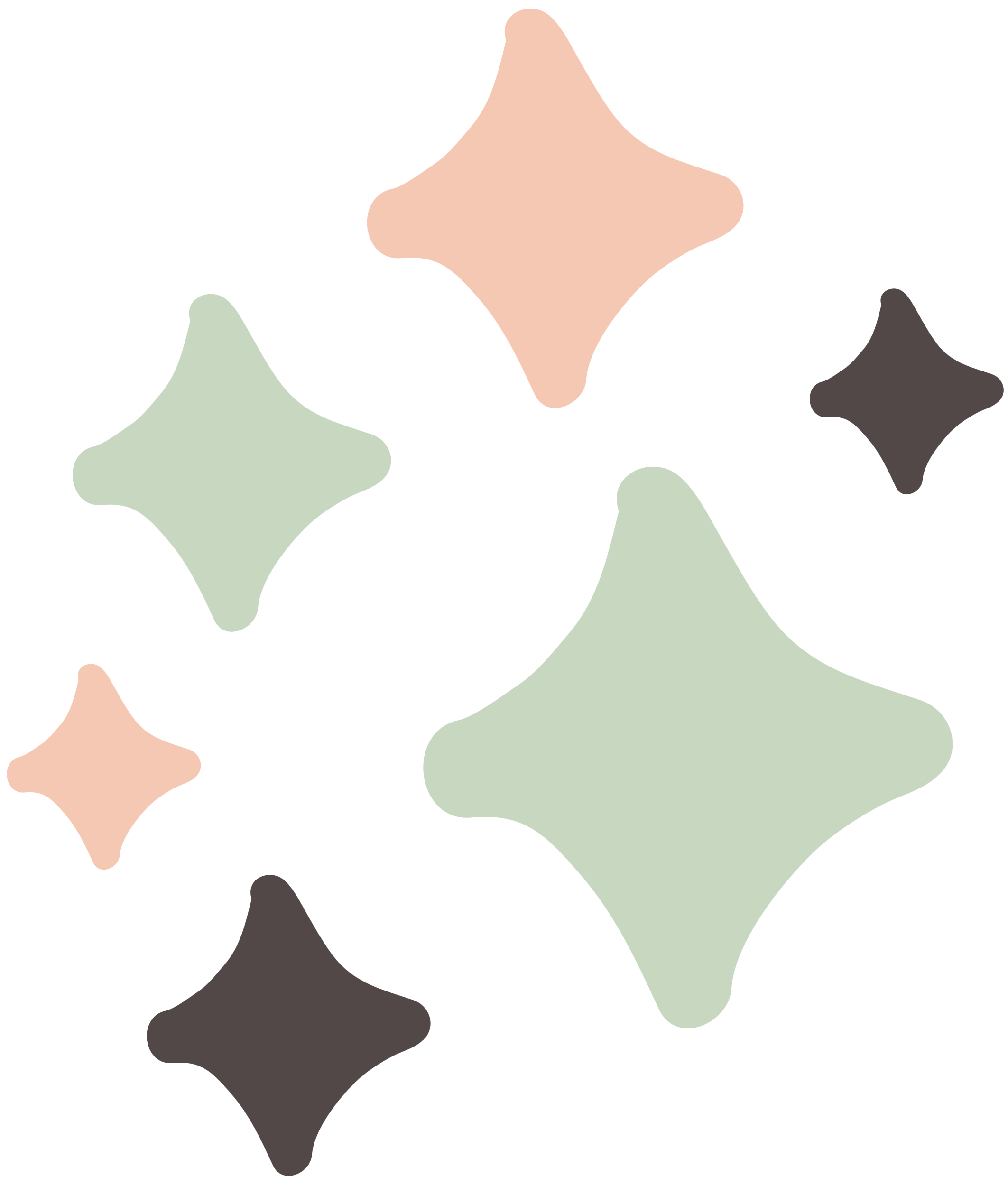 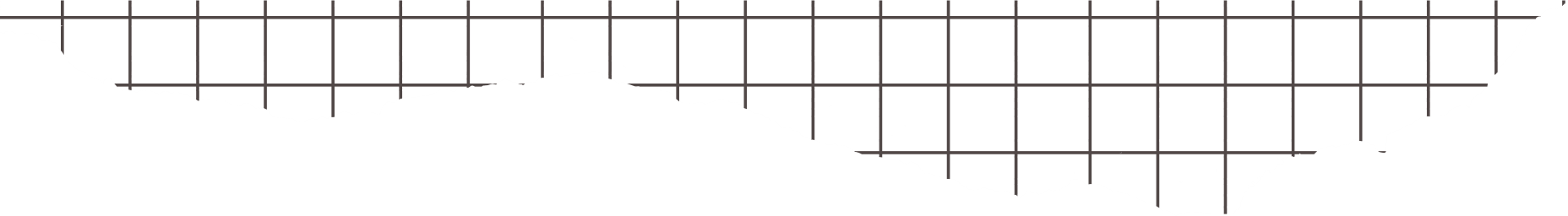 استعد
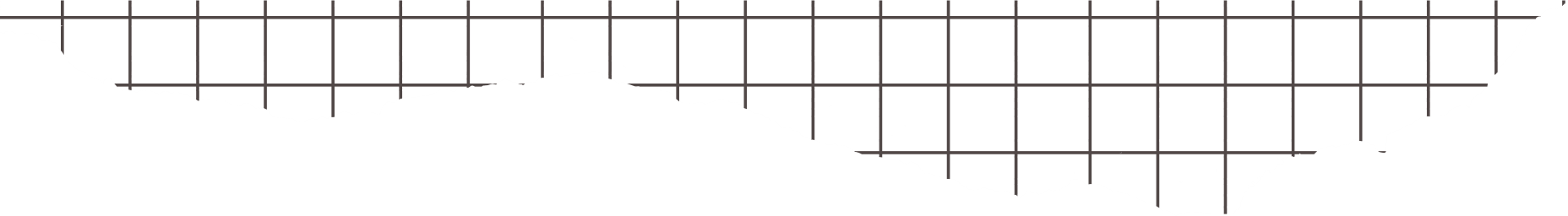 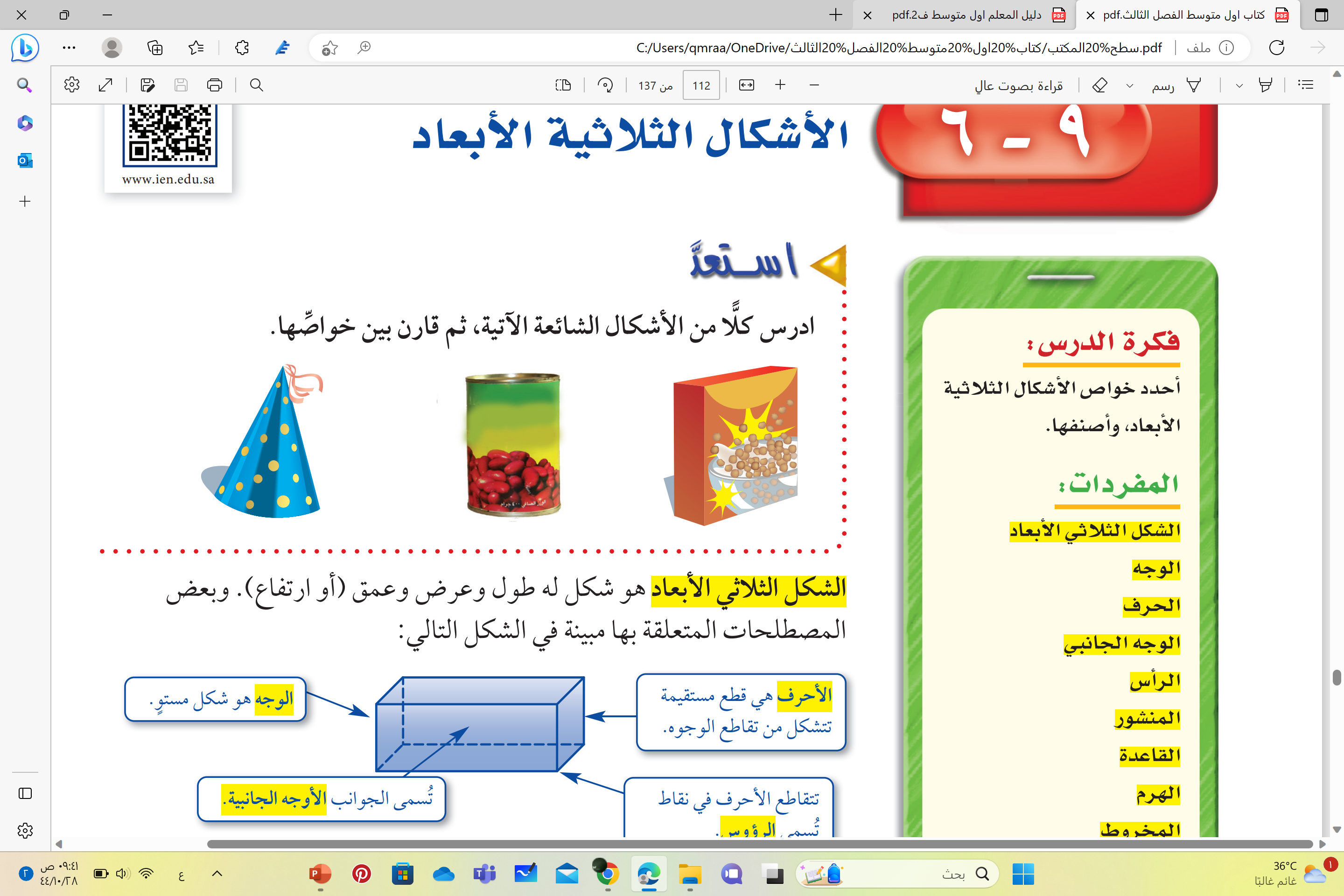 التعلم باللعب
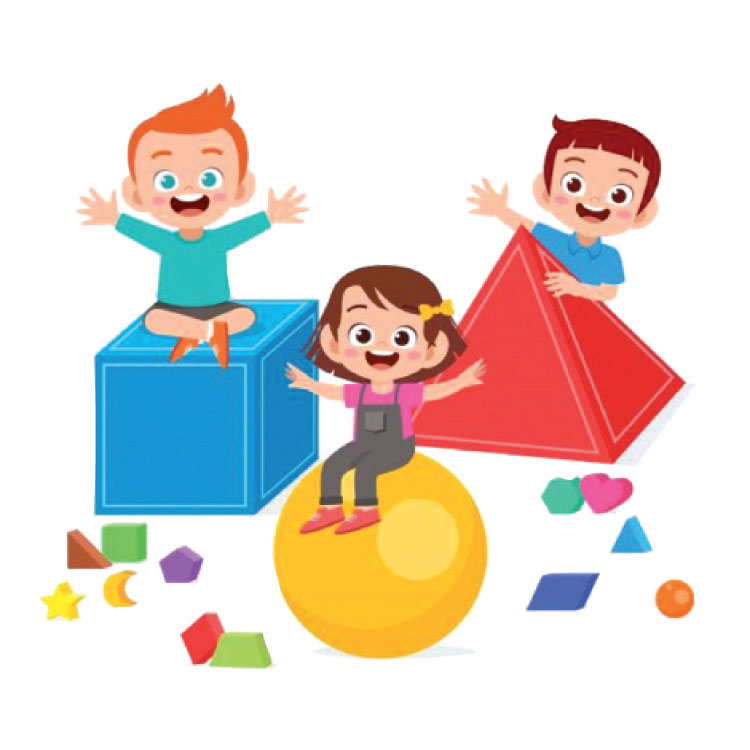 هل يوجد أوجه جانبية وما شكلها ؟
ما شكل القاعدة وما عددها ؟
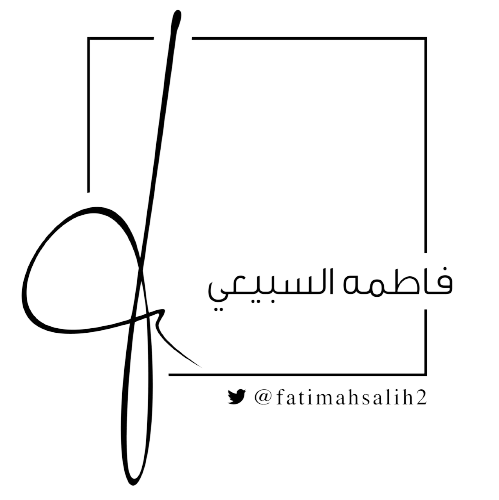 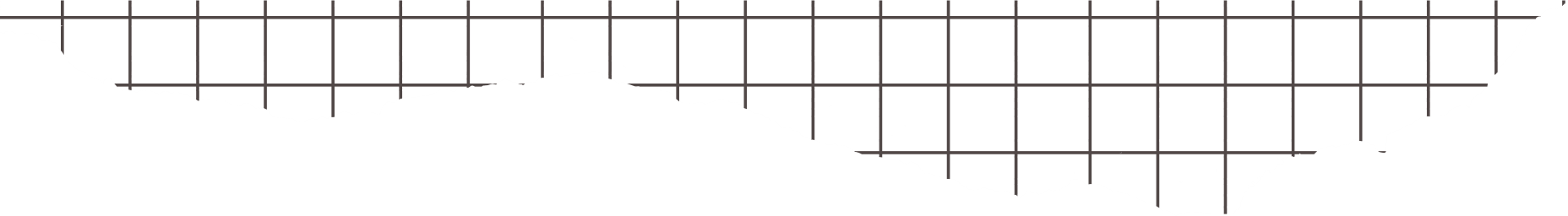 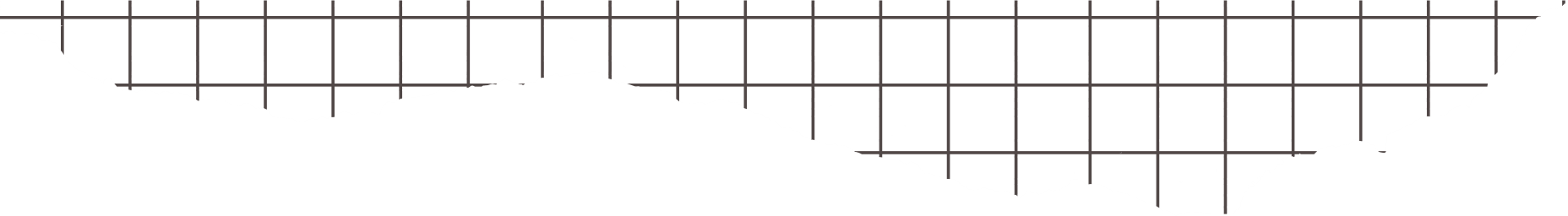 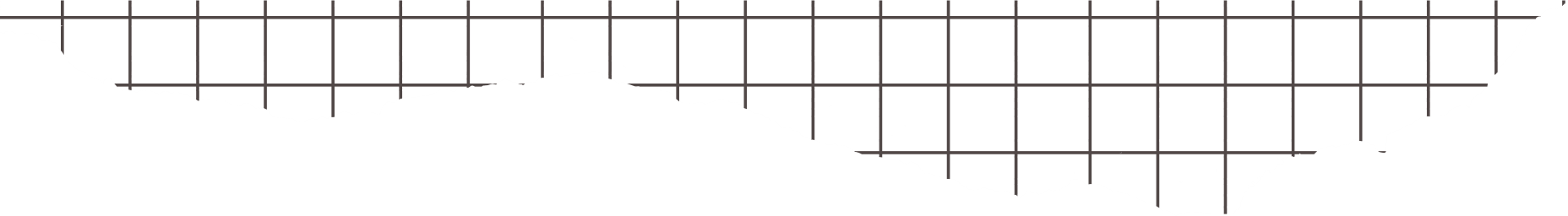 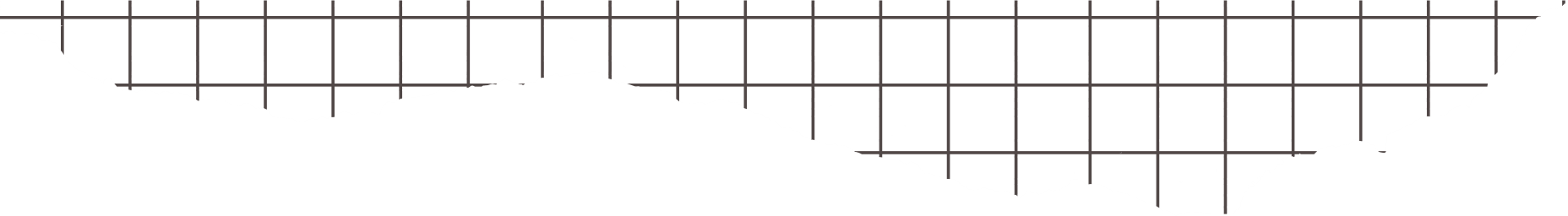 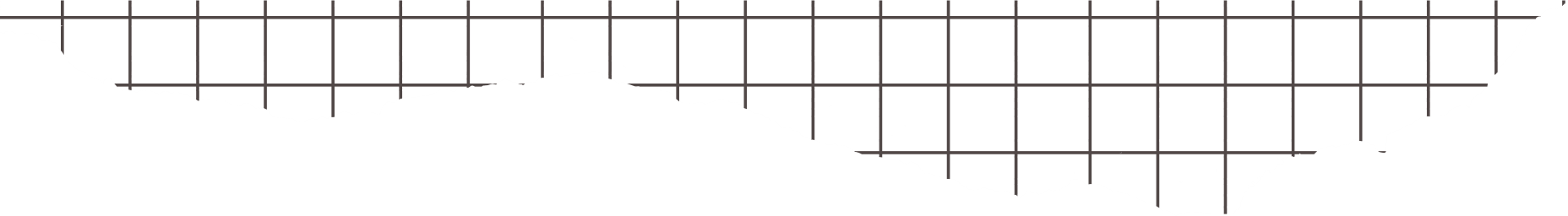 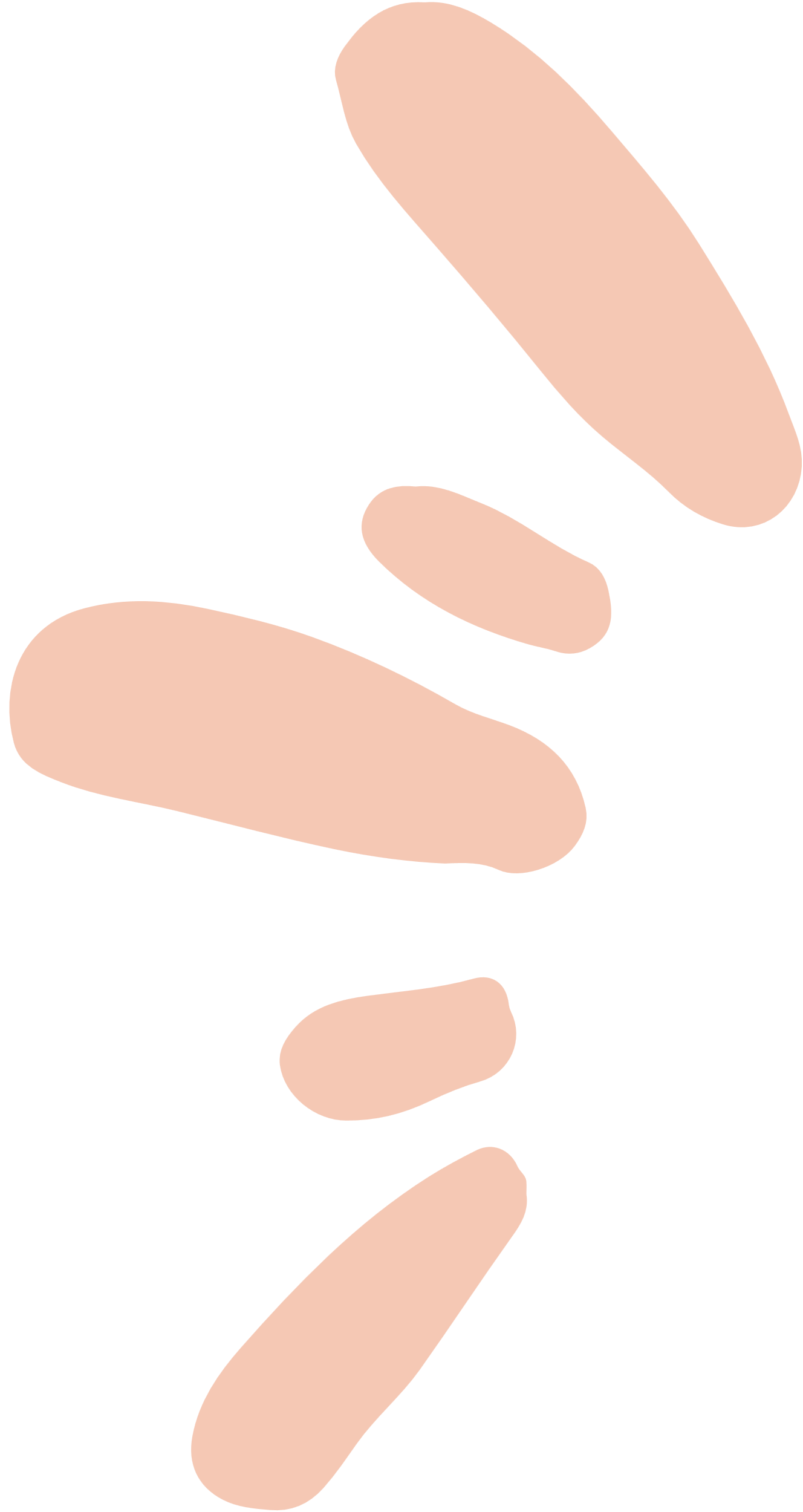 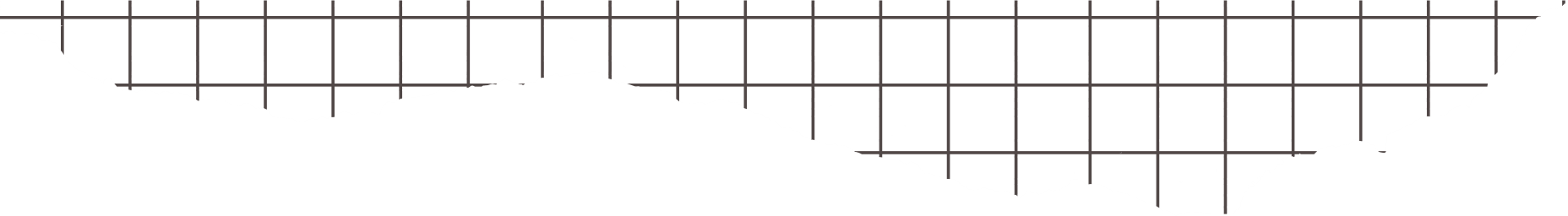 تدريس
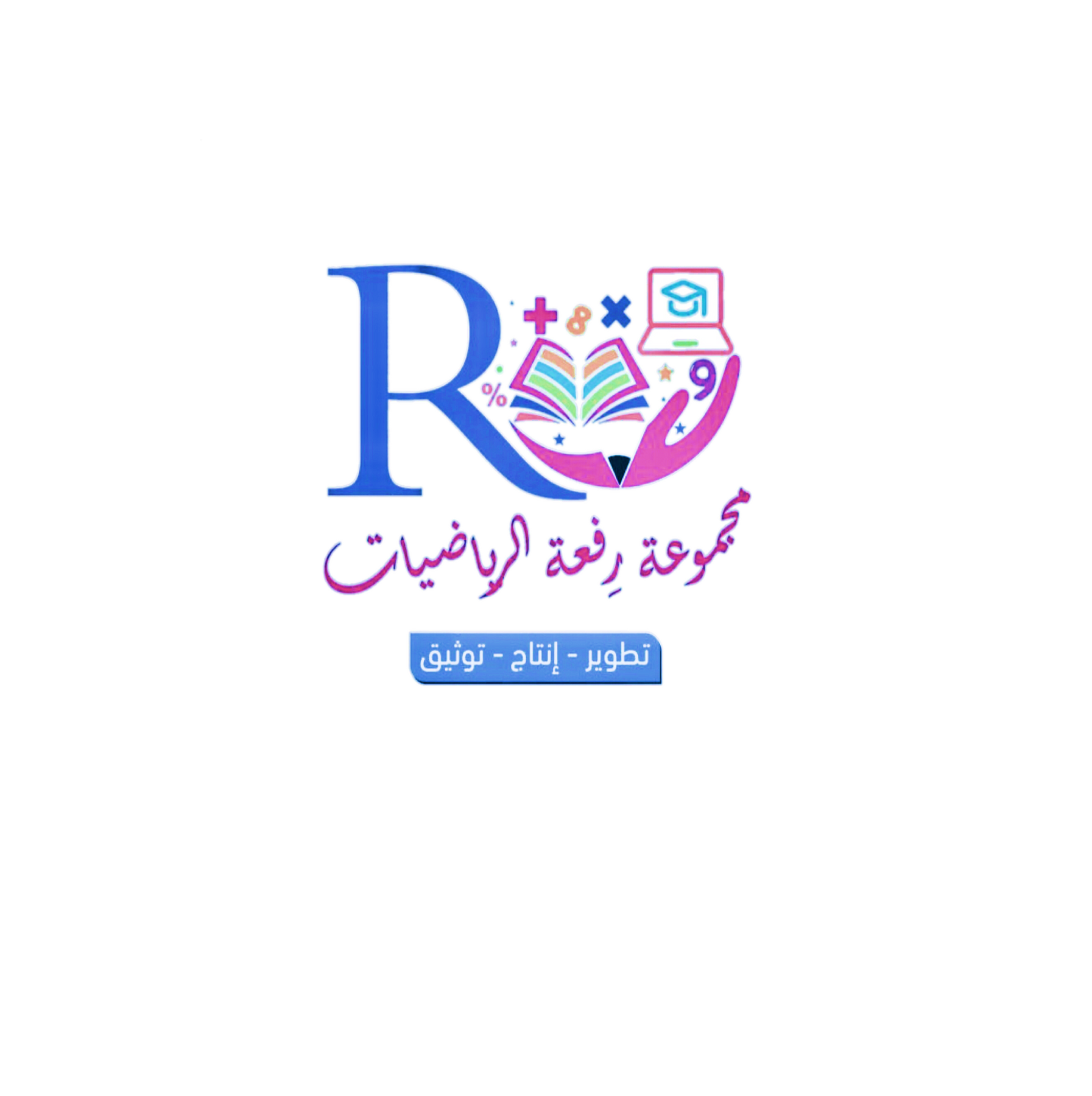 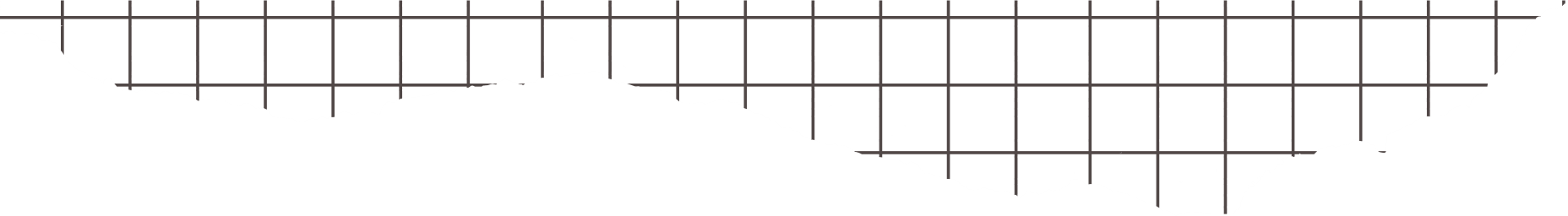 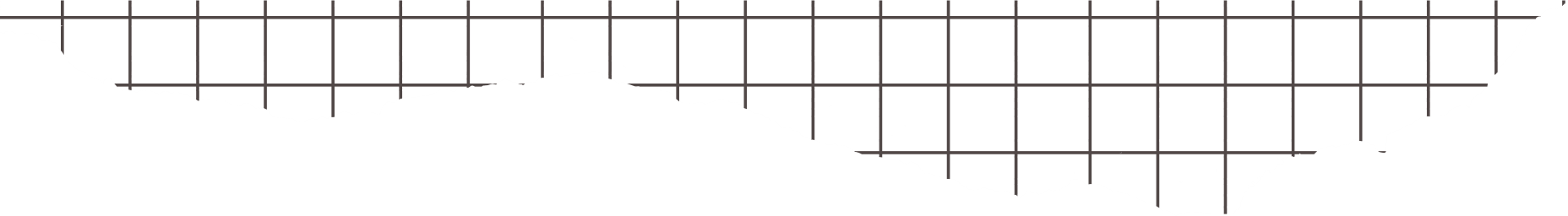 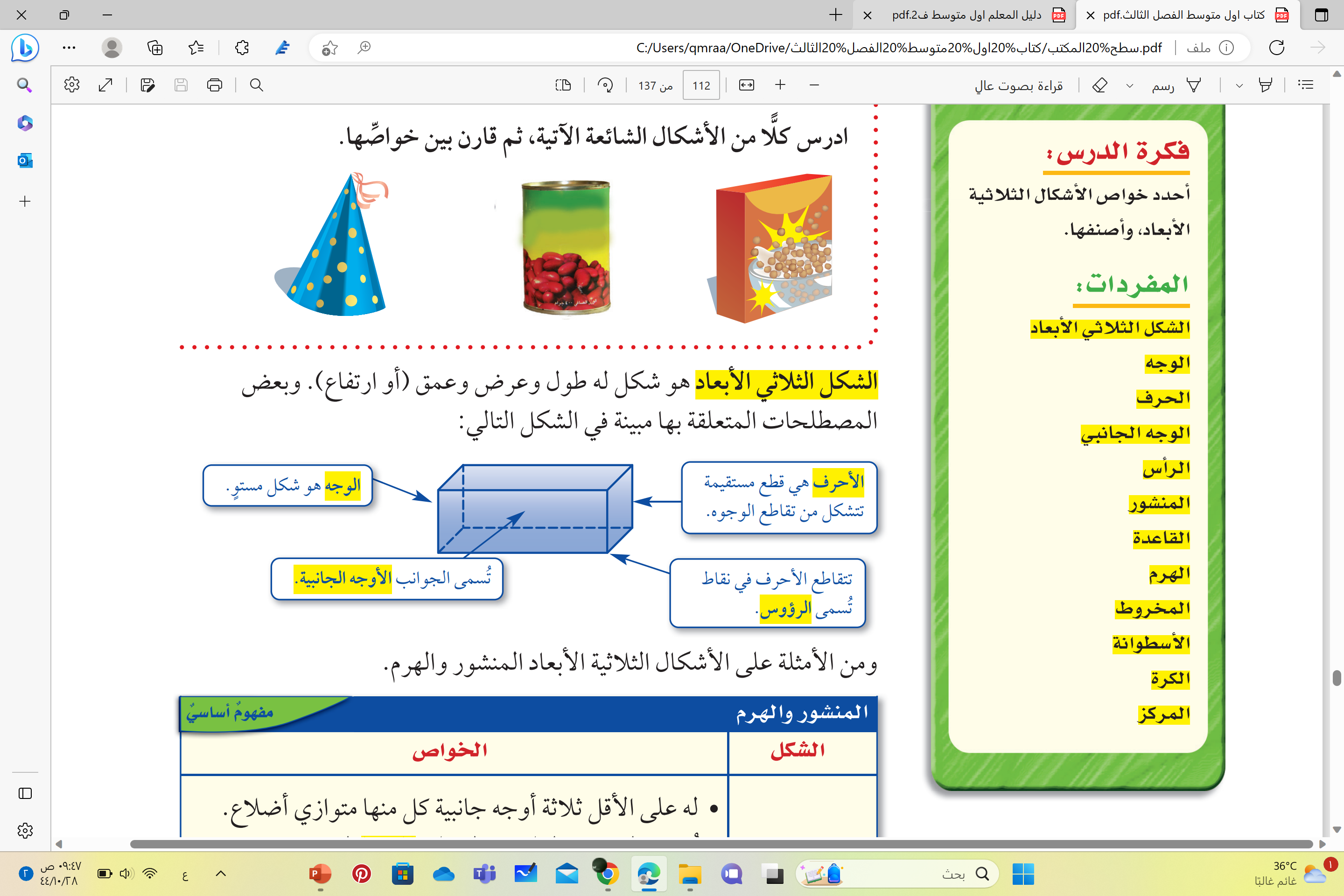 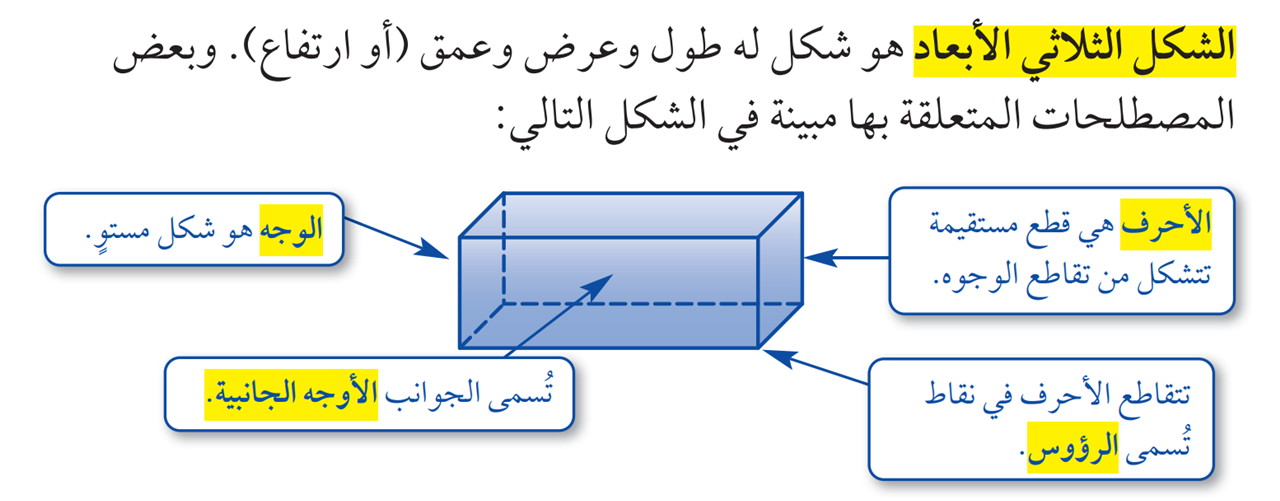 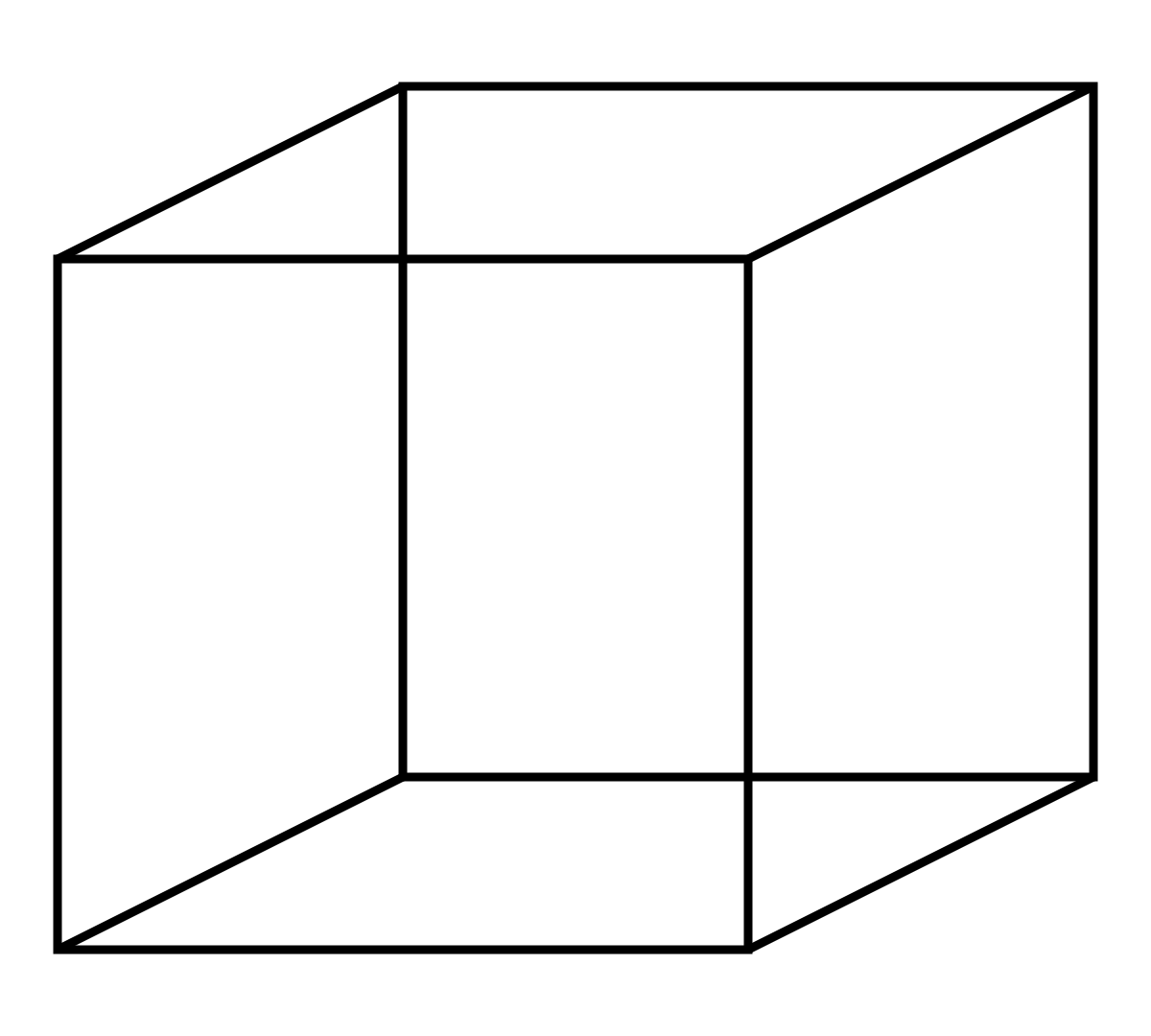 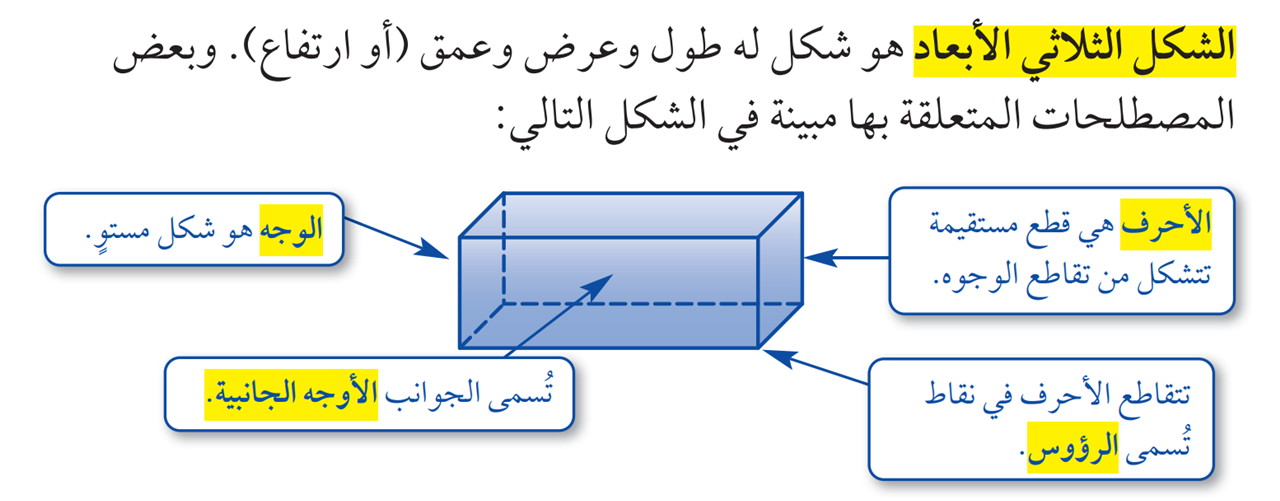 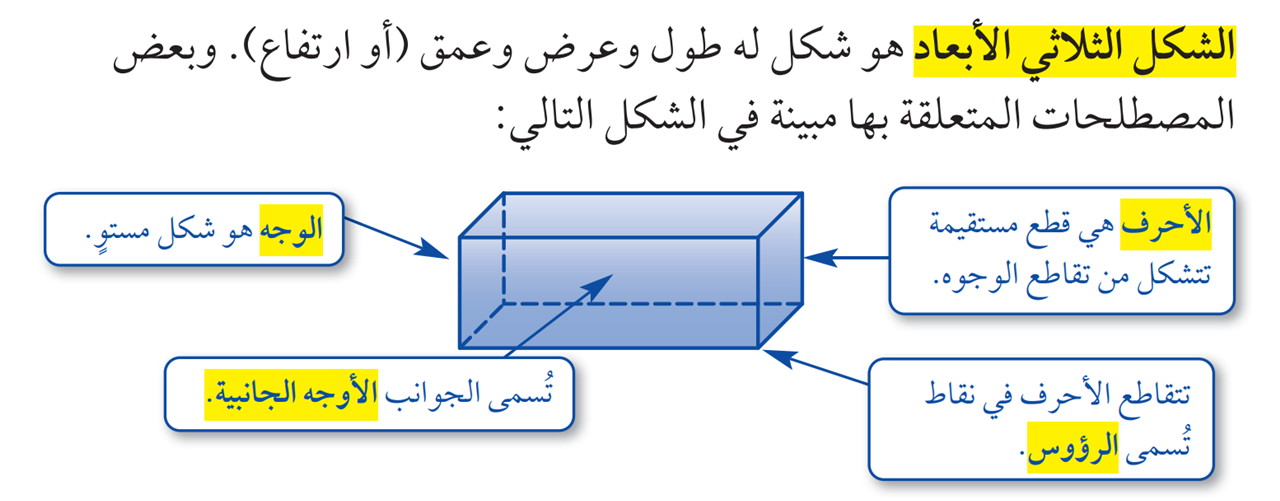 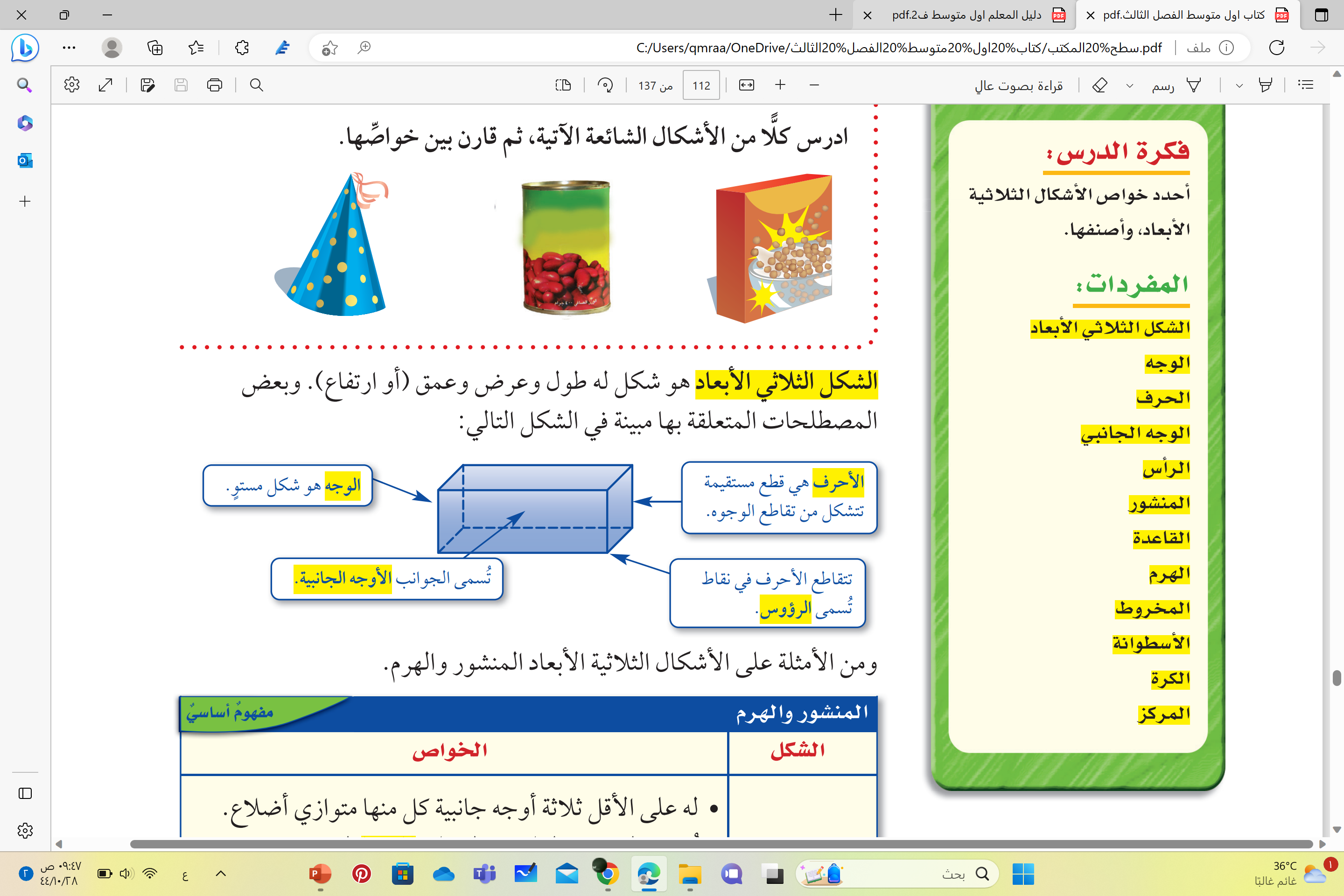 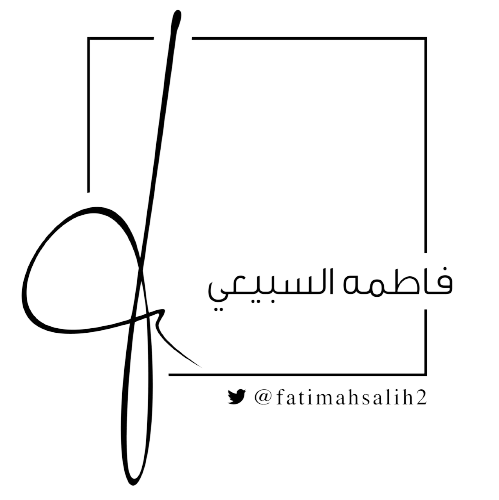 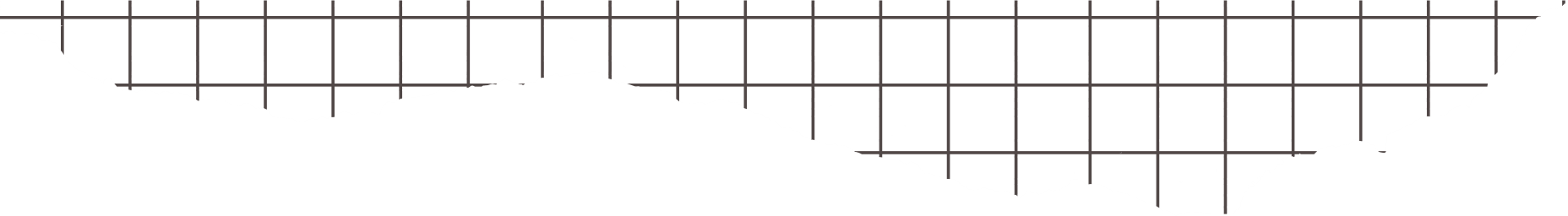 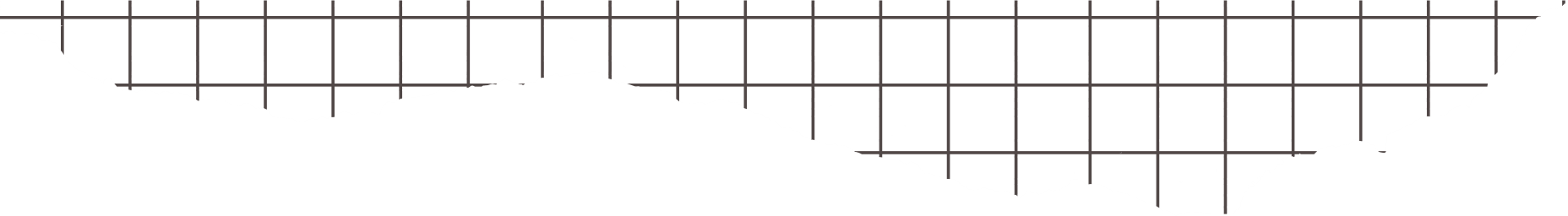 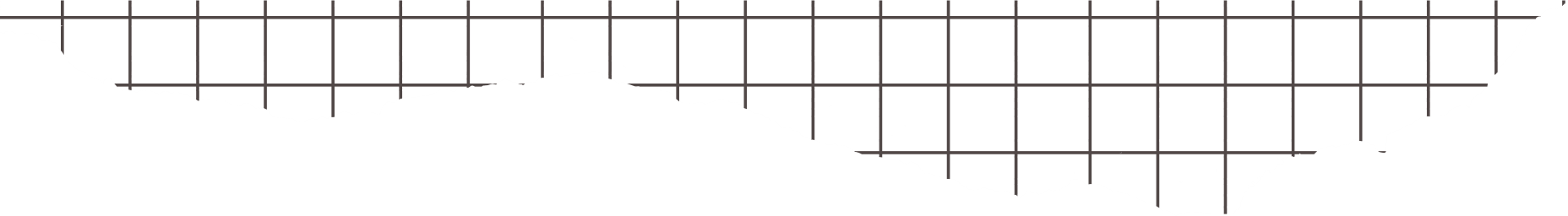 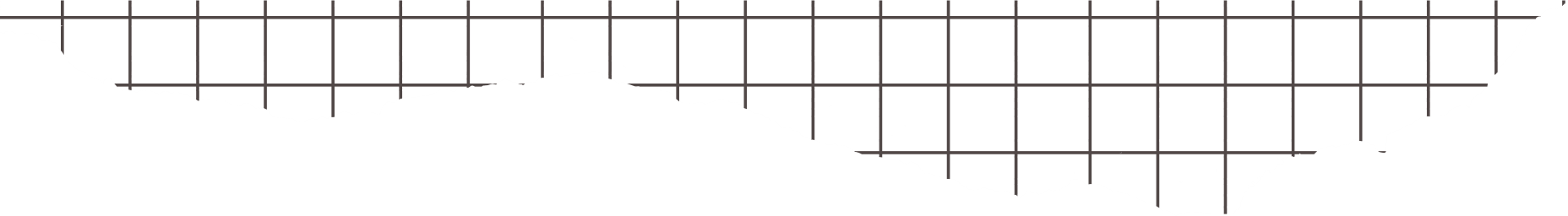 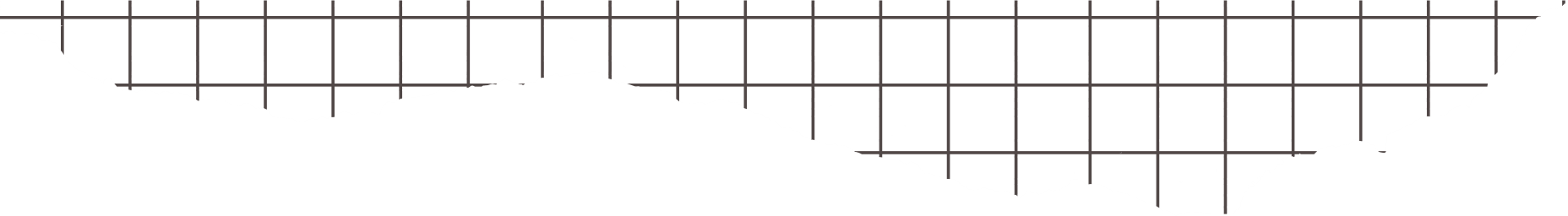 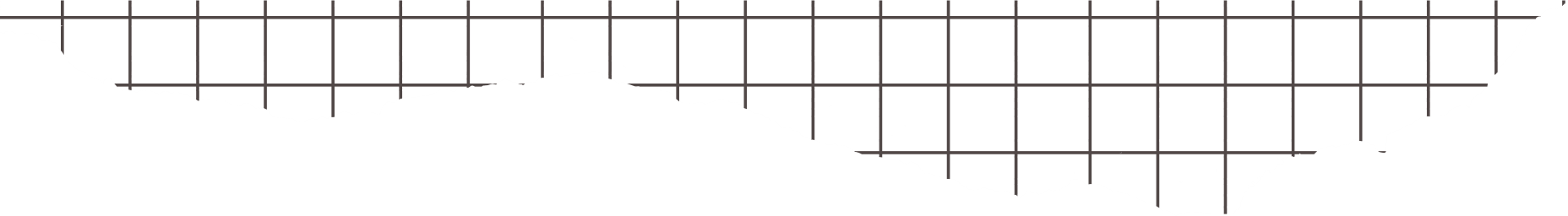 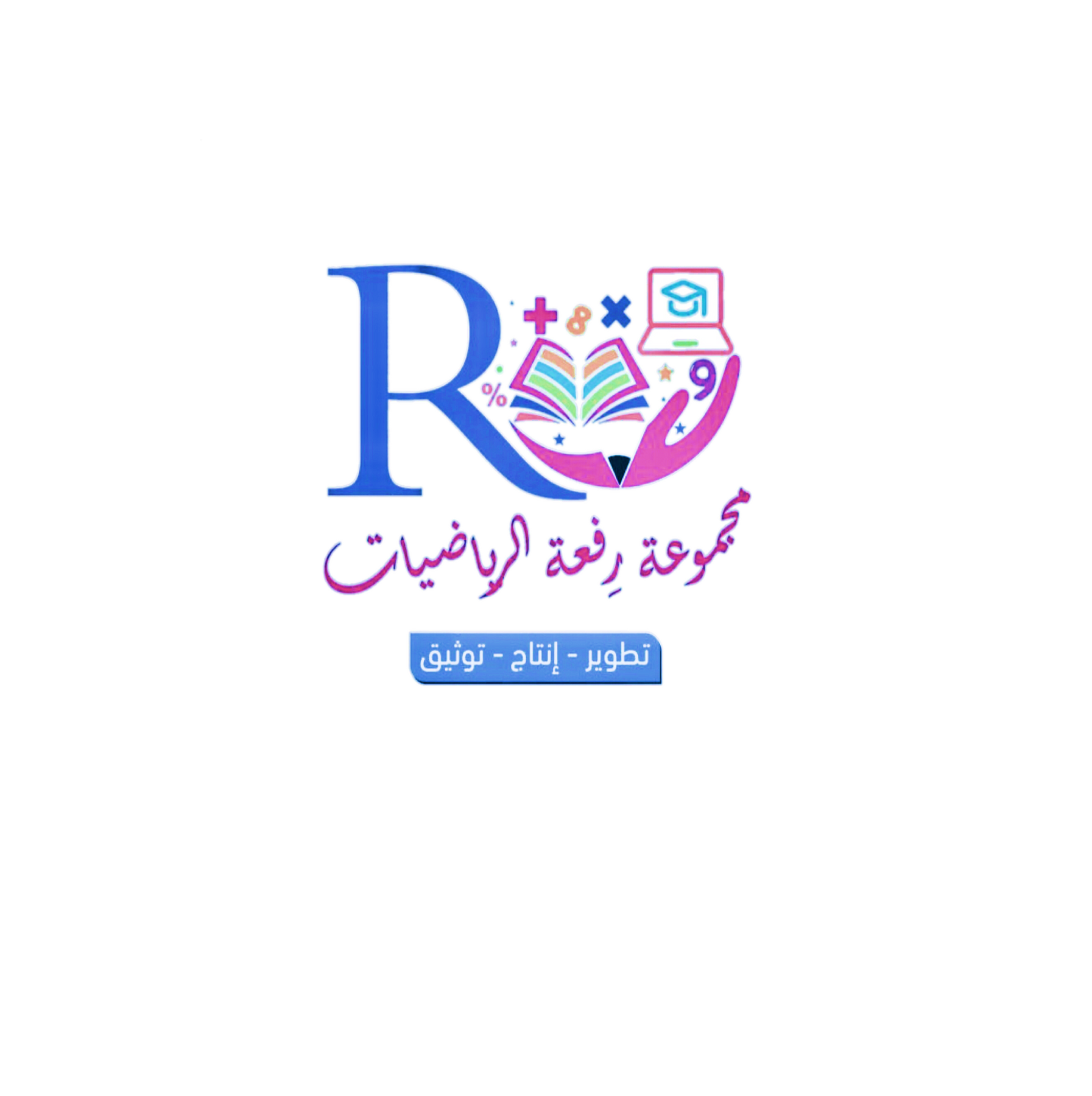 المنشور
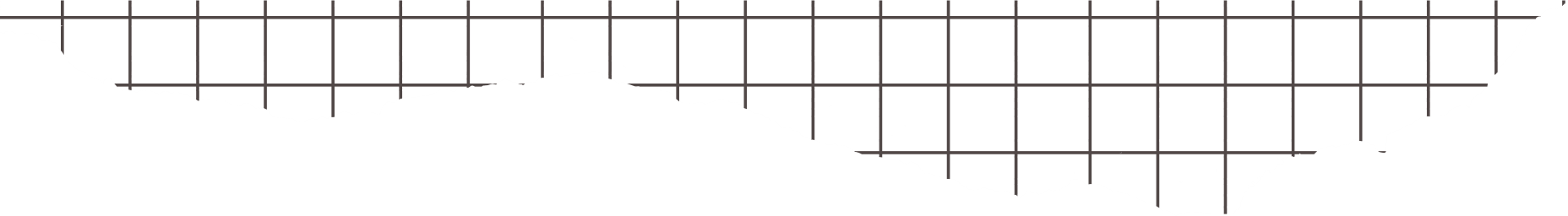 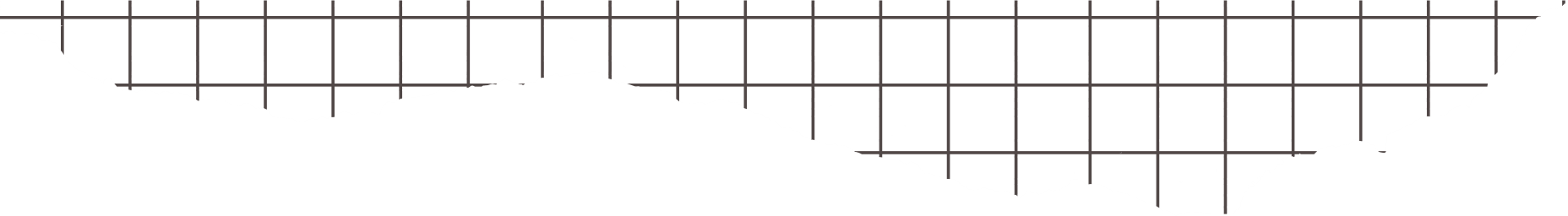 منشور مستطيلي
متوازي مستطيلات
منشور ثلاثي
منشور مربع " مكعب "
له على الأقل ثلاث أوجه جانبية كل منها متوازي أضلاع .
يسمى الوجهان العلوي والسفلي قاعدتا المنشور ، وهما مضلعان متوازيان ومتطابقان .
يسمى المنشور بناء على شكل قاعدته .
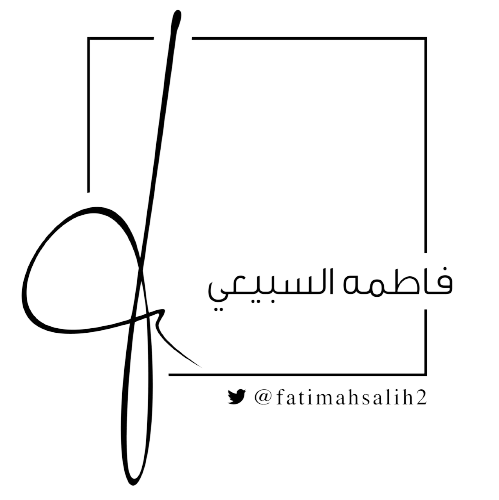 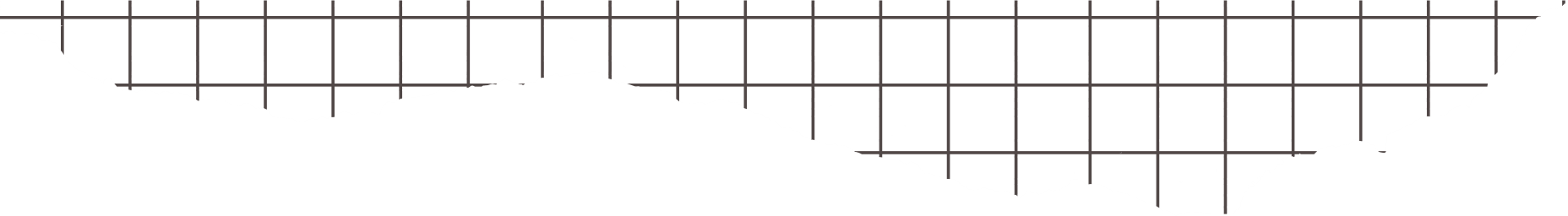 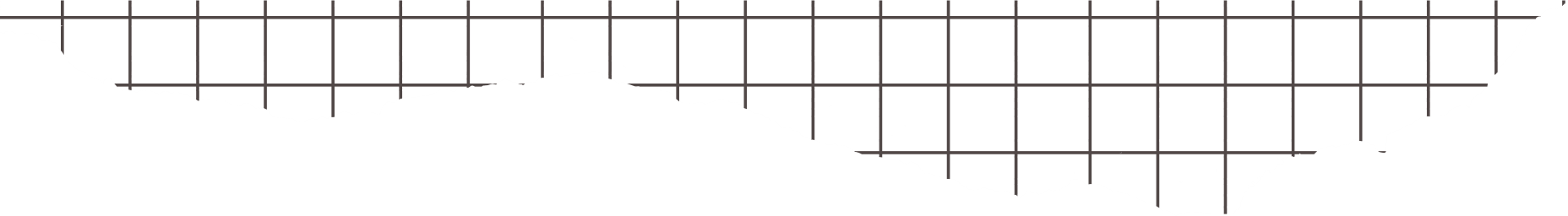 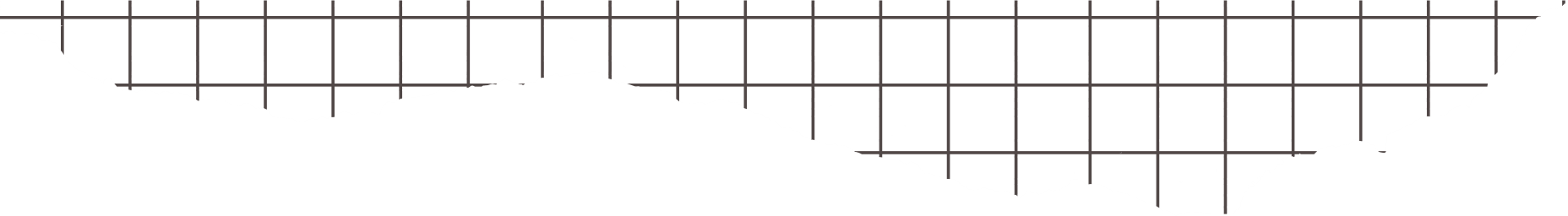 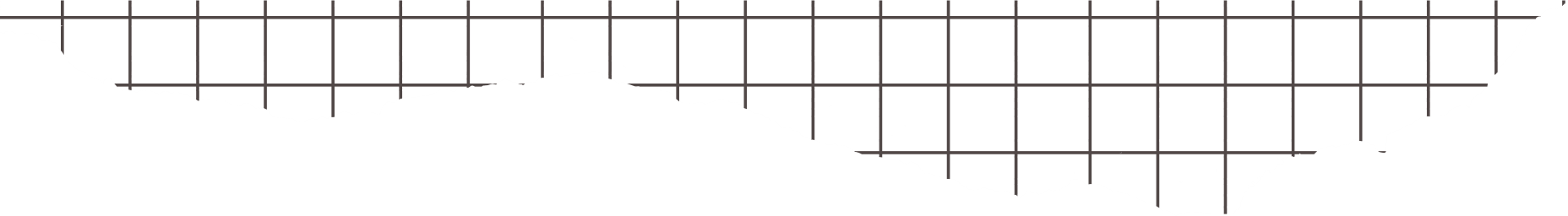 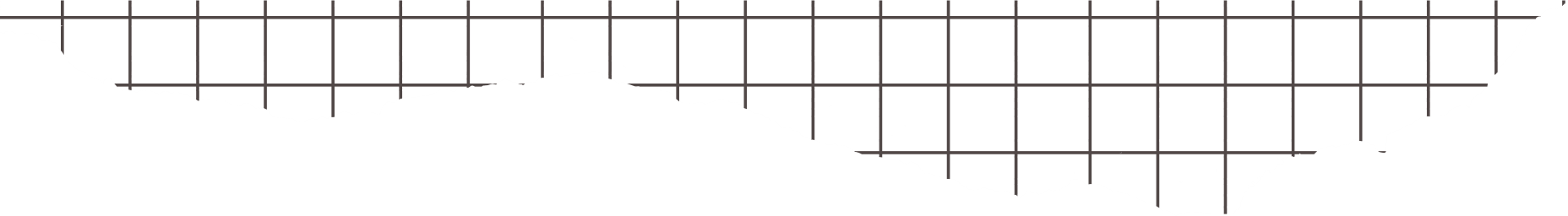 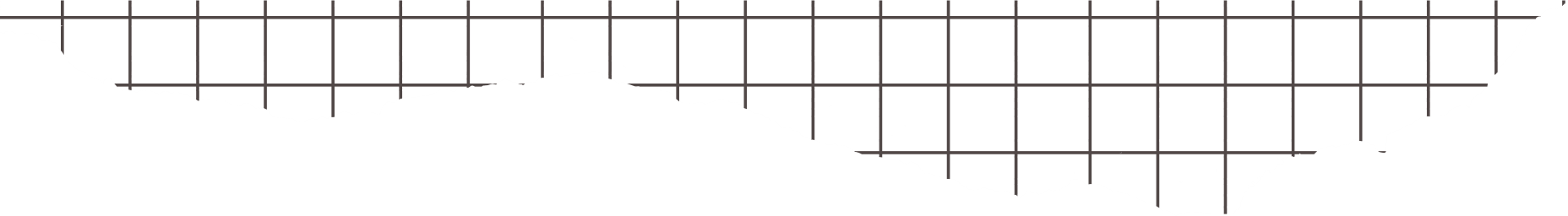 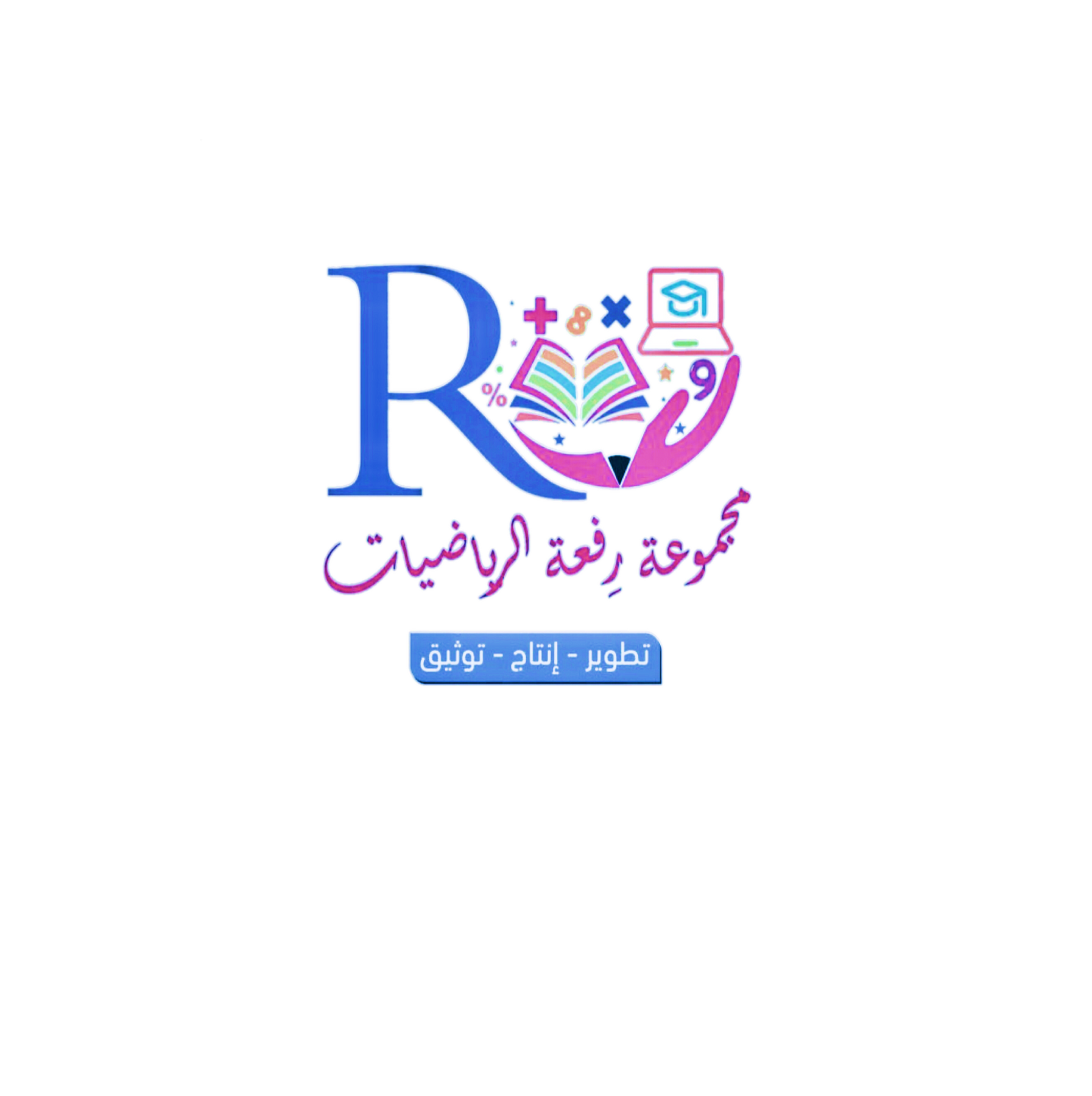 الهرم
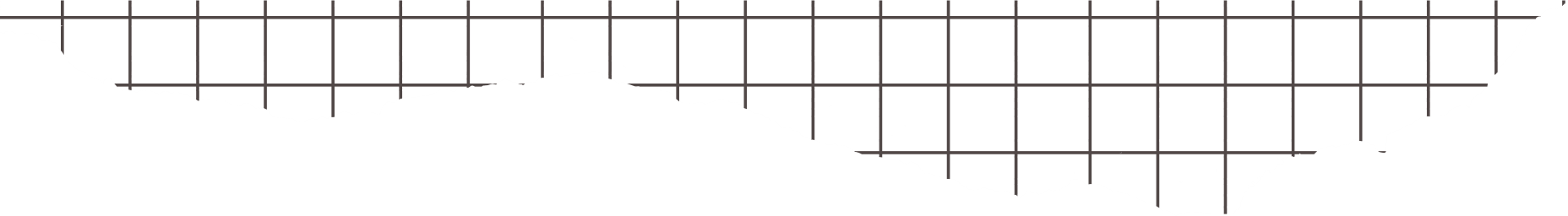 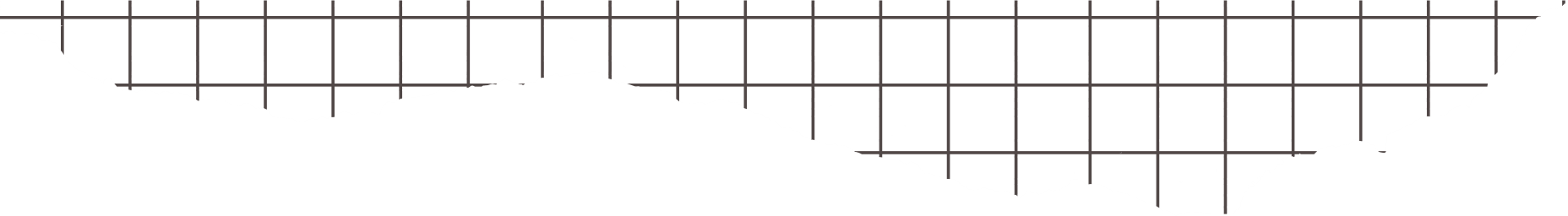 هرم ثلاثي
هرم رباعي
له على الأقل ثلاث أوجه جانبية مثلثية الشكل .
له قاعدة واحدة عبارة عن مضلع .
يسمى الهرم بناءً على شكل قاعدته .
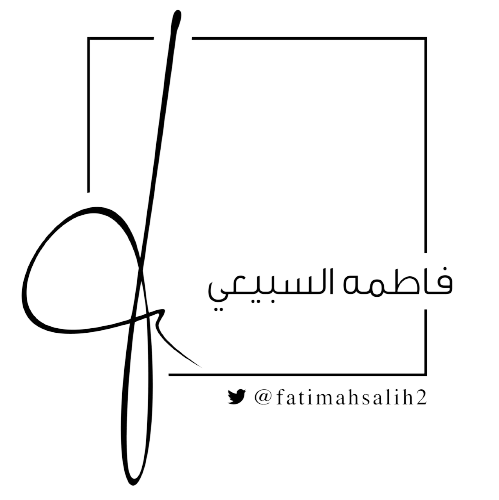 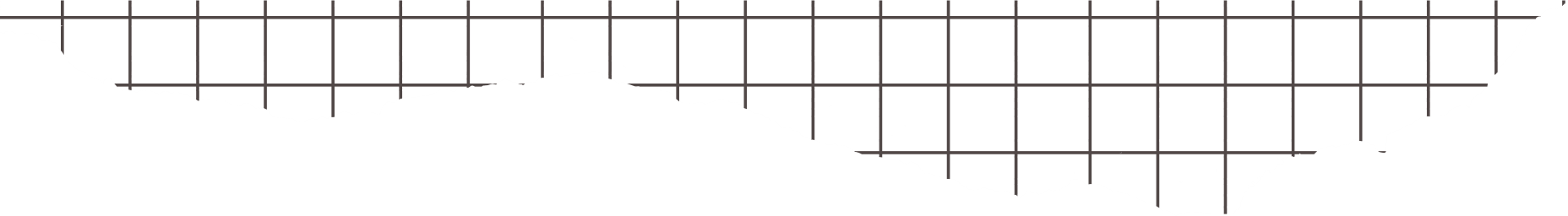 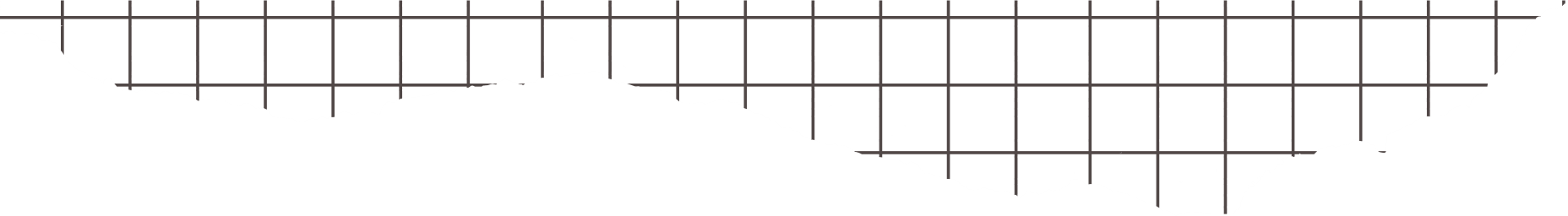 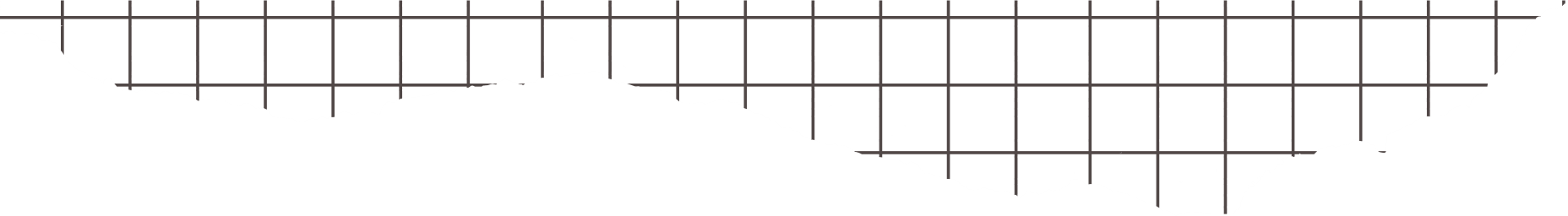 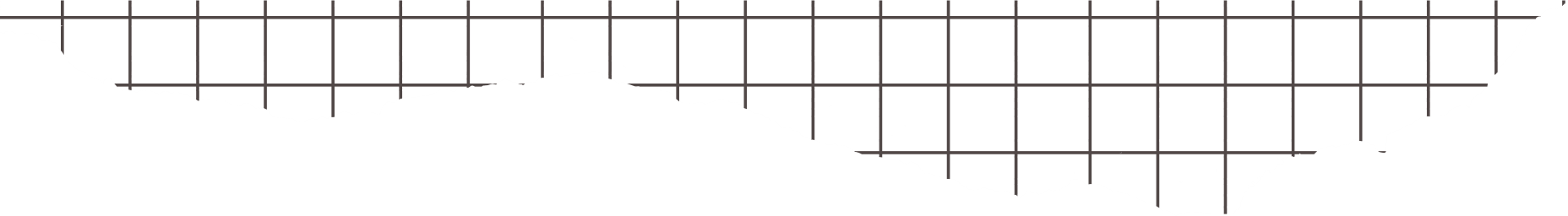 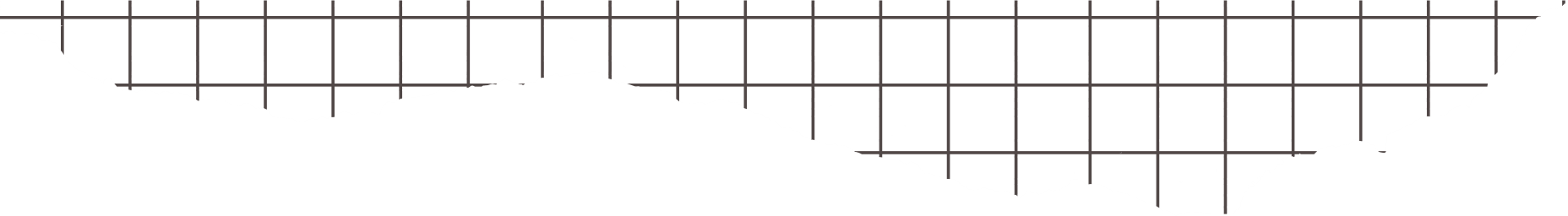 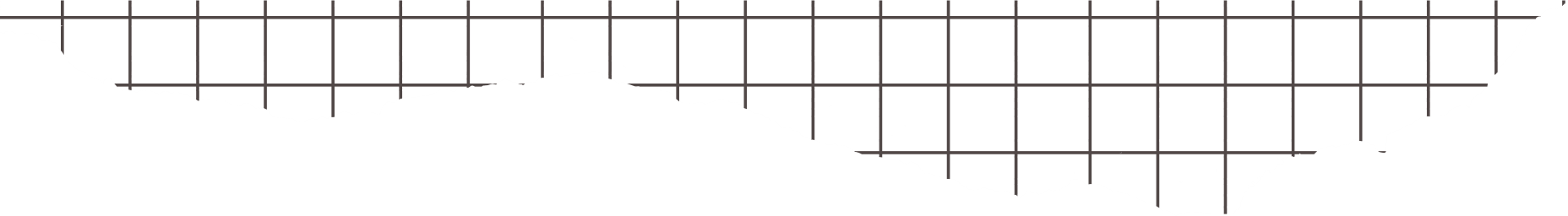 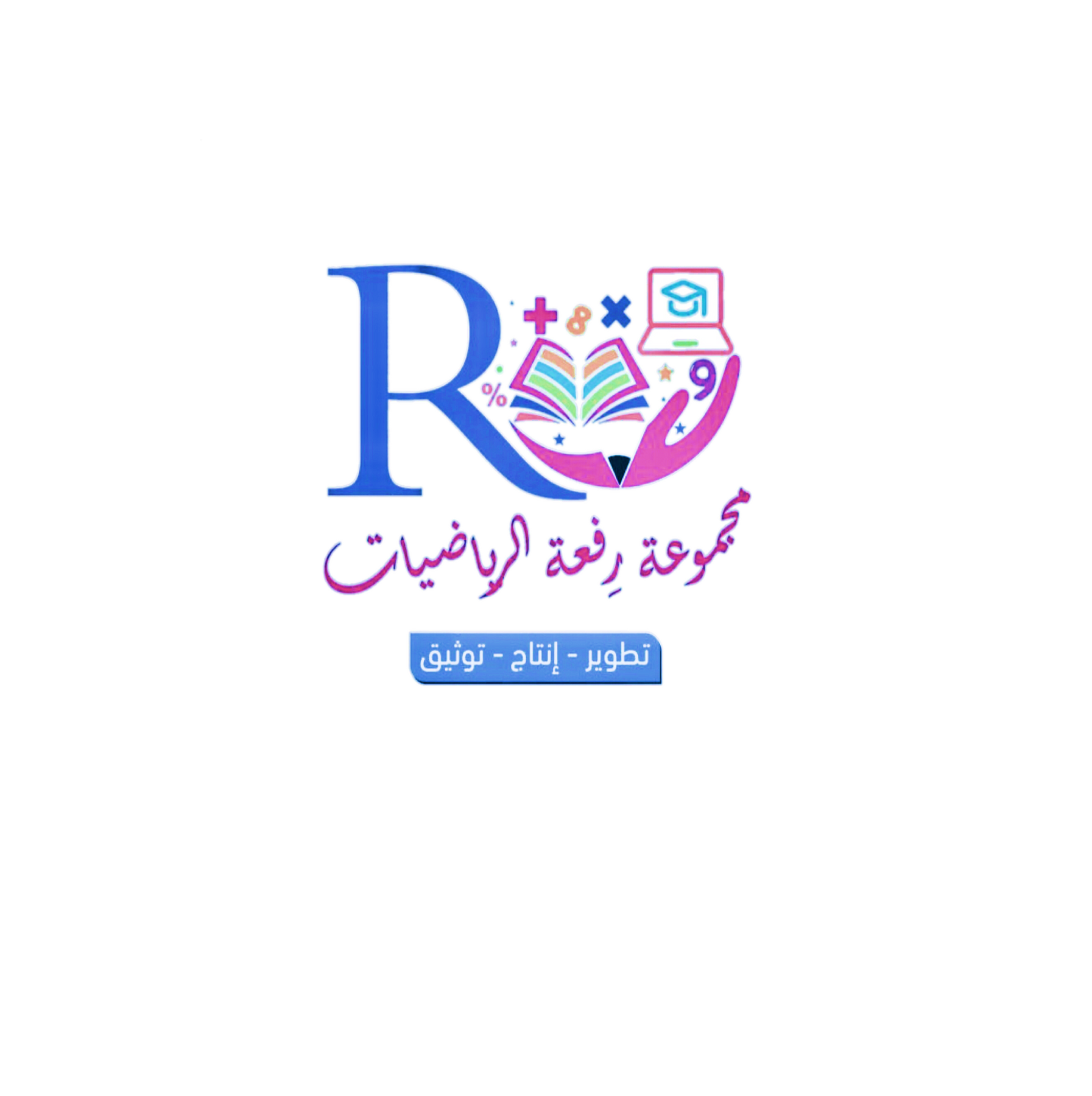 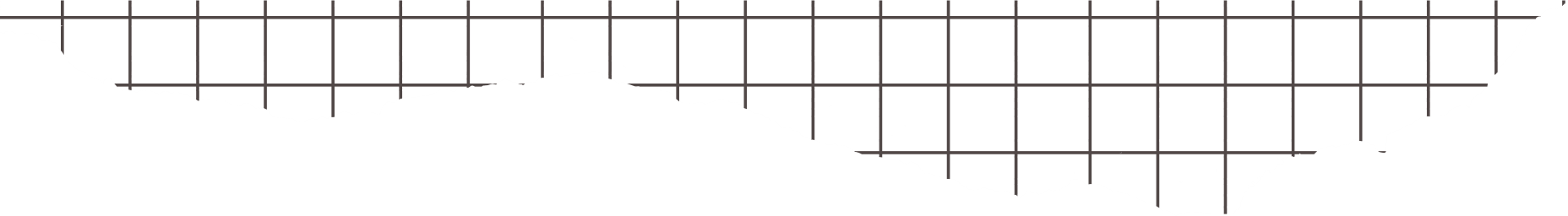 لبعض الأشكال الثلاثية الأبعاد سطوح منحنية
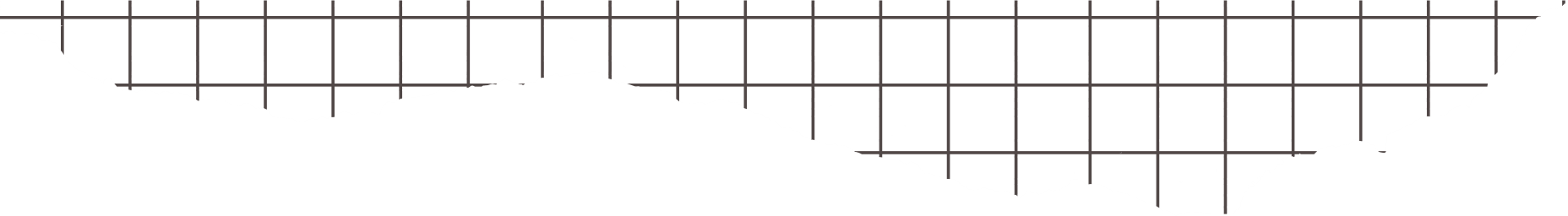 المخروط
له قاعدة واحدة فقط .
القاعدة عبارة عن دائرة .
له رأس واحد فقط .
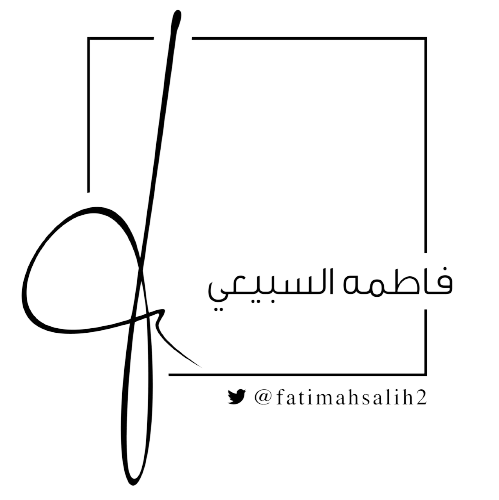 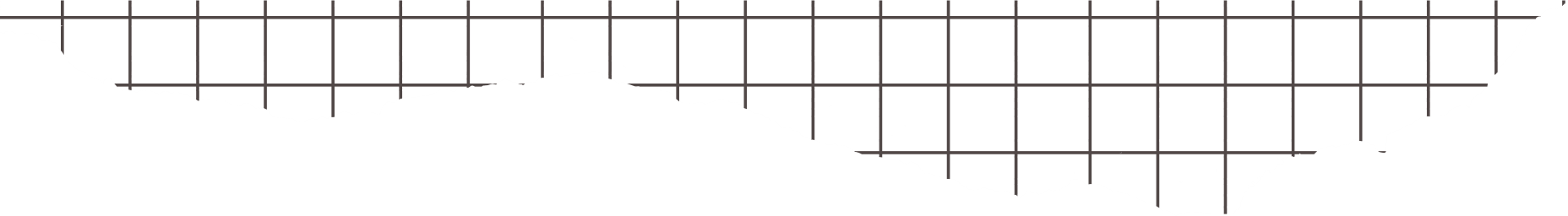 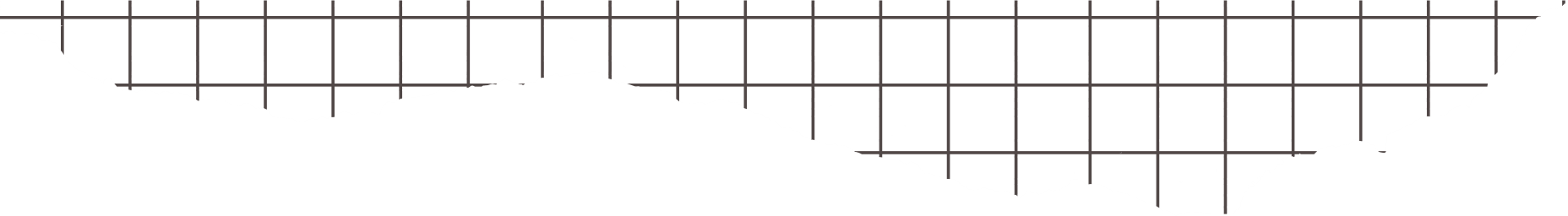 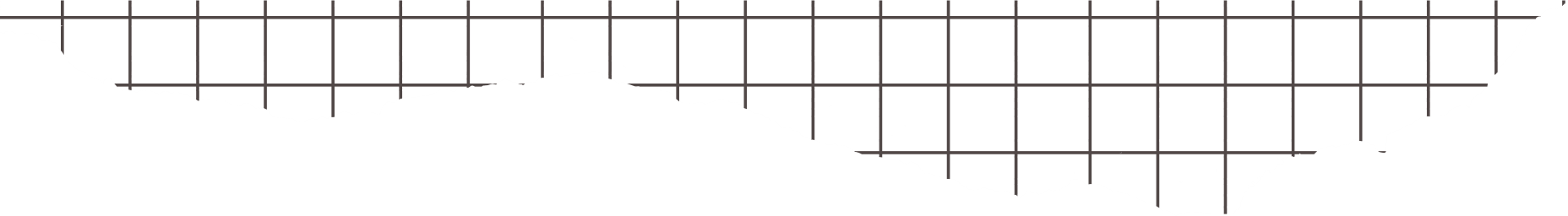 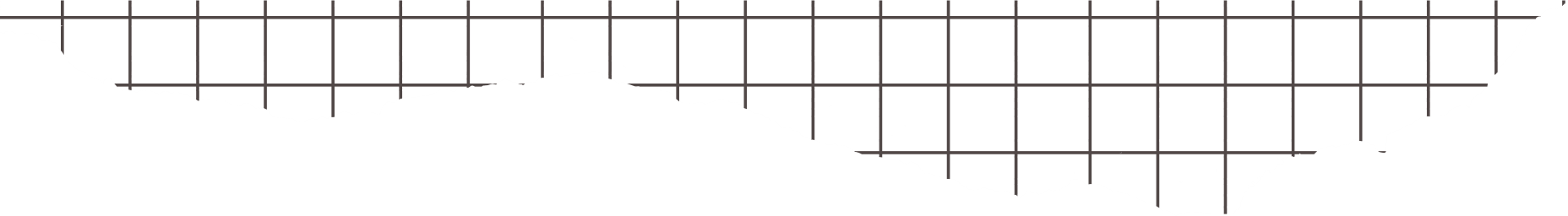 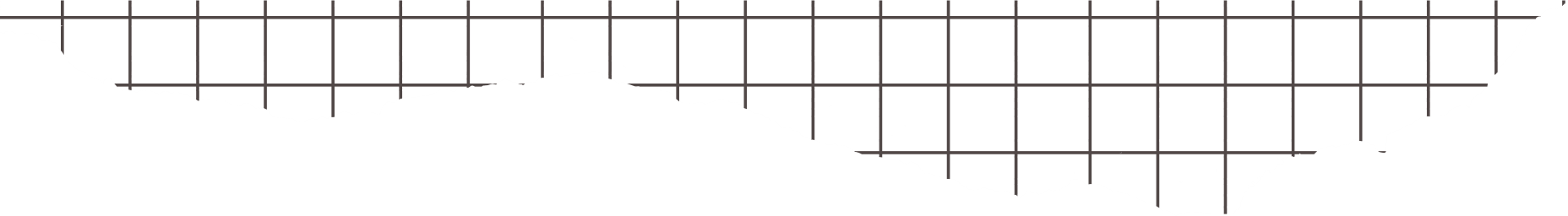 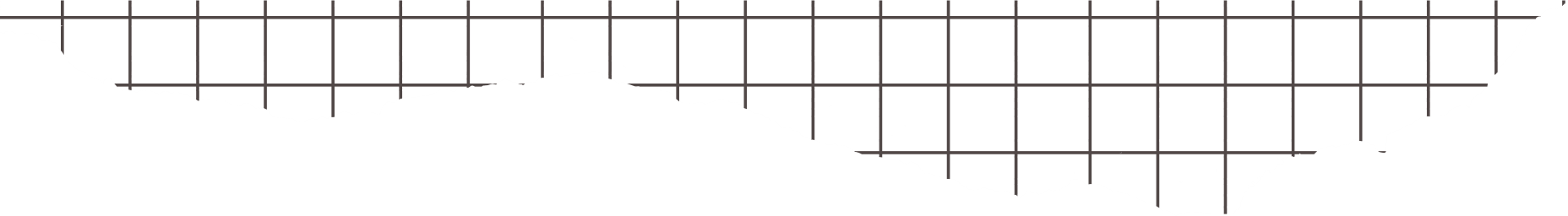 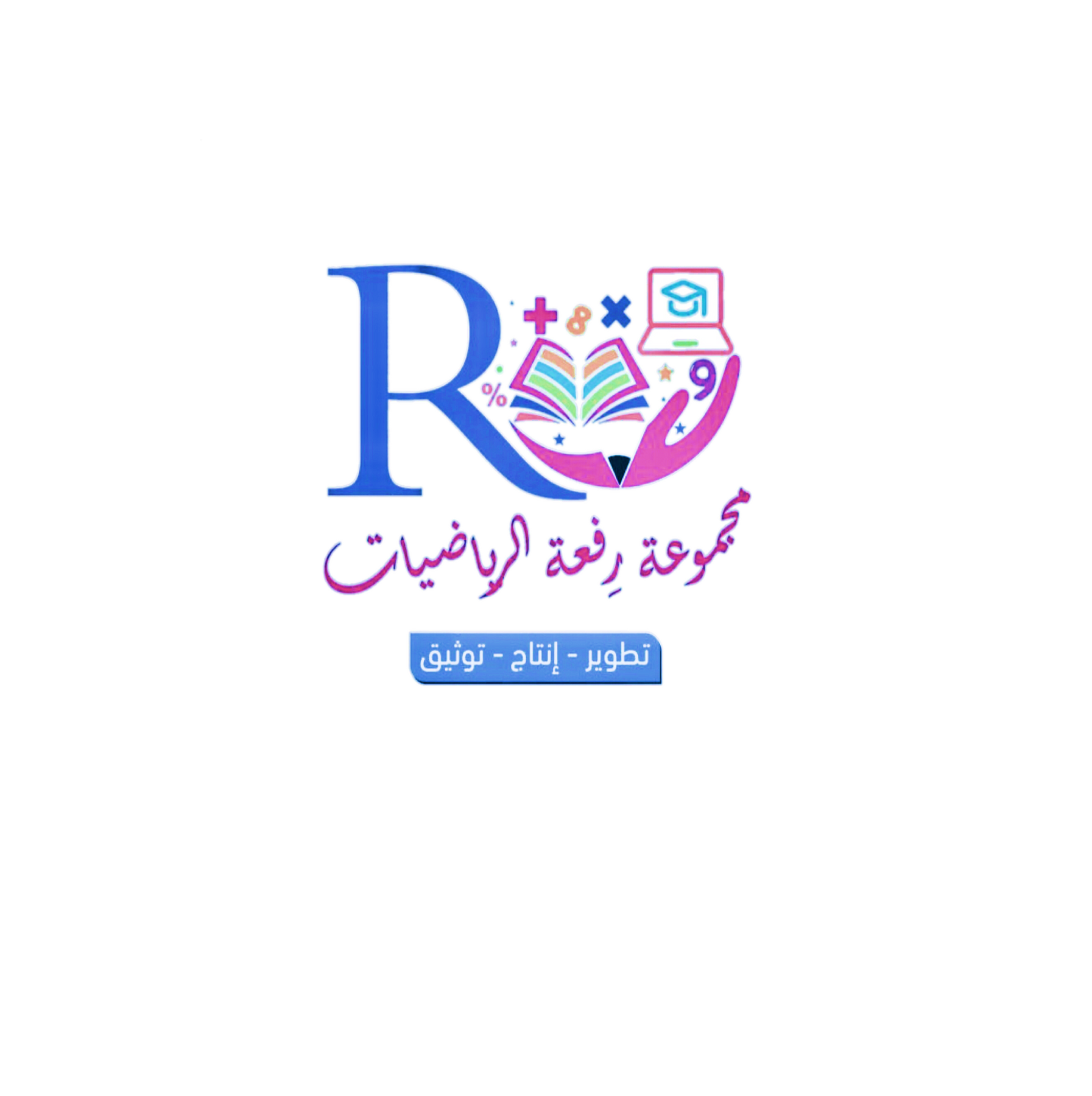 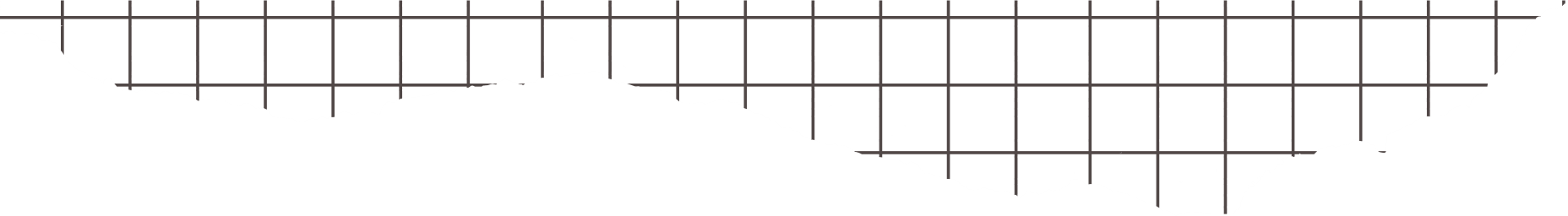 لبعض الأشكال الثلاثية الأبعاد سطوح منحنية
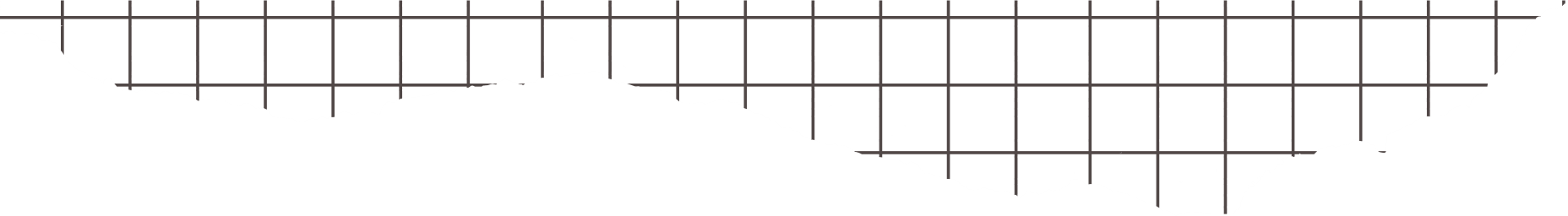 الأسطوانة
له قاعدتان فقط .
القاعدتان عبارة عن دائرتين متطابقتين .
ليس لها رؤوس أو أحرف .
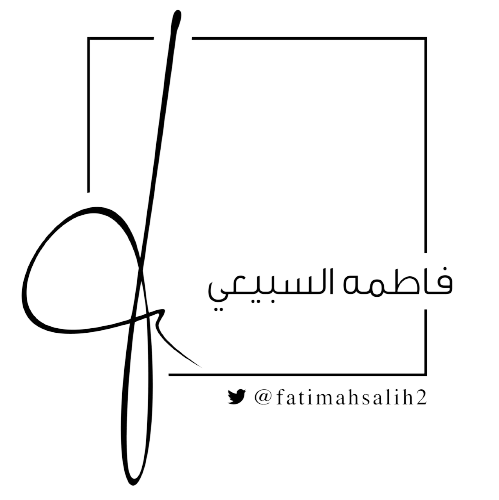 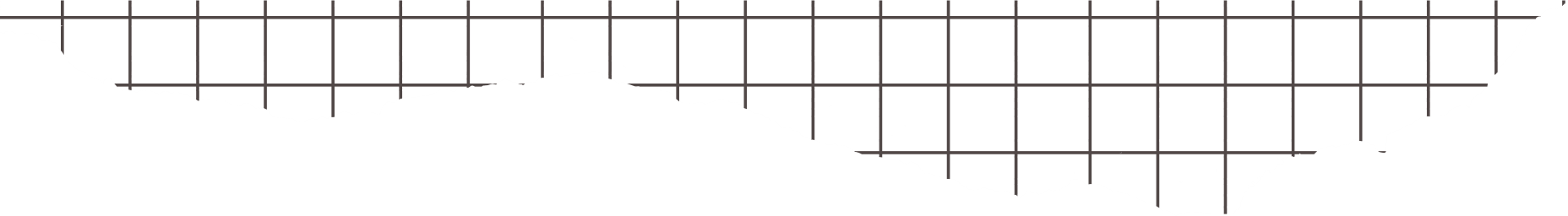 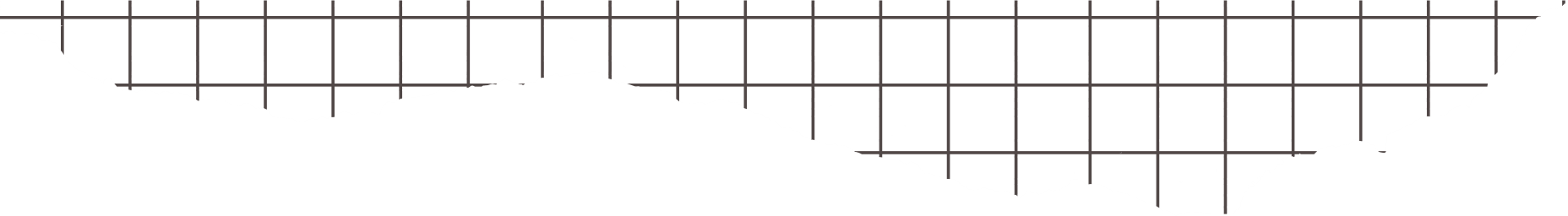 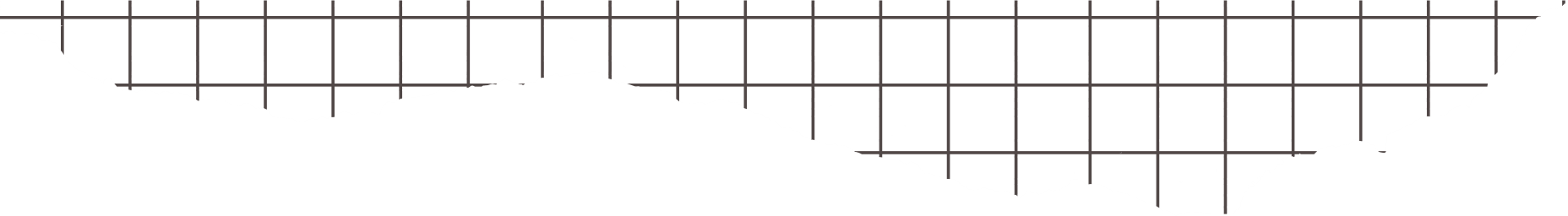 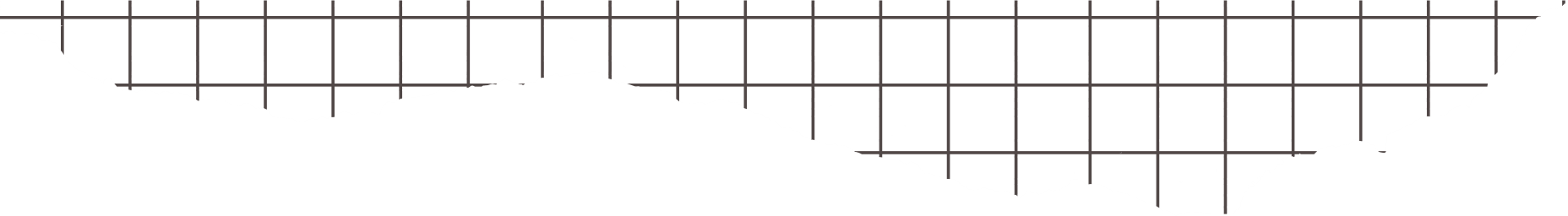 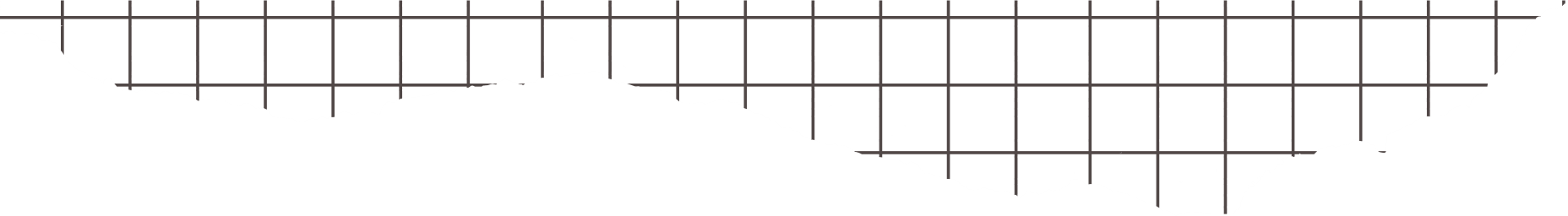 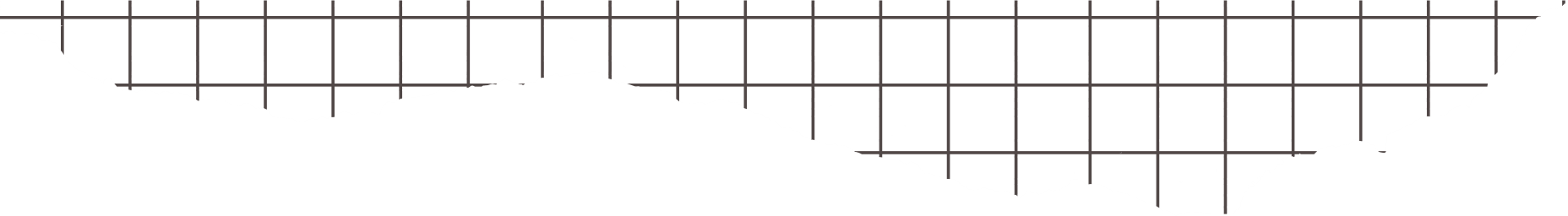 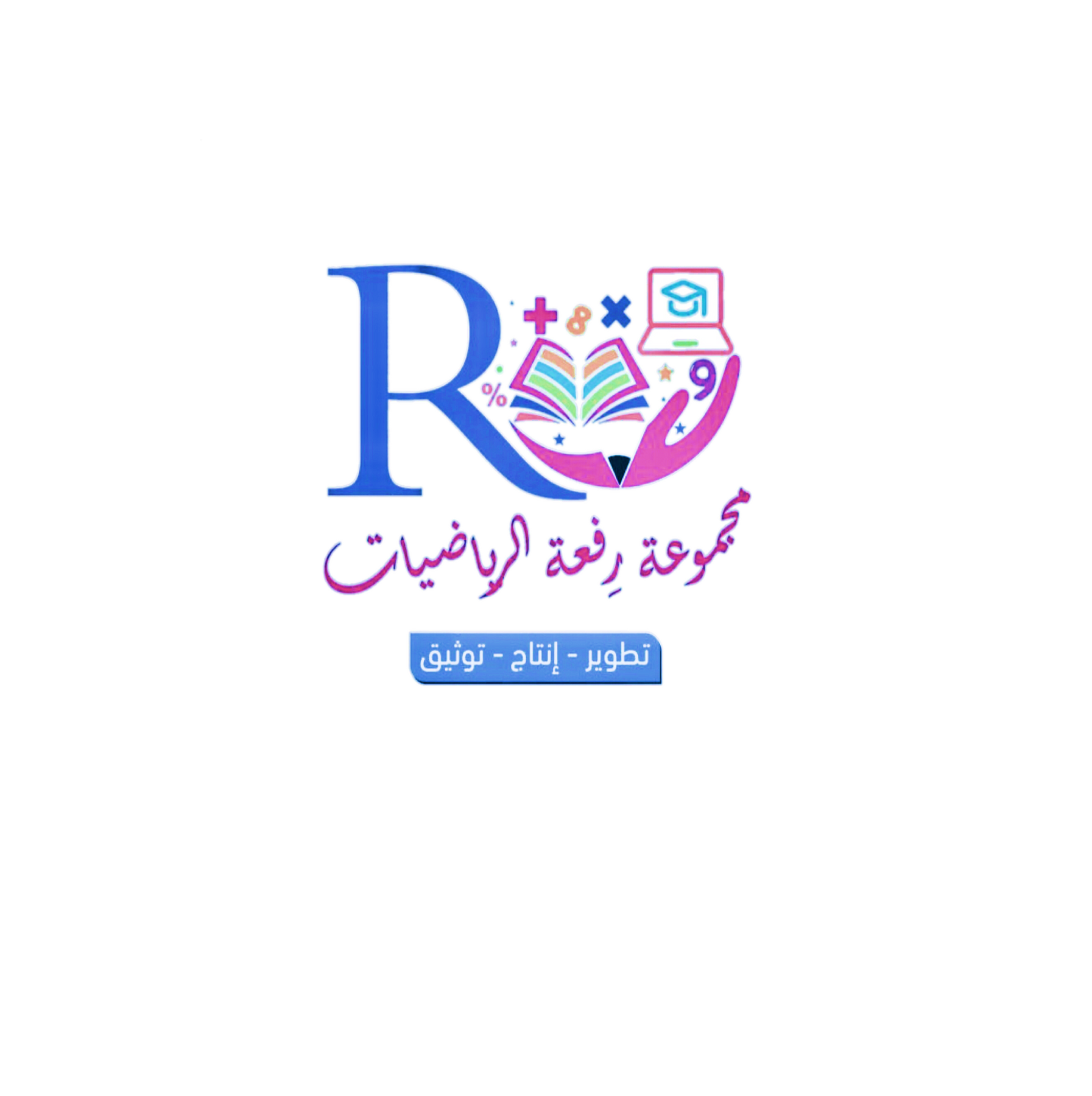 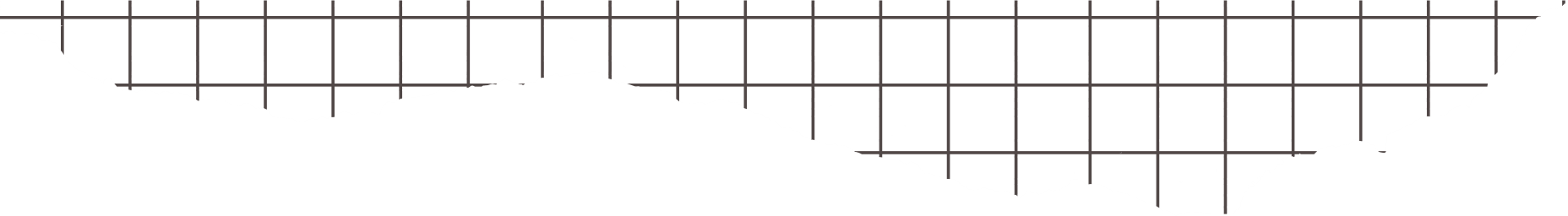 لبعض الأشكال الثلاثية الأبعاد سطوح منحنية
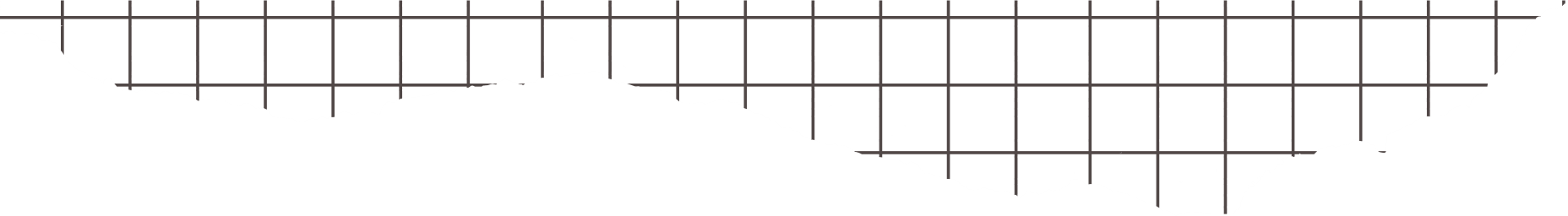 الكرة
تبعد جميع النقاط على الكرة المسافة نفسها من المركز .
لا يوجد لها أوجه أو قواعد أو أحرف أو رؤوس .
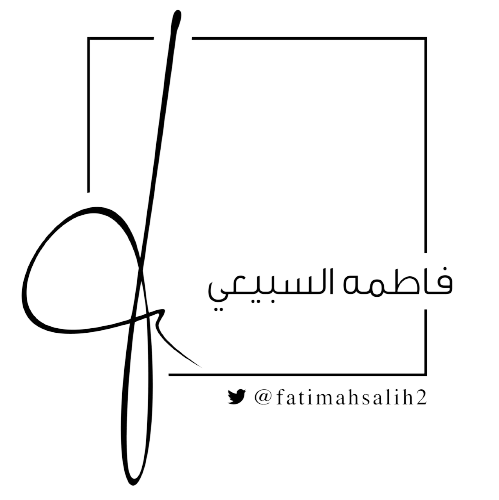 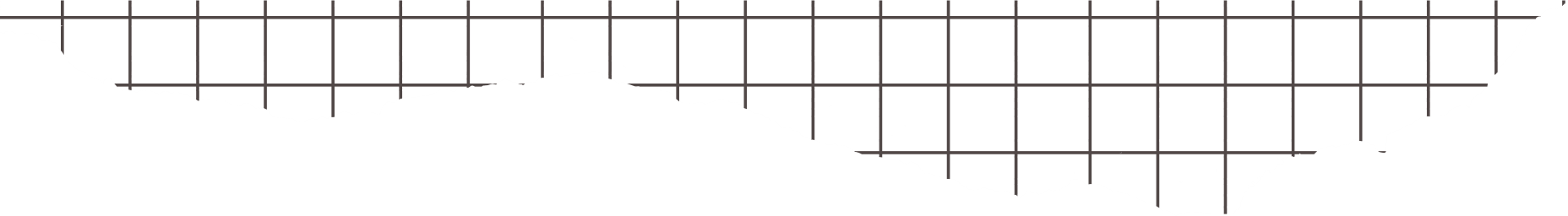 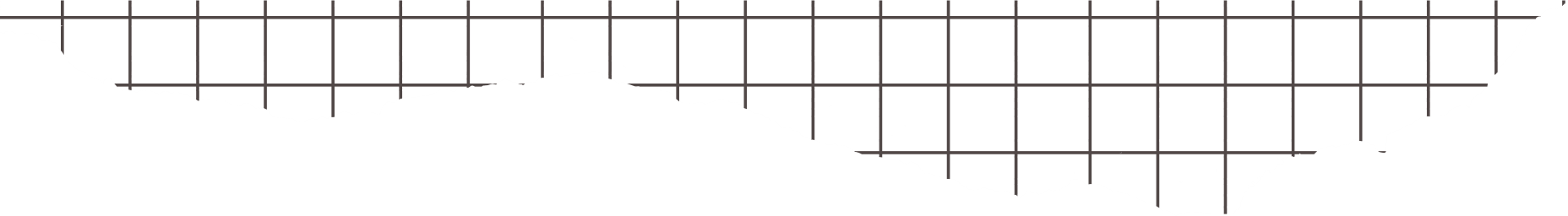 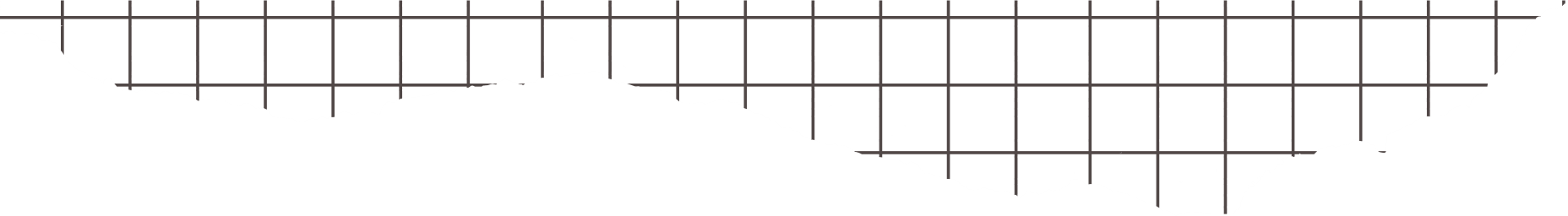 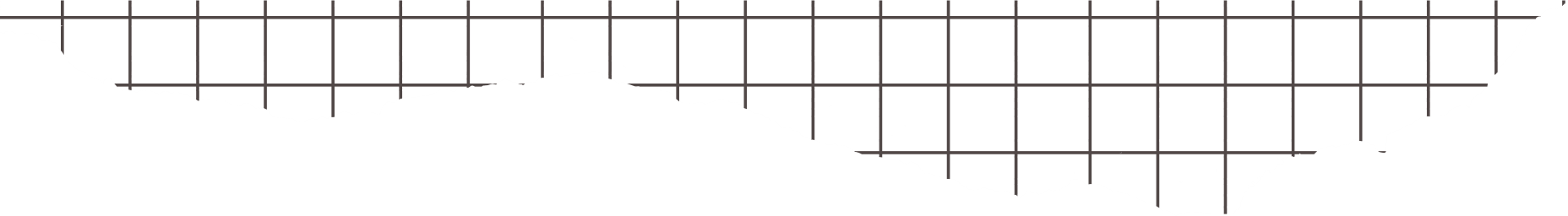 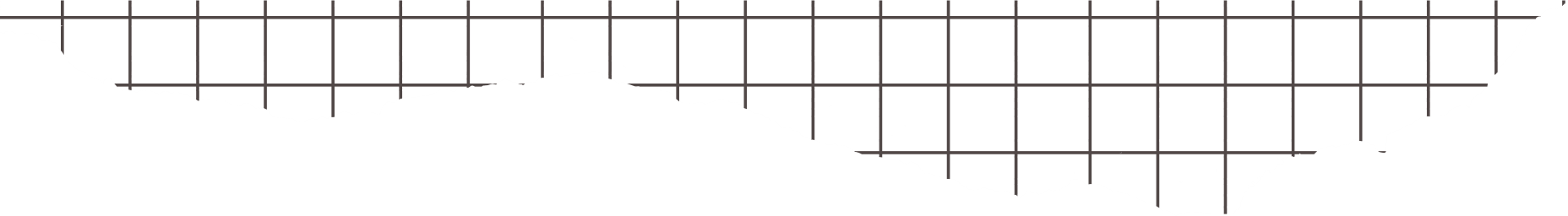 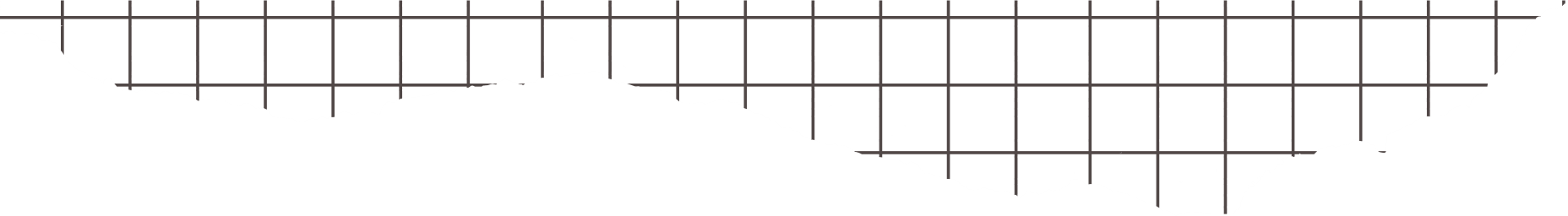 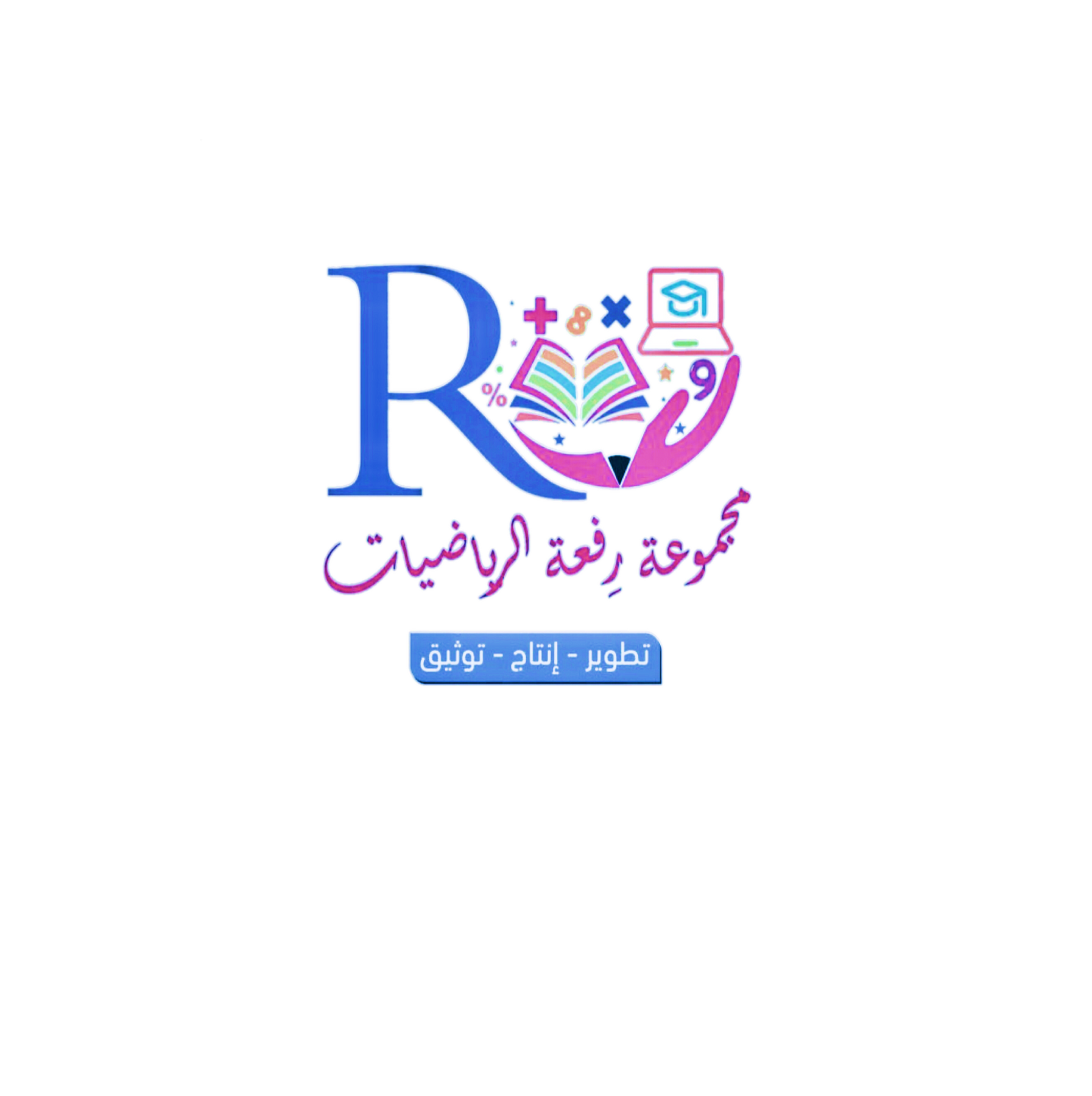 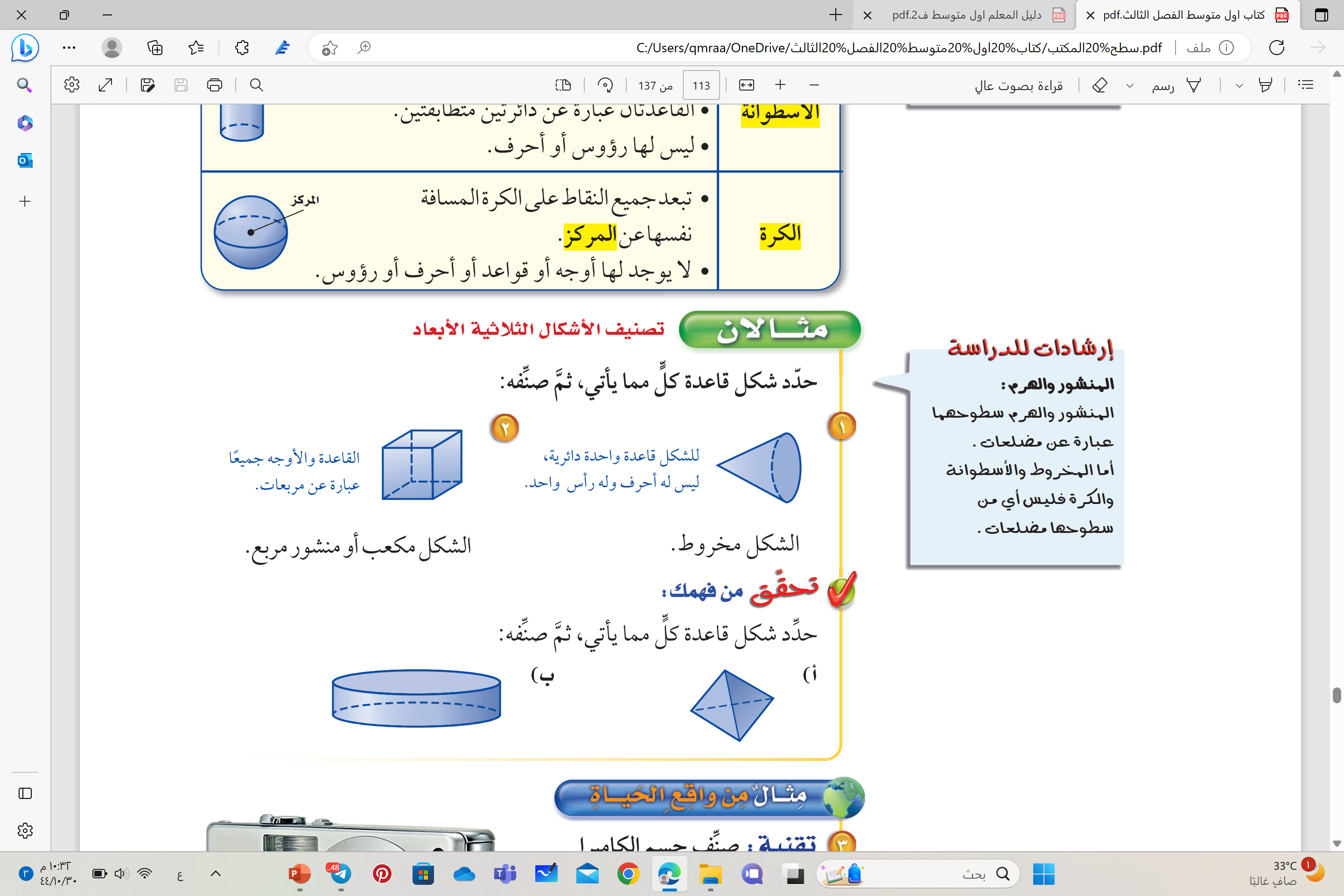 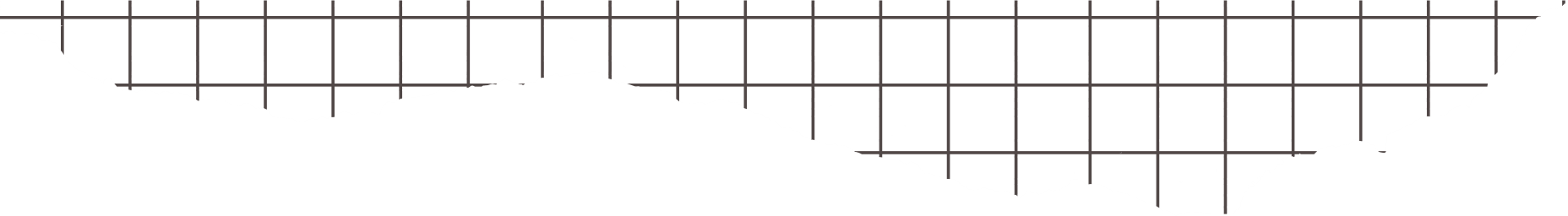 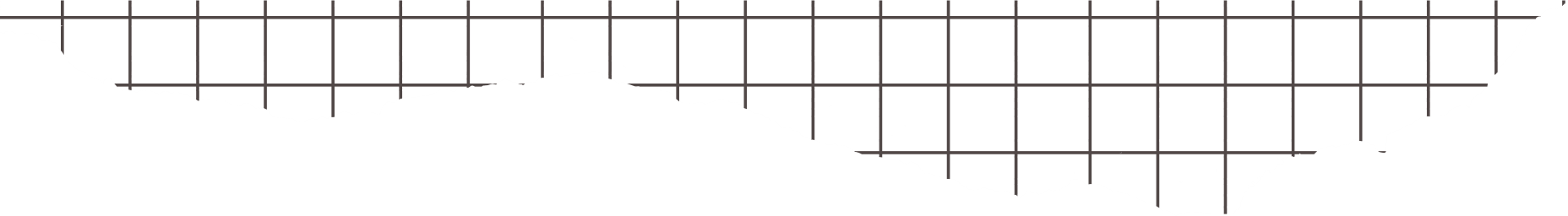 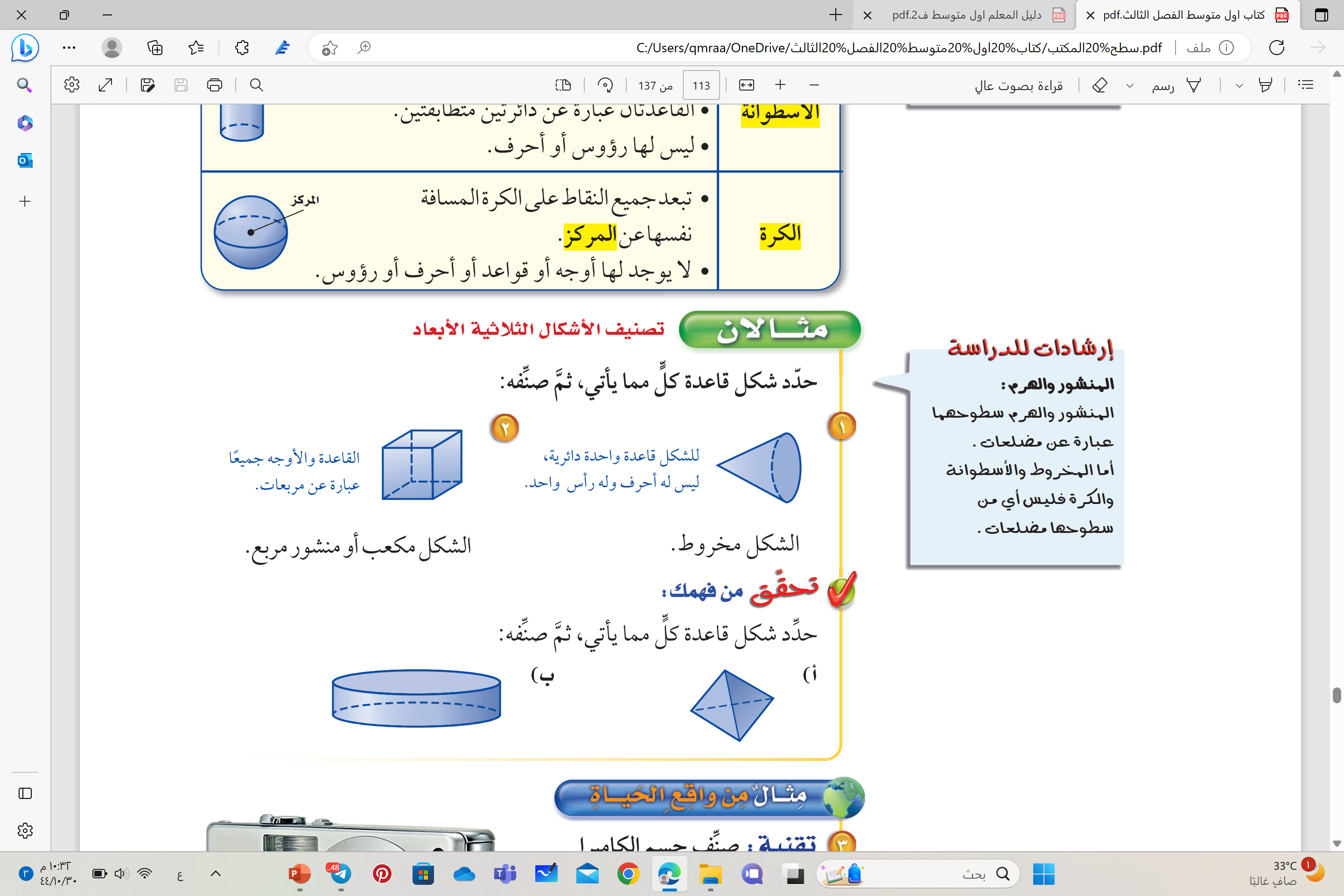 التعلم
 الفردي
القاعدة مثلث
هرم ثلاثي
القاعدة دائرة
أسطوانة
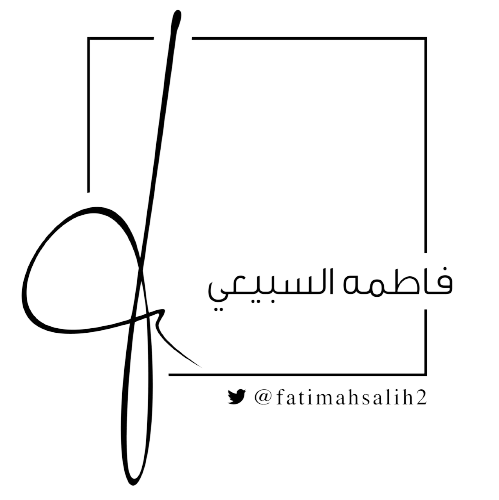 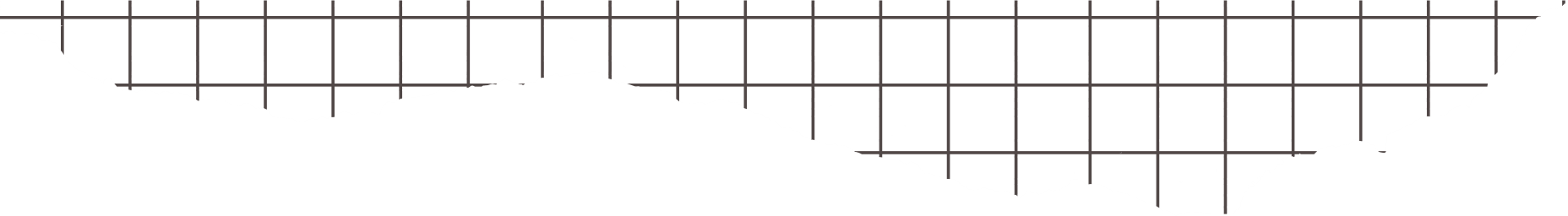 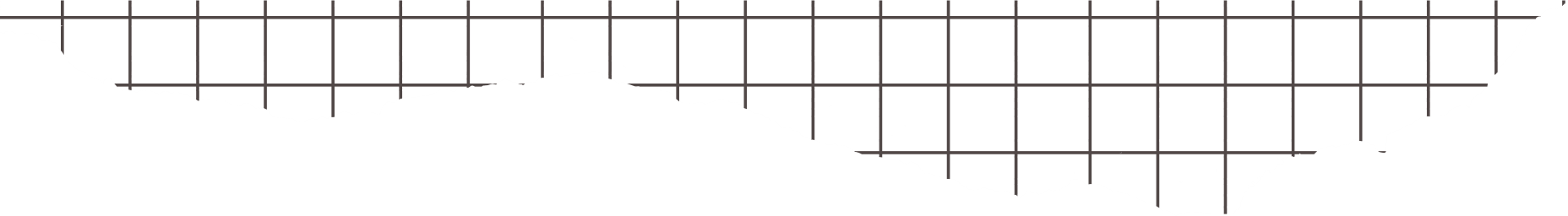 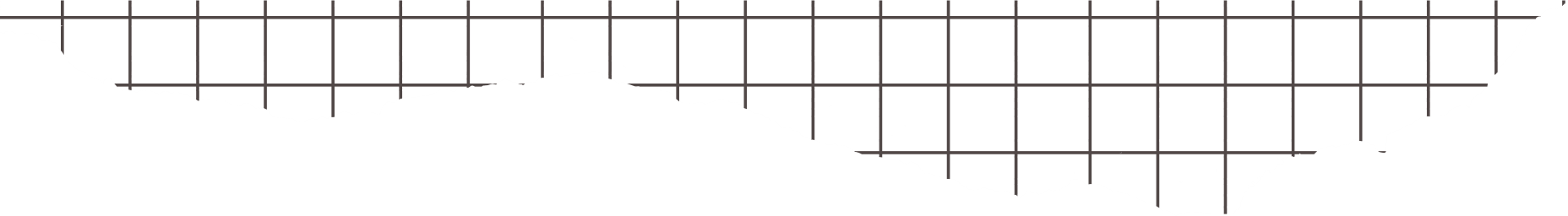 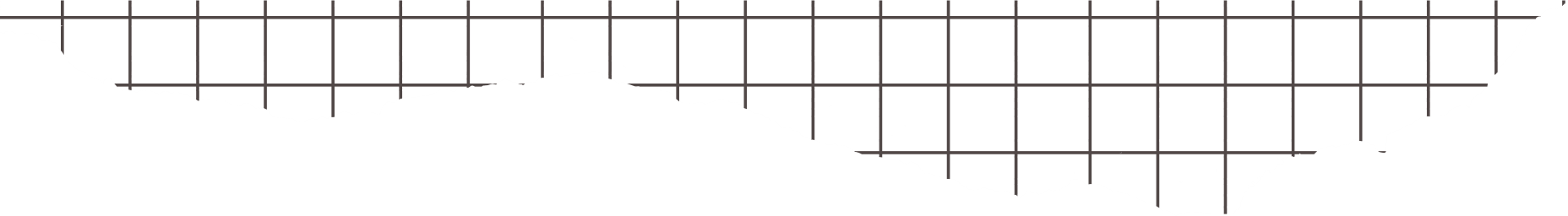 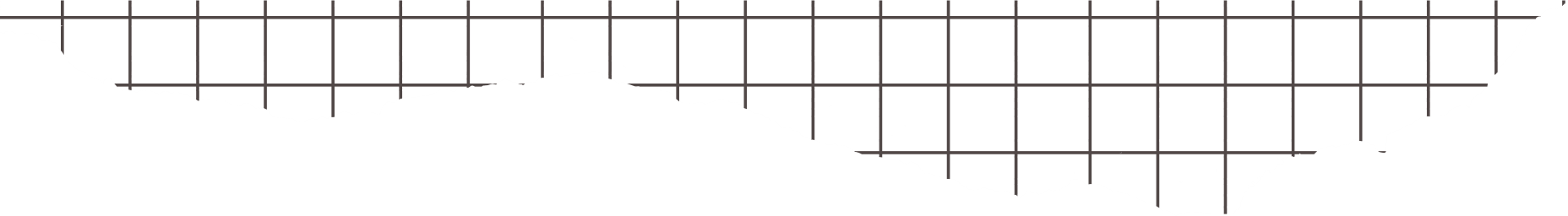 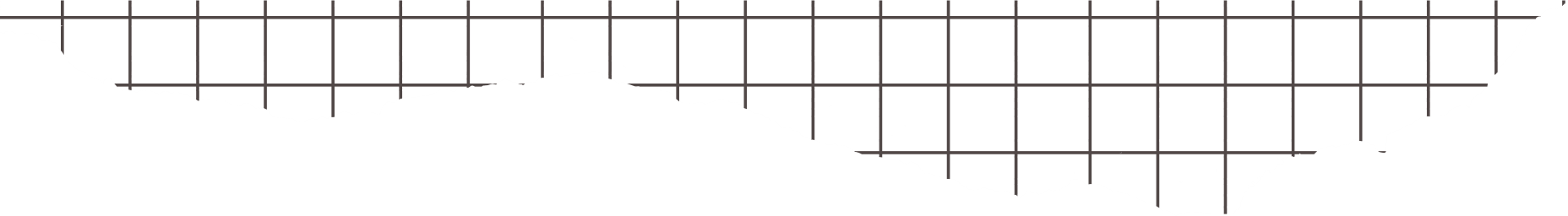 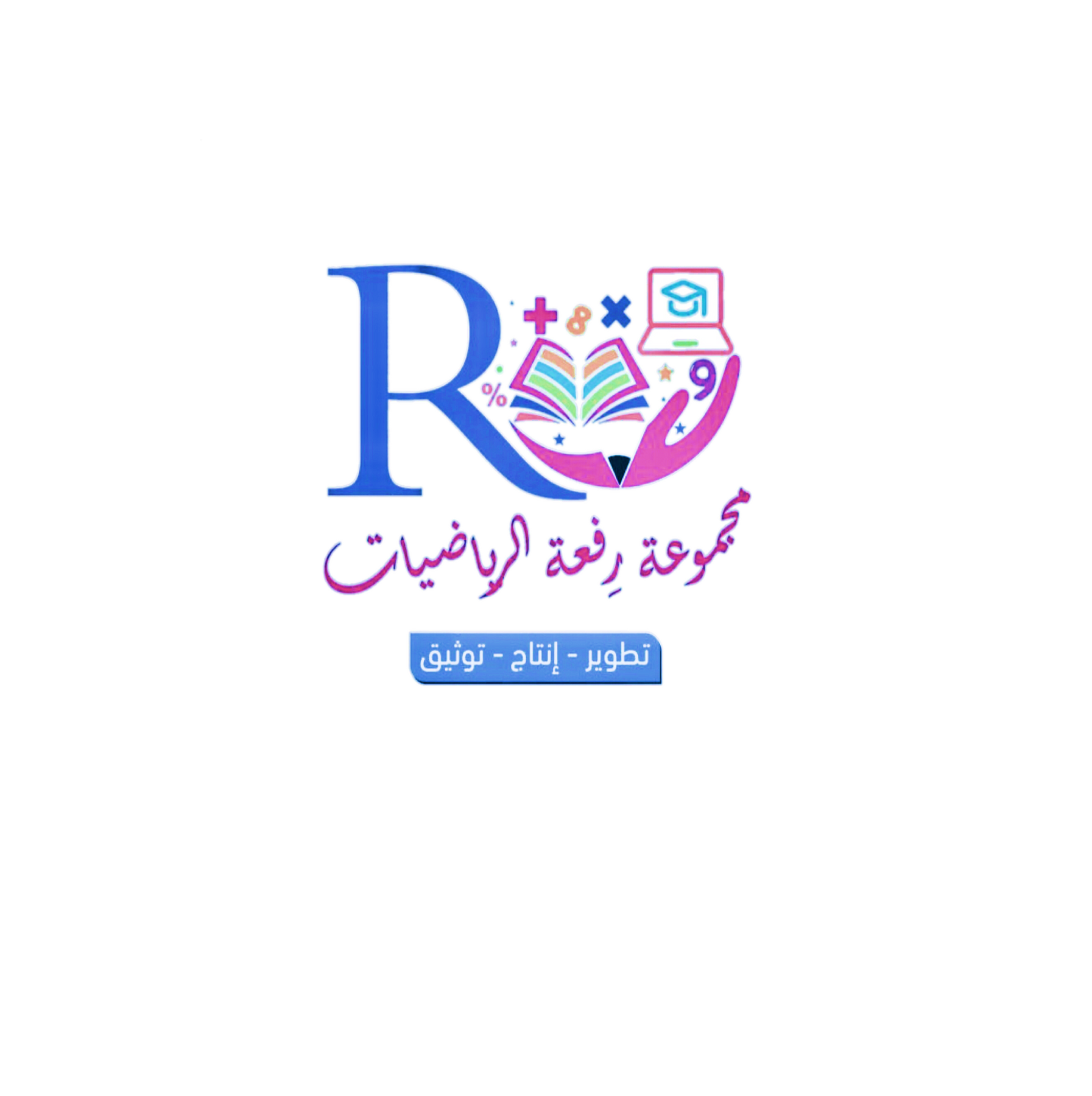 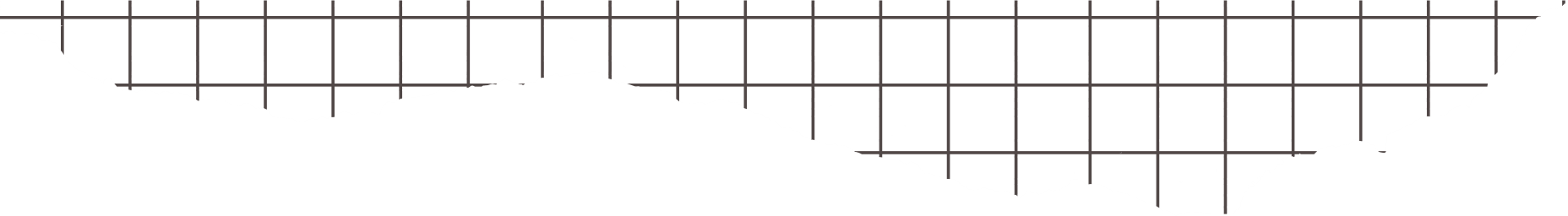 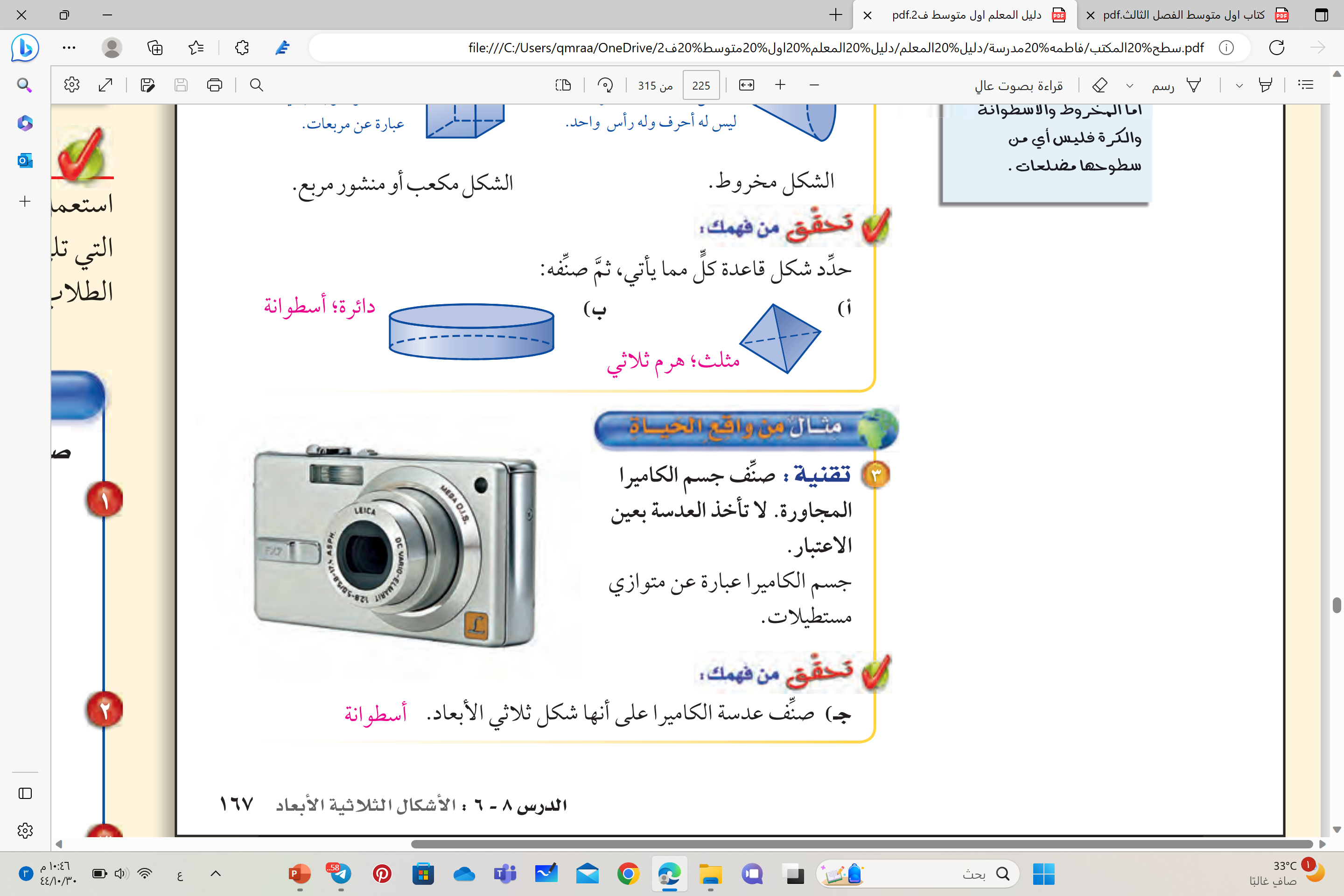 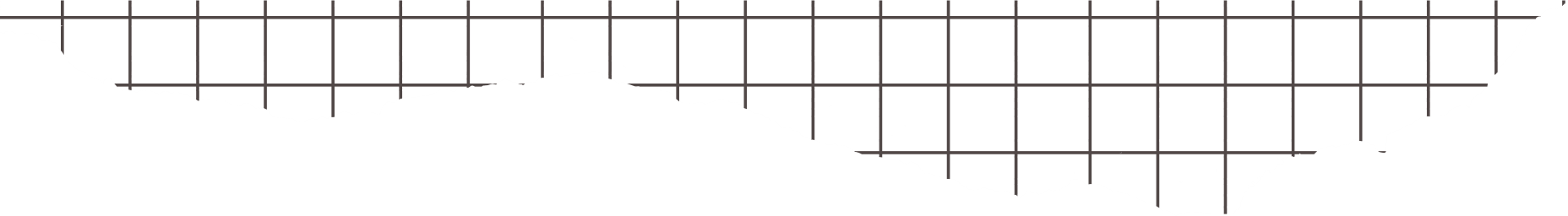 الدقيقة
الواحدة
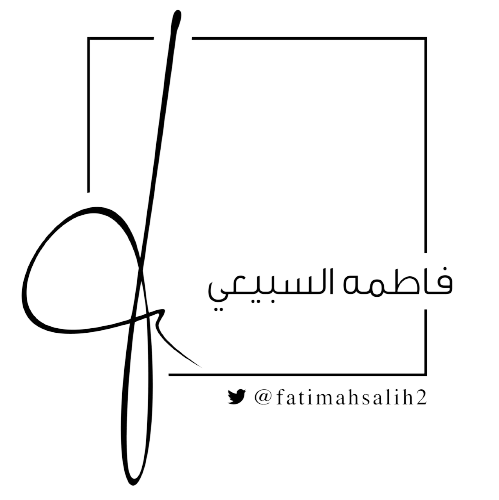 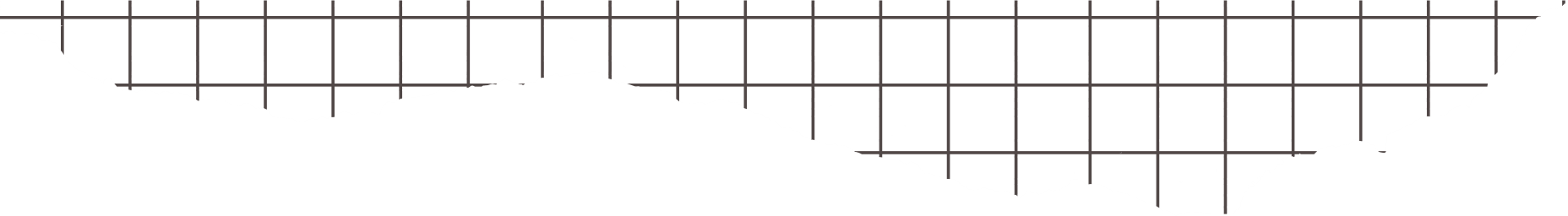 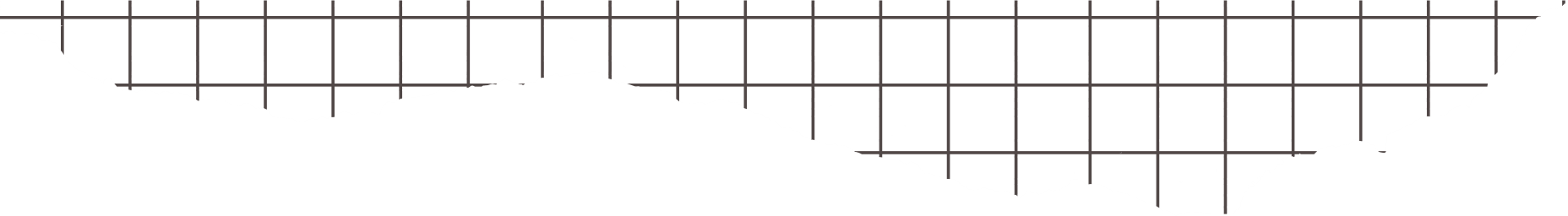 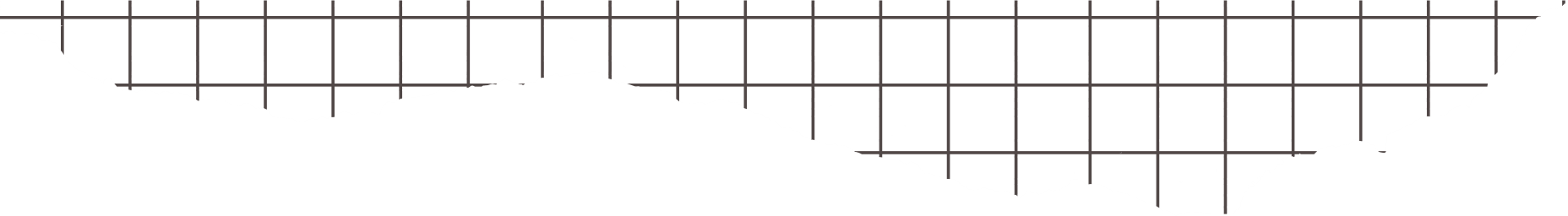 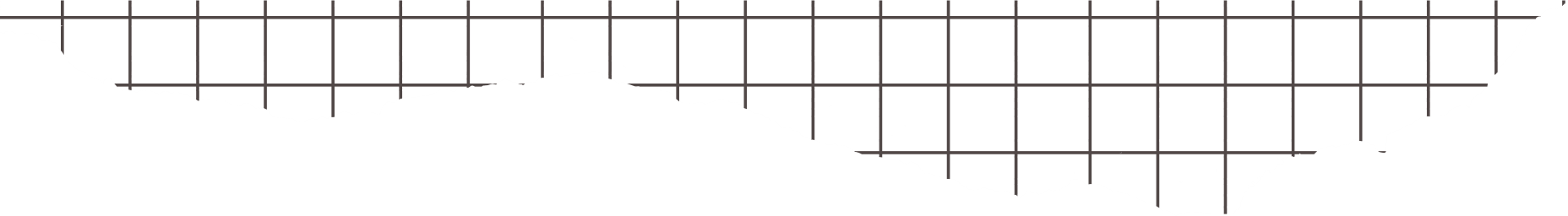 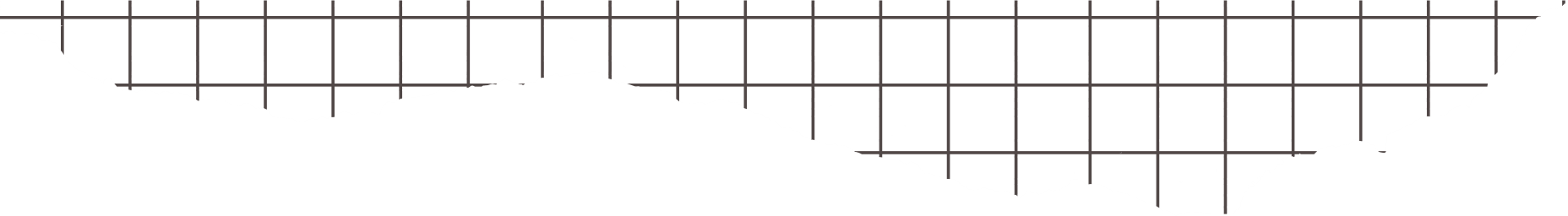 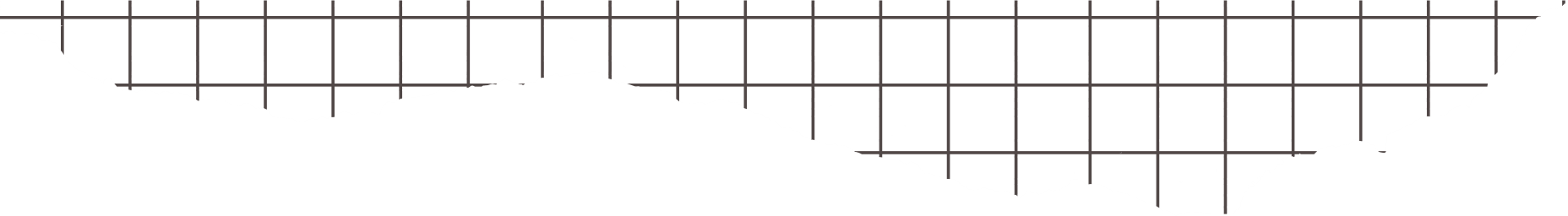 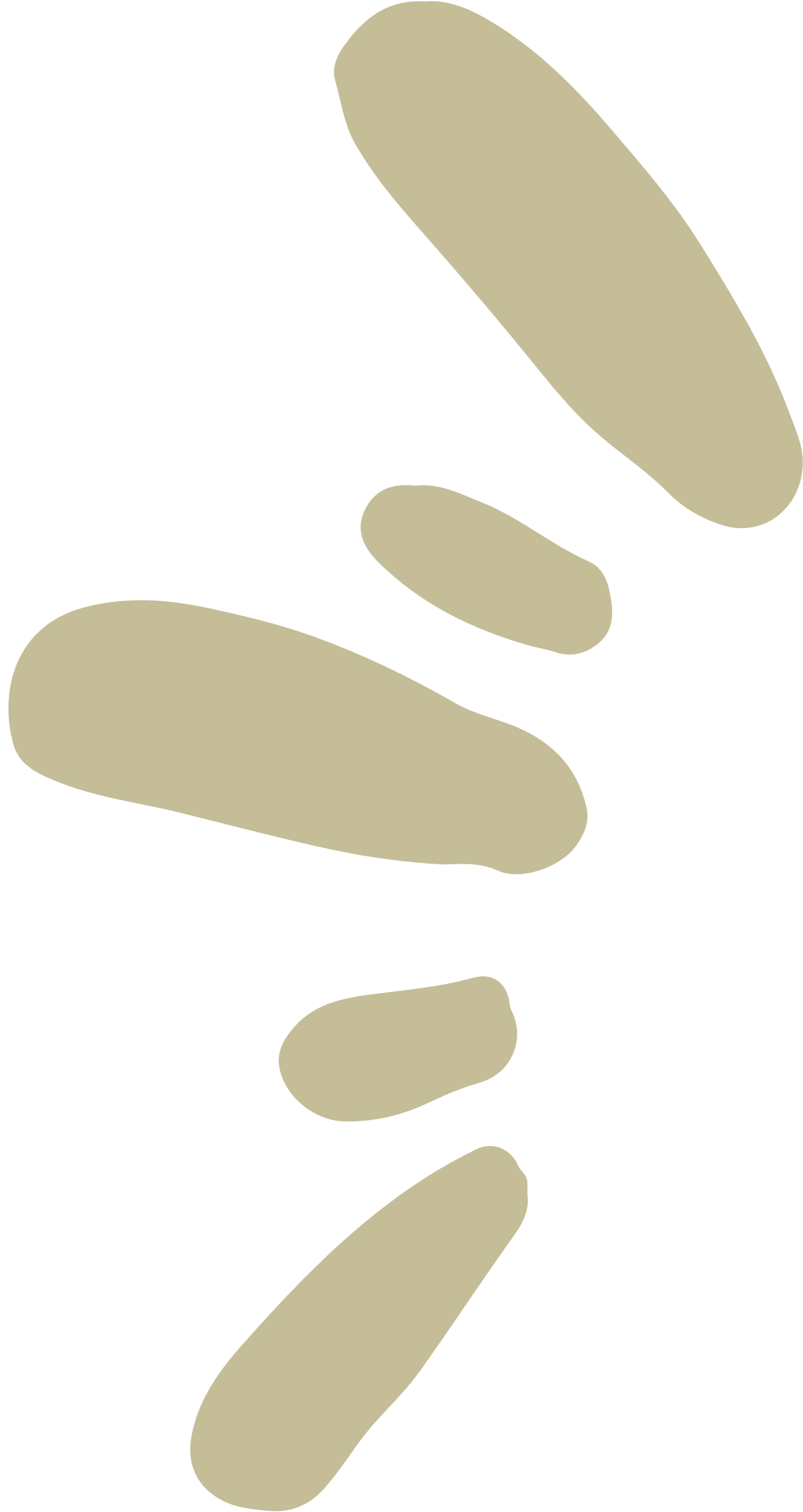 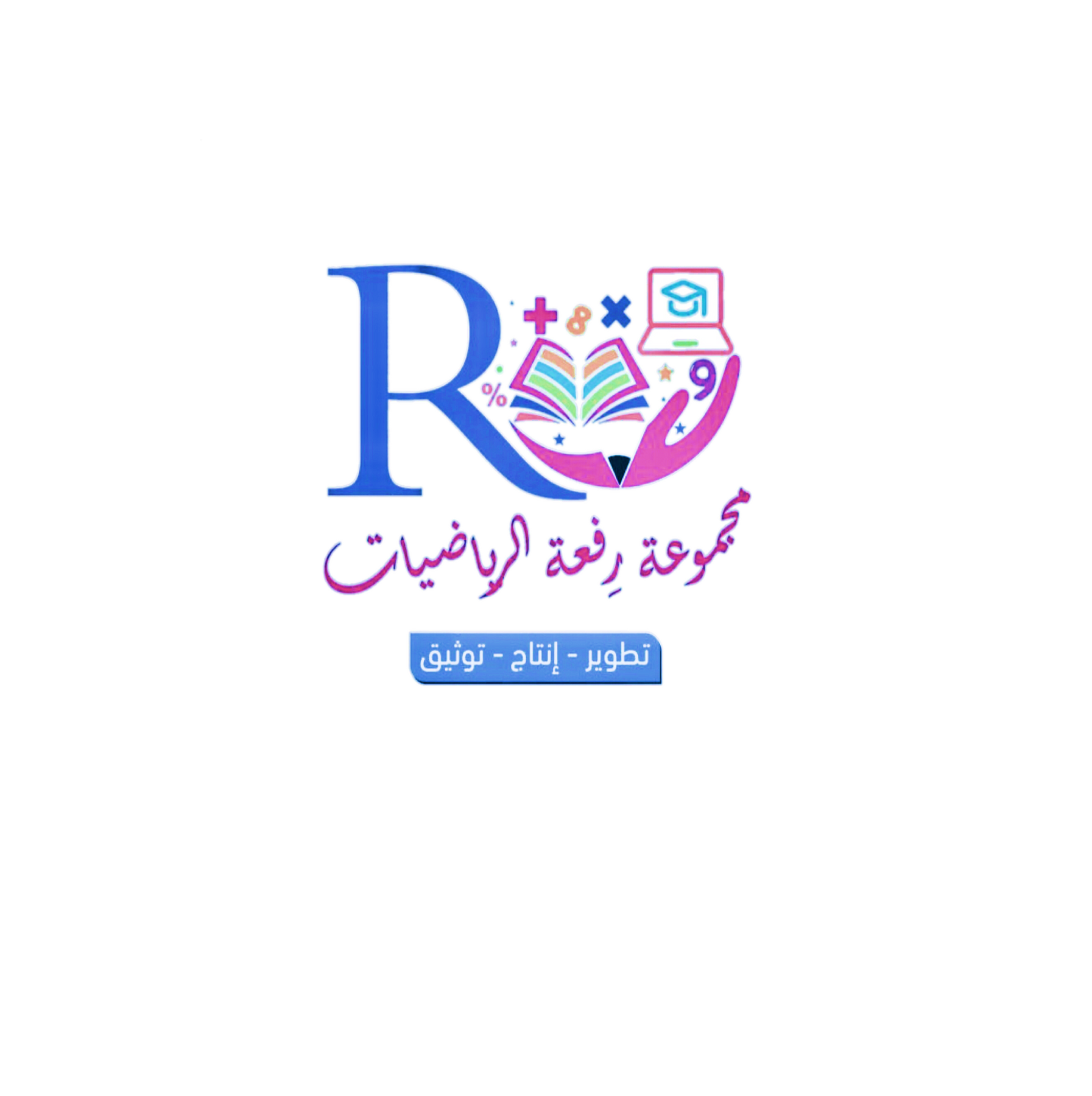 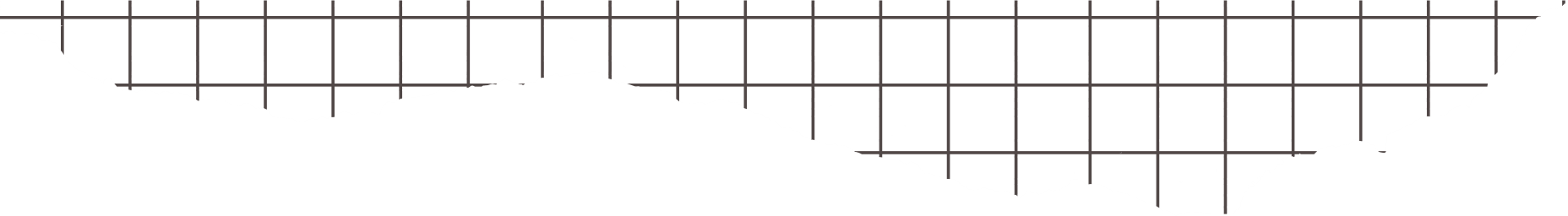 تأكد  - تدرب وحل المسائل
التعلم التعاوني
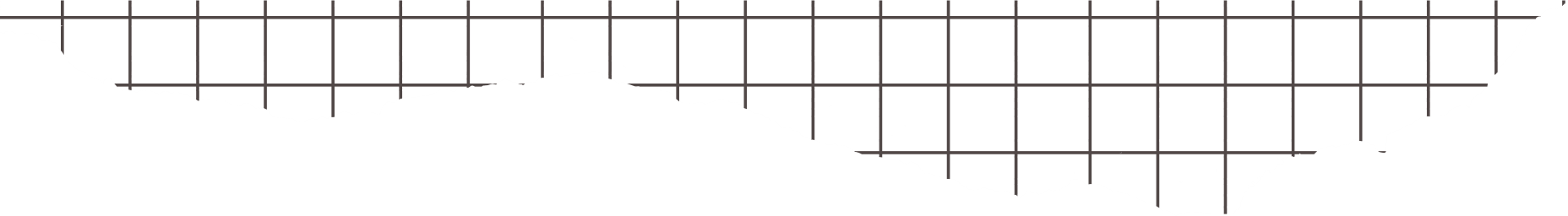 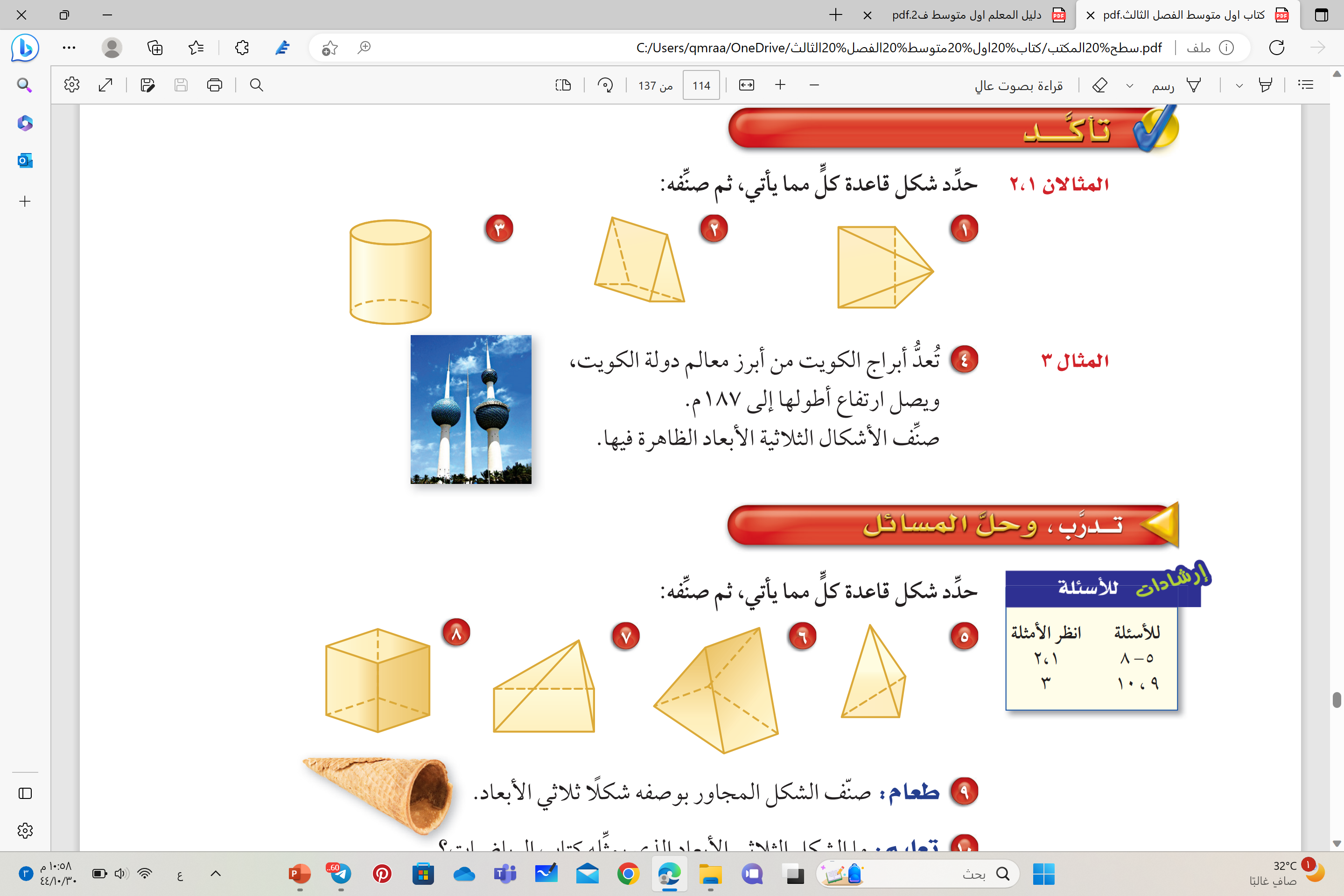 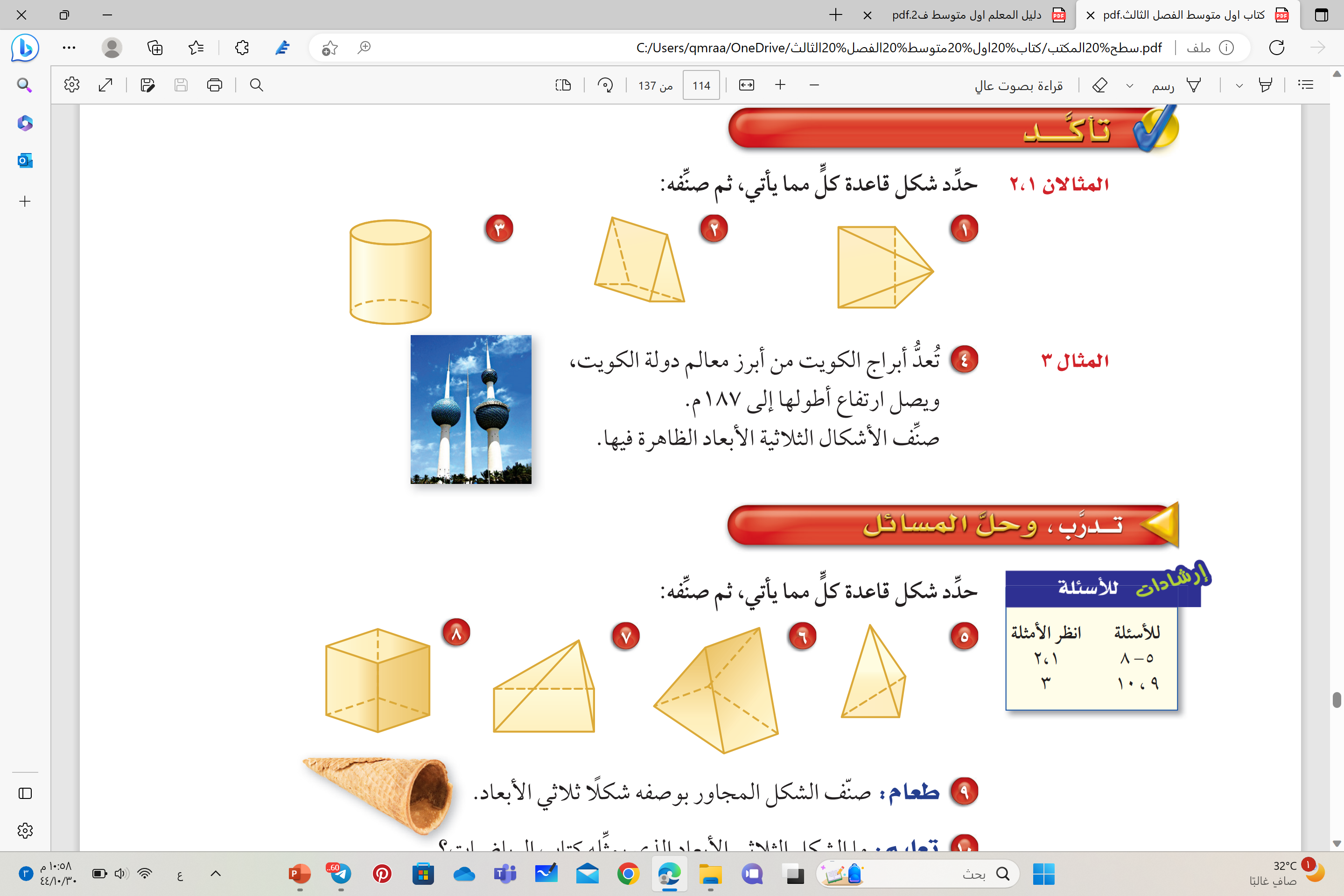 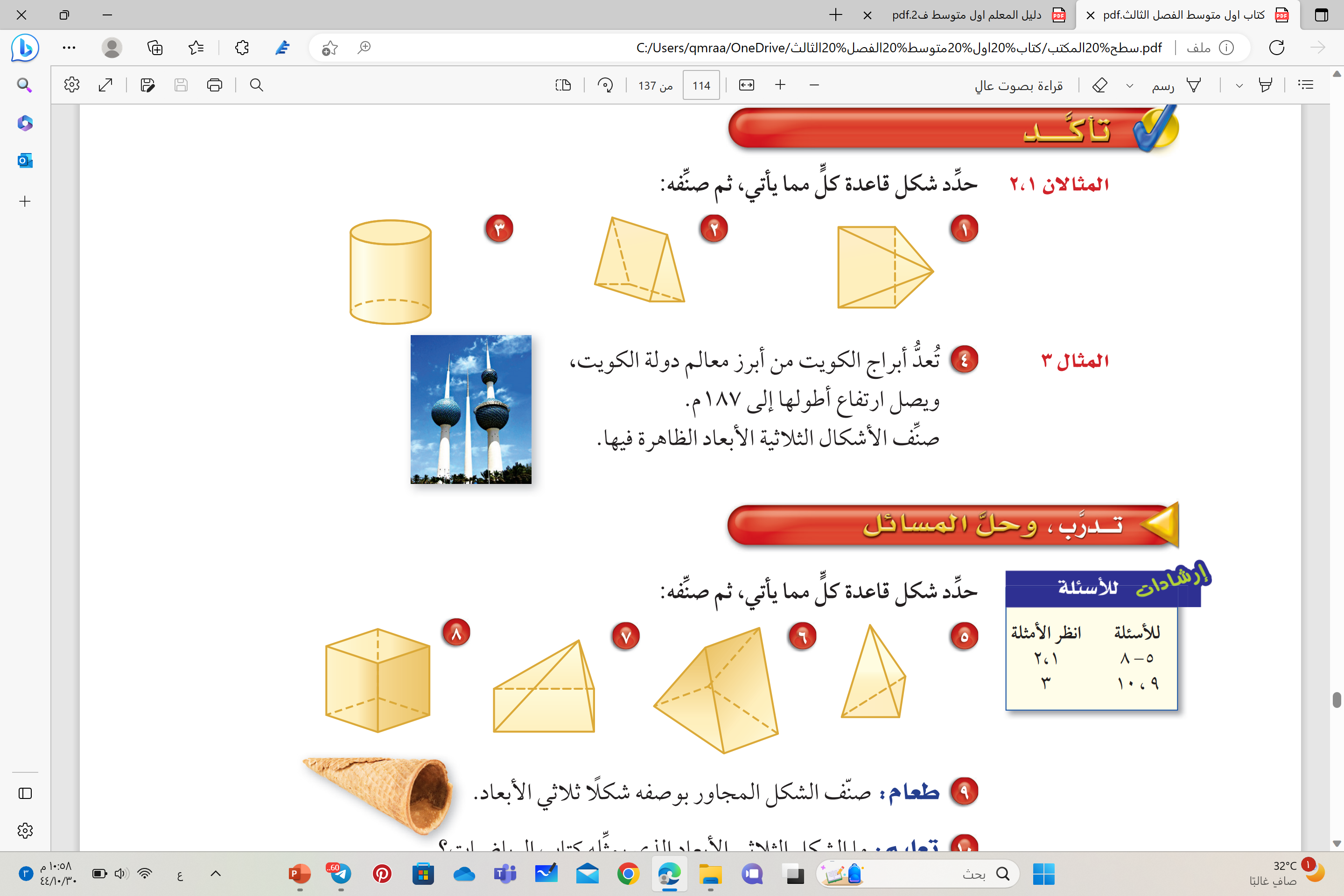 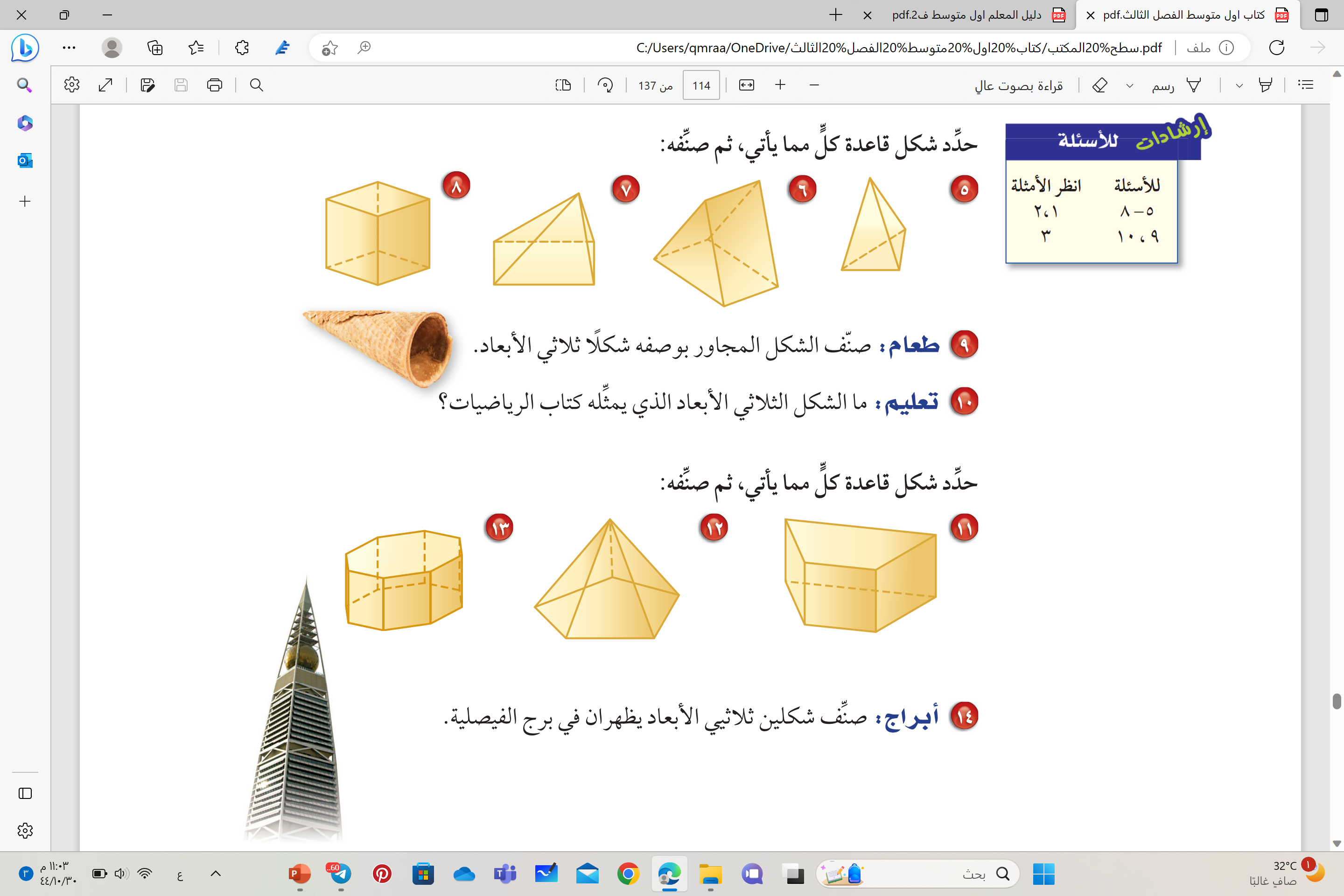 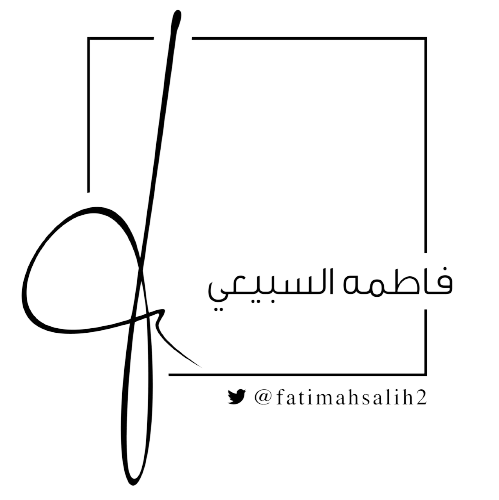 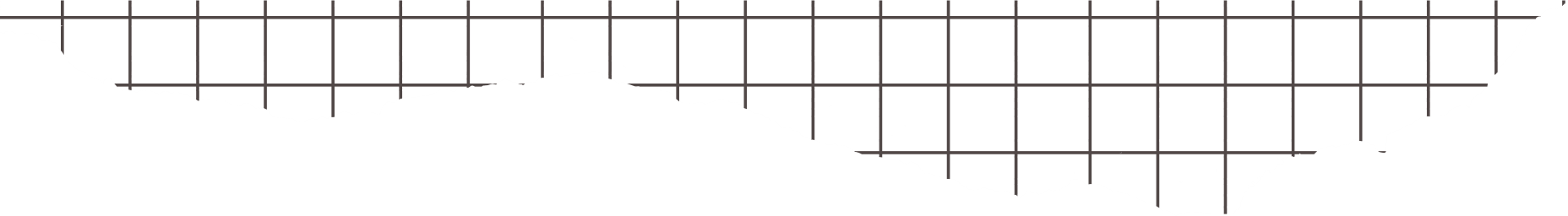 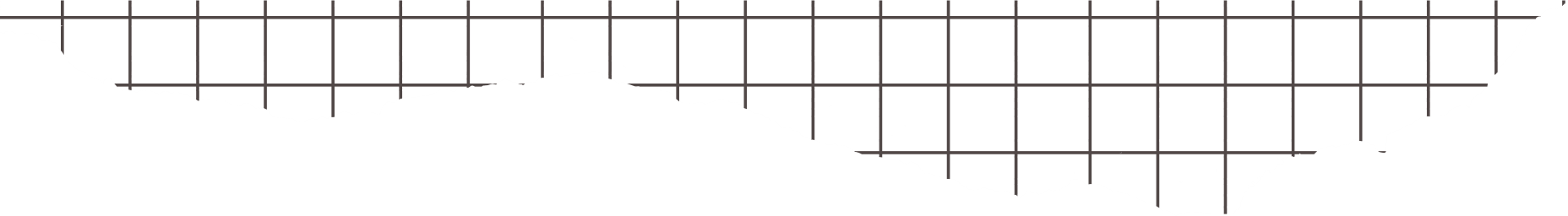 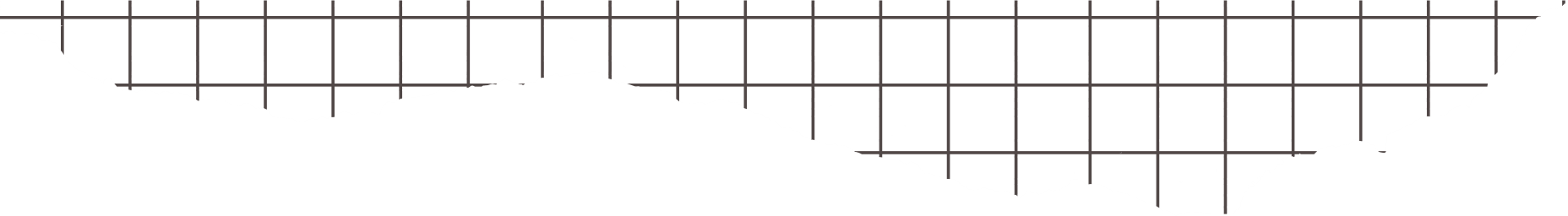 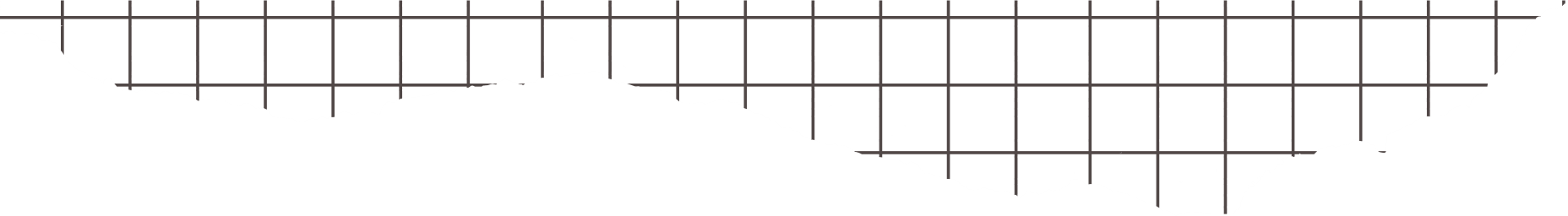 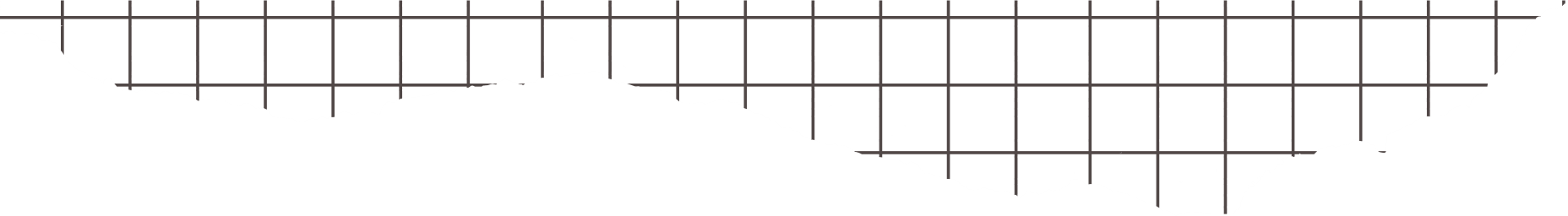 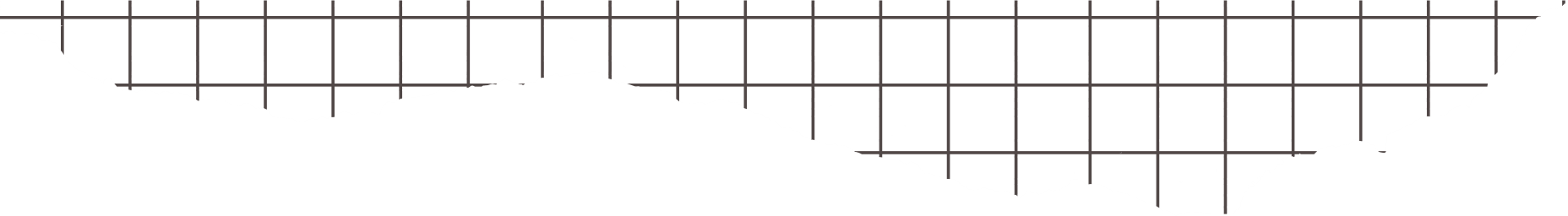 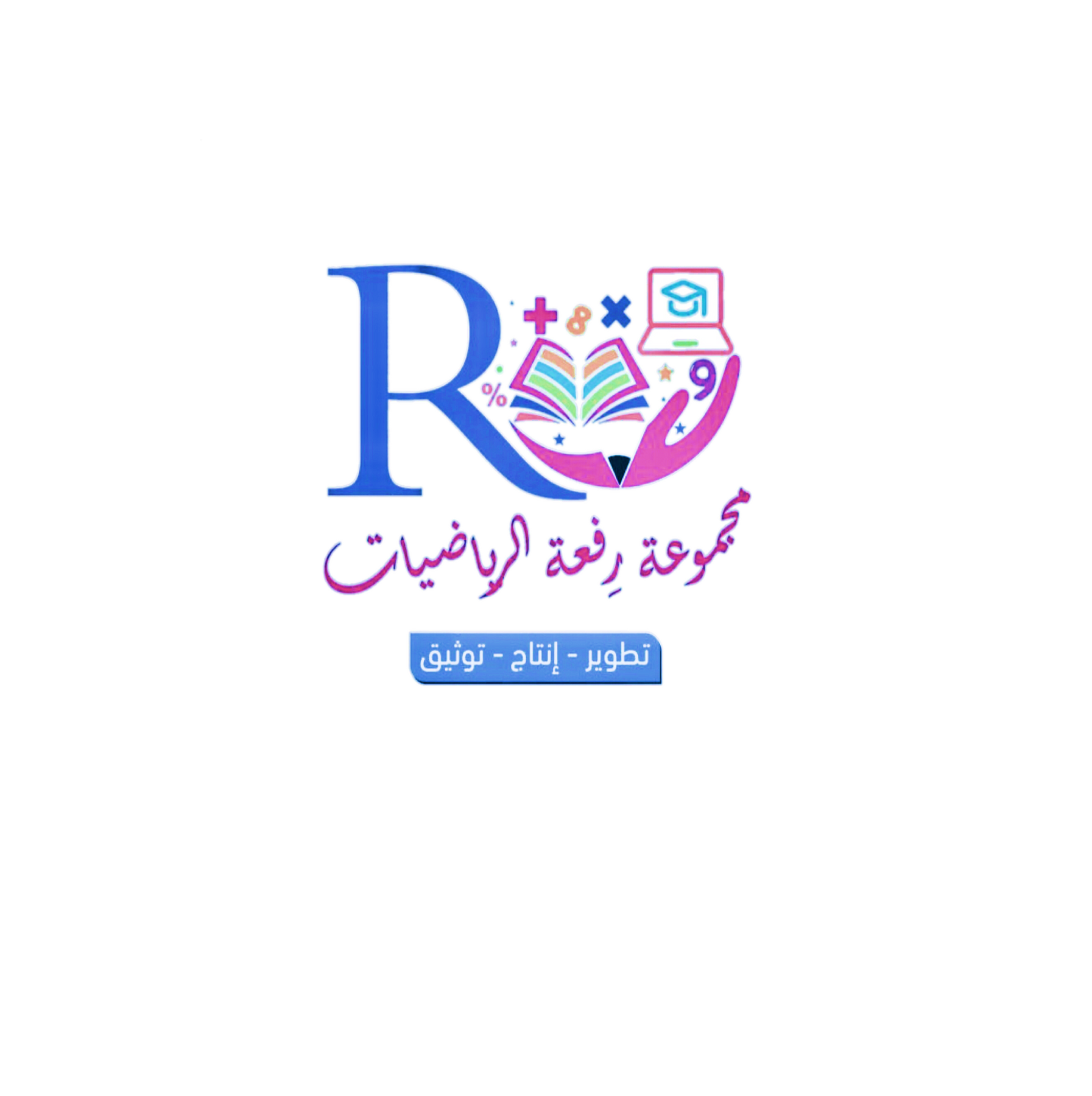 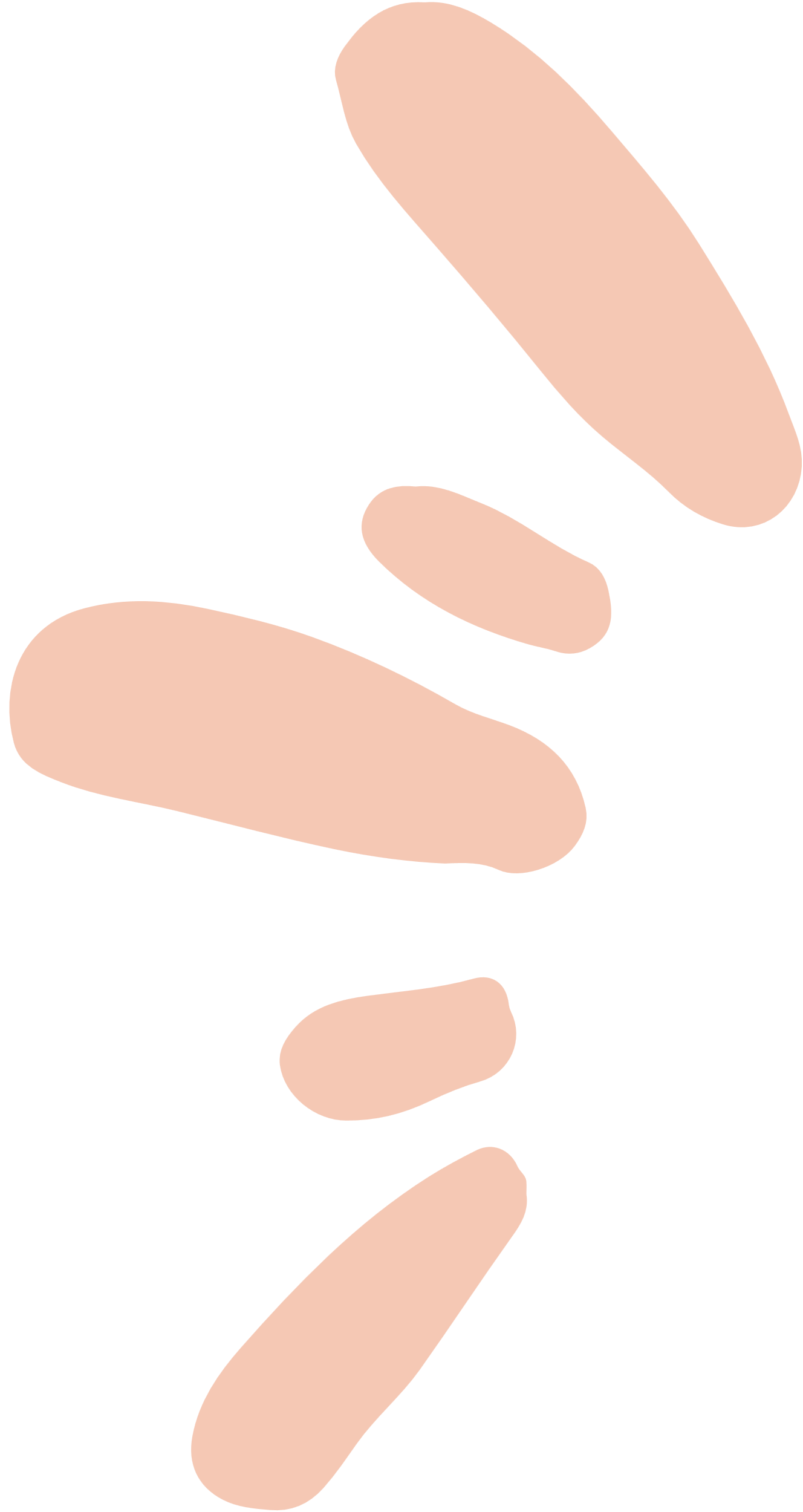 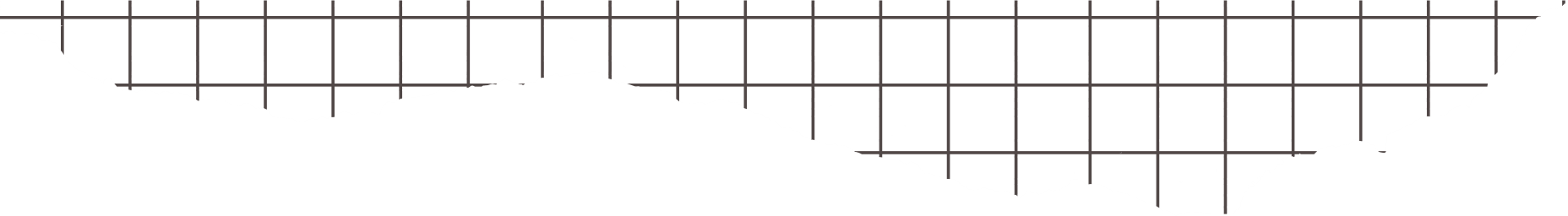 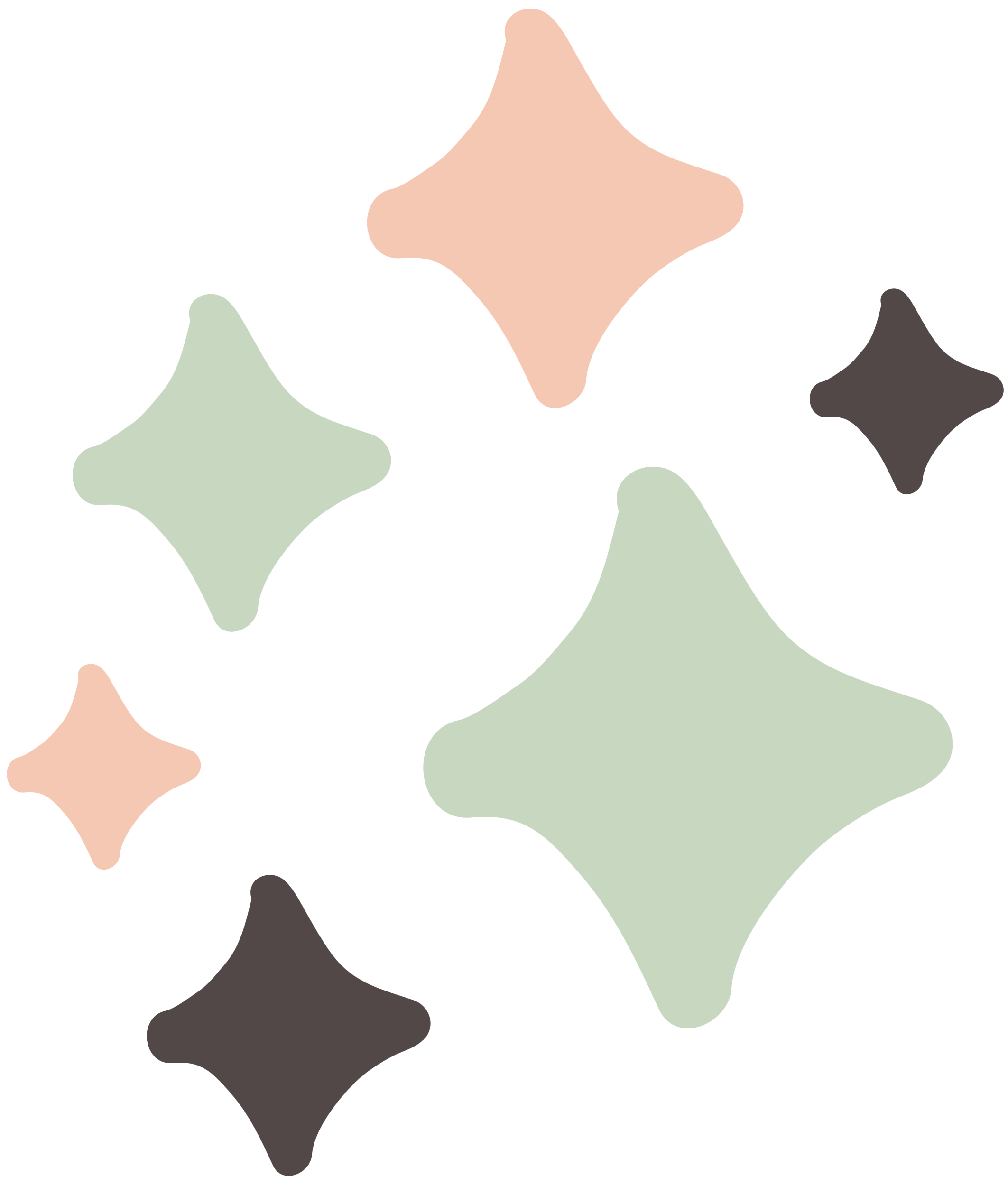 تأكد – تدرب وحل المسائل
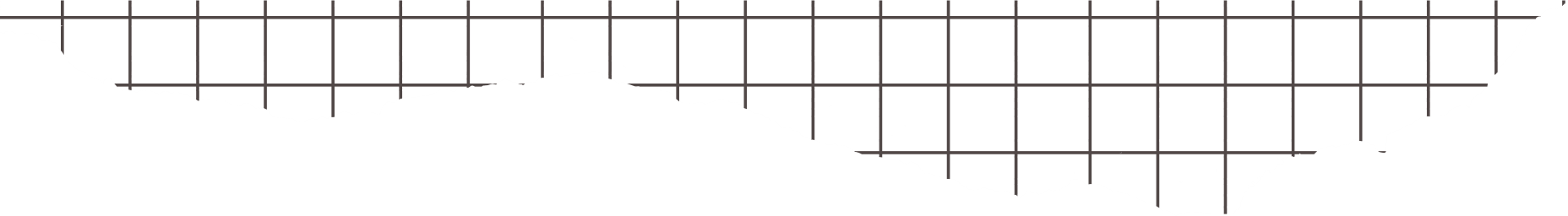 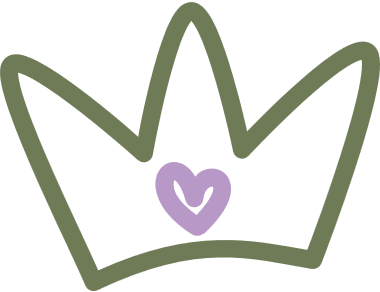 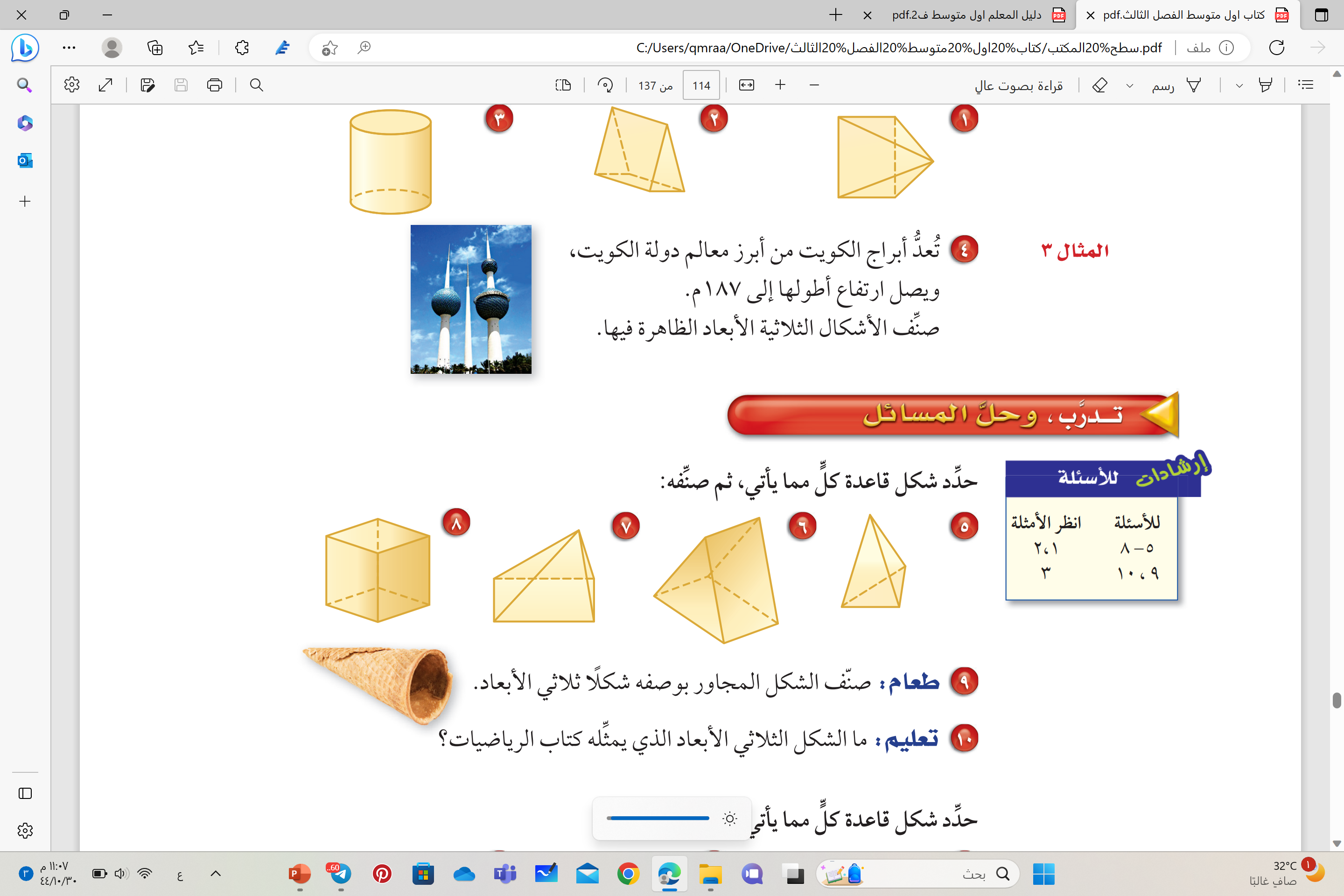 التعلم الفردي
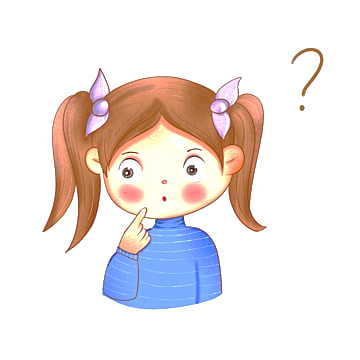 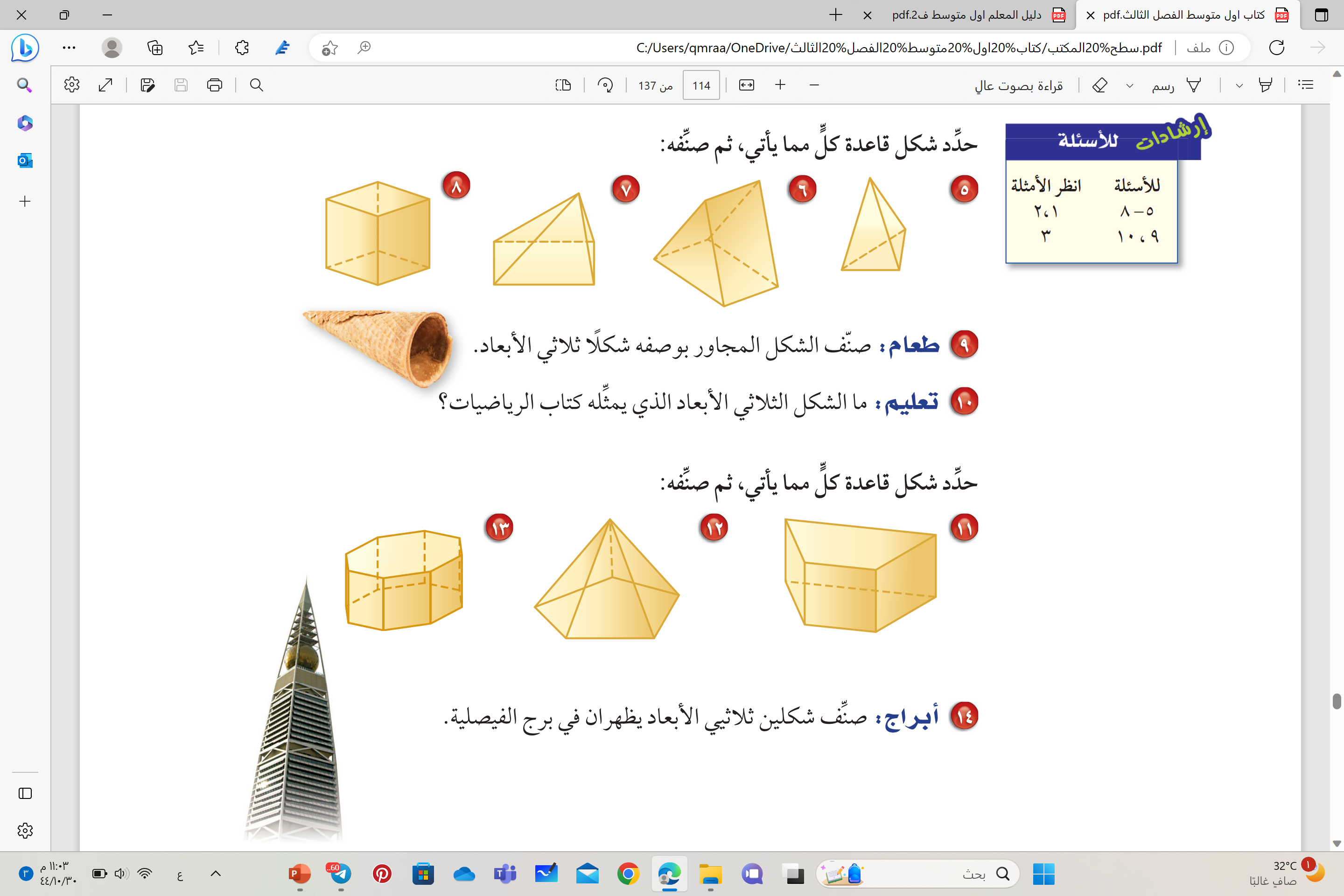 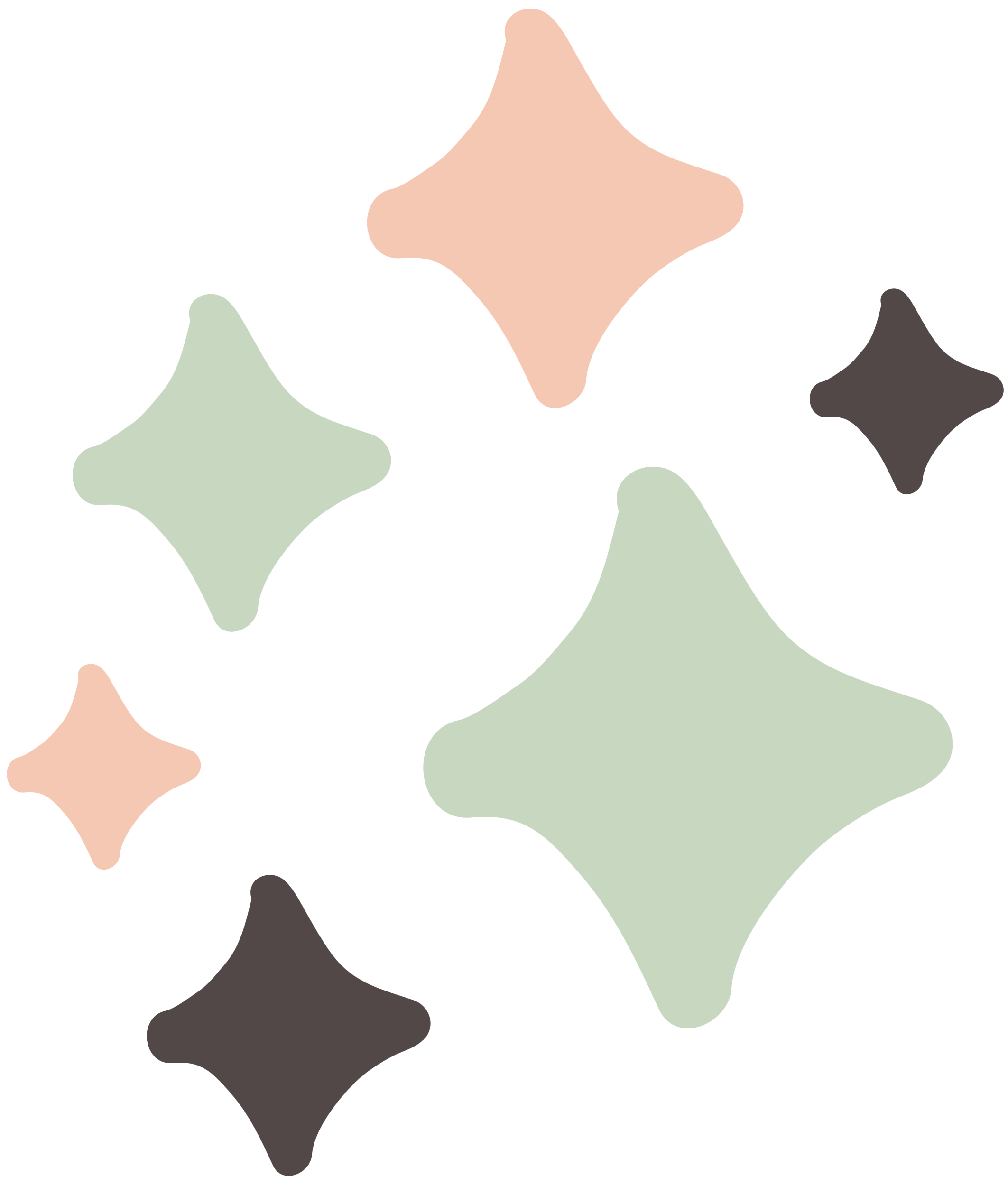 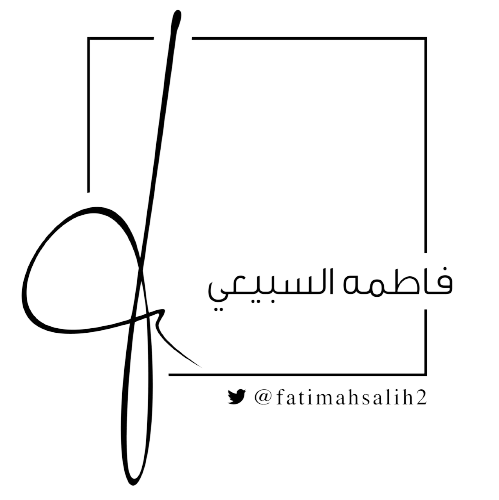 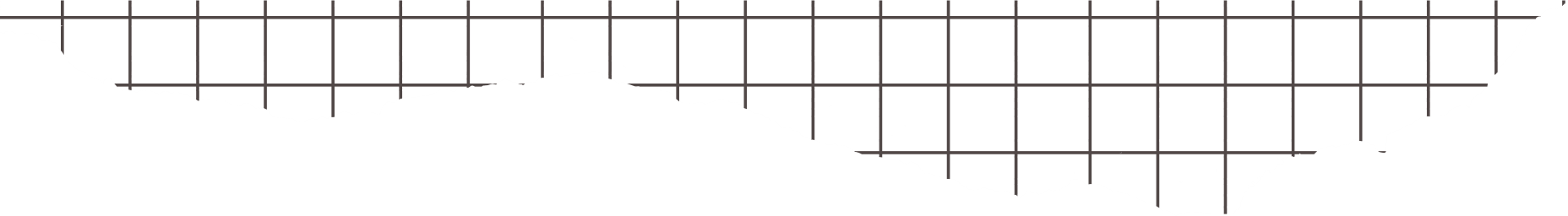 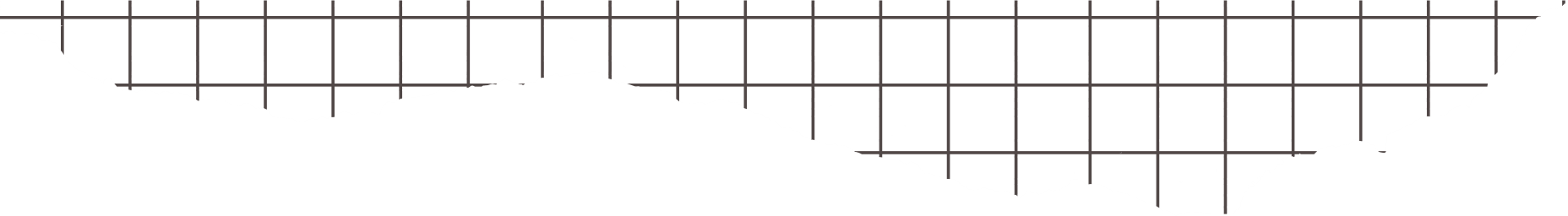 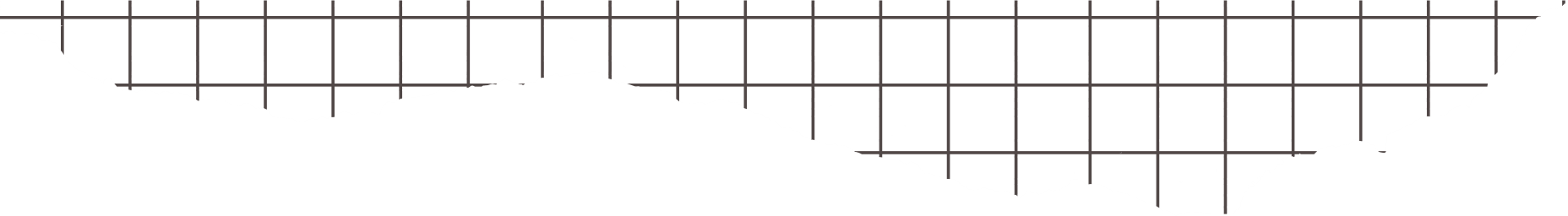 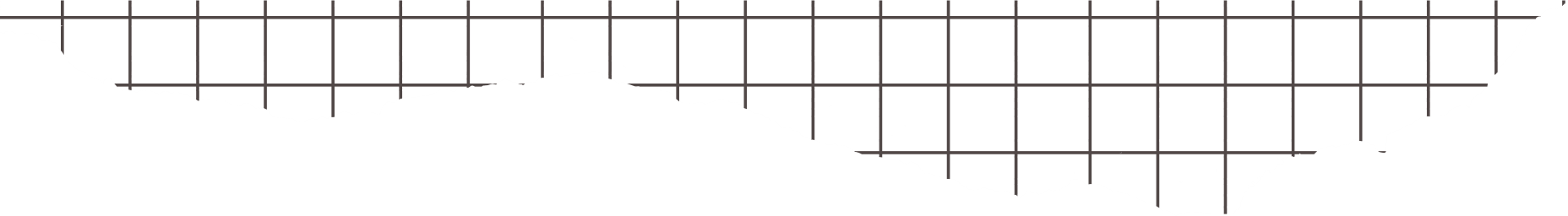 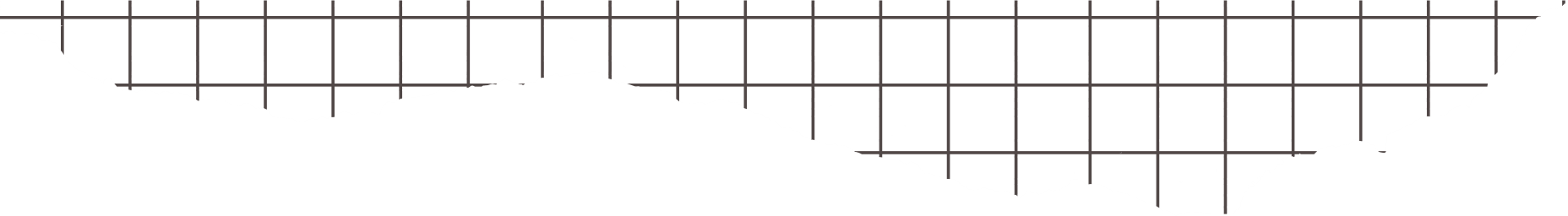 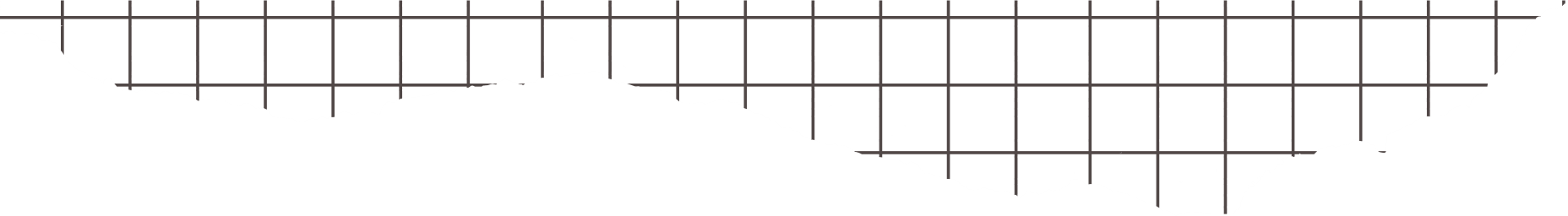 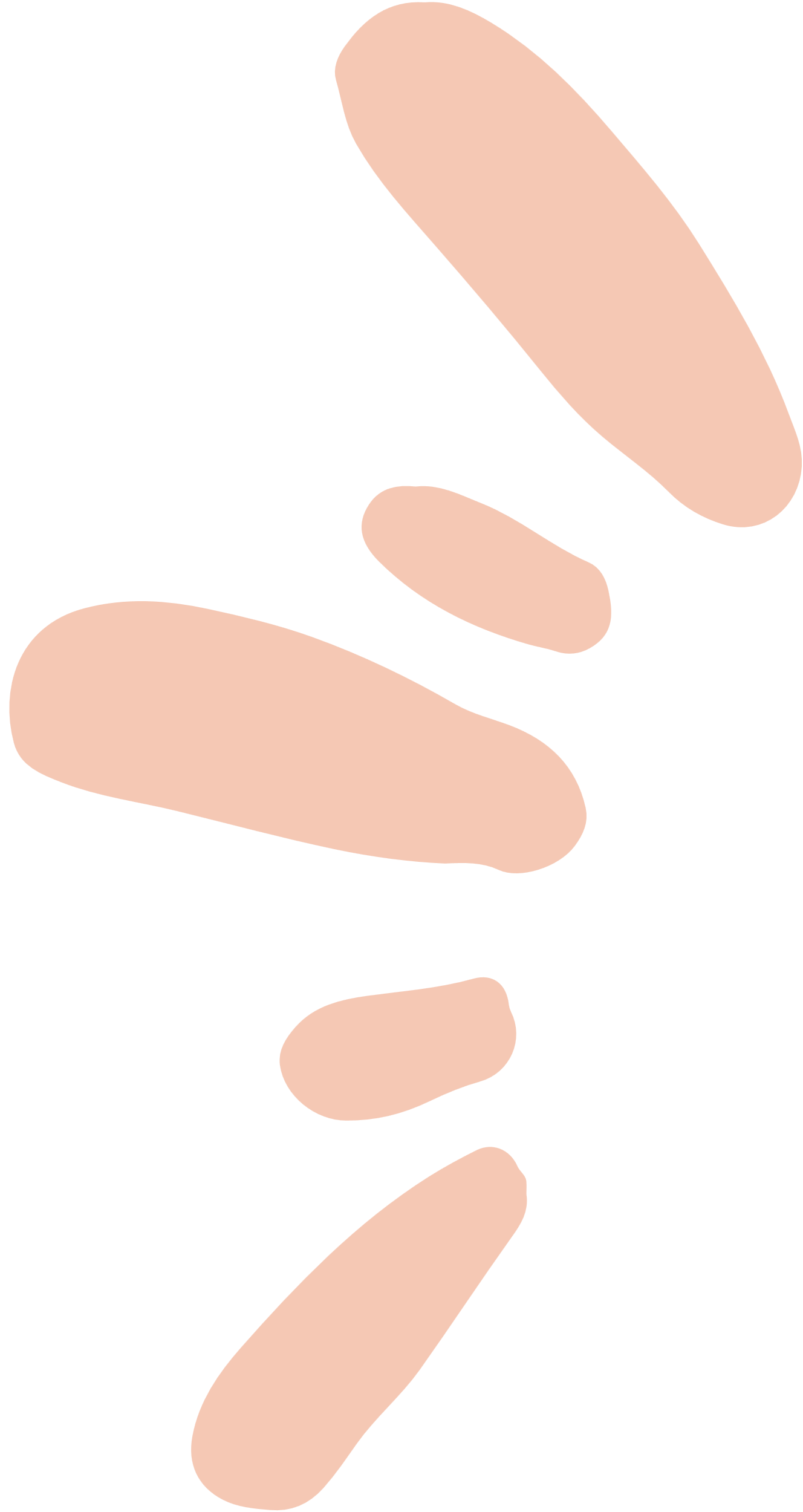 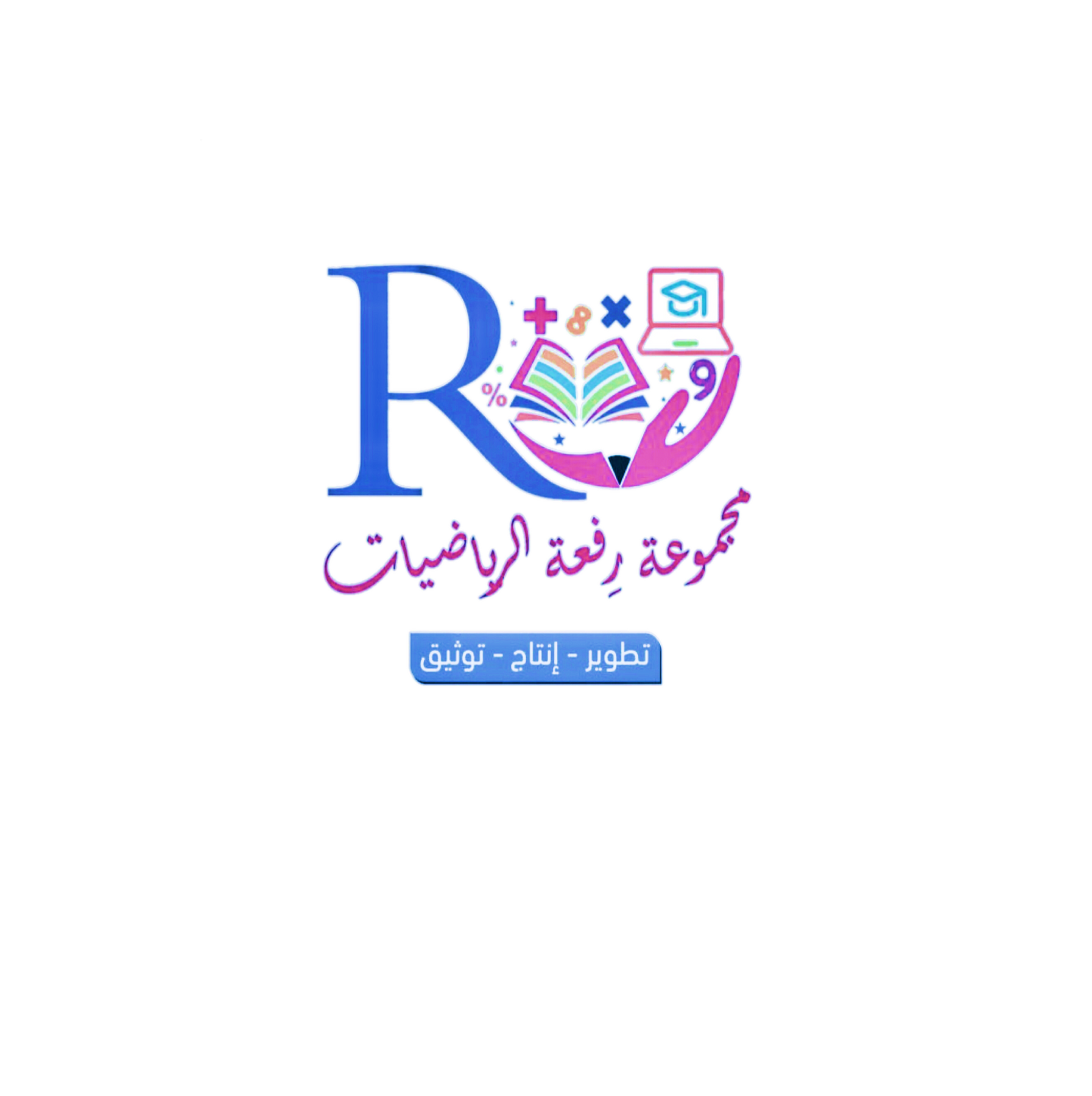 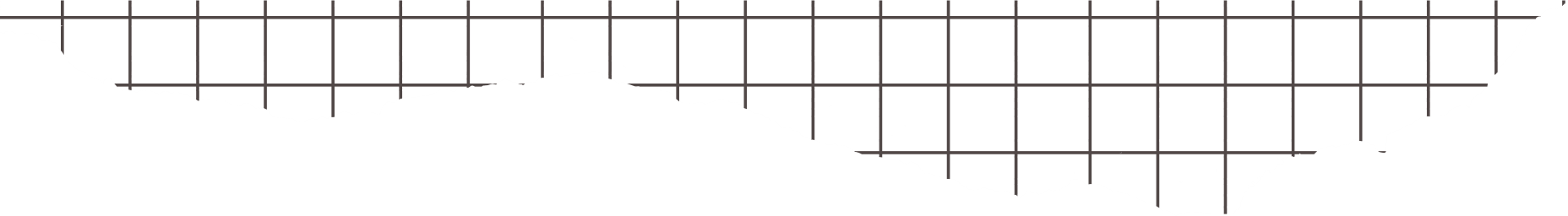 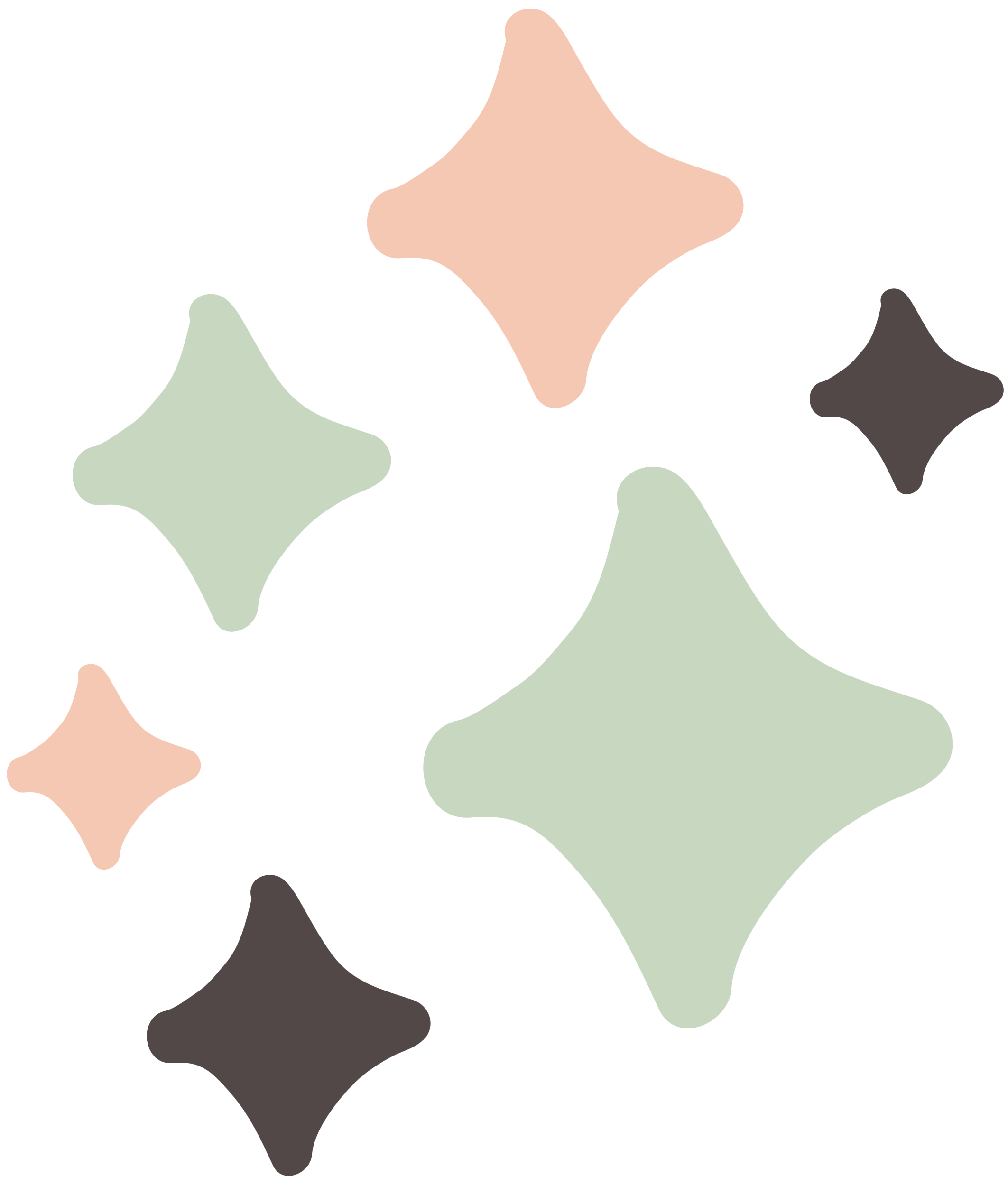 تدرب وحل المسائل
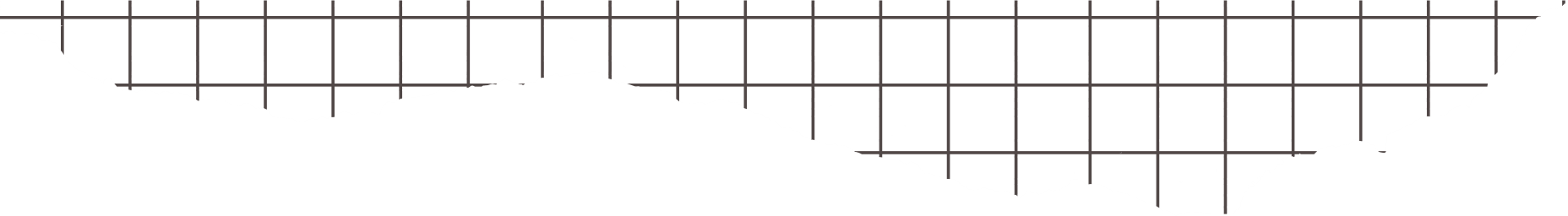 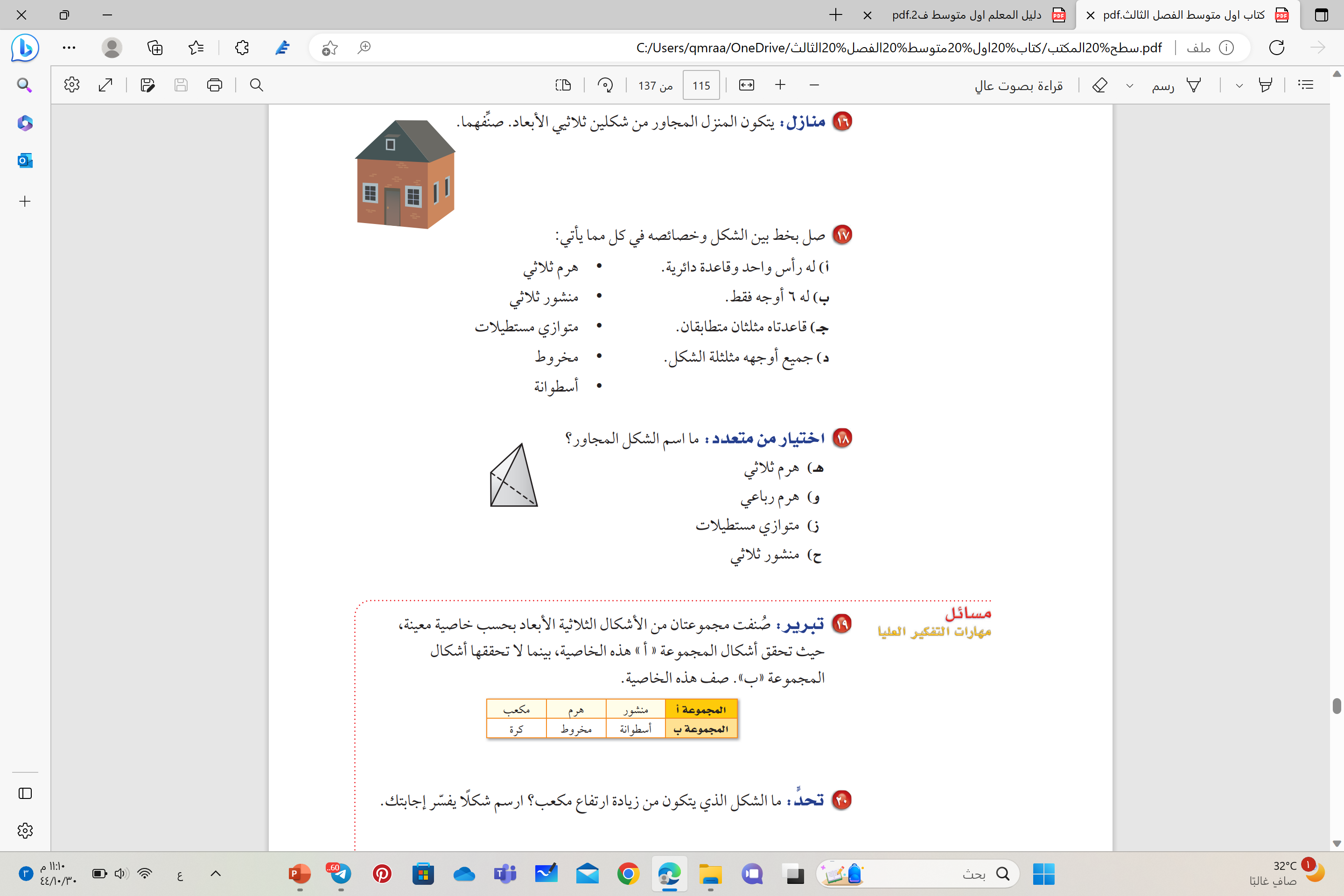 فكر زاوج شارك
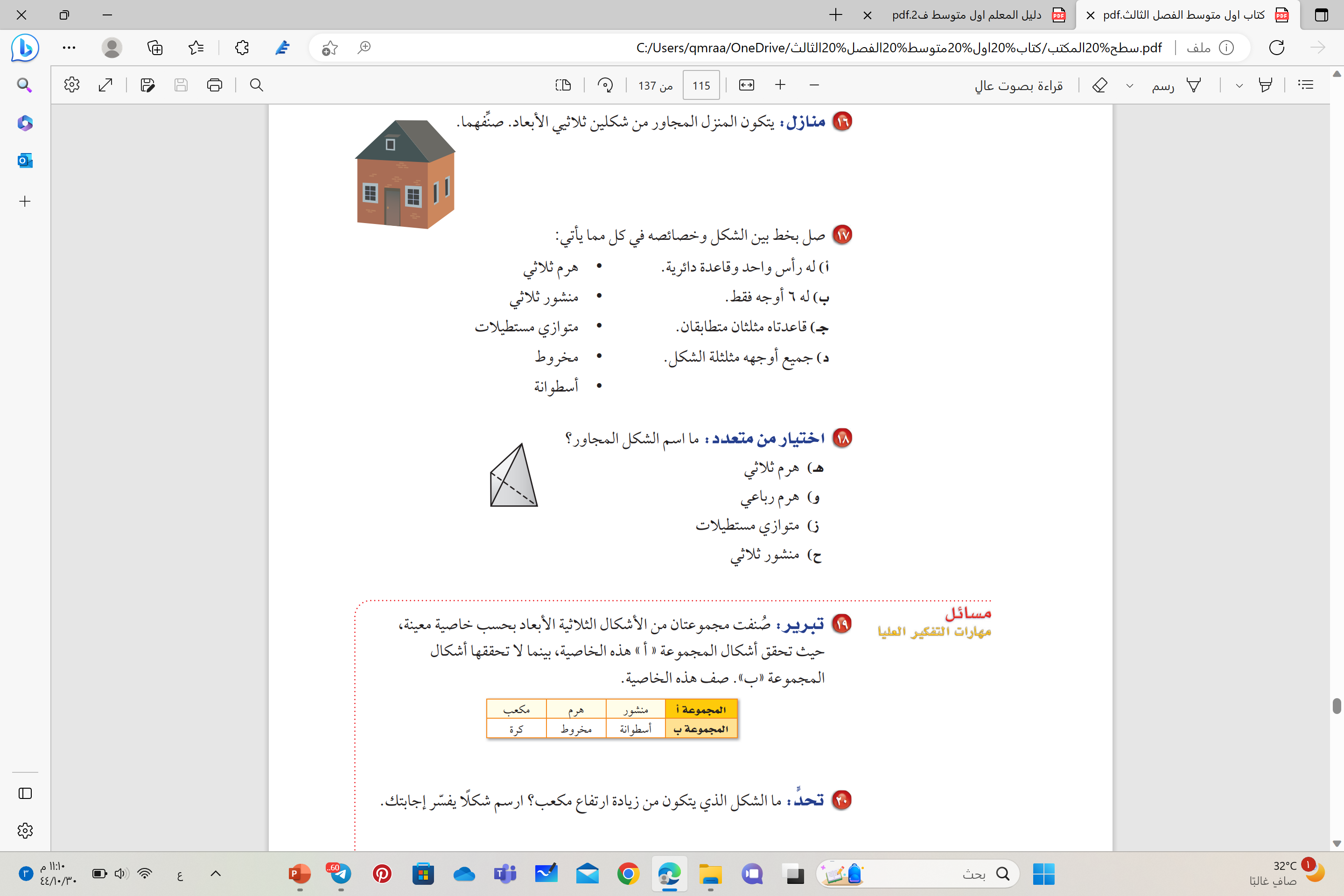 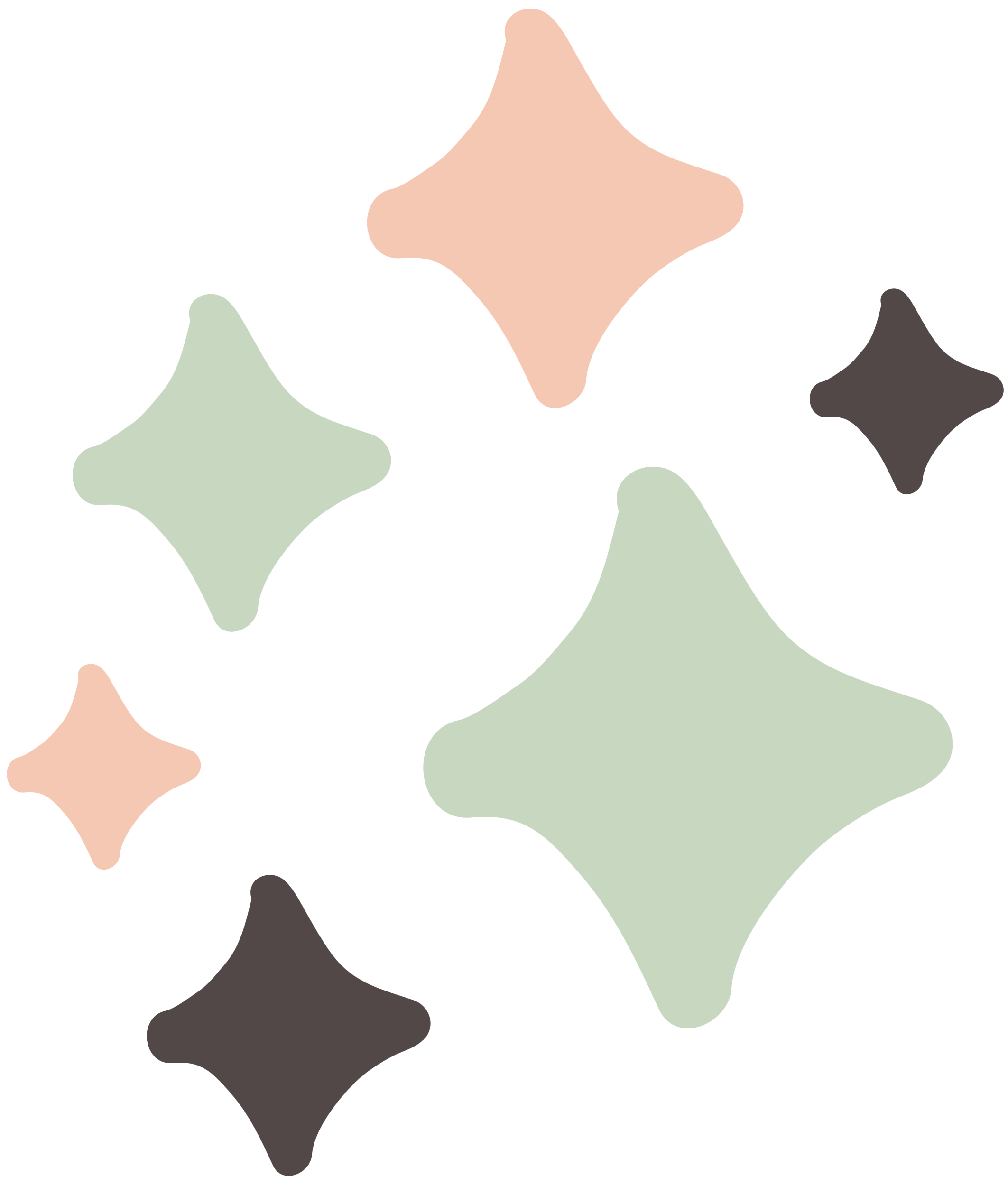 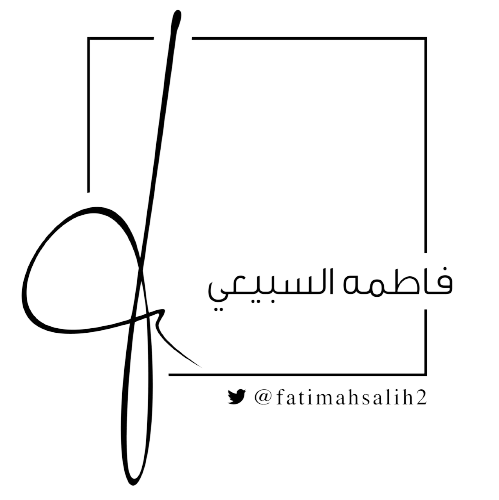 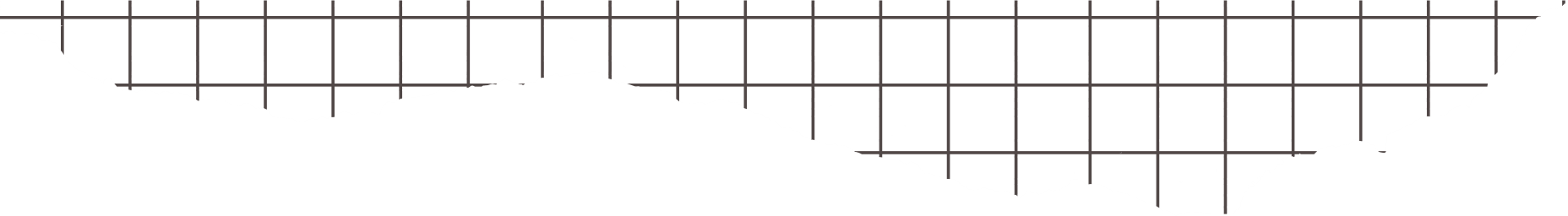 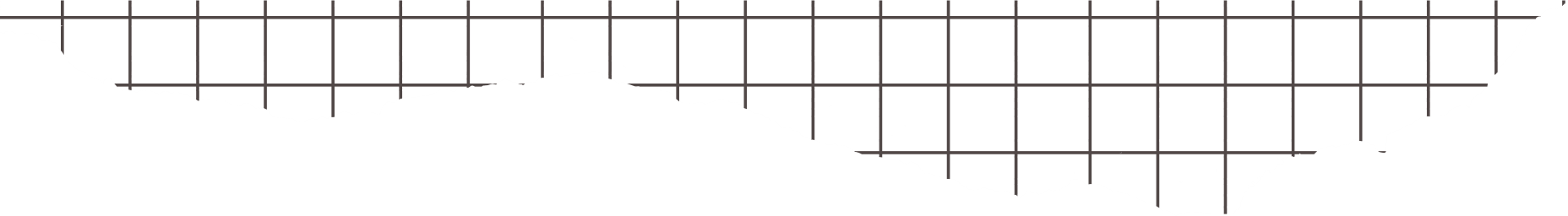 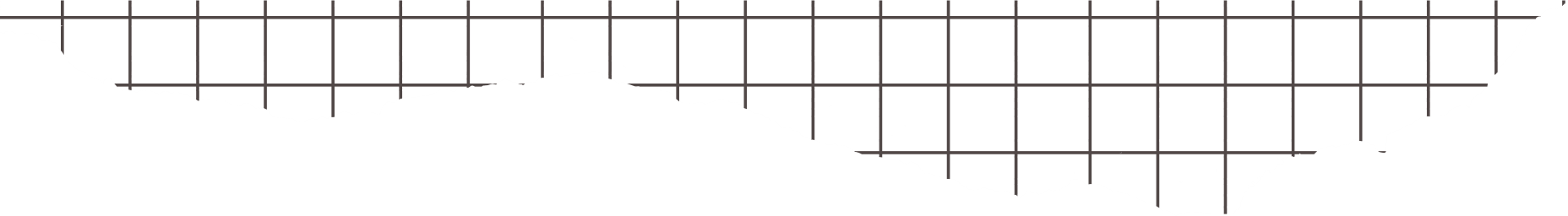 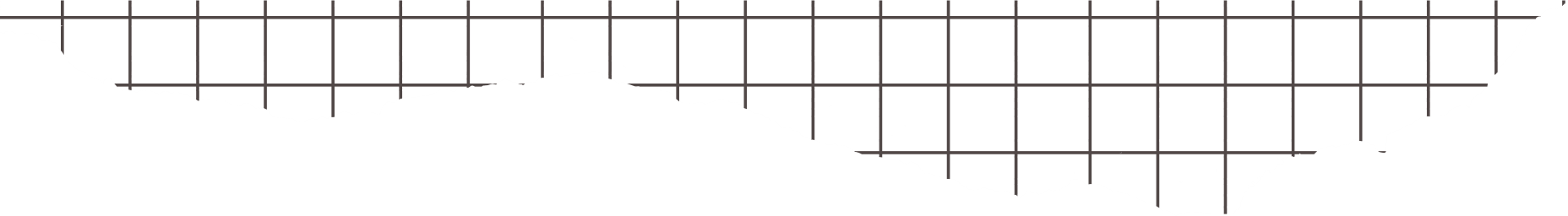 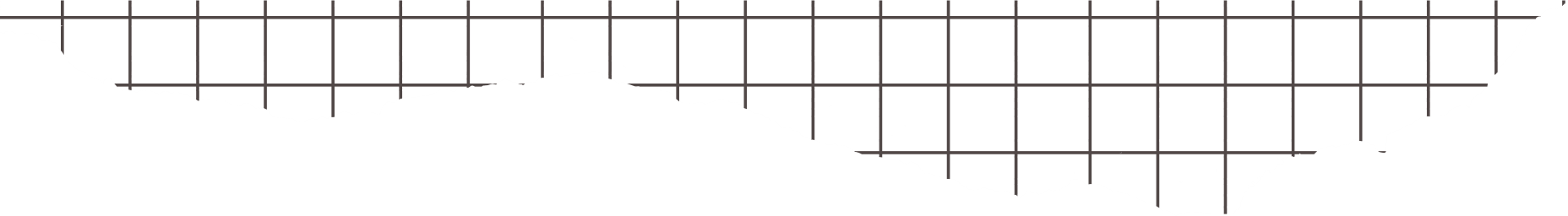 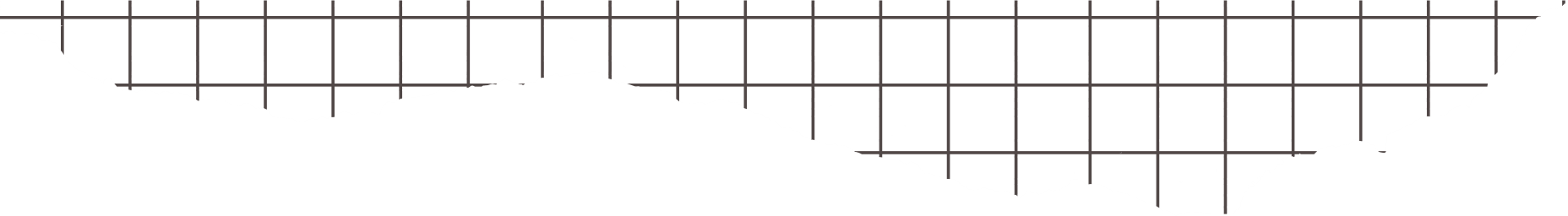 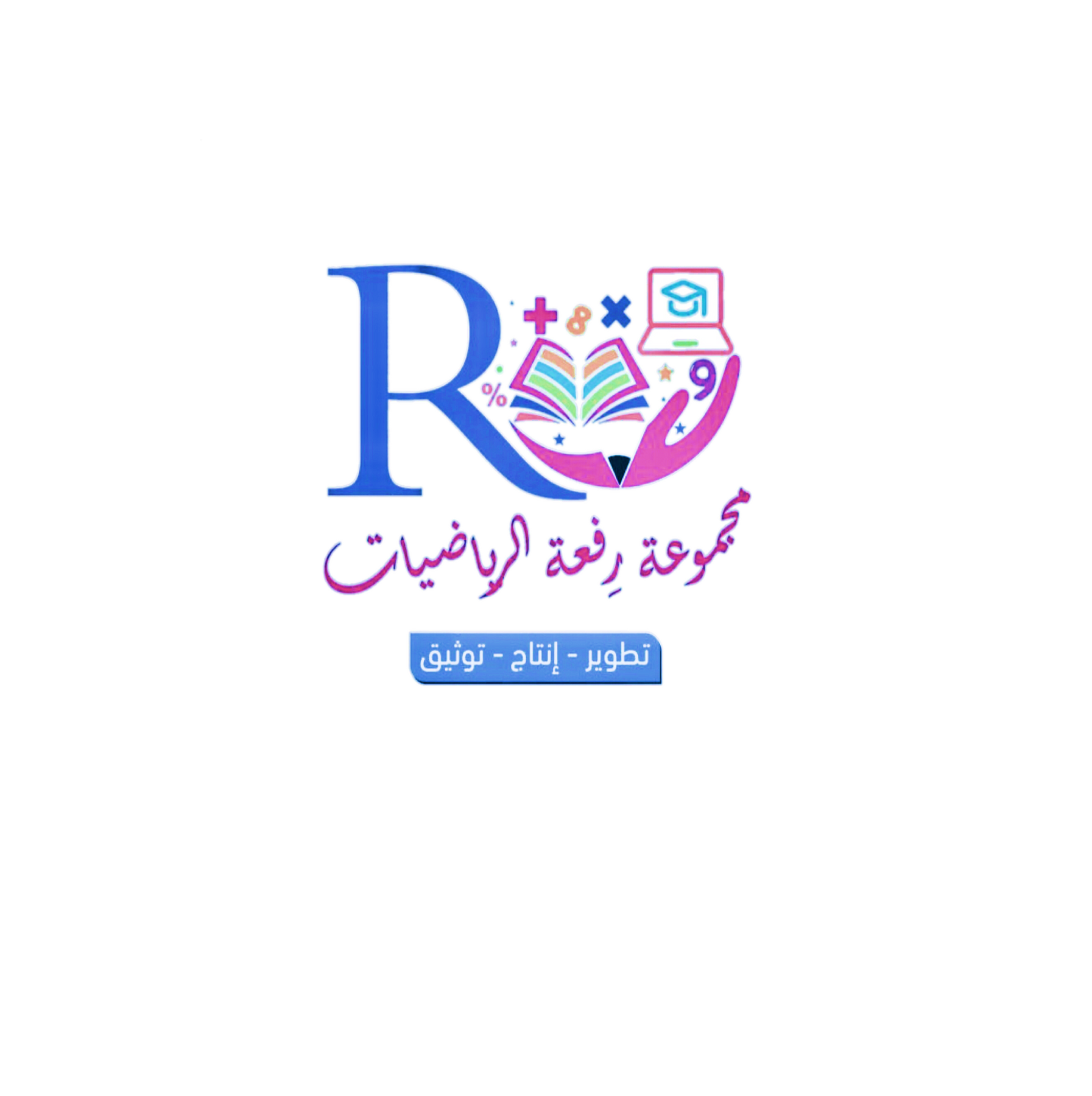 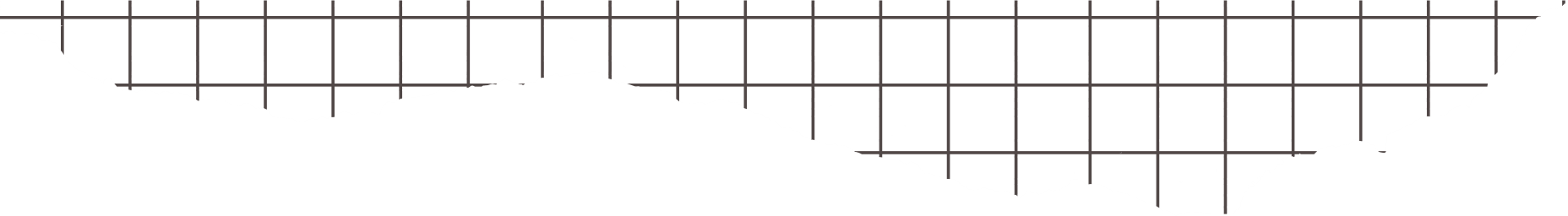 صنف الأشكال ثلاثية الأبعاد التي تتكون منها المركبة الفضائية المجاورة
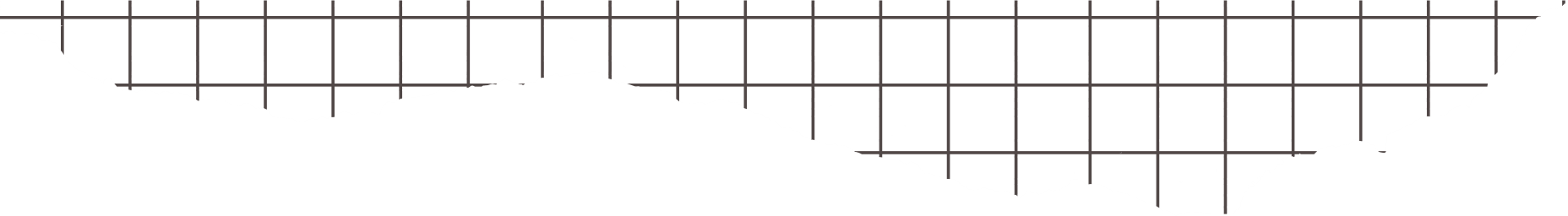 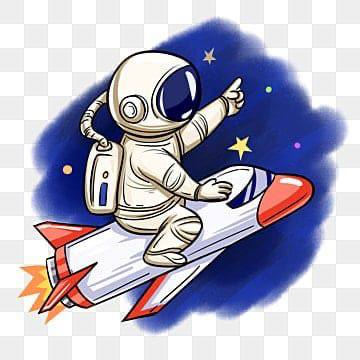 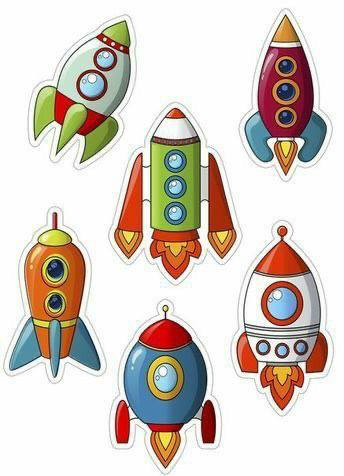 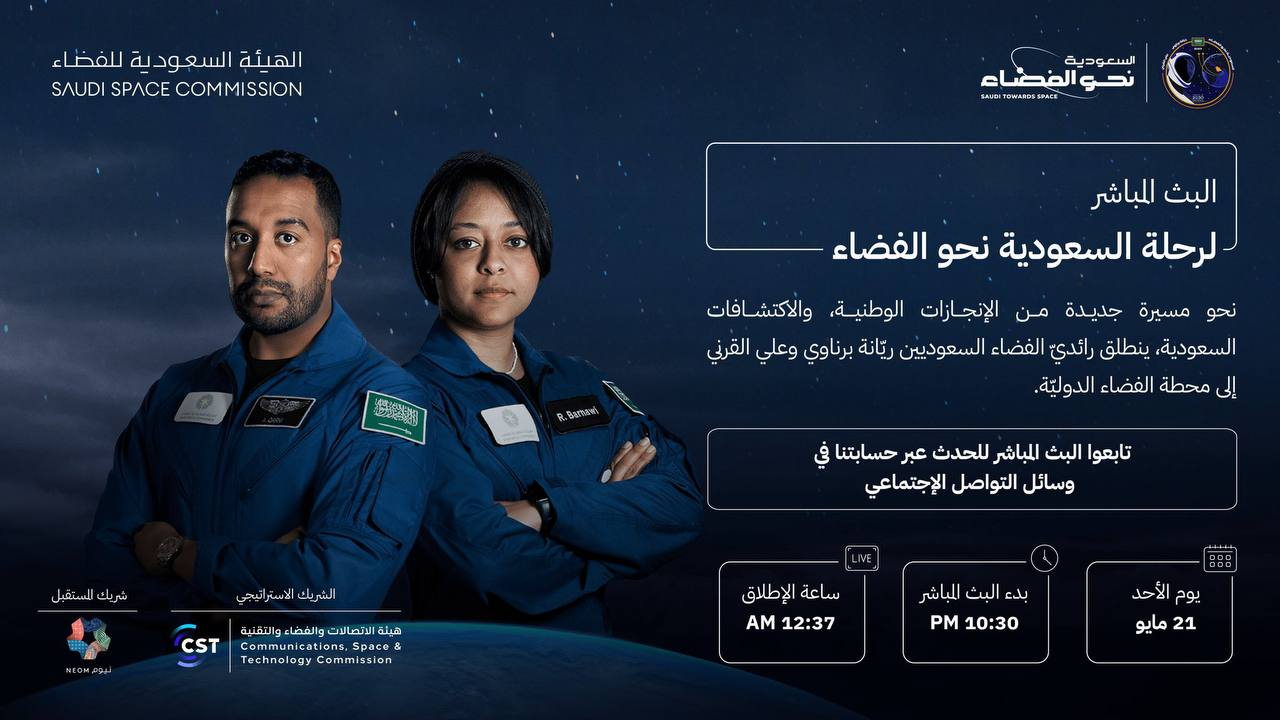 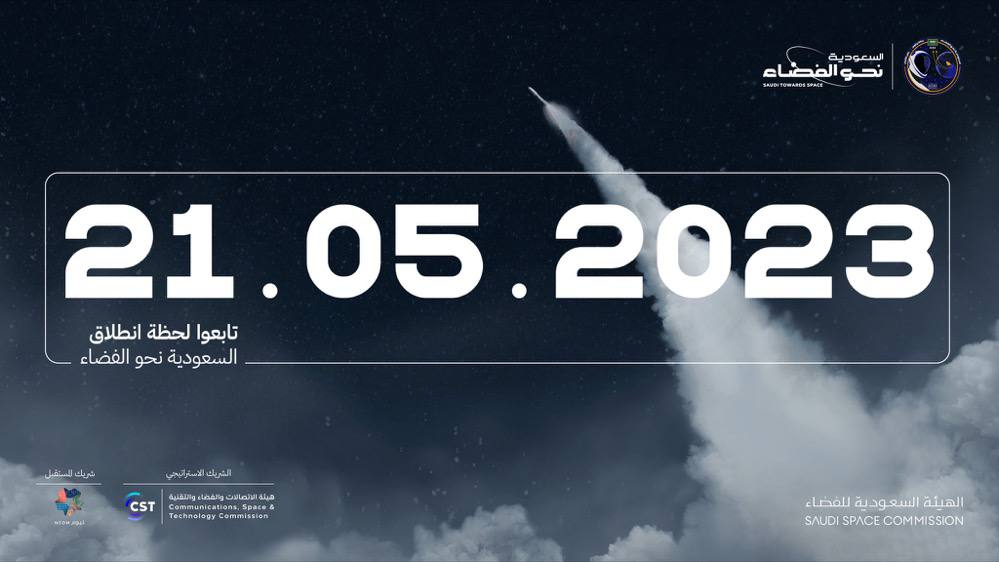 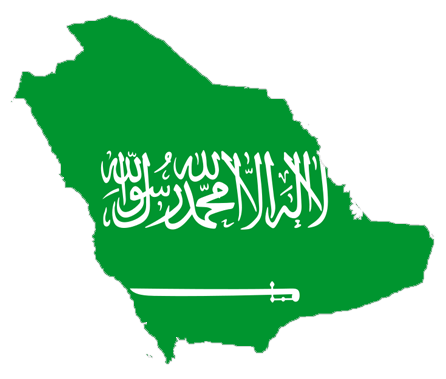 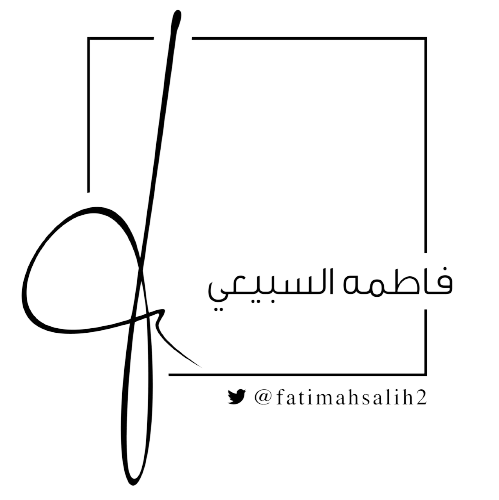 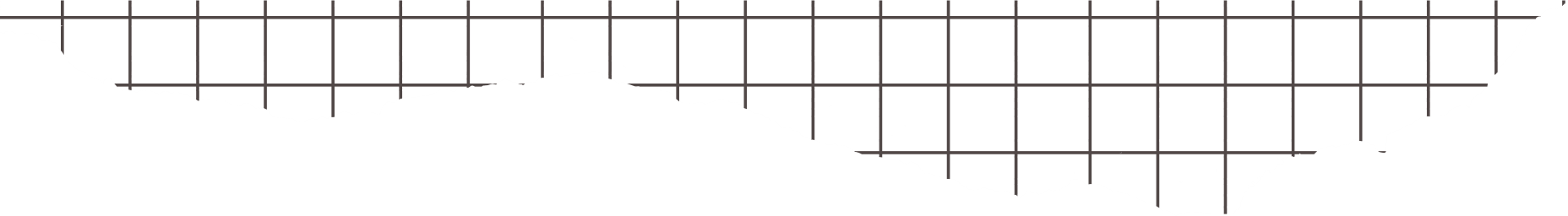 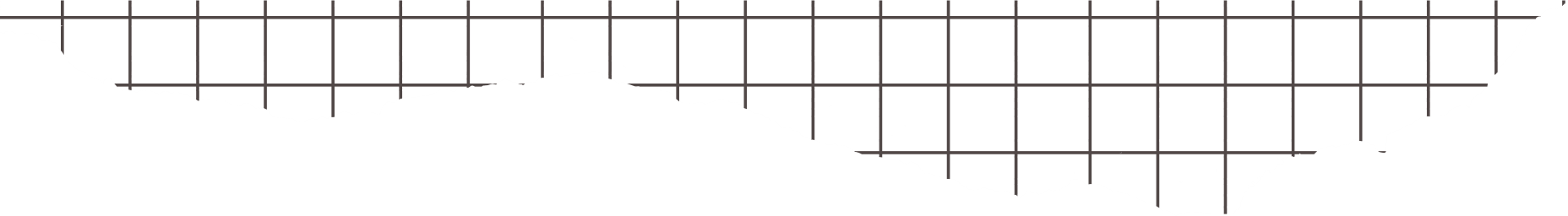 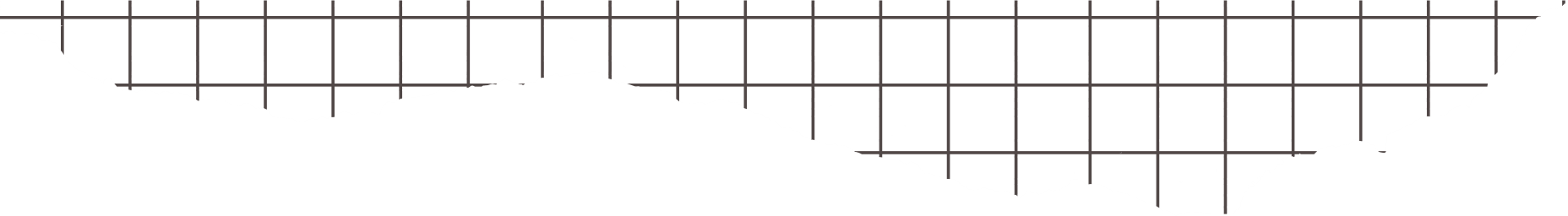 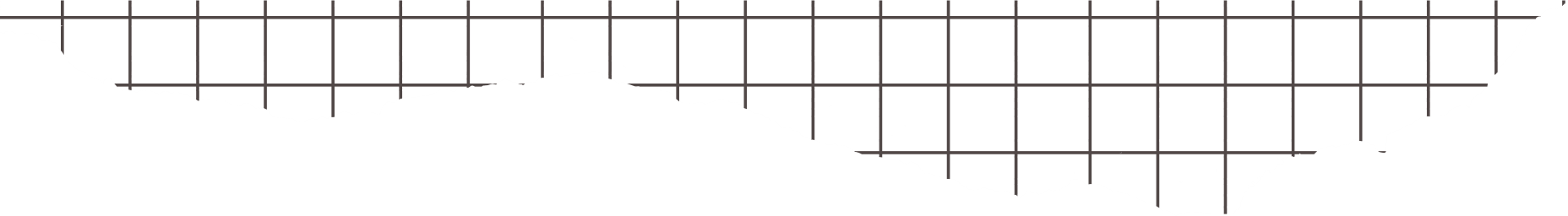 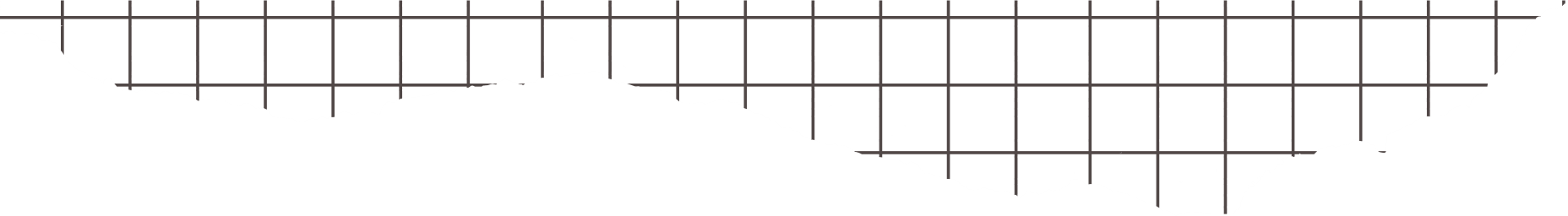 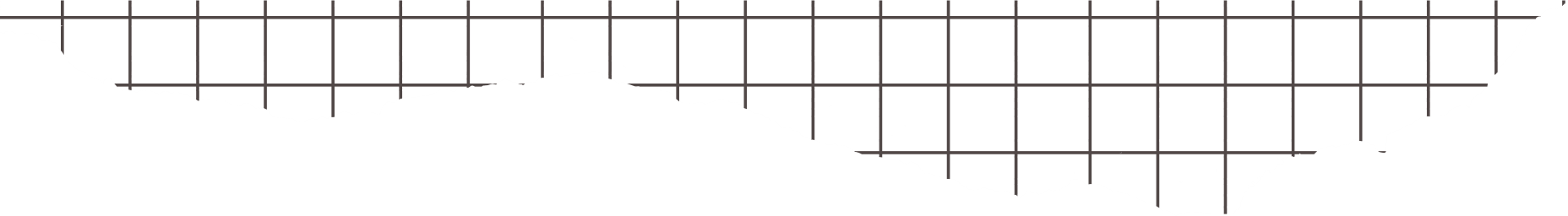 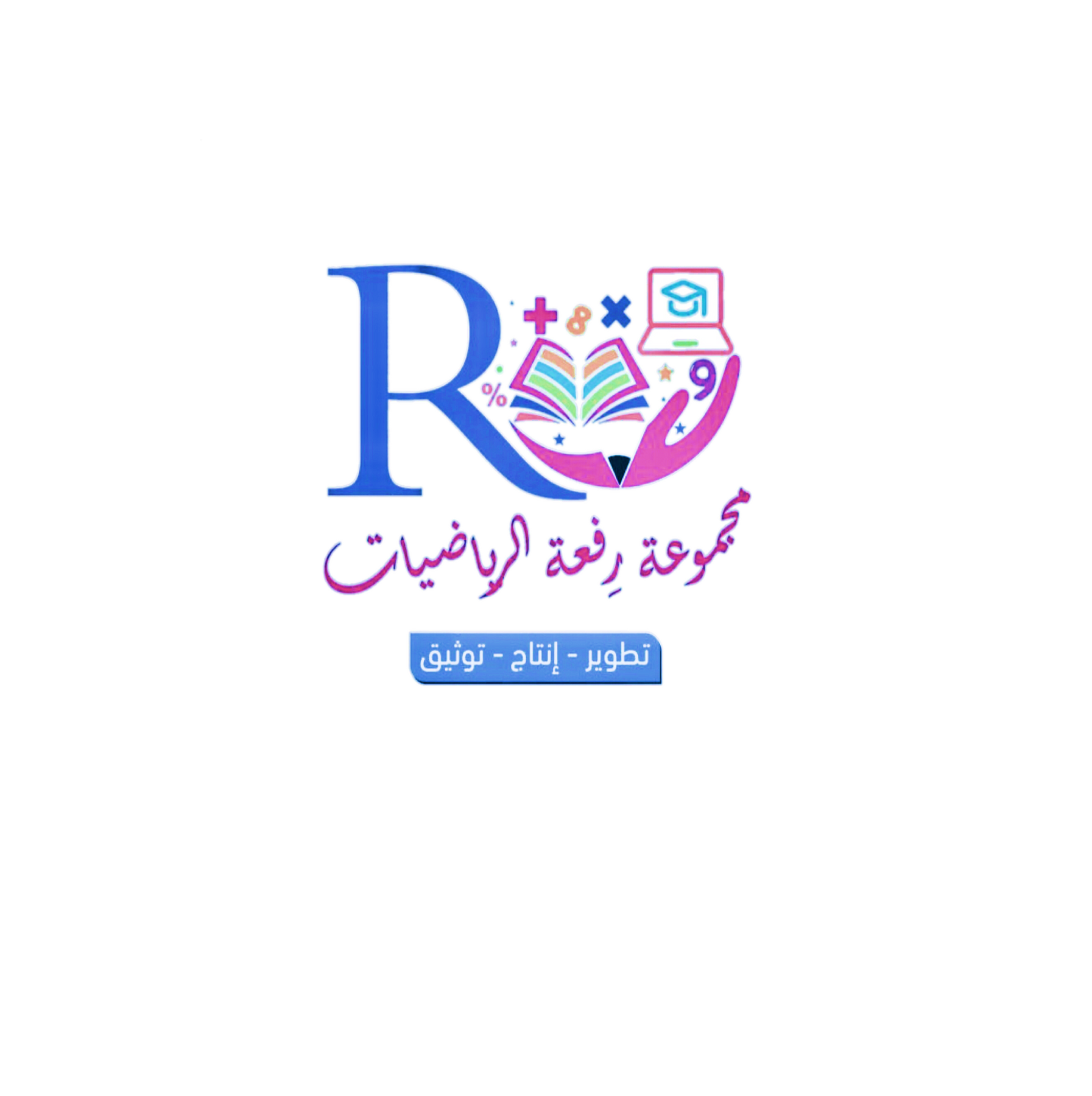 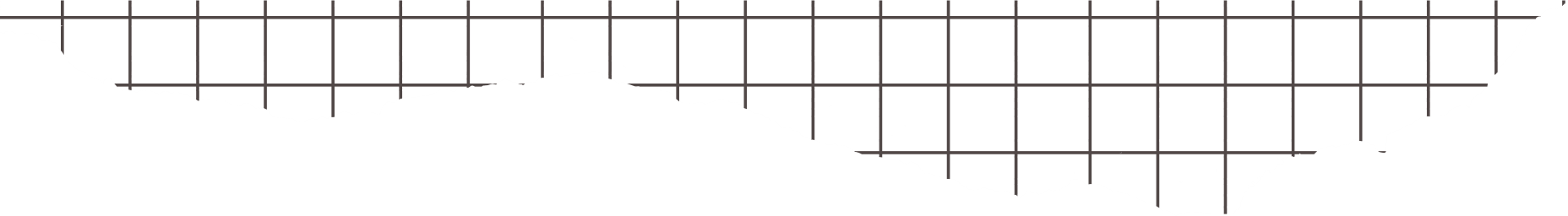 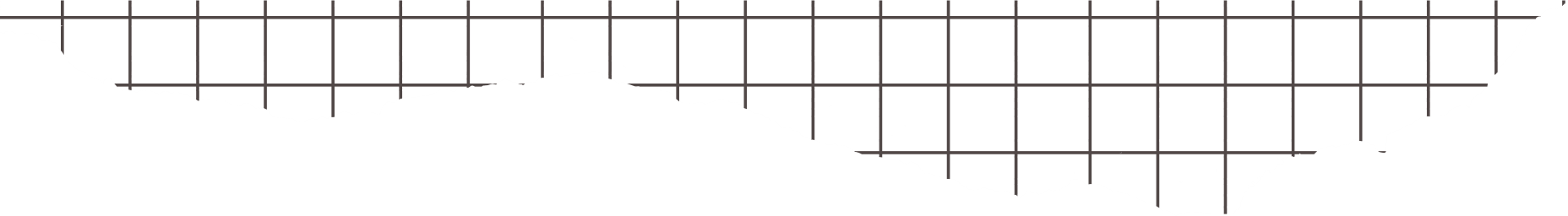 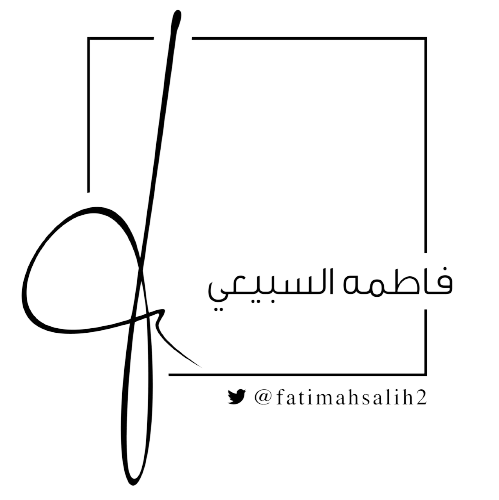 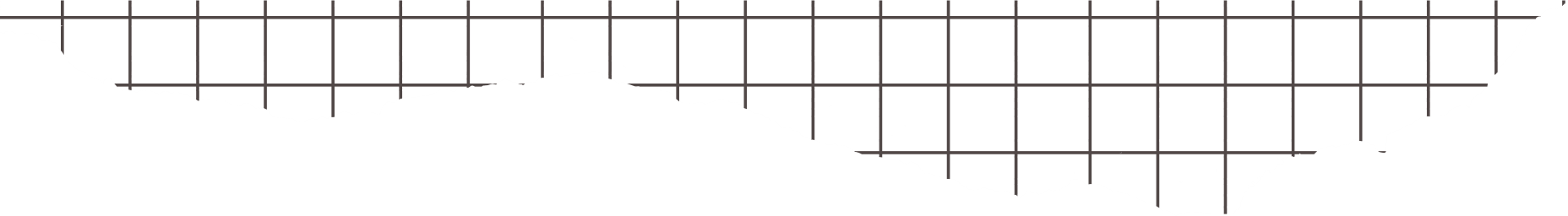 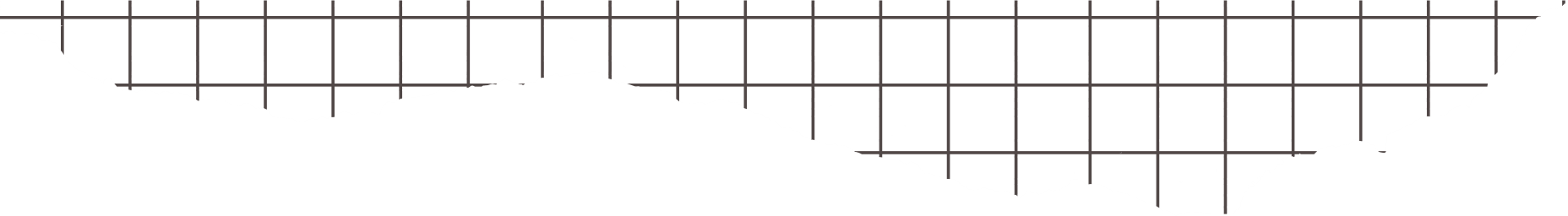 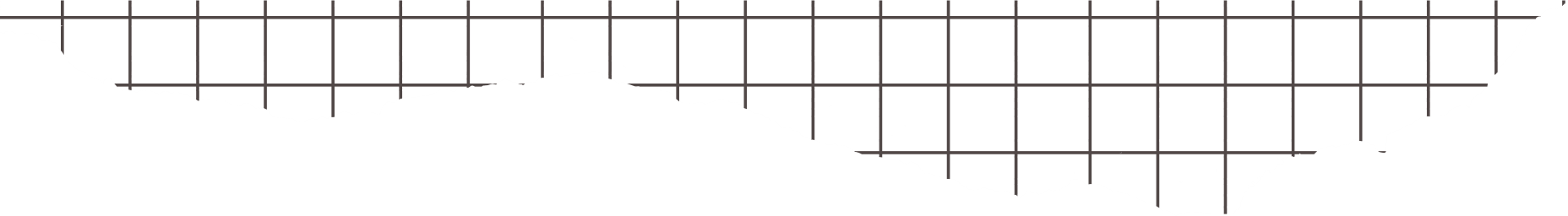 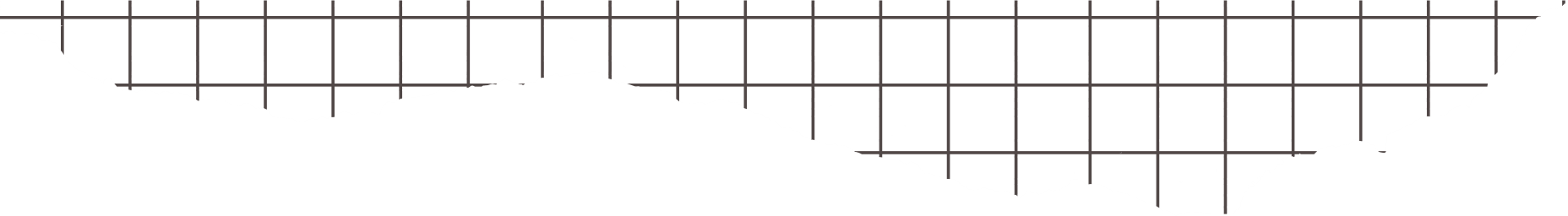 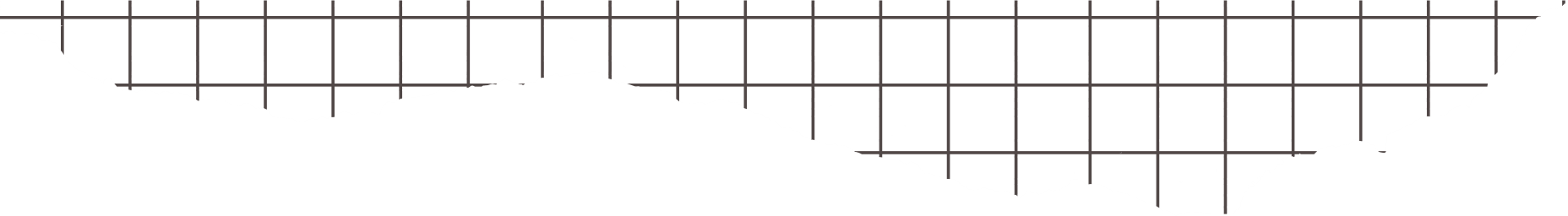 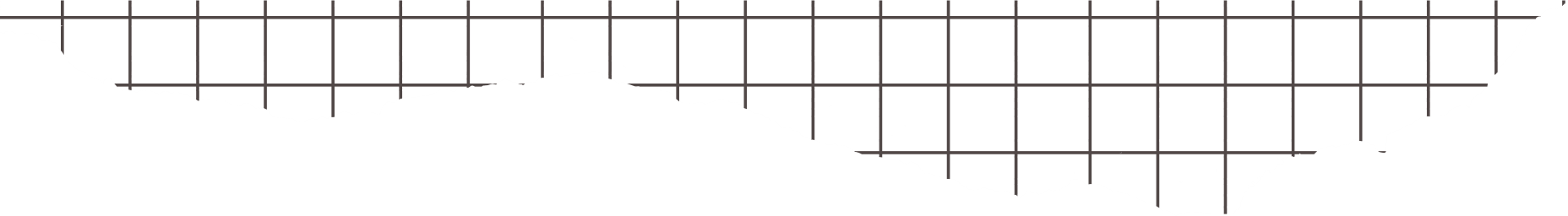 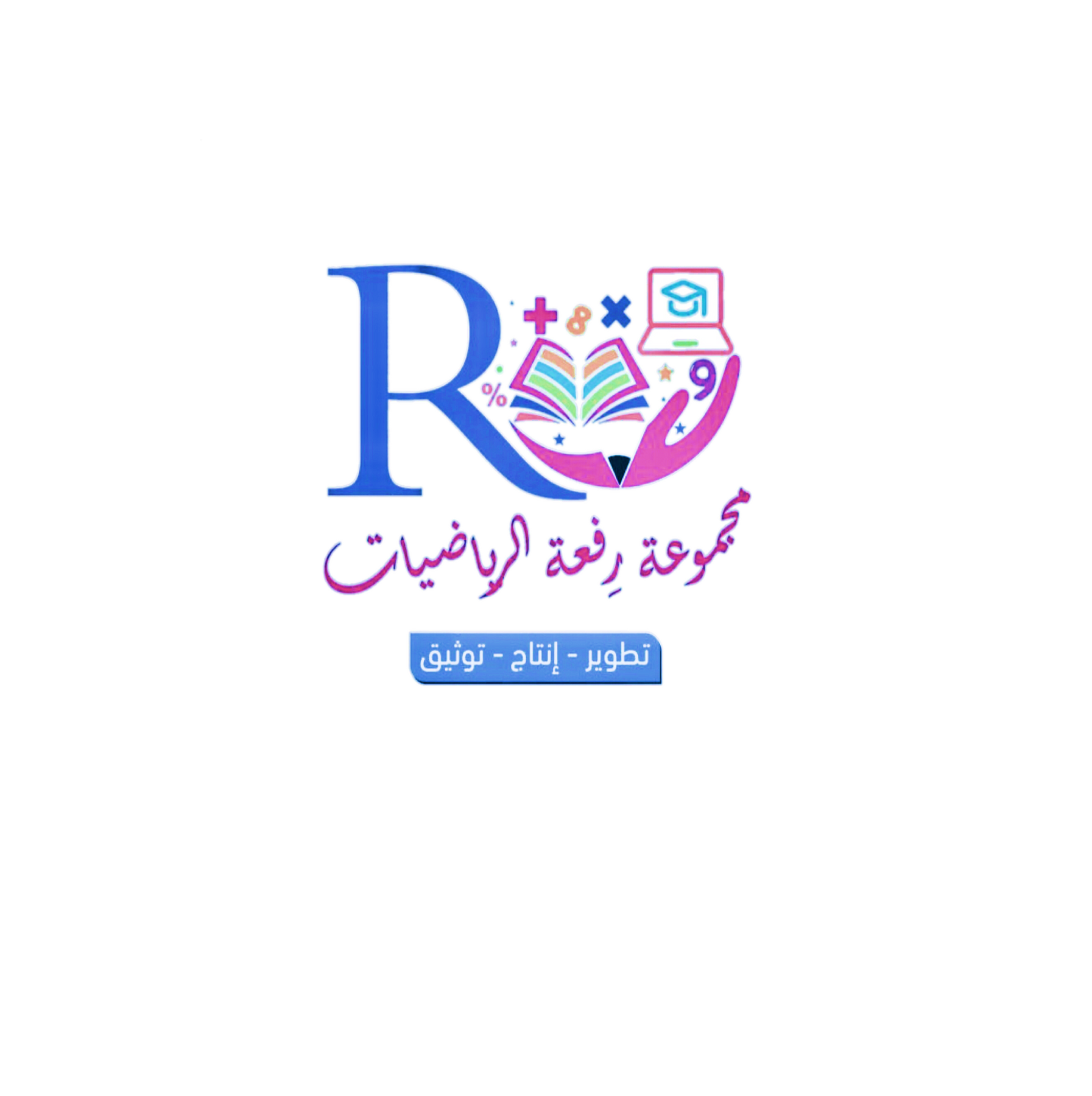 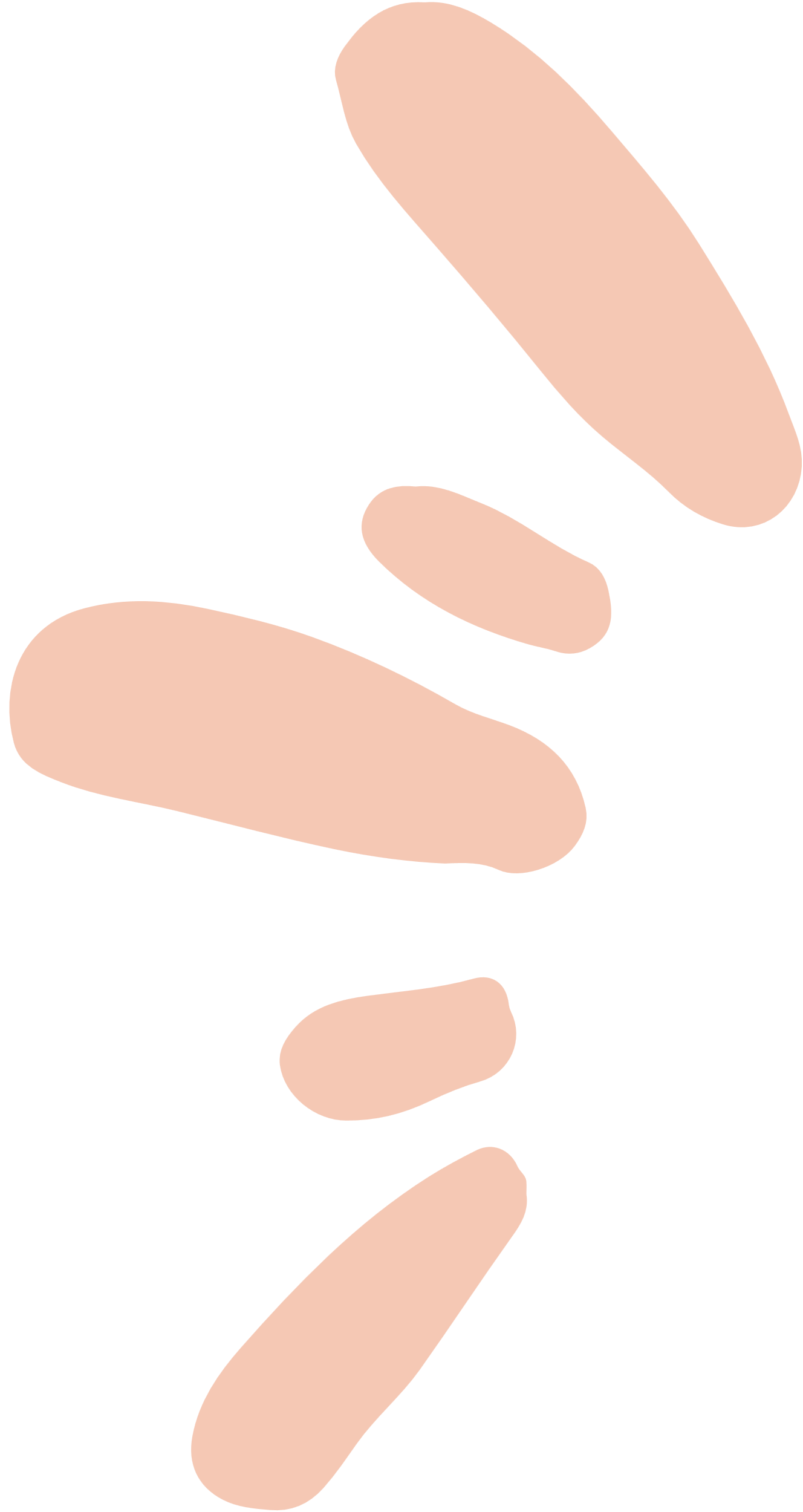 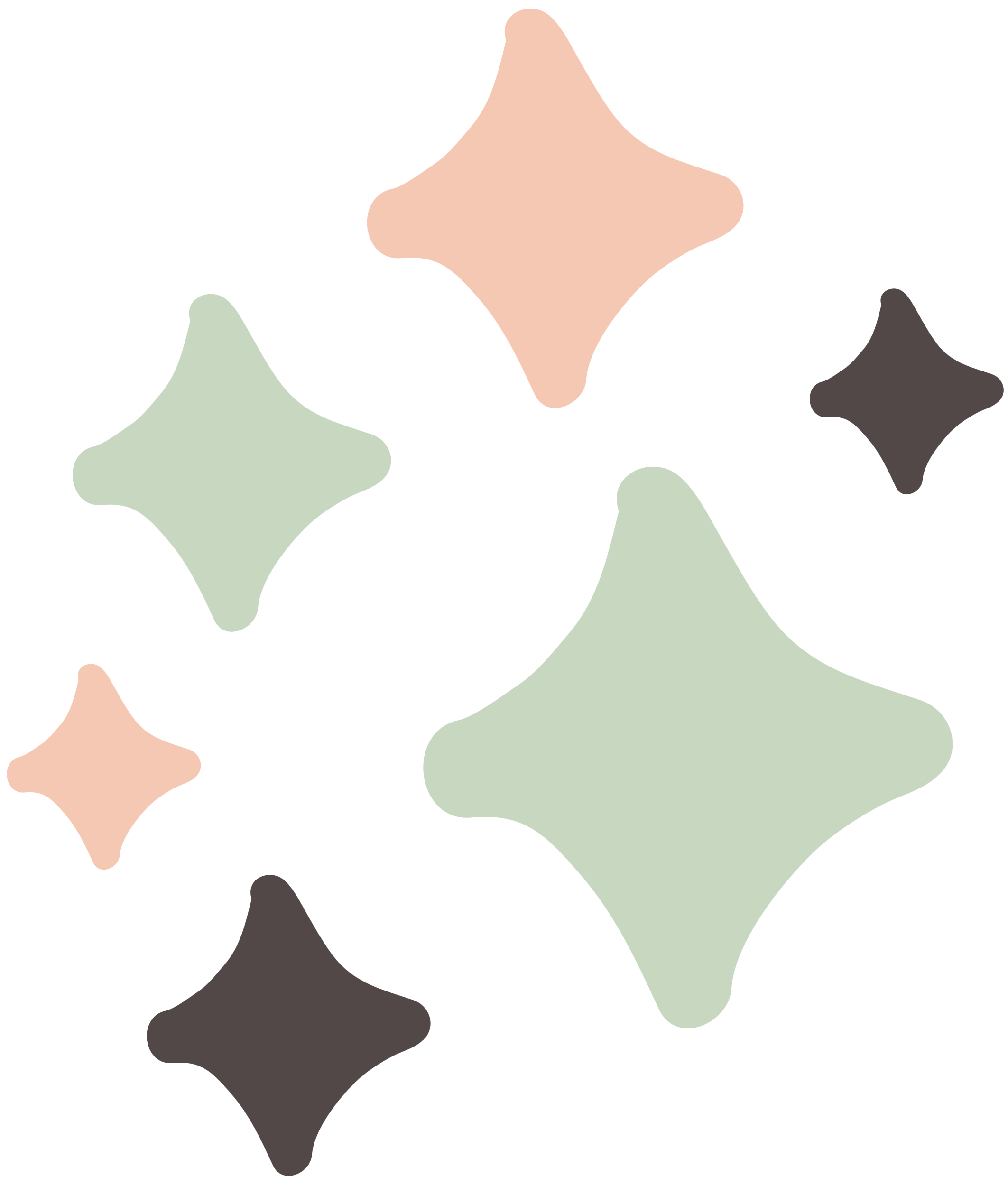 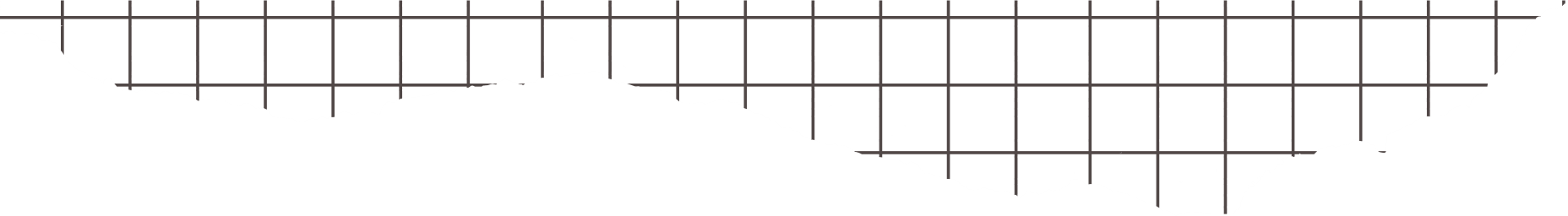 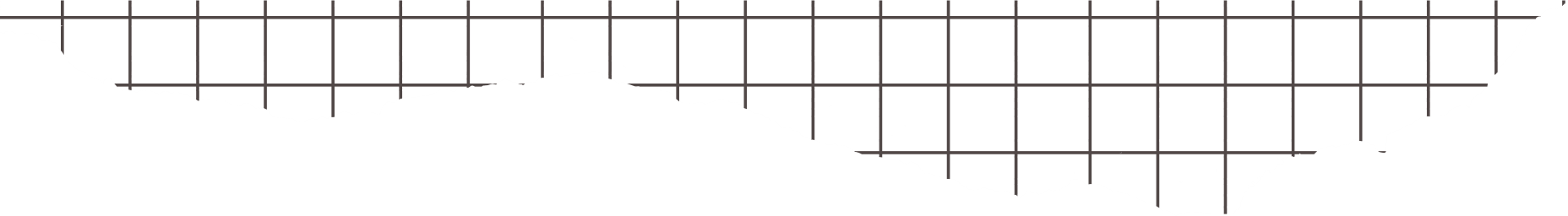 مسائل مهارات التفكير العليا
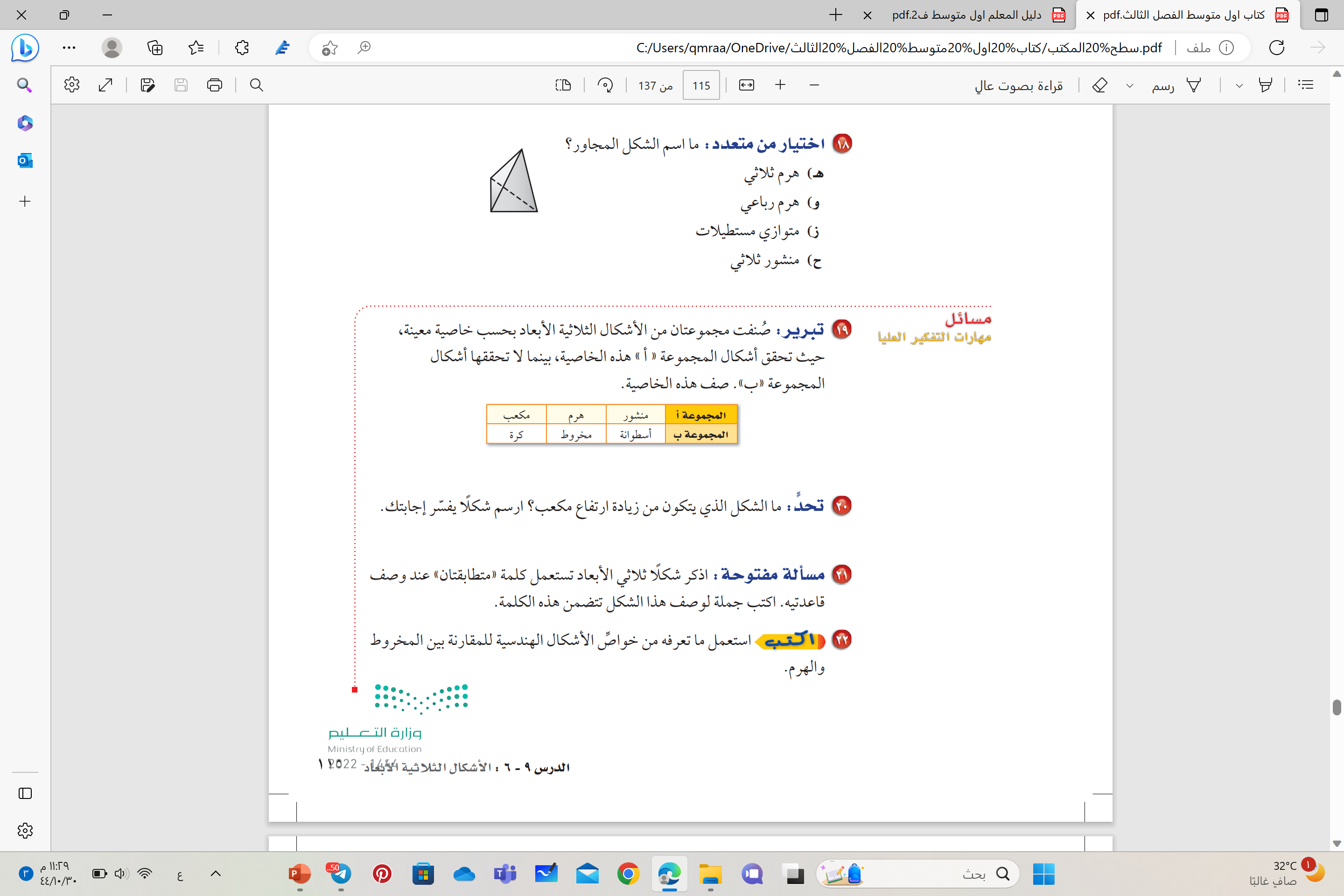 المخروط له قاعدة واحدة دائرية .
والهرم أيضا له قاعدة واحدة مضلعة الشكل. وكلاهما له رأس واحد . 
وليس للمخروط وجوه جانبية، وللهرم على الأقل ثلاثة وجوه جانبية .
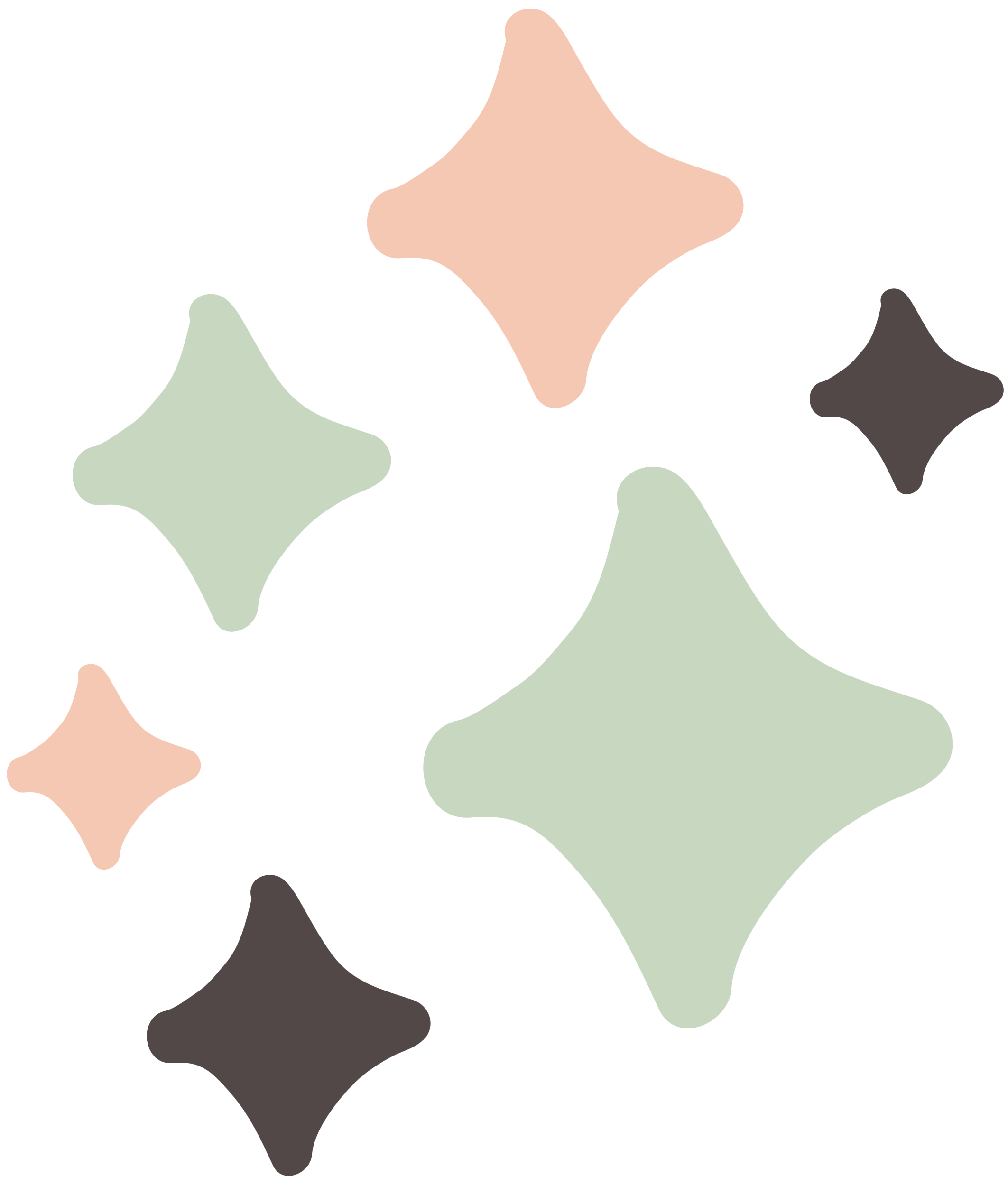 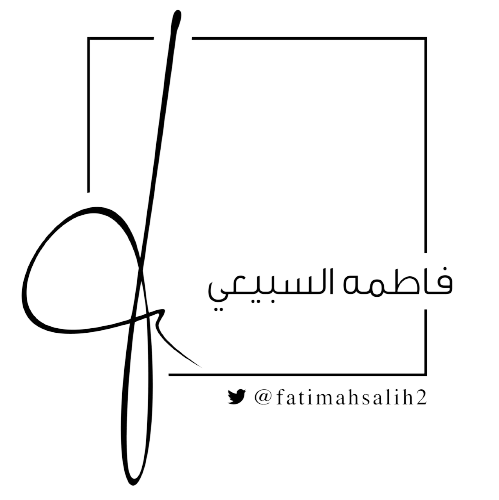 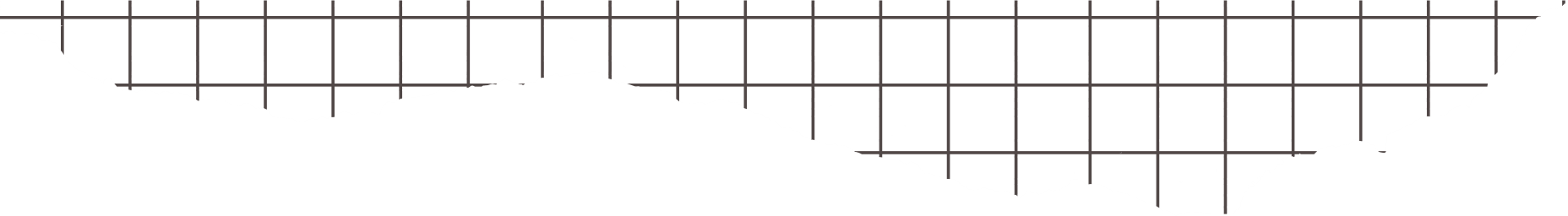 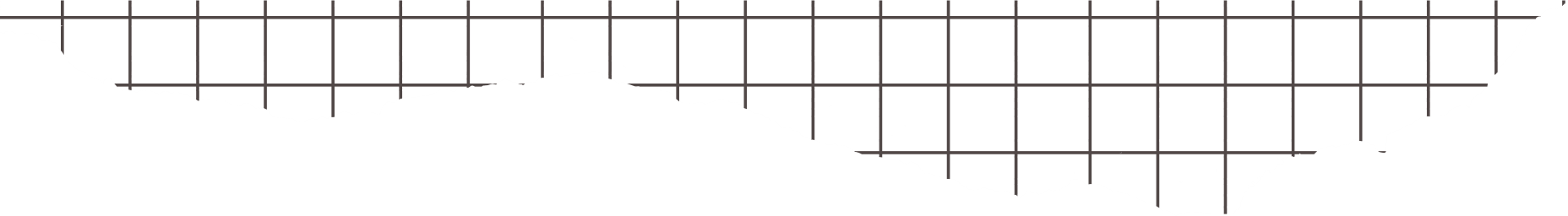 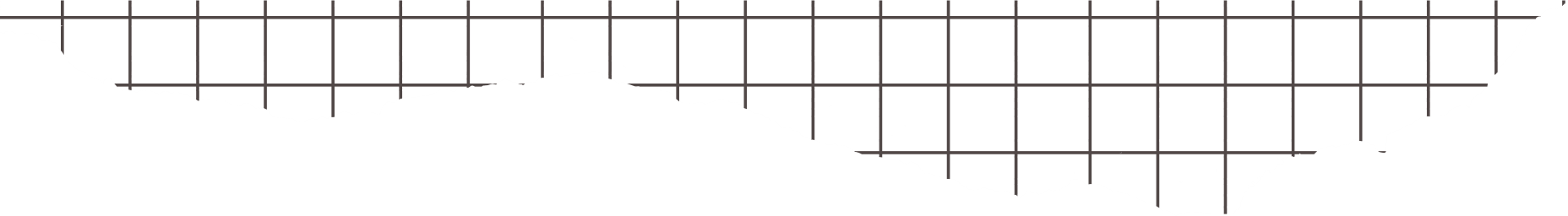 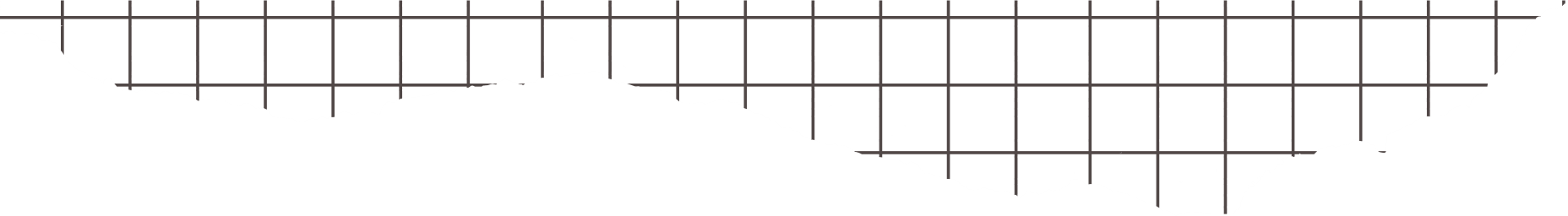 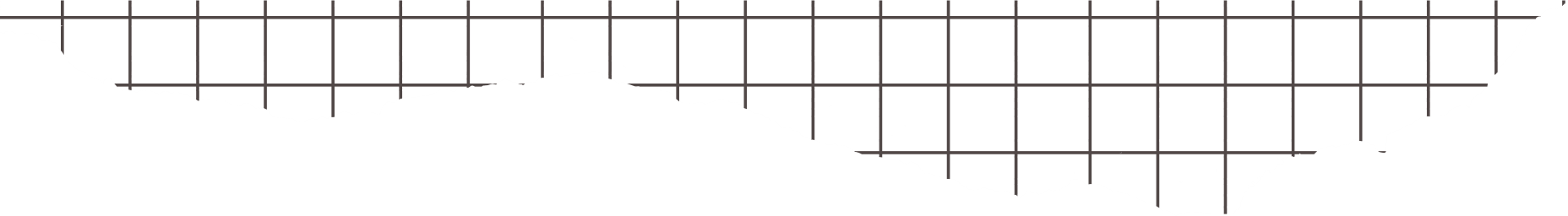 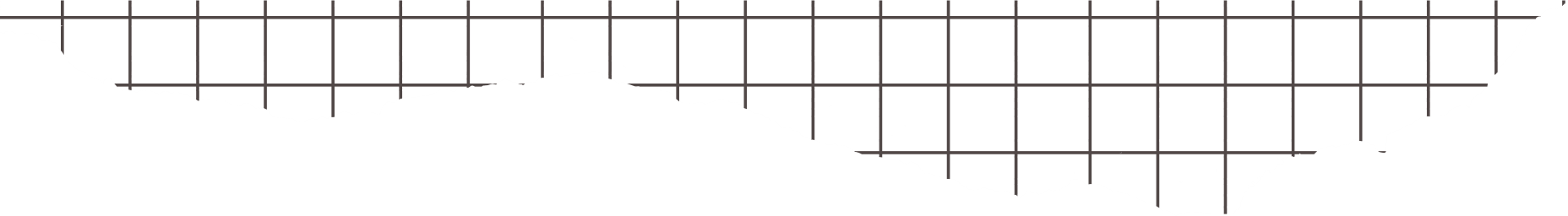 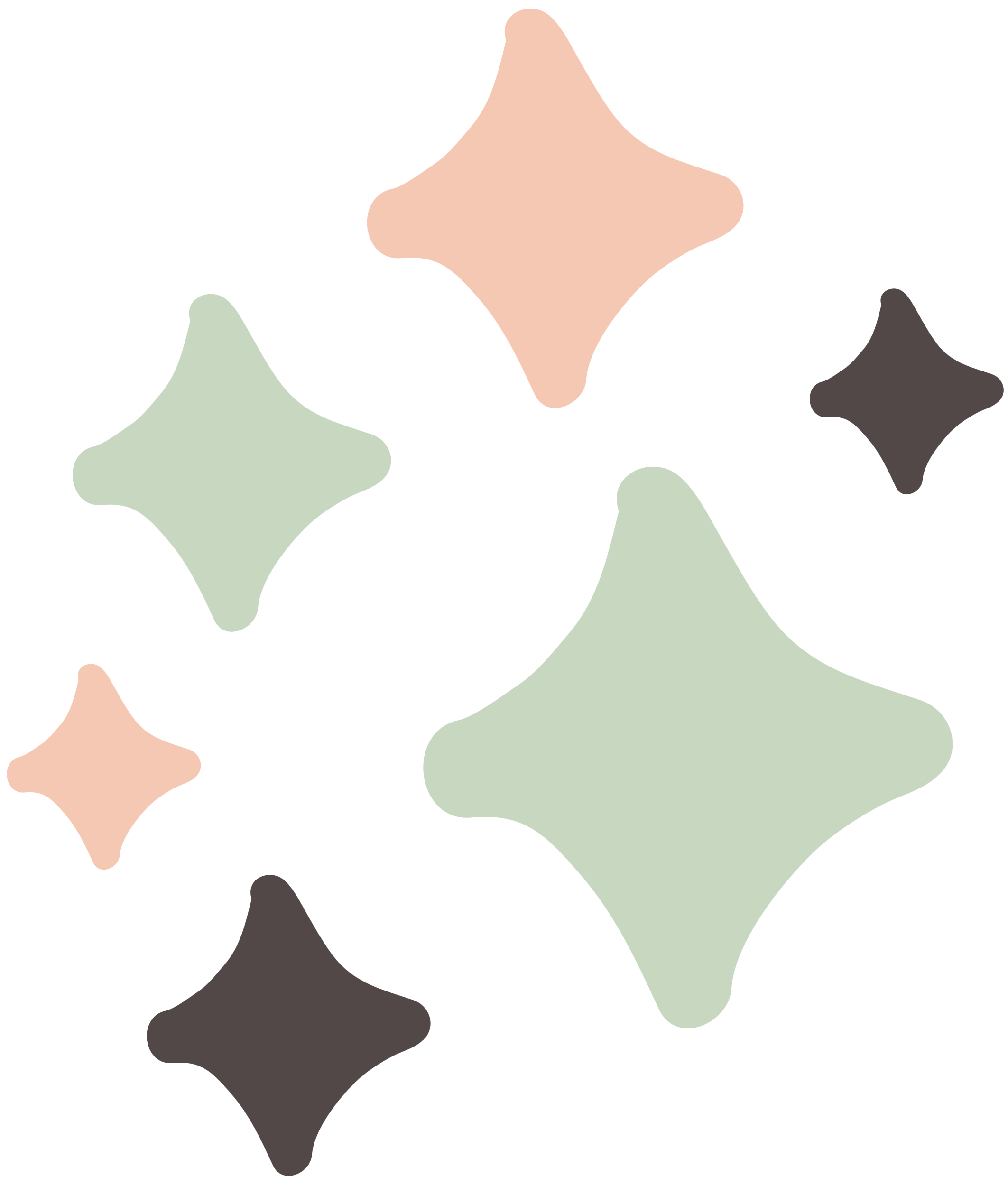 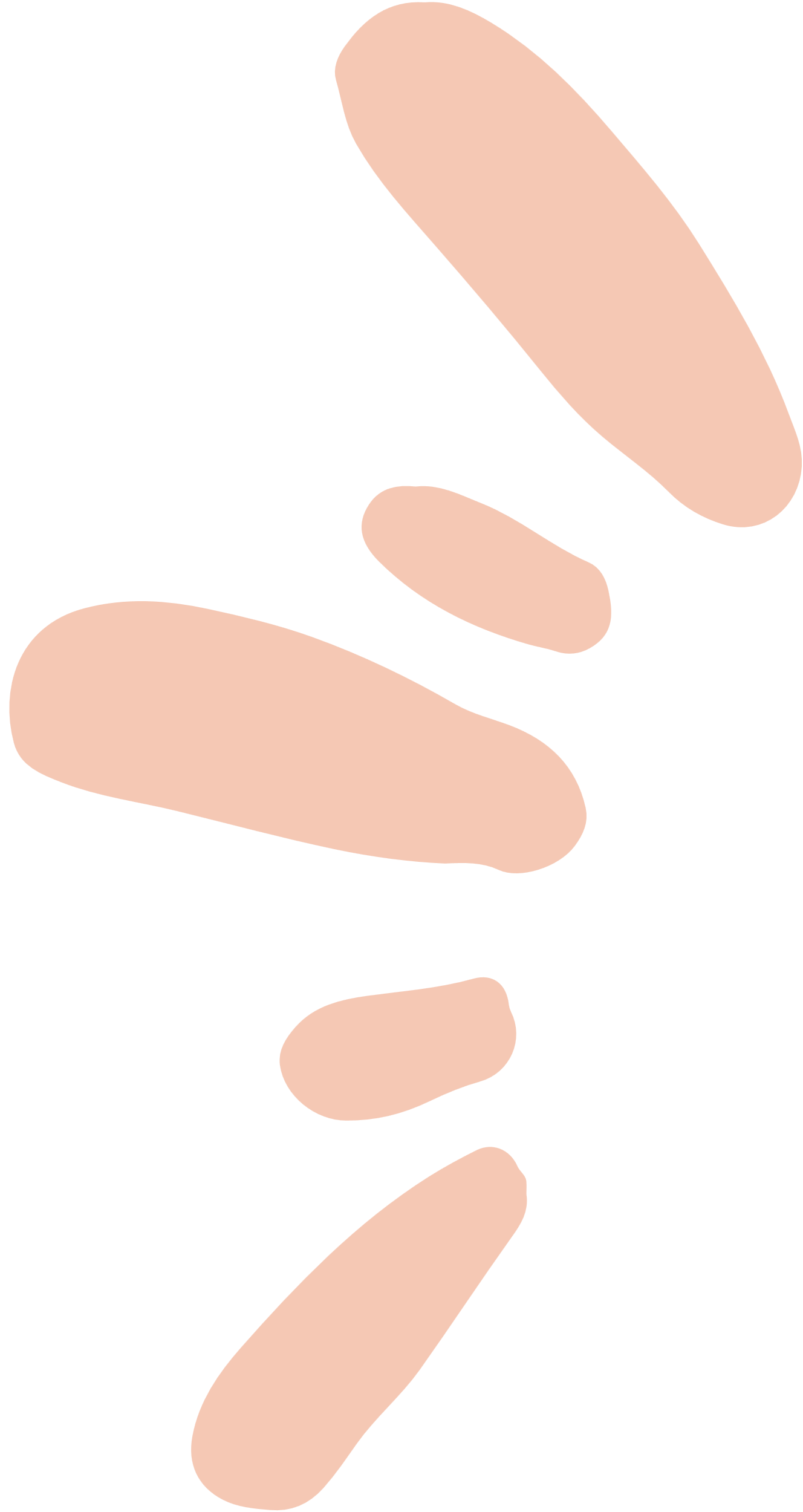 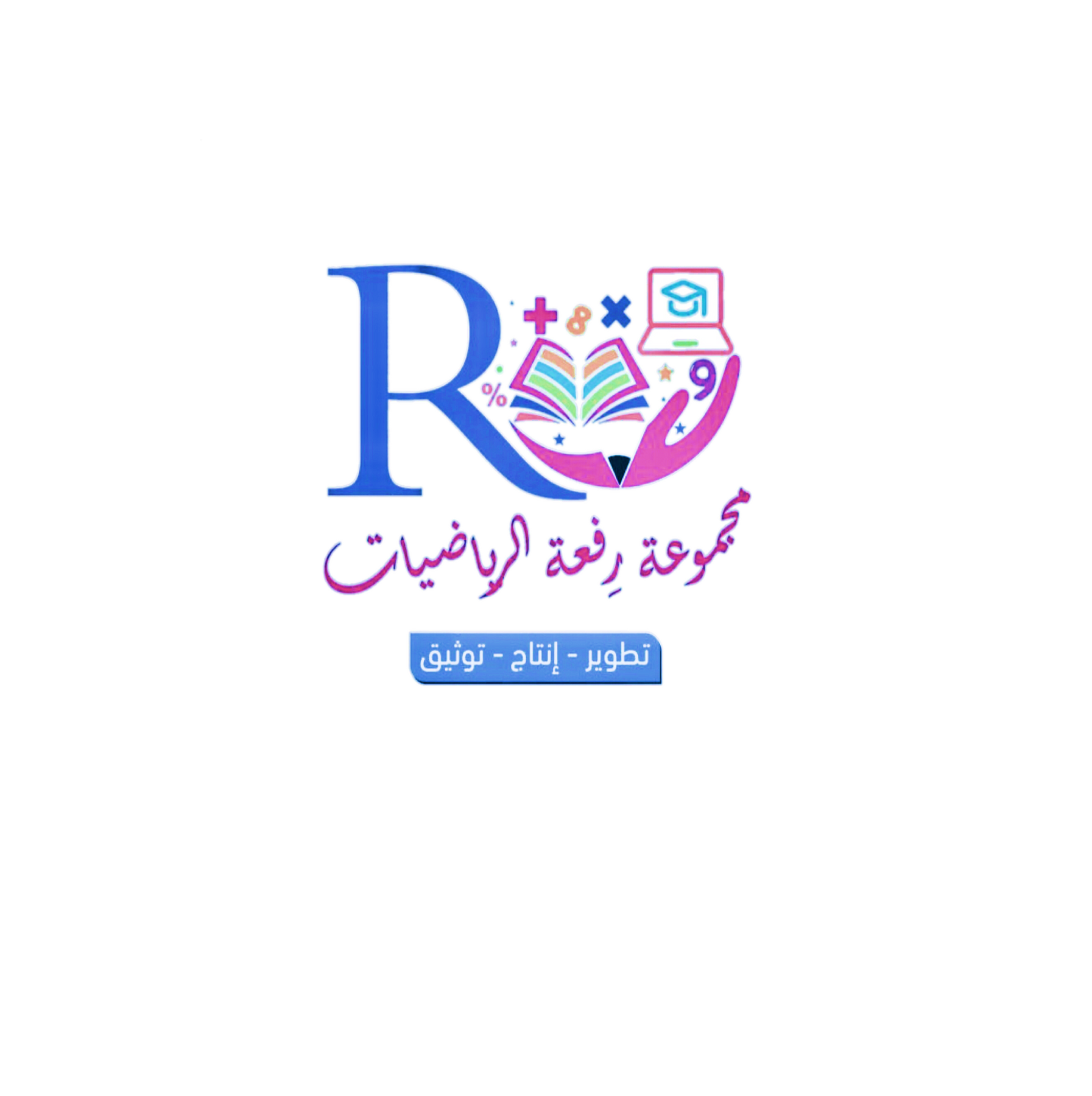 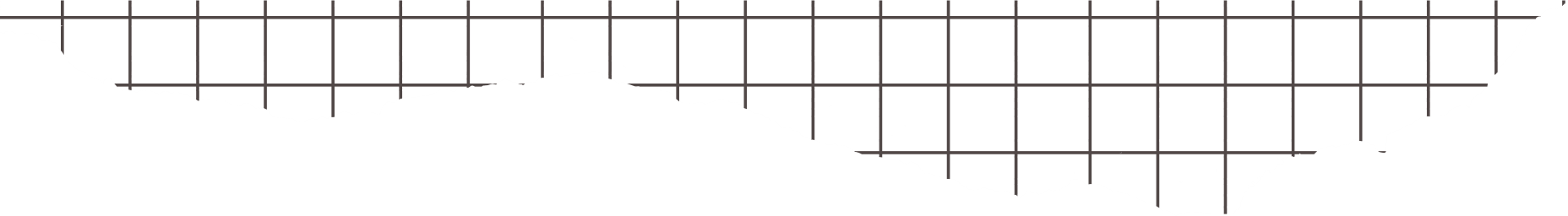 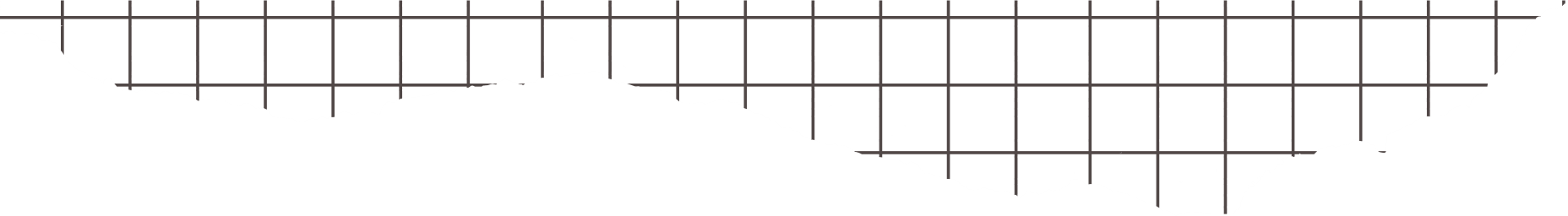 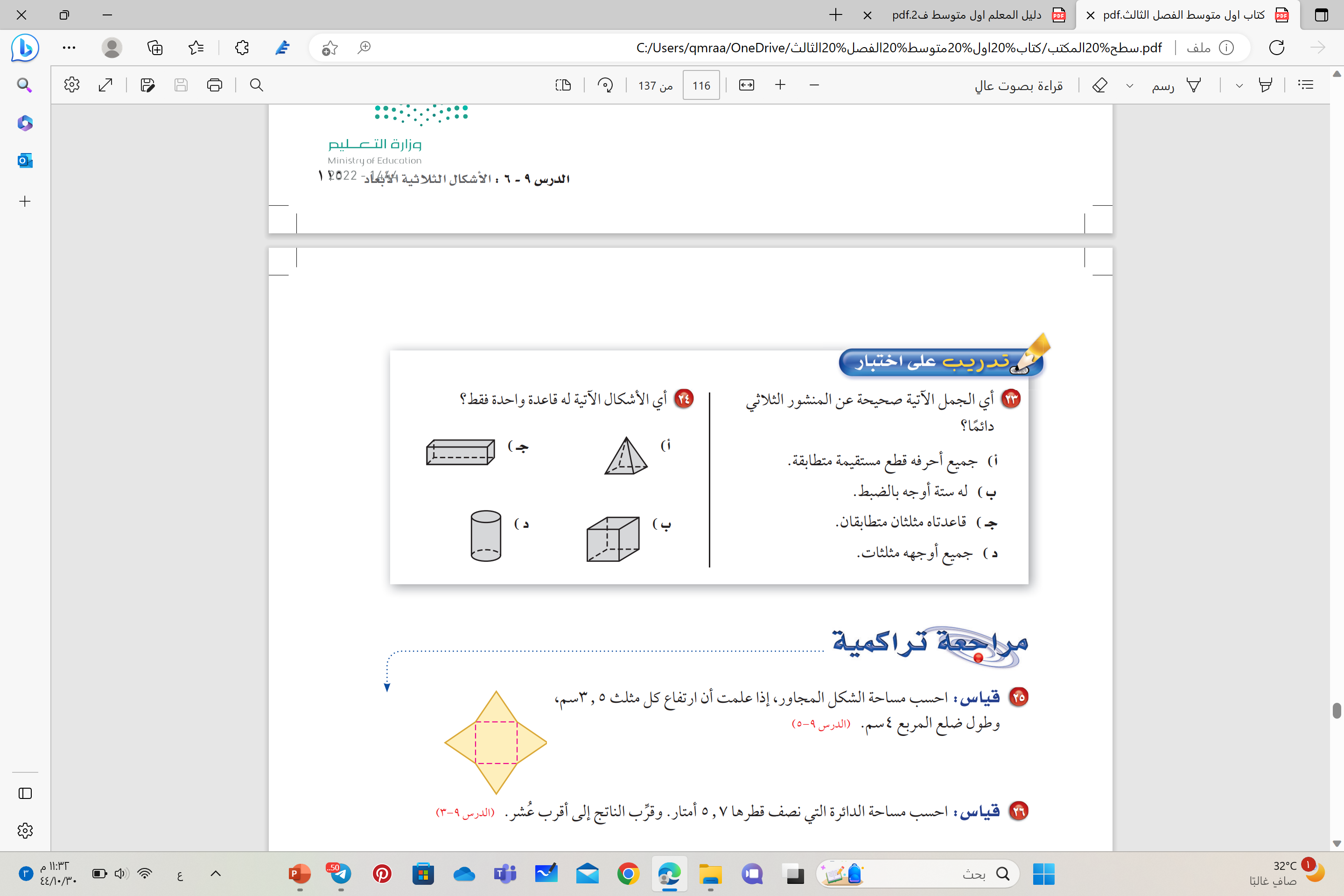 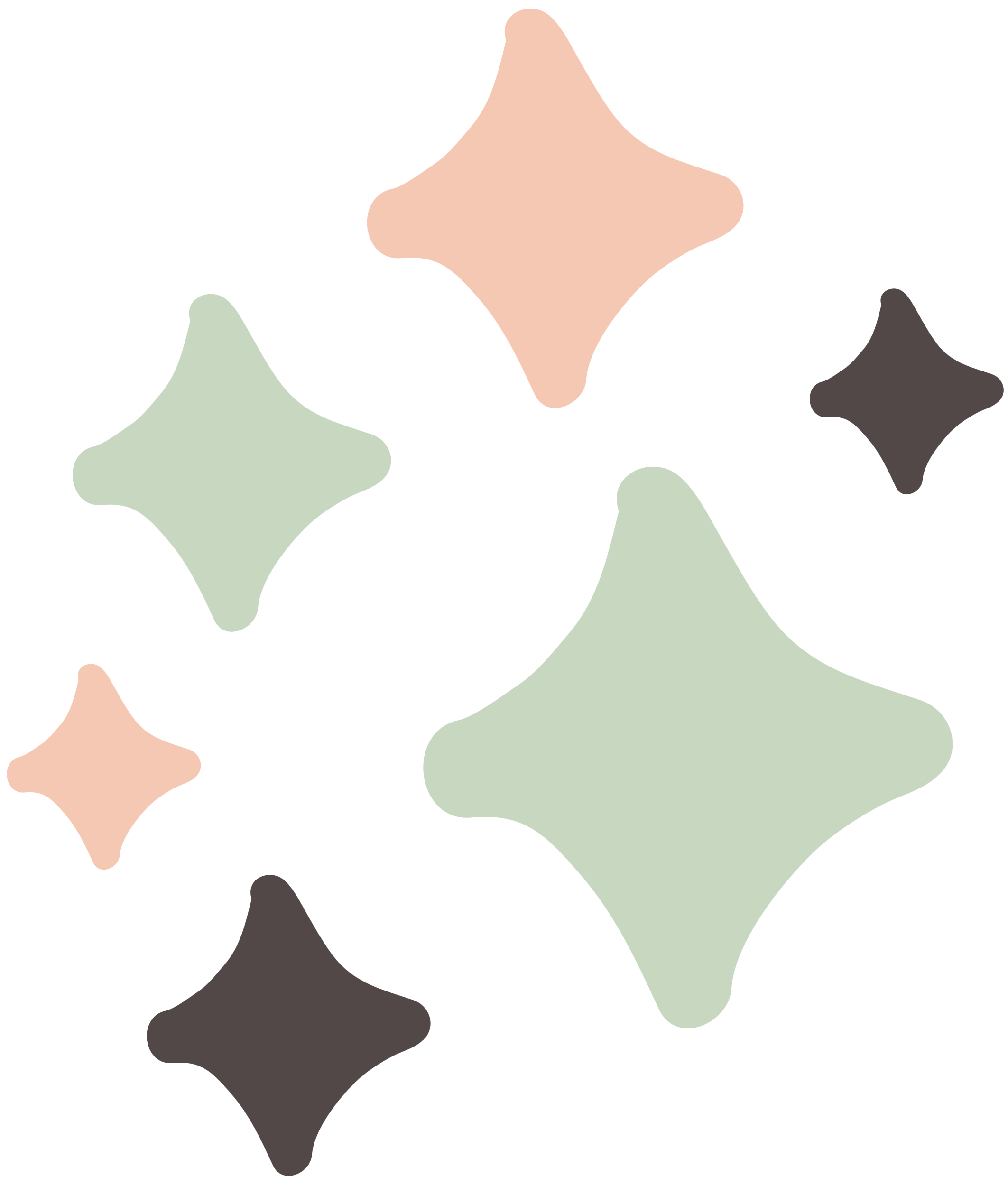 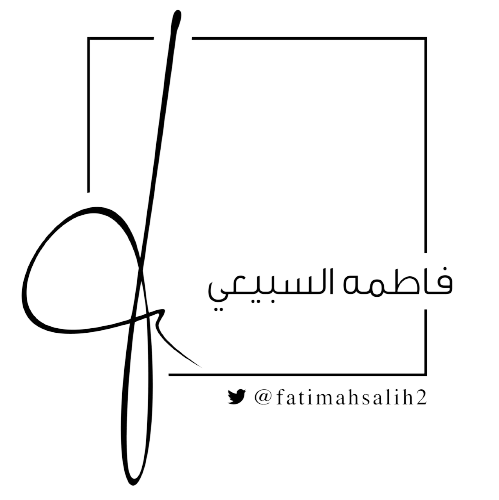 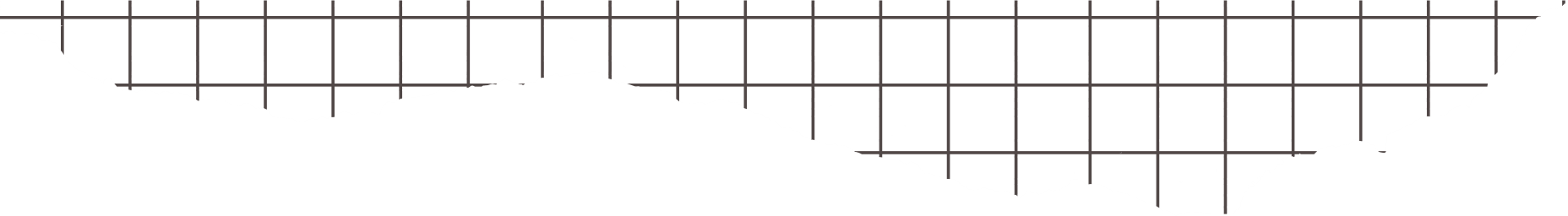 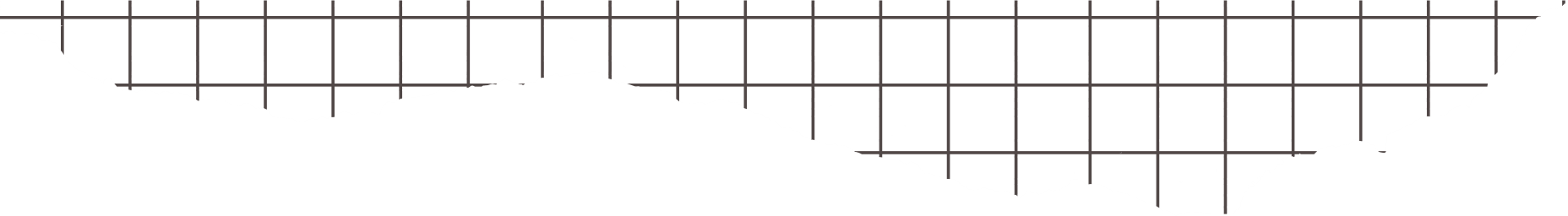 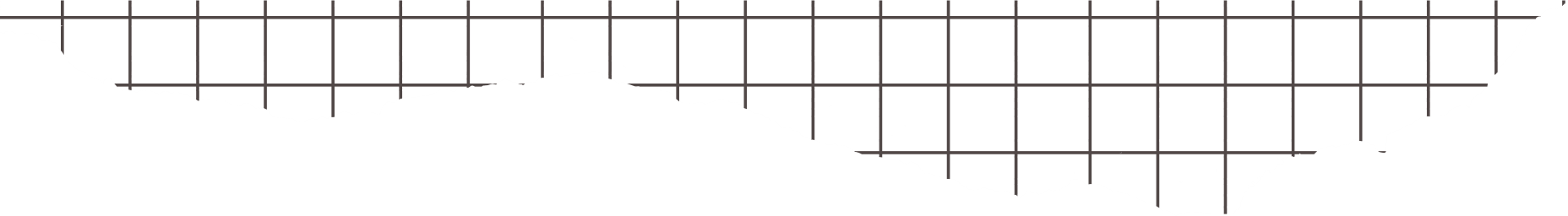 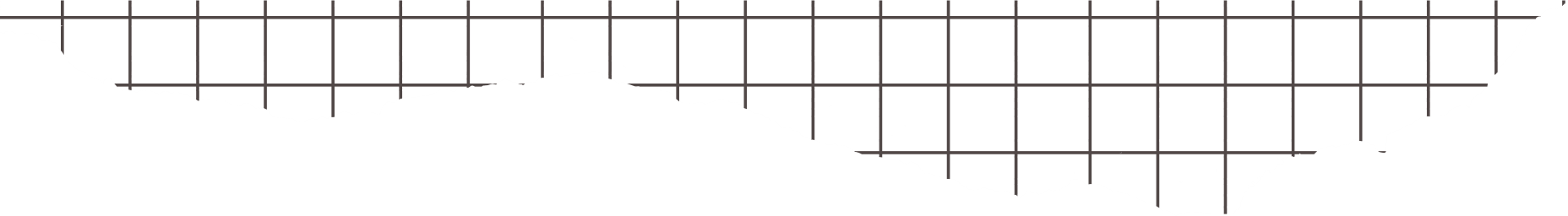 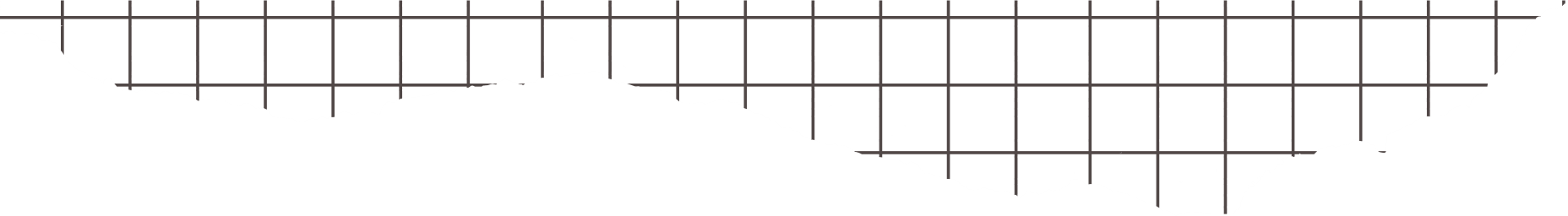 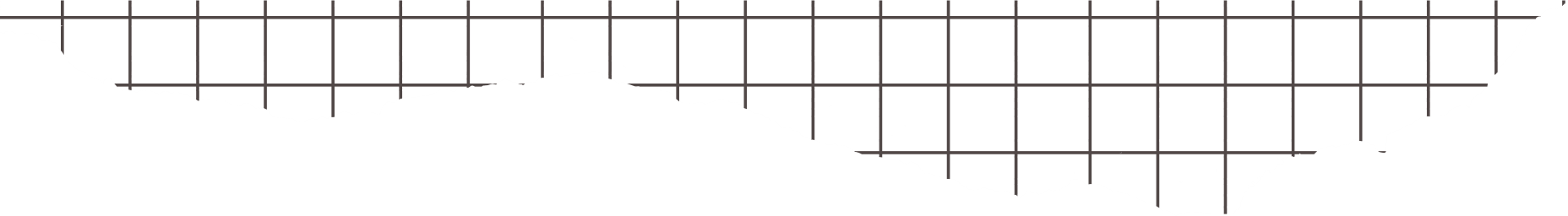 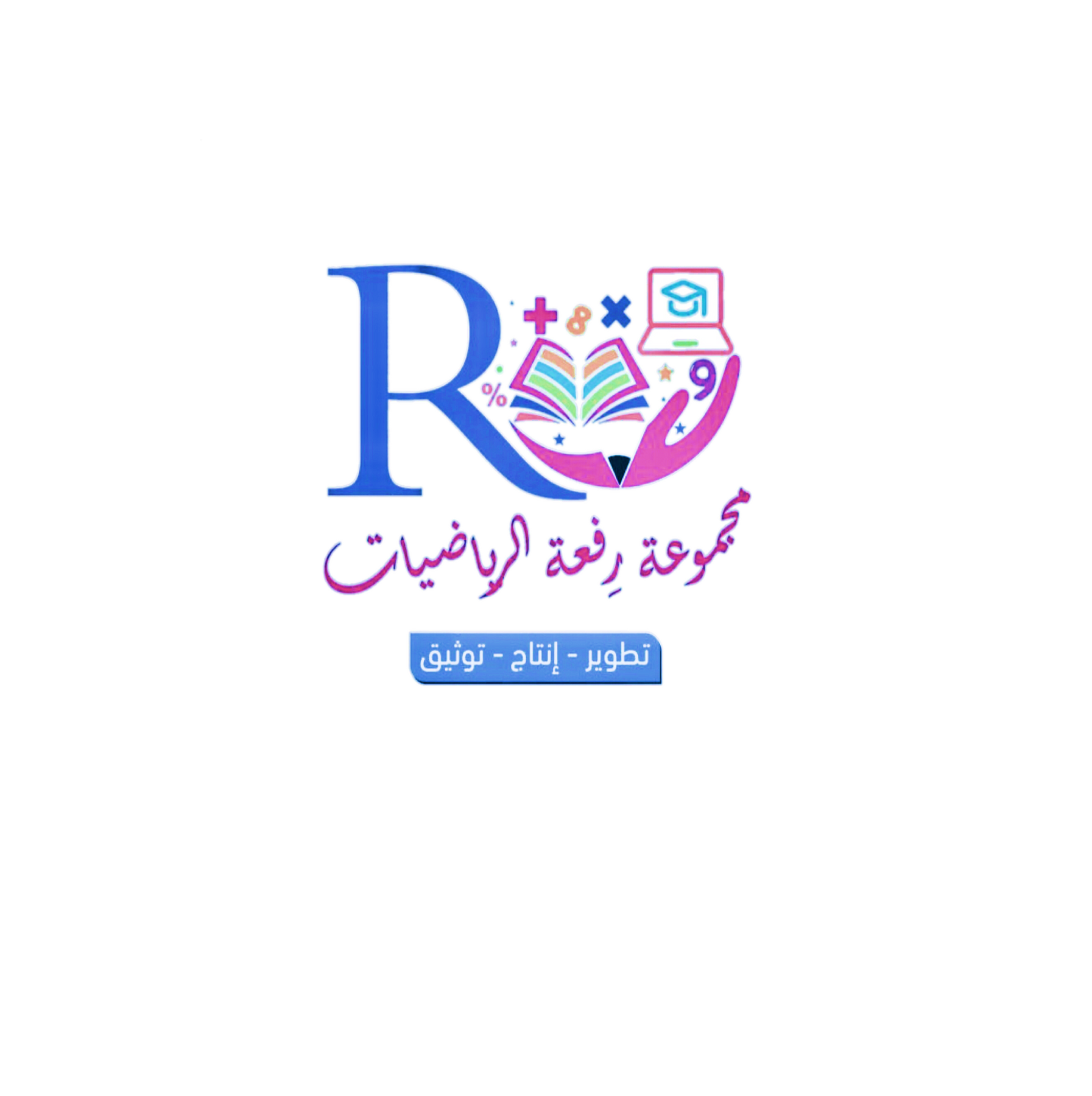 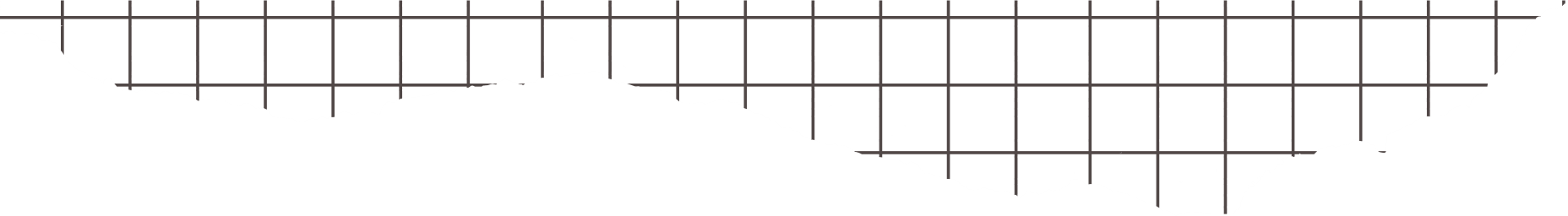 موقع رفعة التعليمية
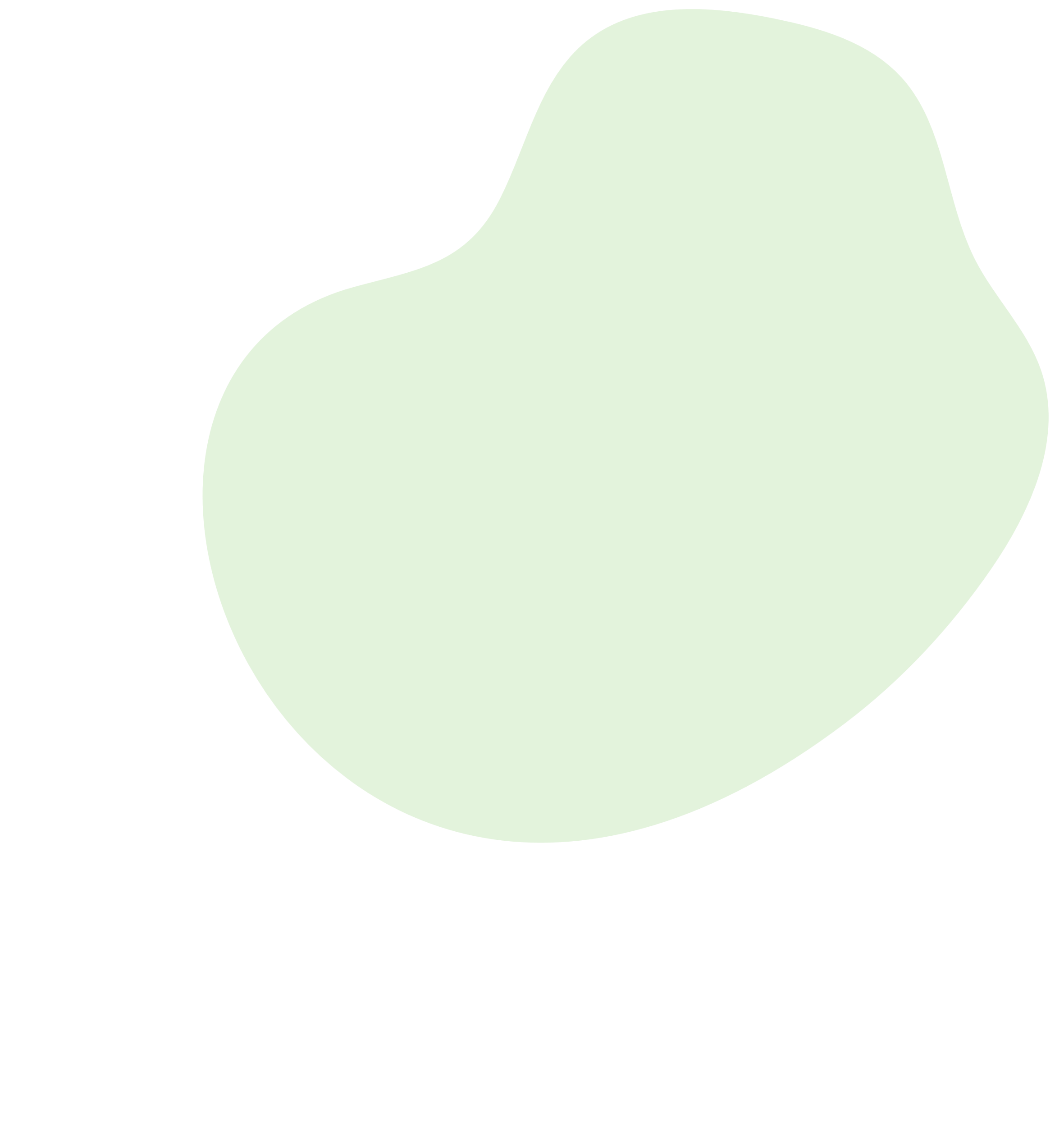 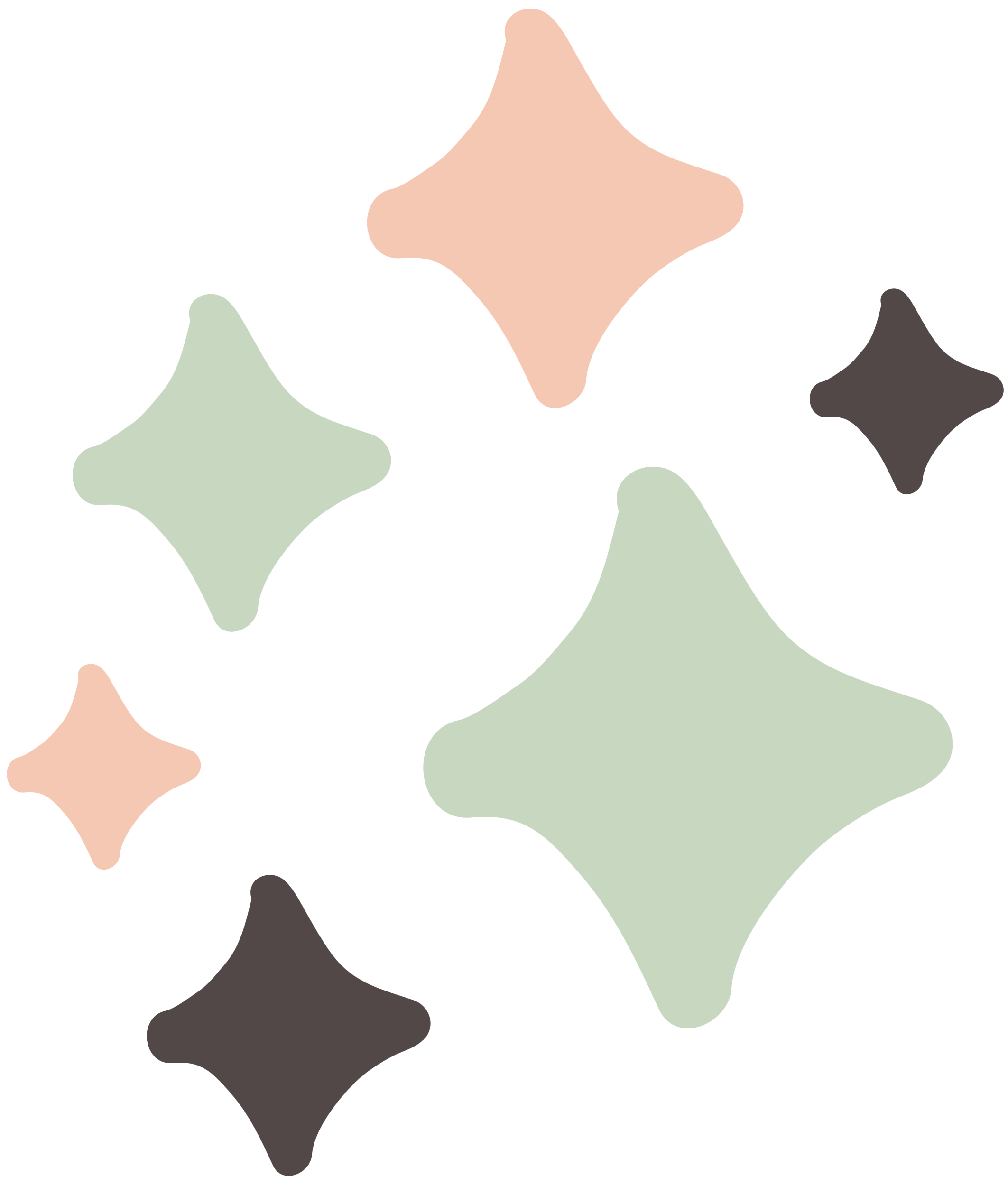 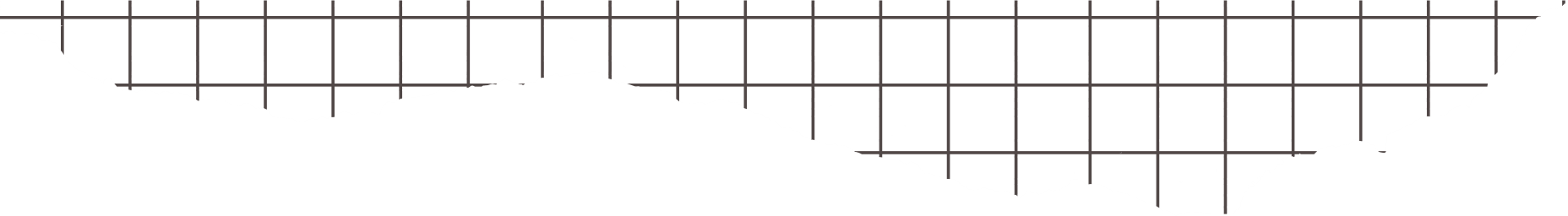 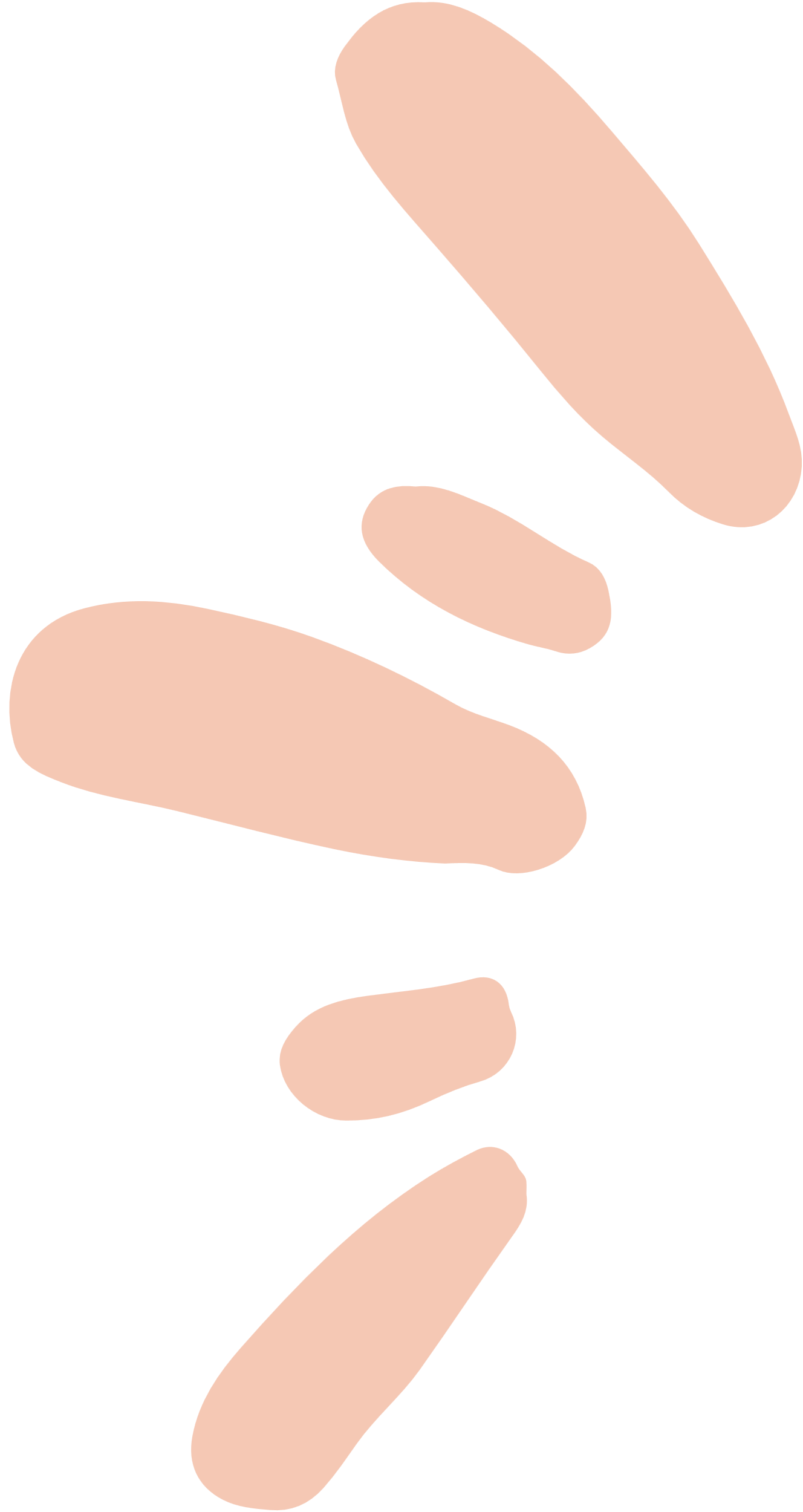 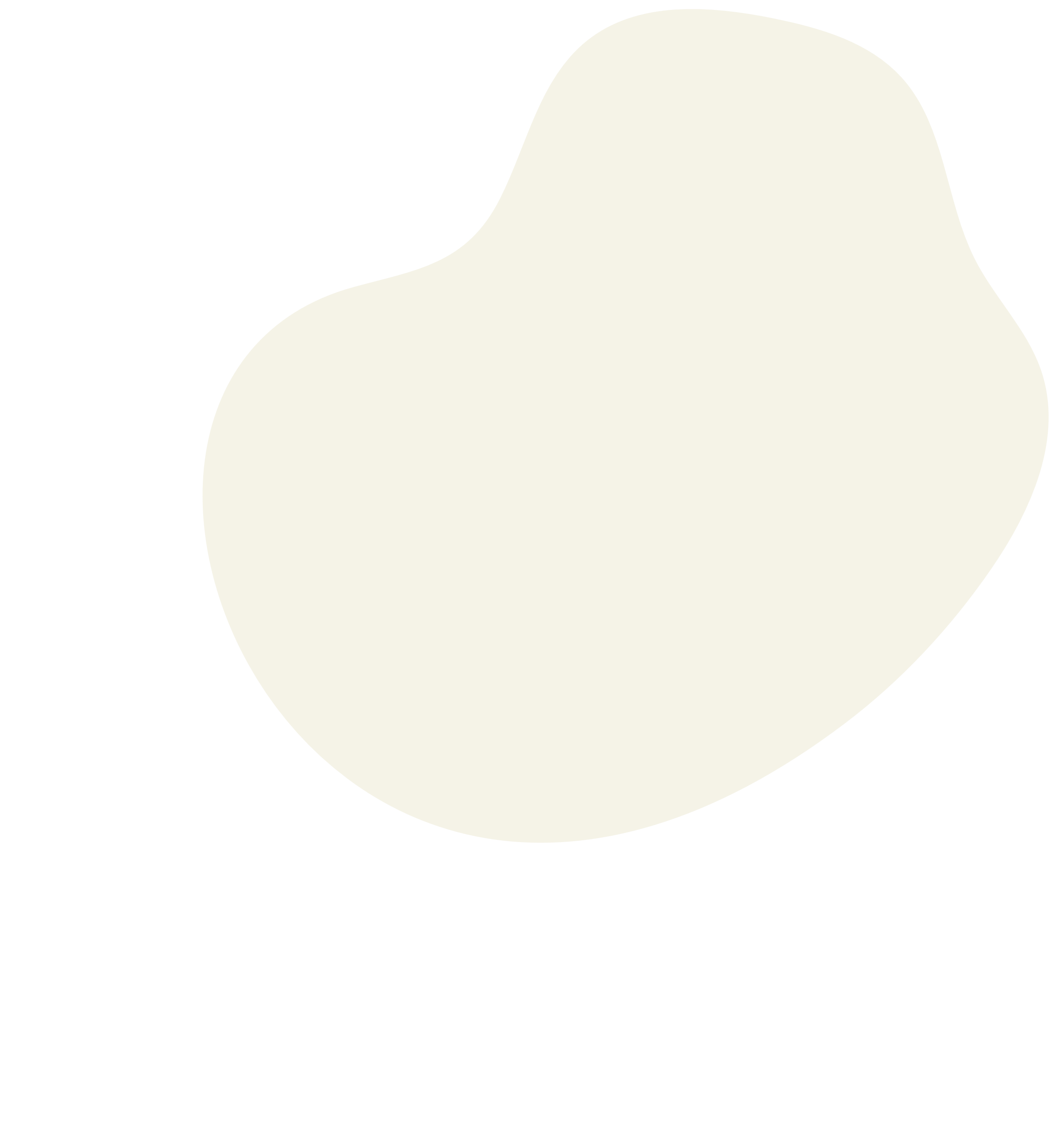 الواجب
منصة مدرستي
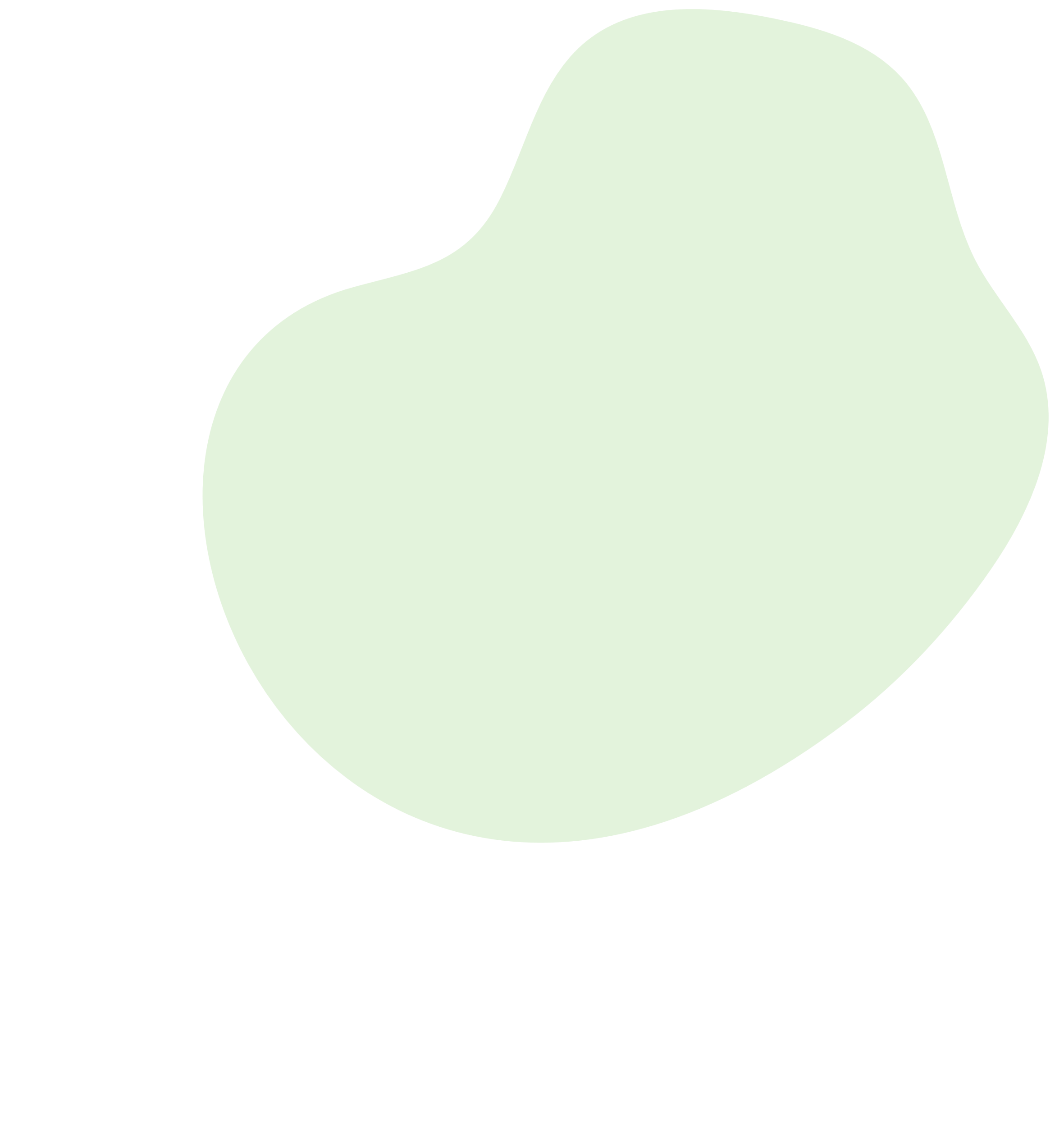 قناة تيليجرام
أ / فاطمه صالح السبيعي
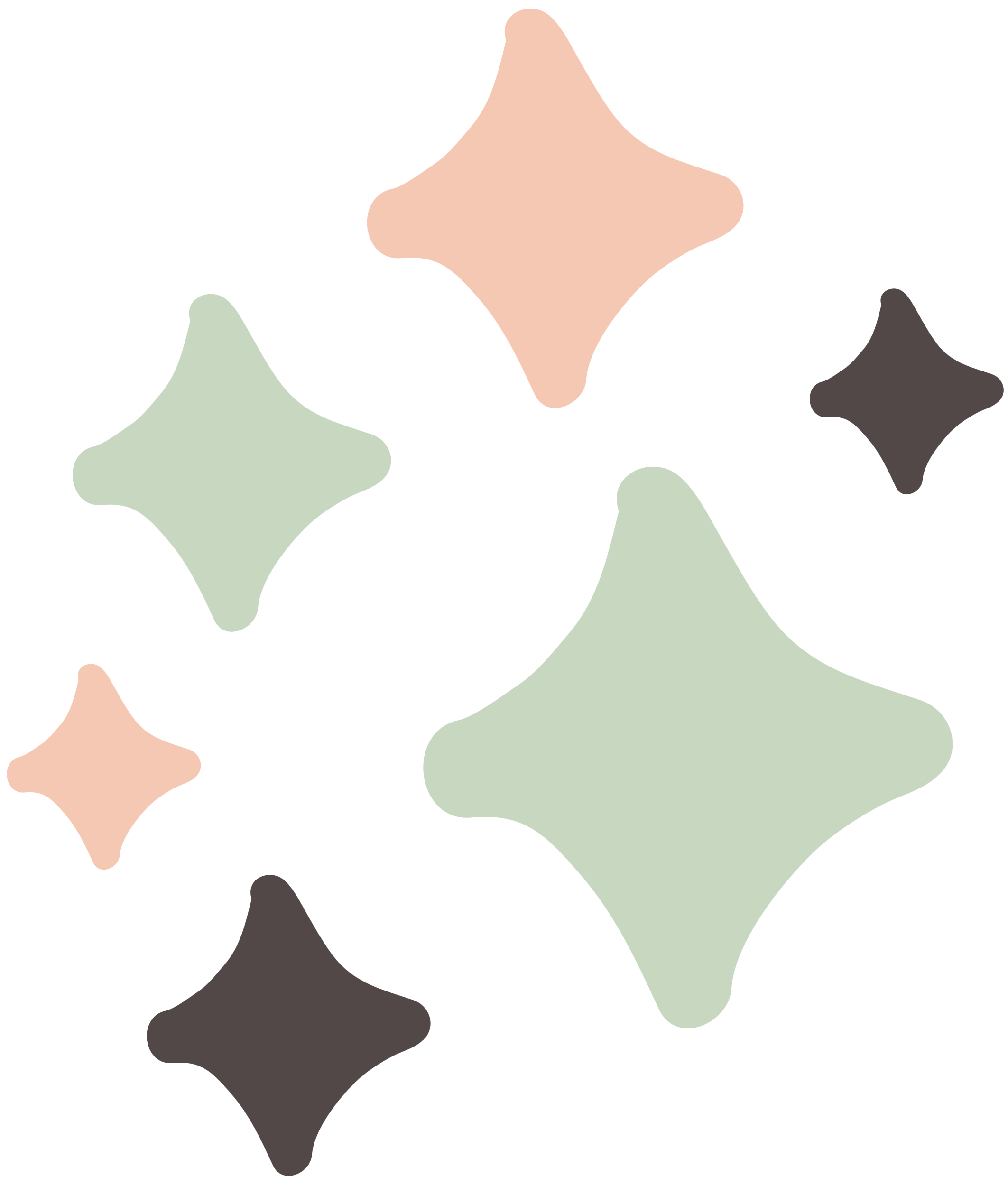 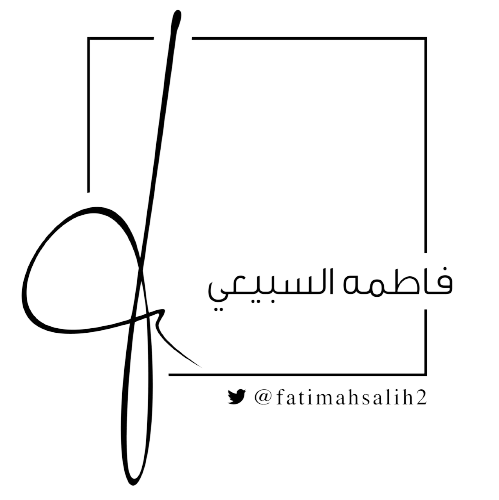 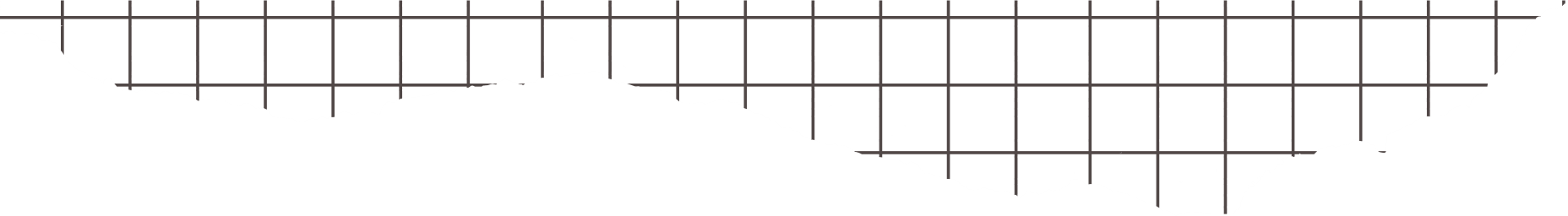 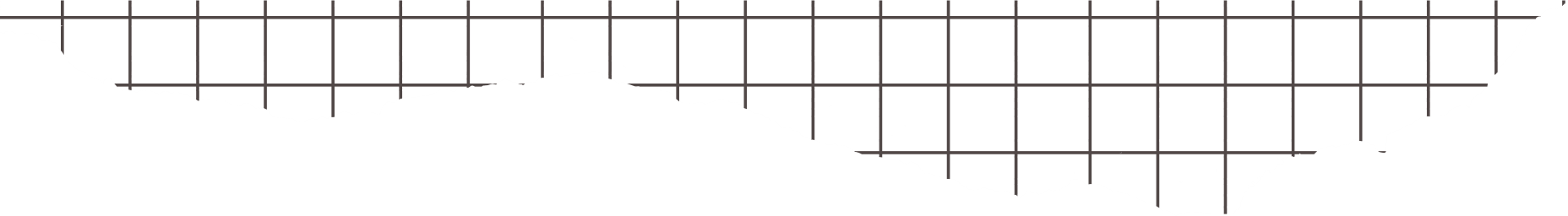 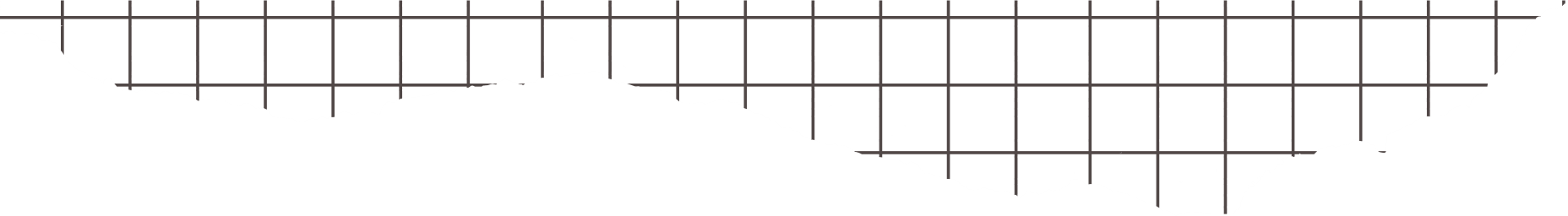 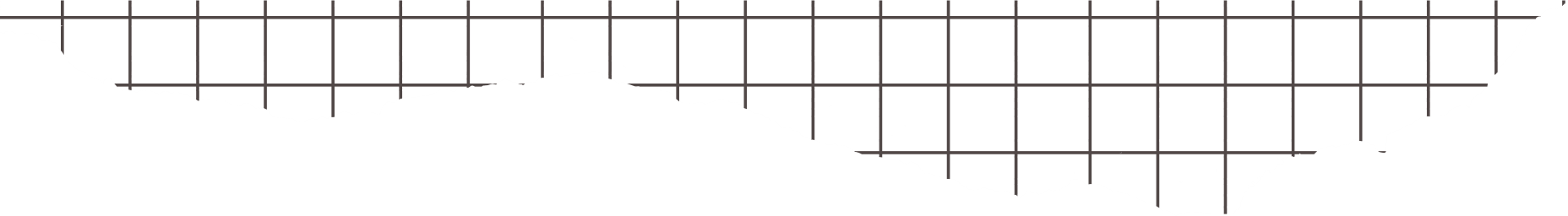 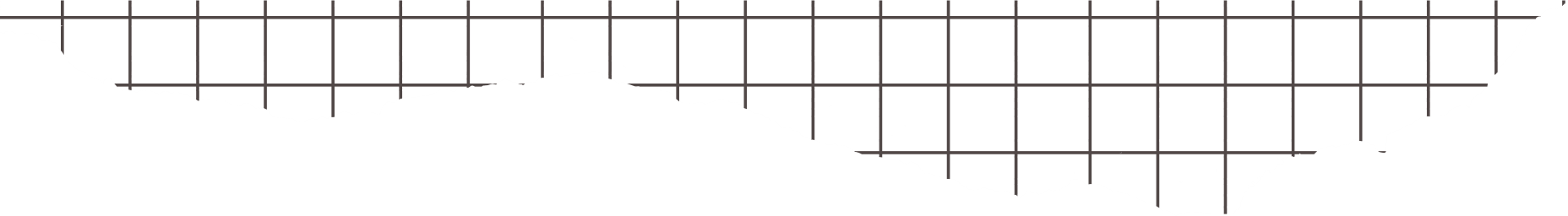